Old Spec Q’s
Functions
Graphical transformations
SAM 1
Practice A
Practice B
SAM 2
(i)
Practice C
SAM 2
(ii)
Practice D
2018 2 
(i)
Practice E
2018 2 
(ii)
Practice F
Practice A
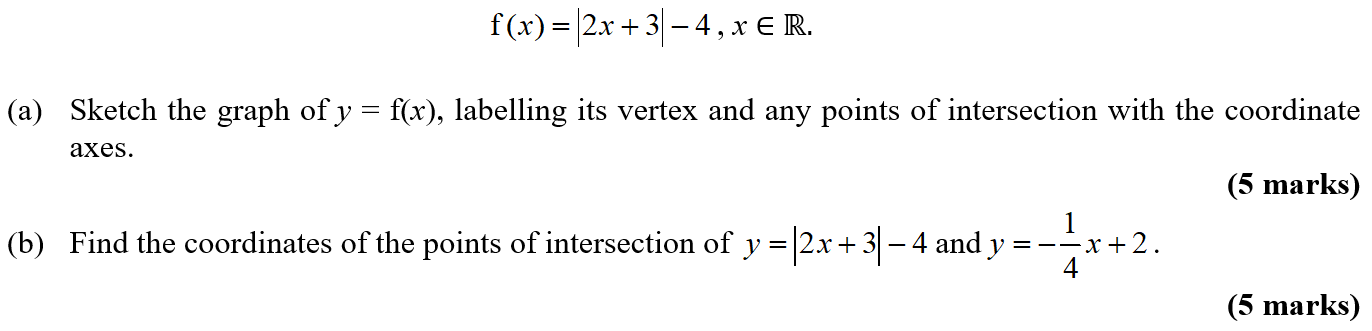 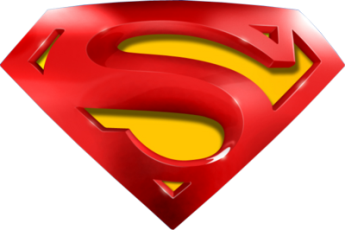 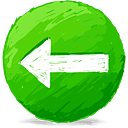 Practice A
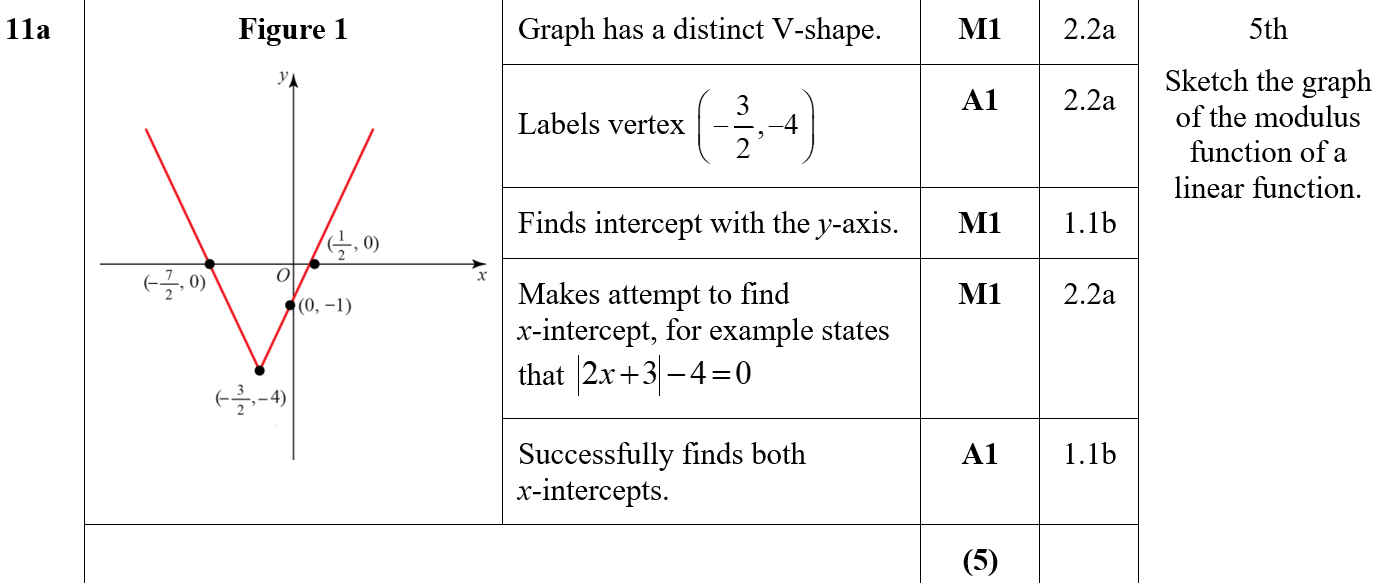 A
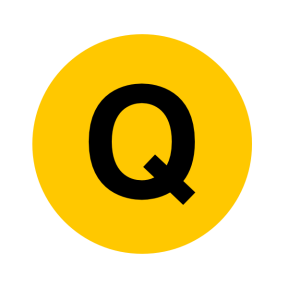 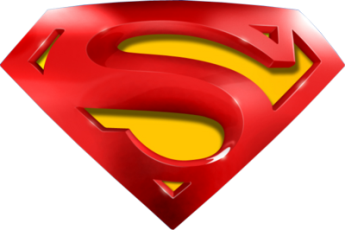 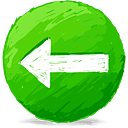 Practice A
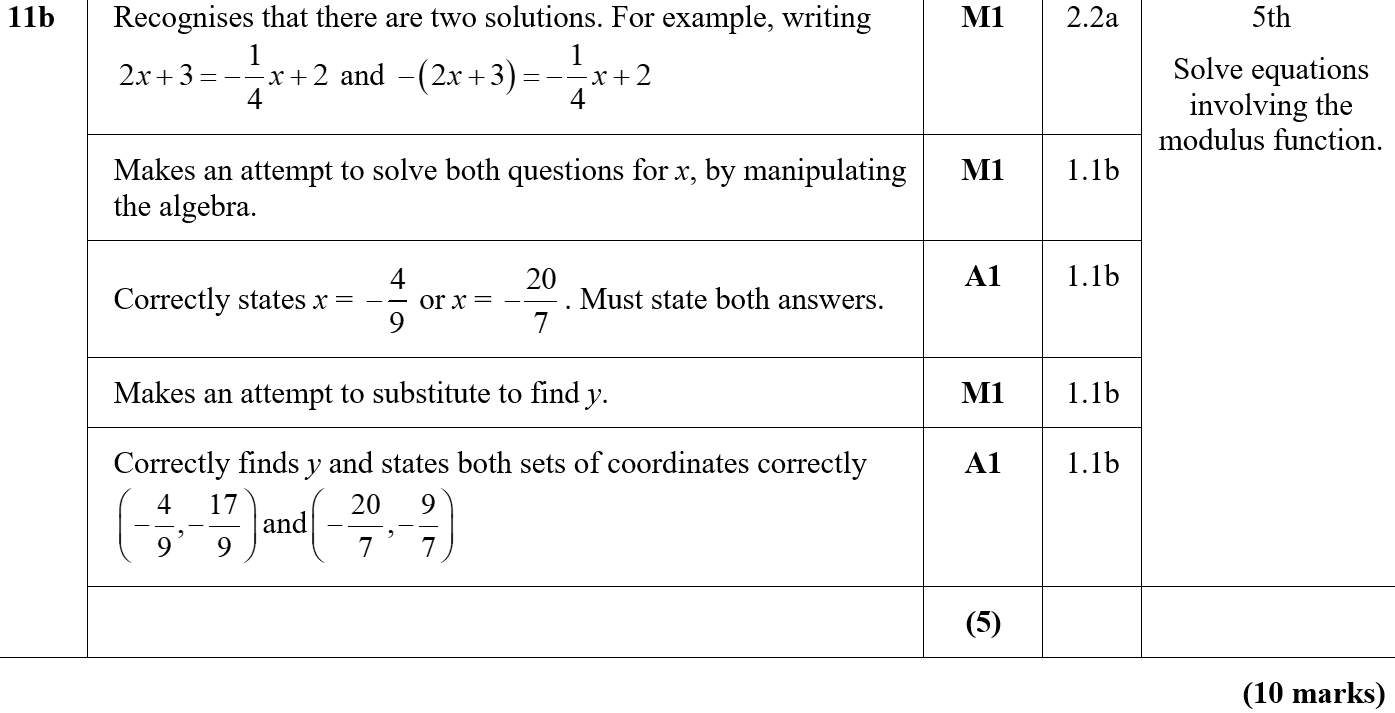 B
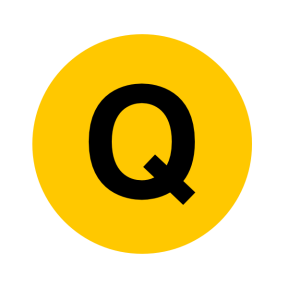 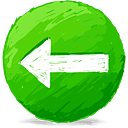 Practice B
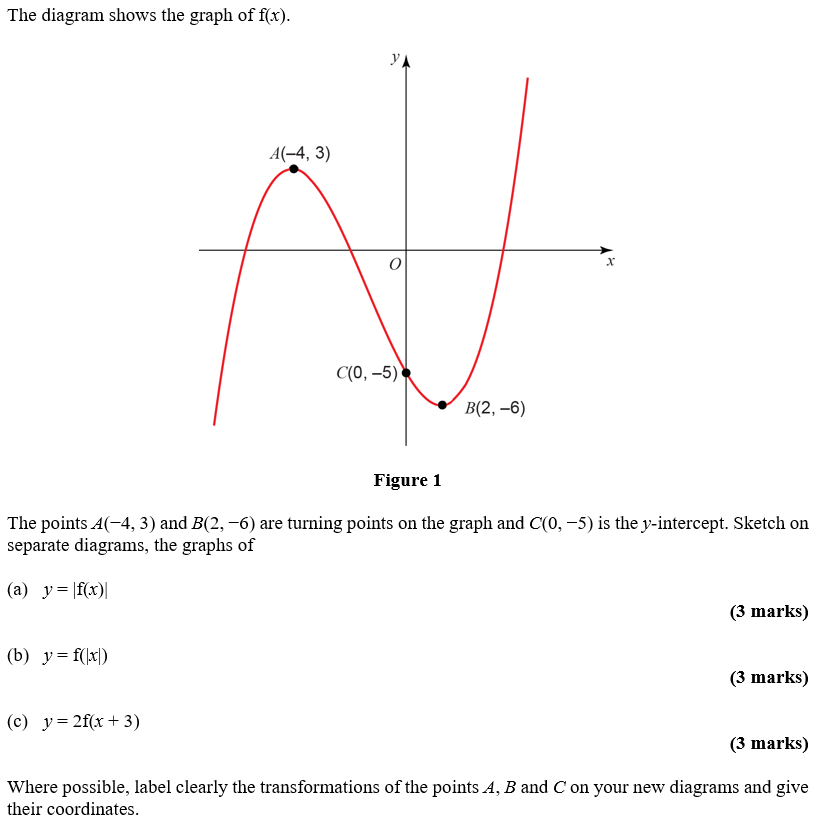 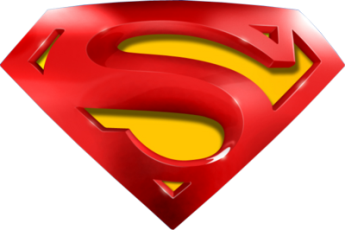 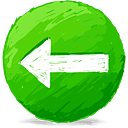 Practice B
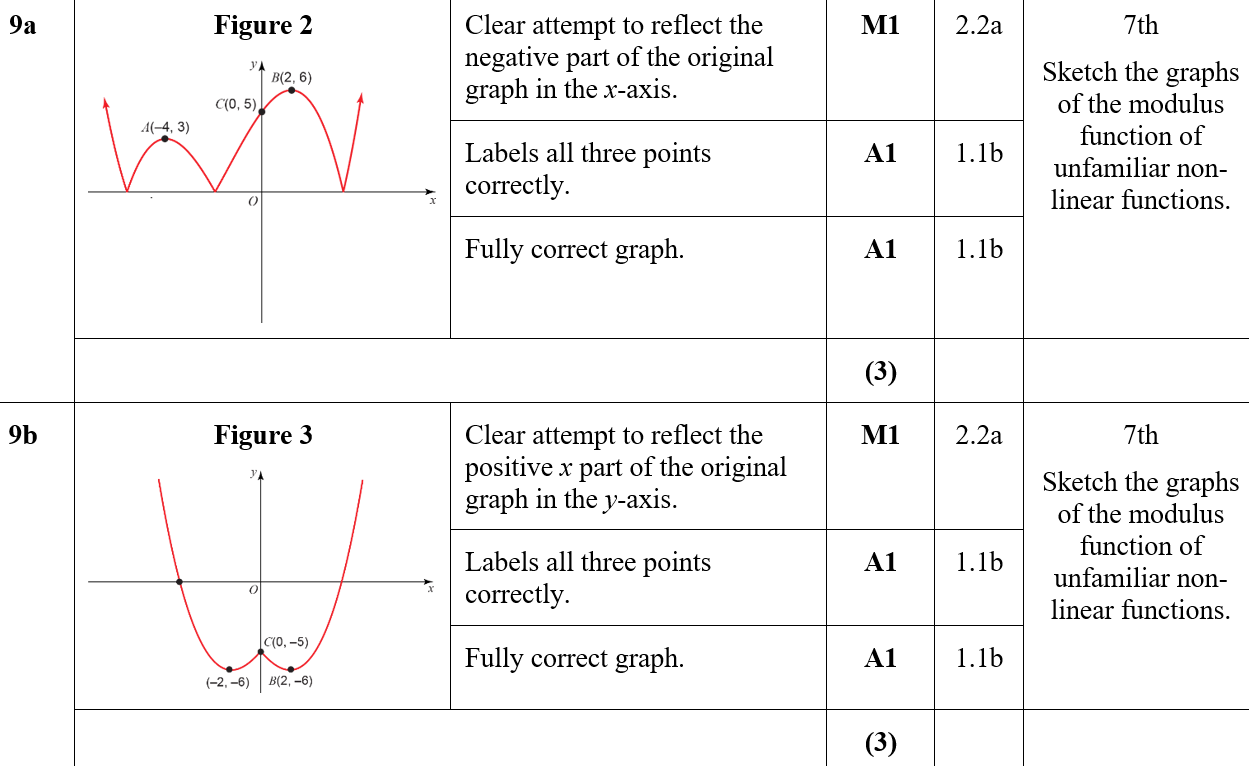 A
B
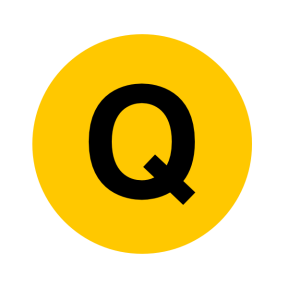 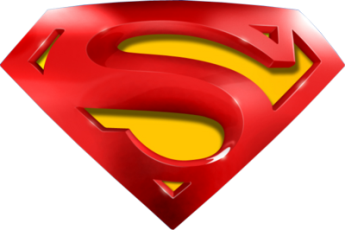 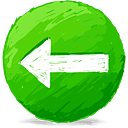 Practice B
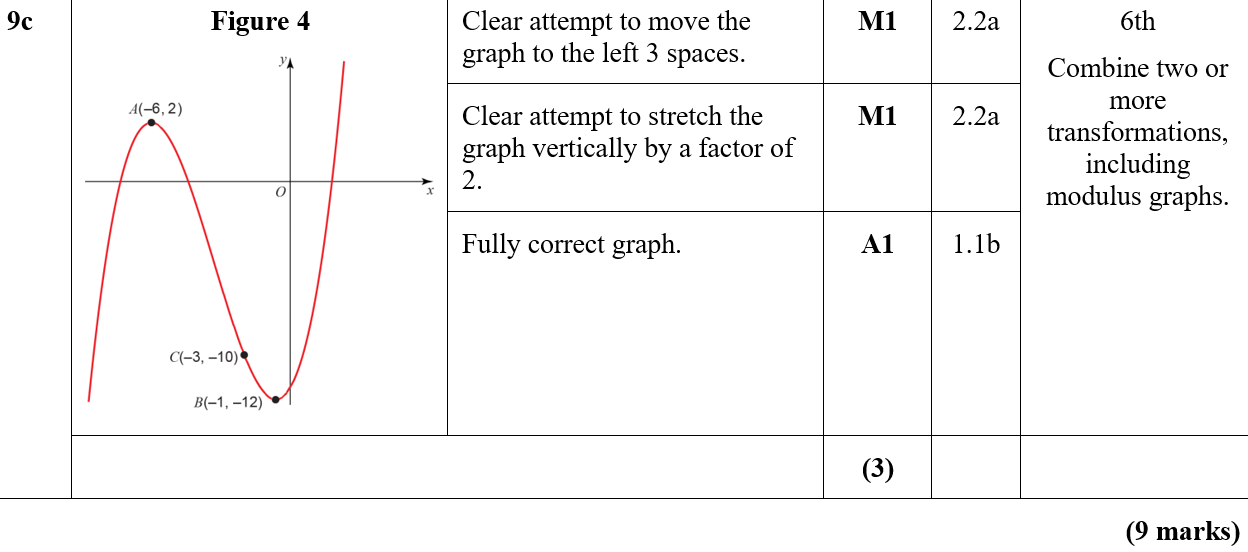 C
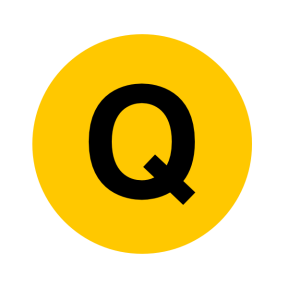 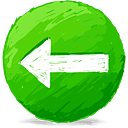 Practice C
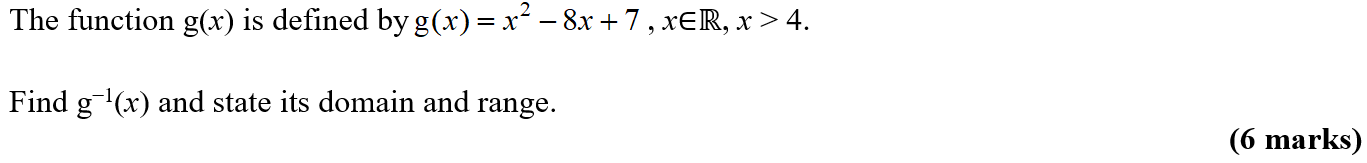 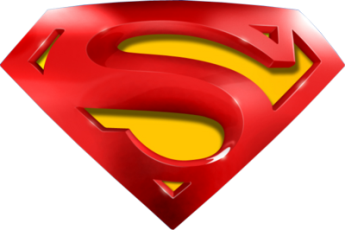 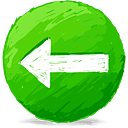 Practice C
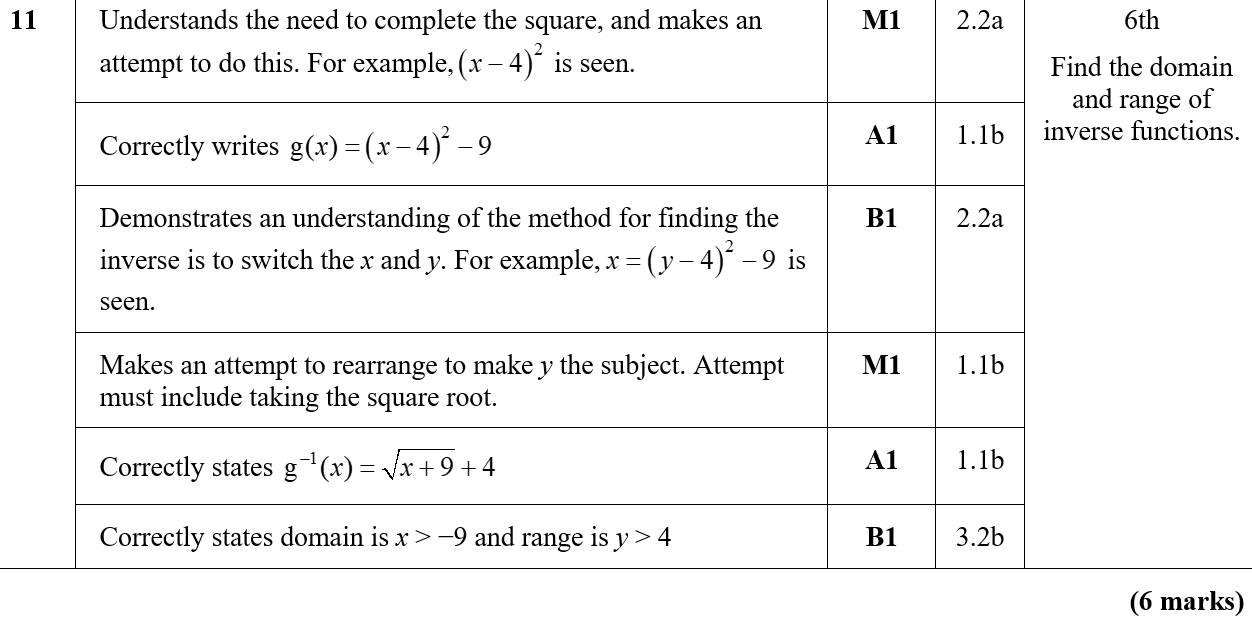 A
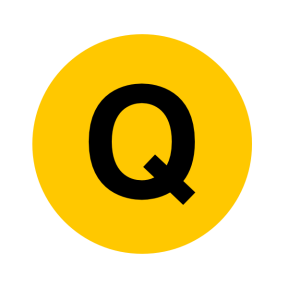 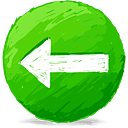 Practice D
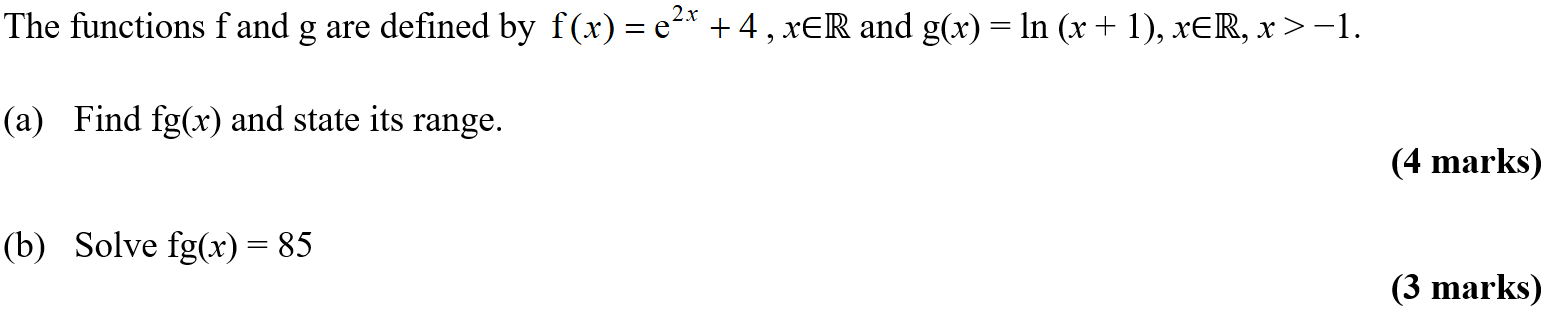 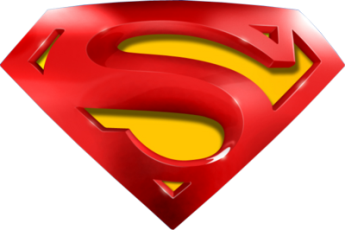 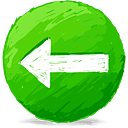 Practice D
A
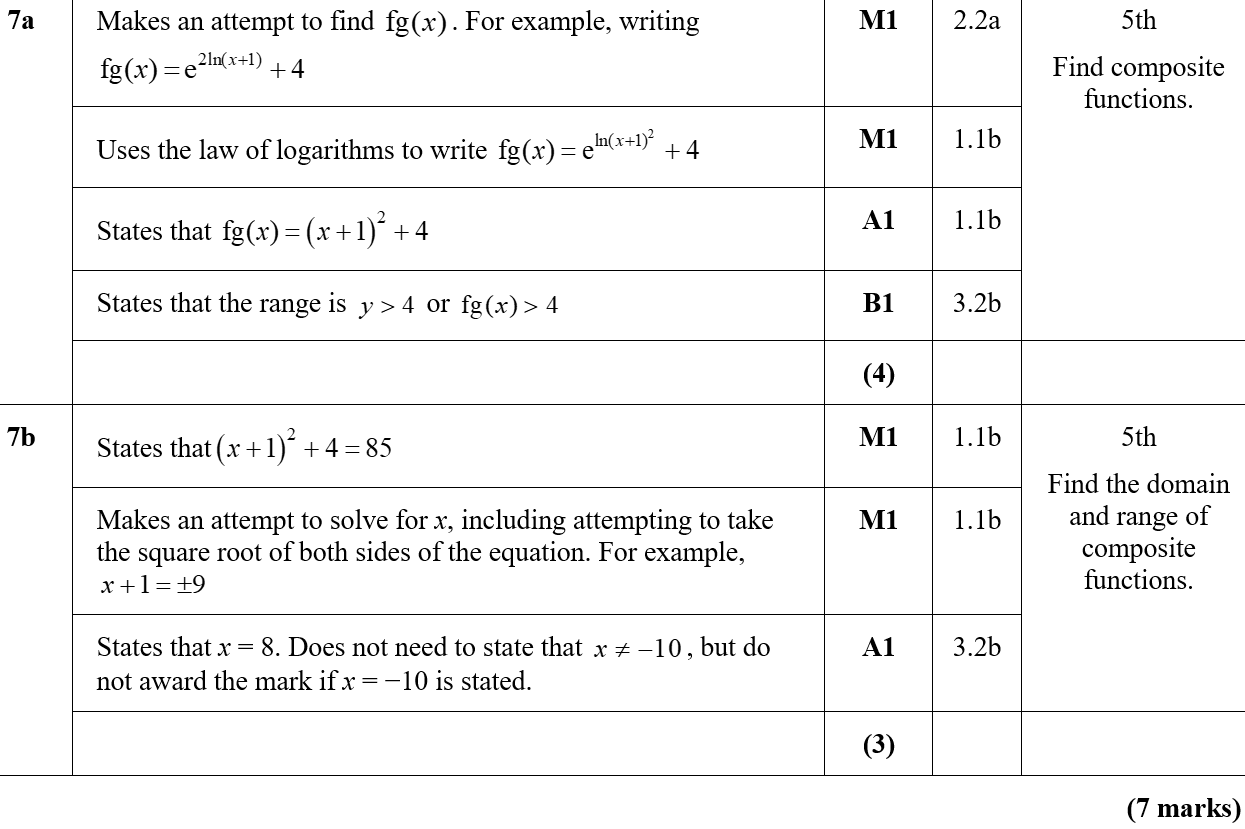 B
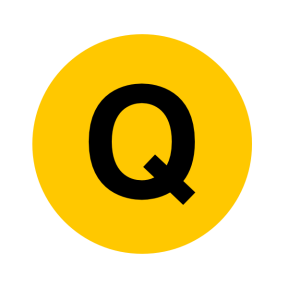 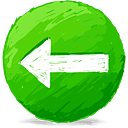 Practice E
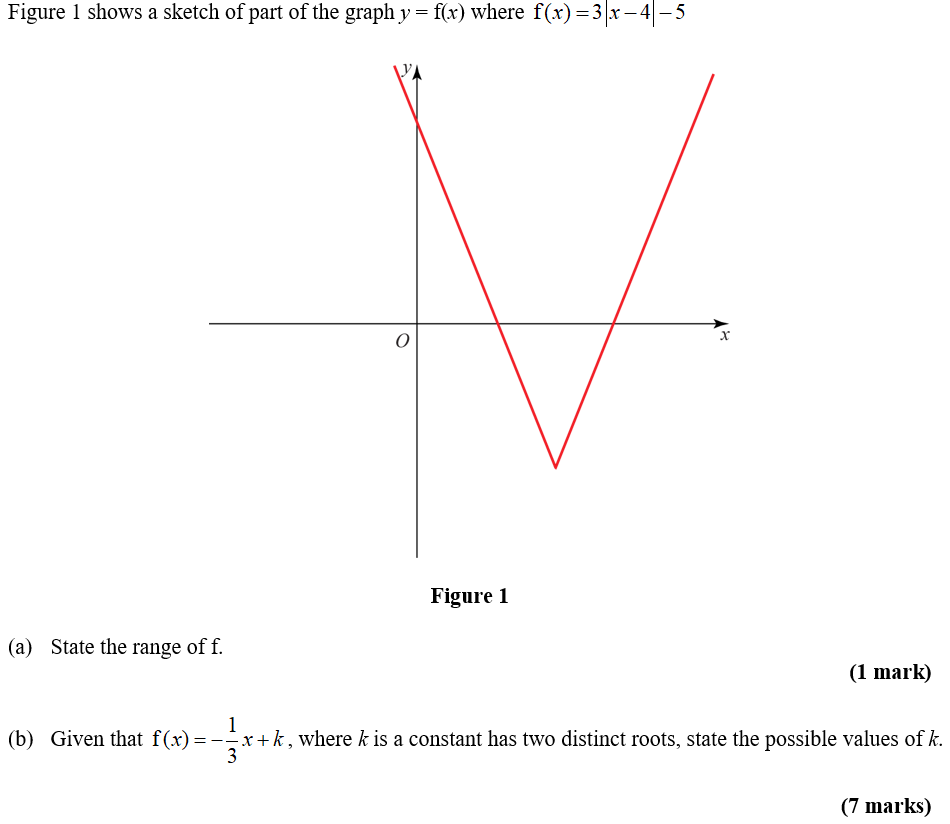 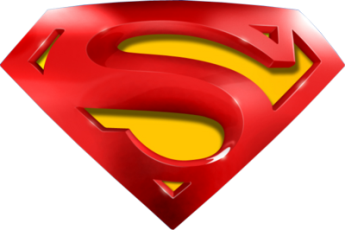 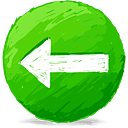 Practice E
A
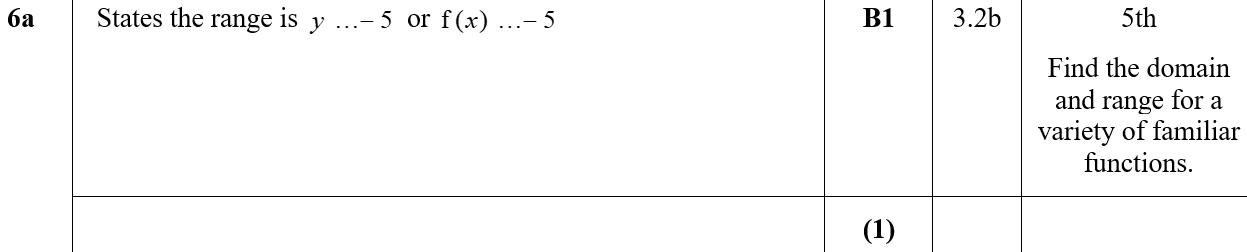 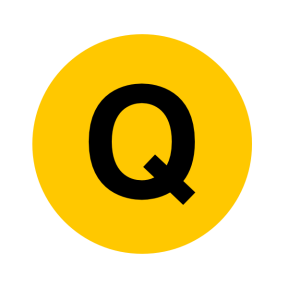 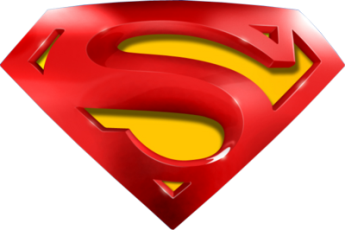 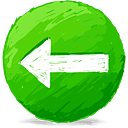 Practice E
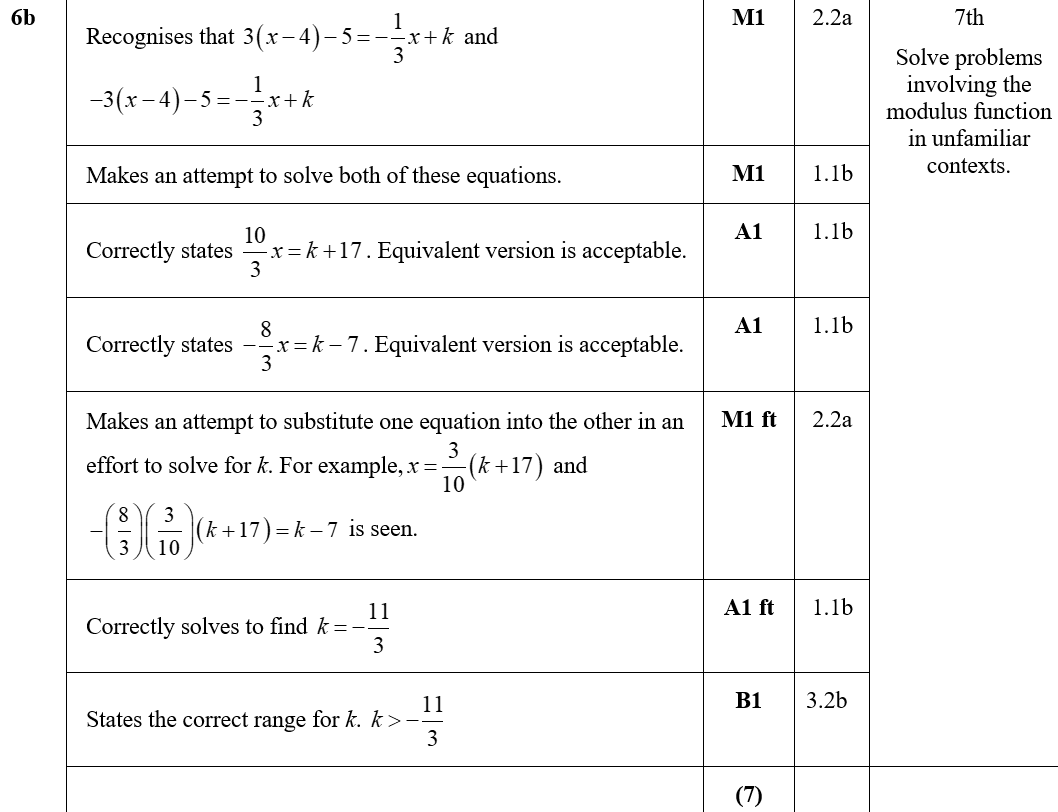 B
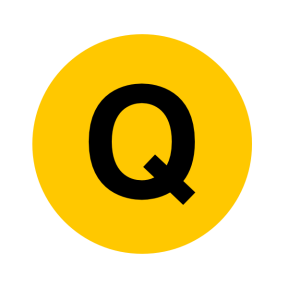 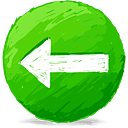 Practice F
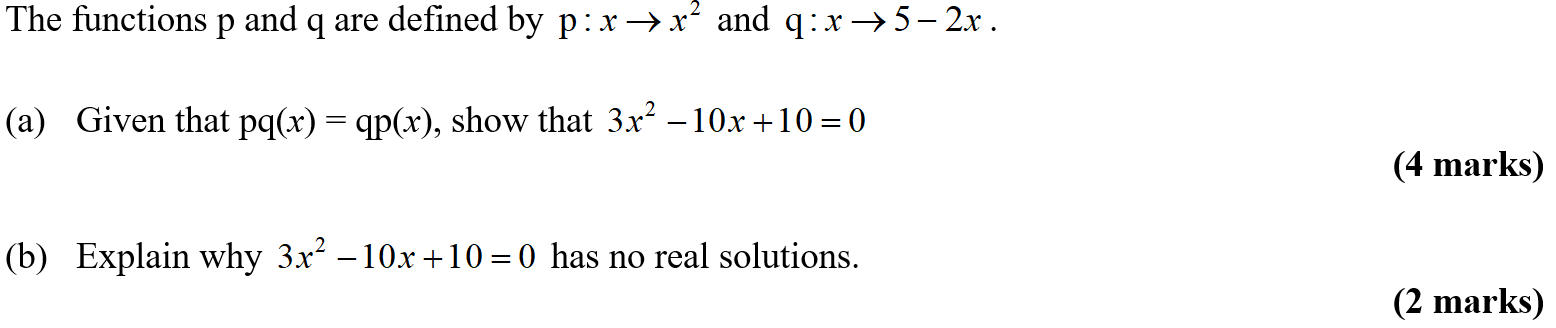 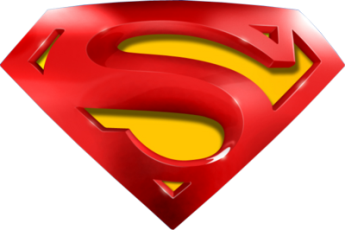 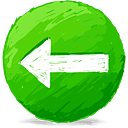 Practice F
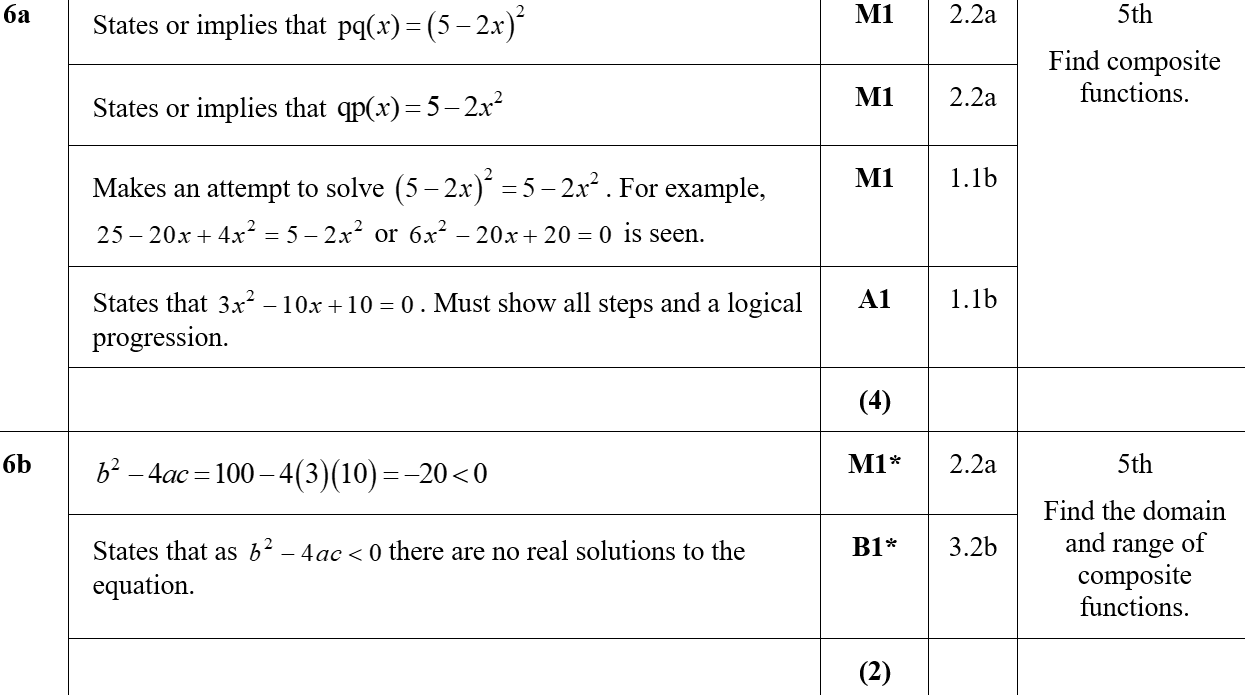 A
B
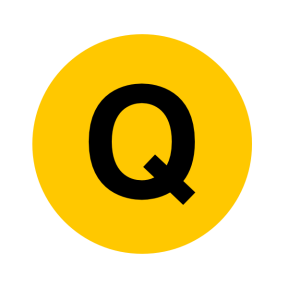 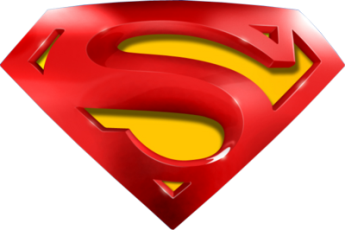 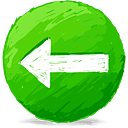 Practice F
Alternative B
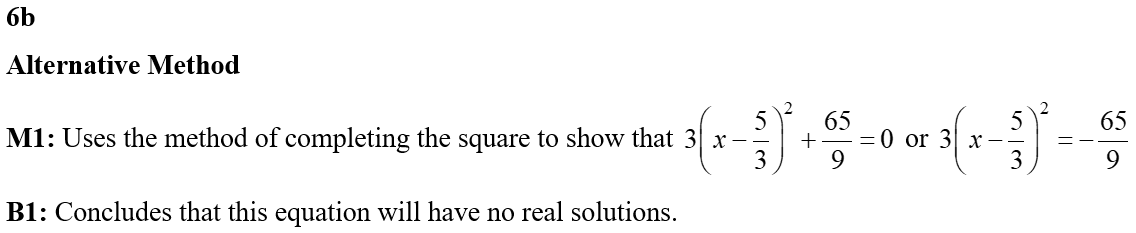 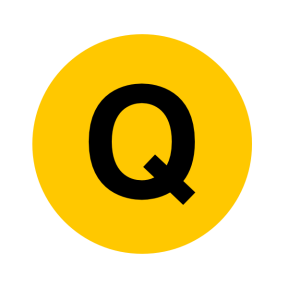 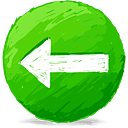 SAM Paper 1
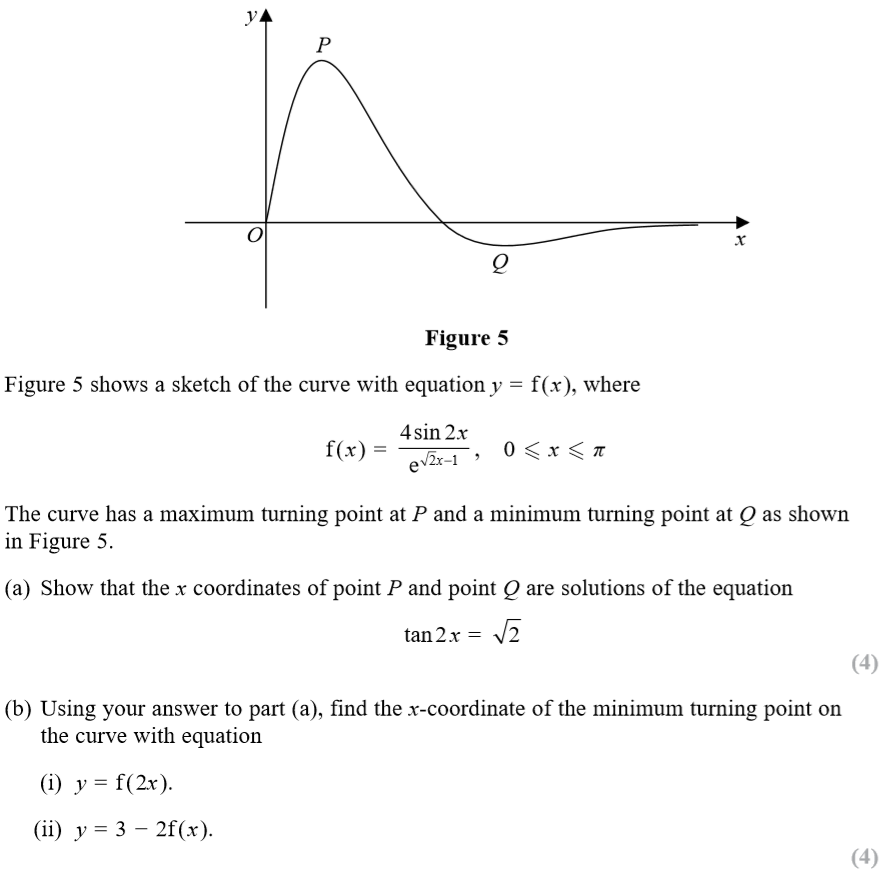 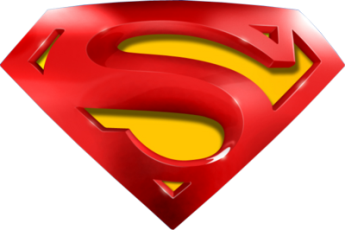 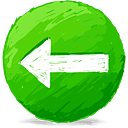 SAM Paper 1
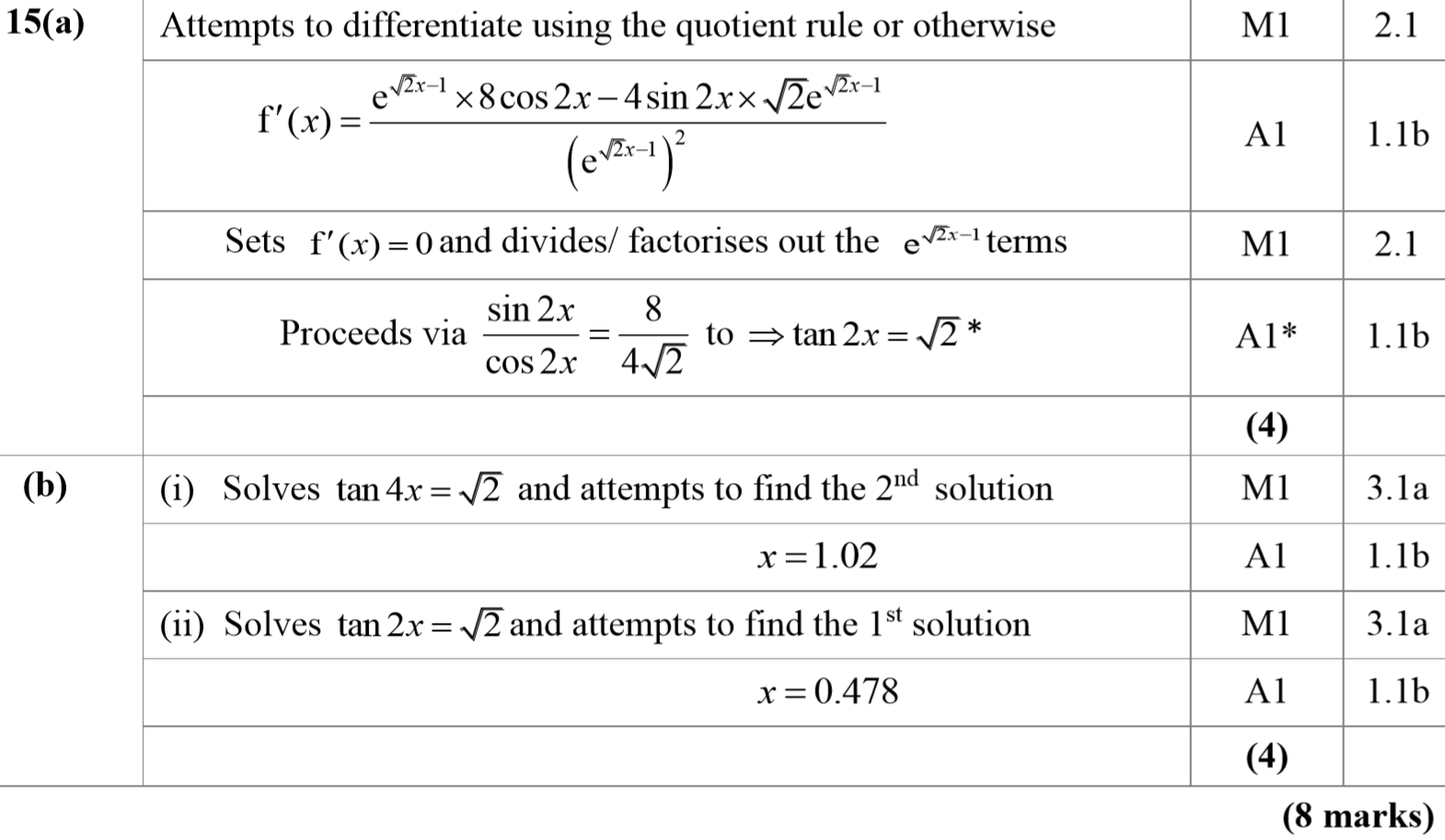 A
B
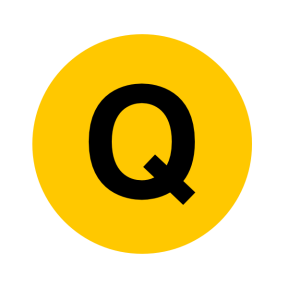 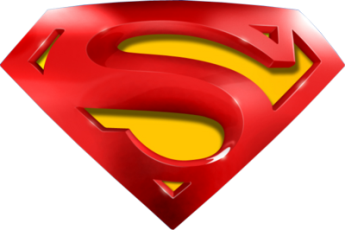 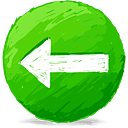 SAM Paper 1
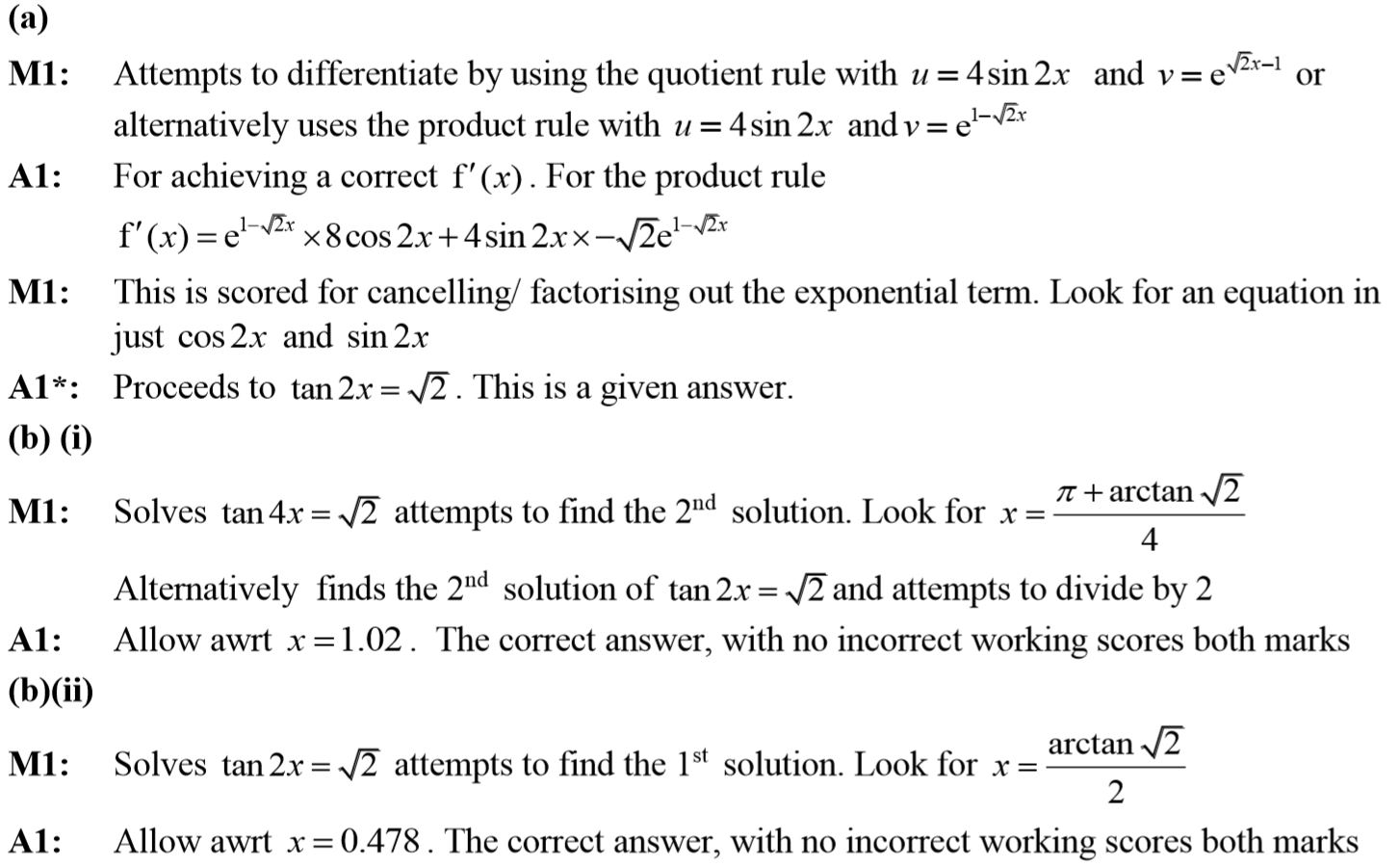 A notes
B (i) notes
B (ii) notes
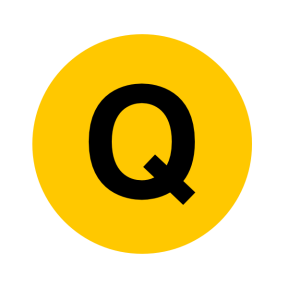 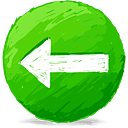 SAM Paper 2
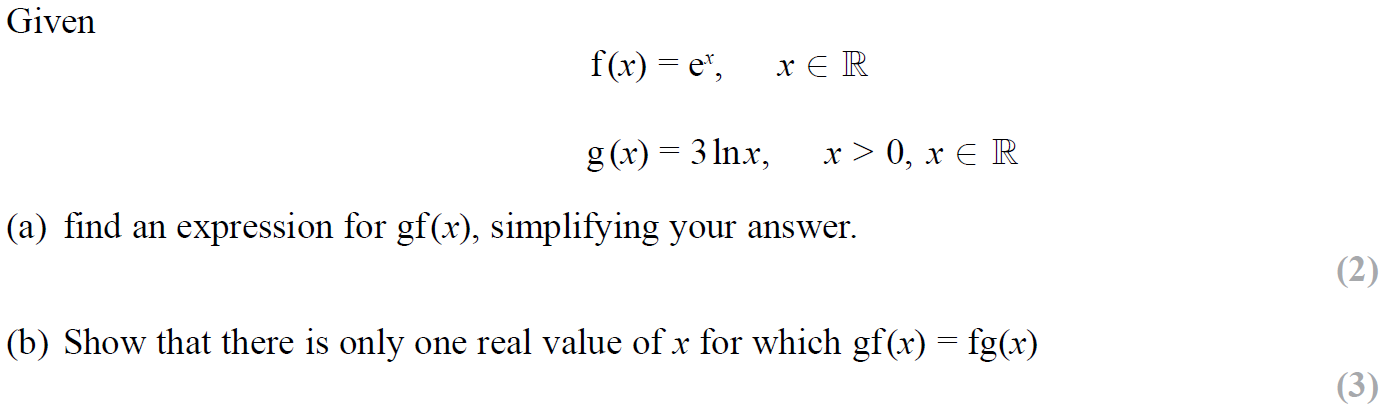 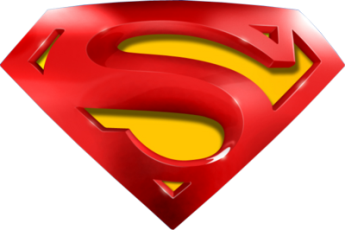 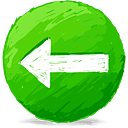 SAM Paper 2
A
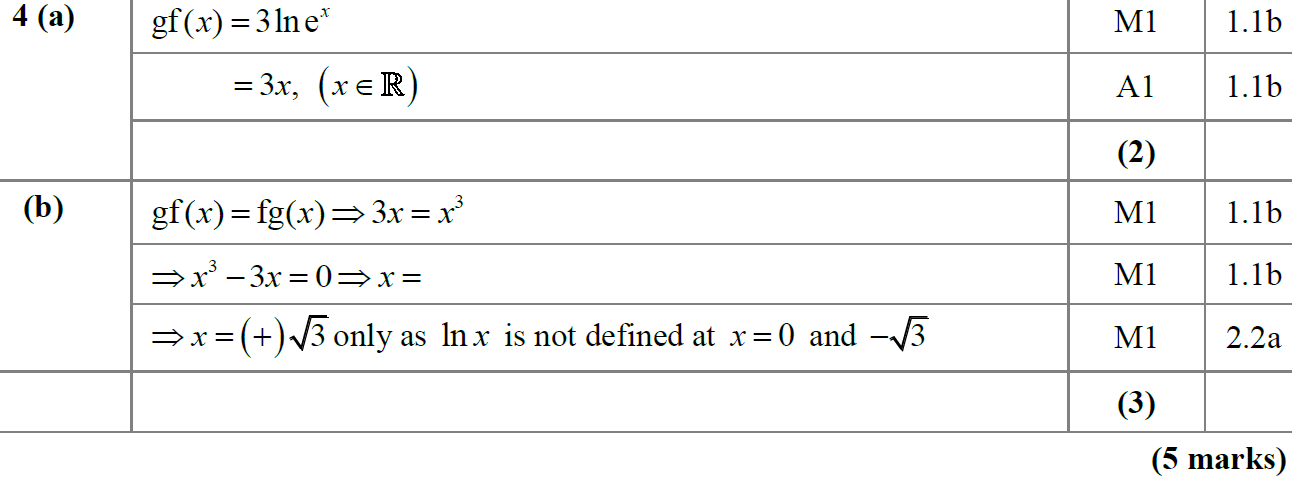 B
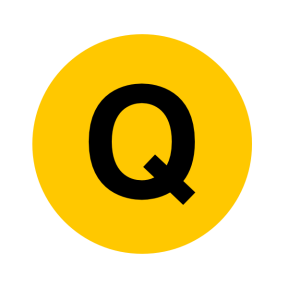 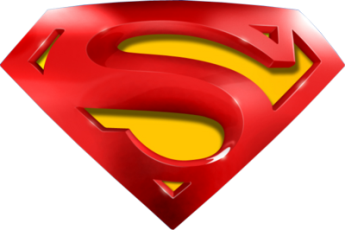 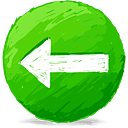 SAM Paper 2
A notes
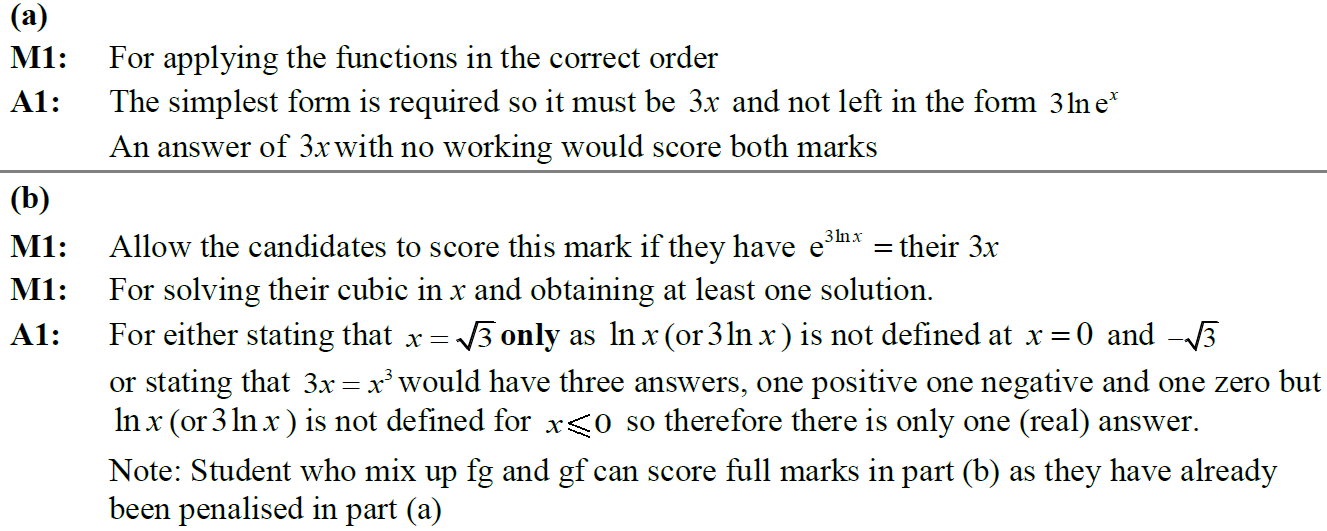 B (i) notes
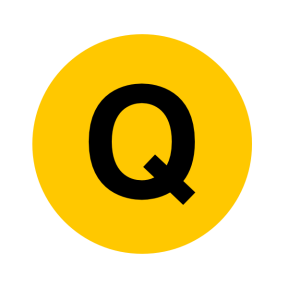 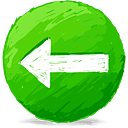 SAM Paper 2
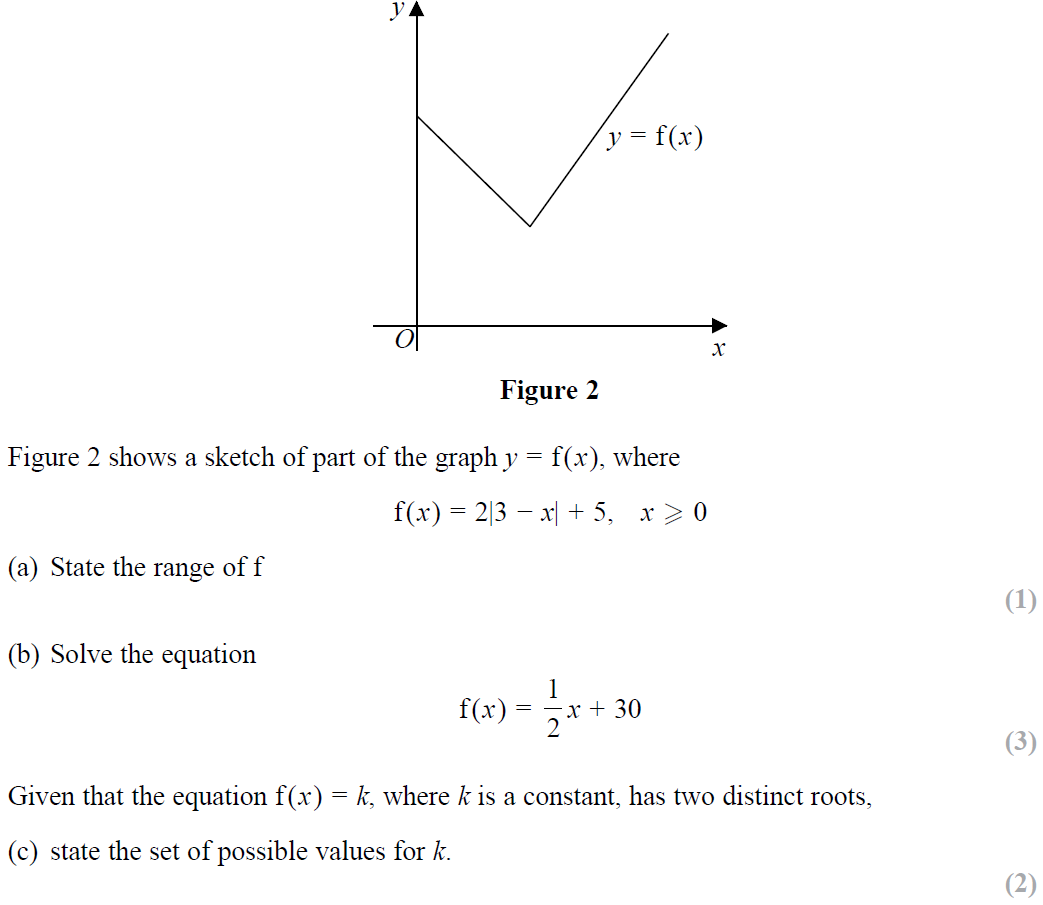 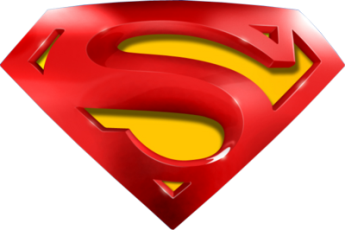 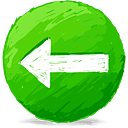 SAM Paper 2
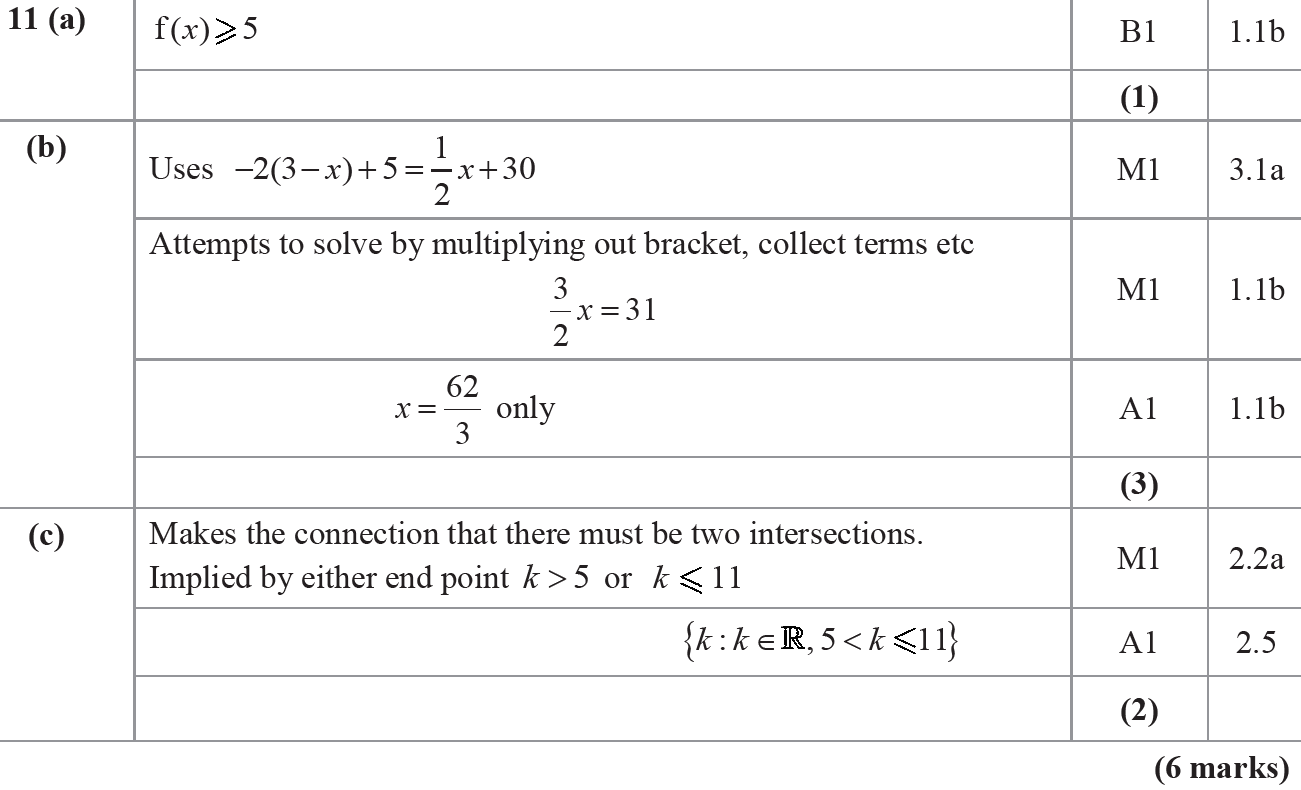 A
B
C
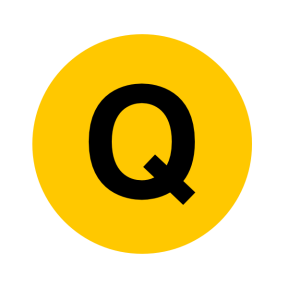 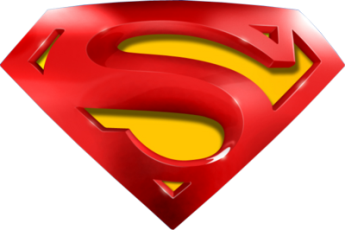 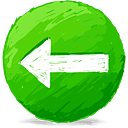 SAM Paper 2
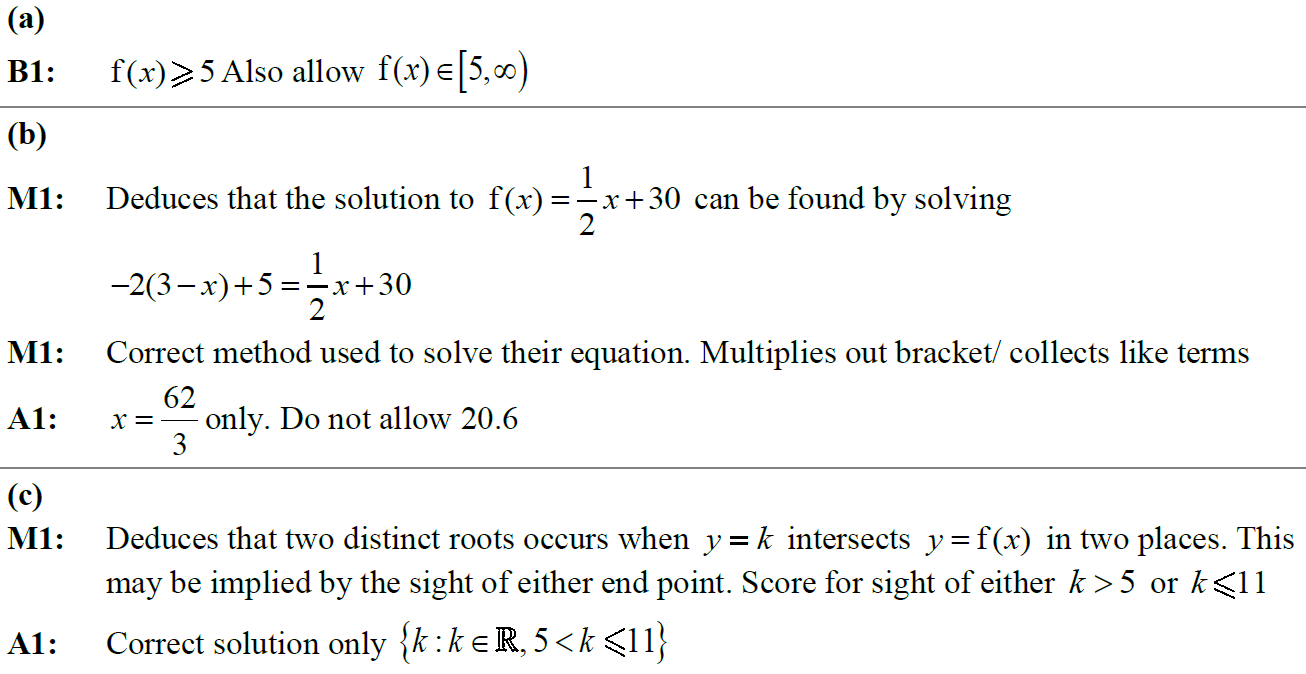 A notes
B notes
C notes
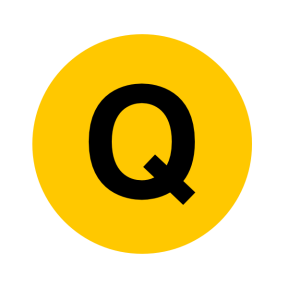 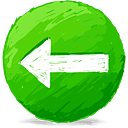 2018 Paper 2
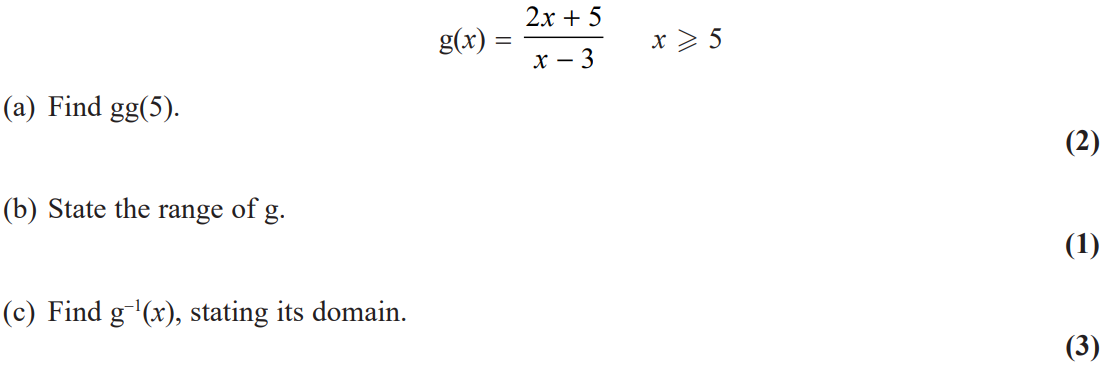 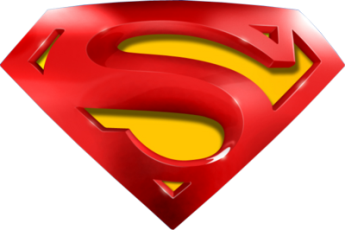 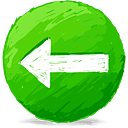 2018 Paper 2
A
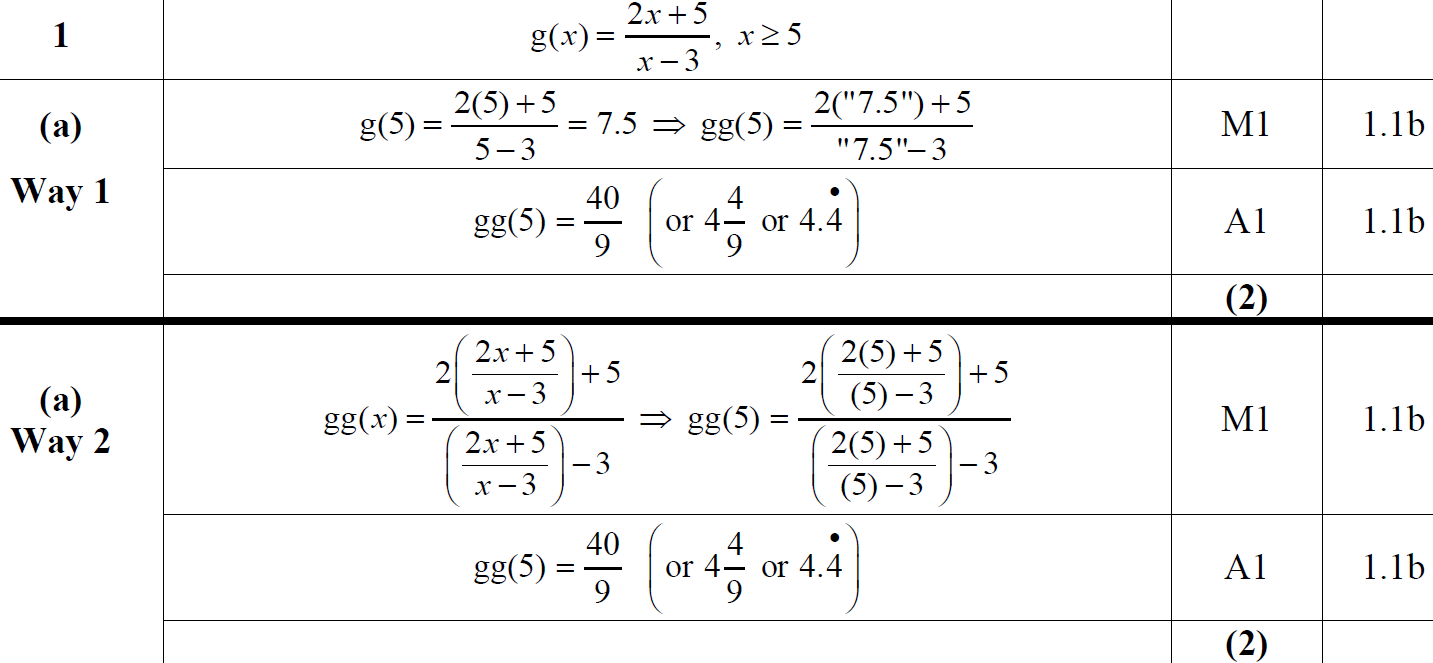 A Alternative
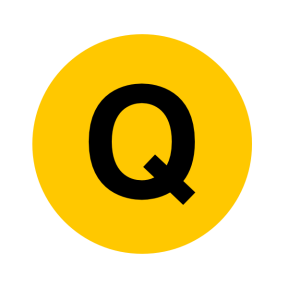 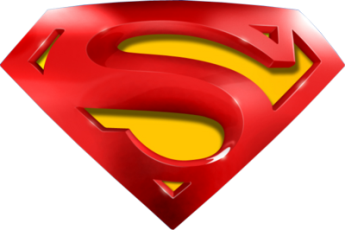 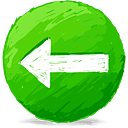 2018 Paper 2
B
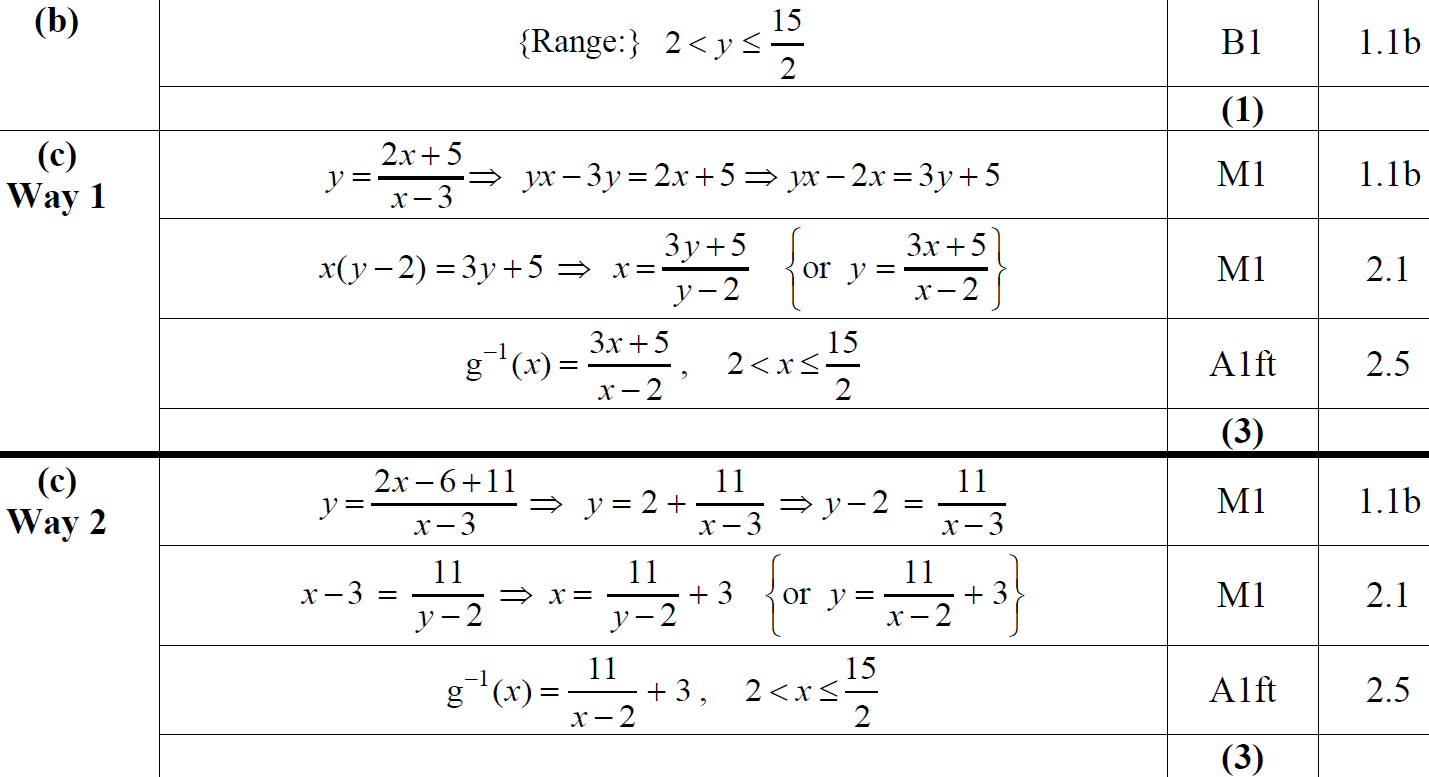 C
C Alternative
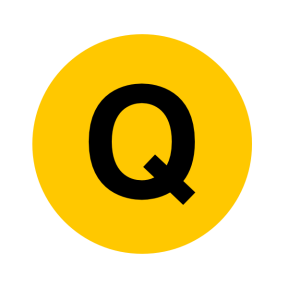 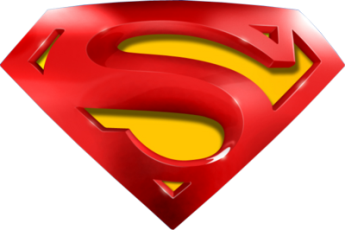 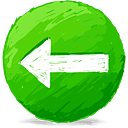 2018 Paper 2
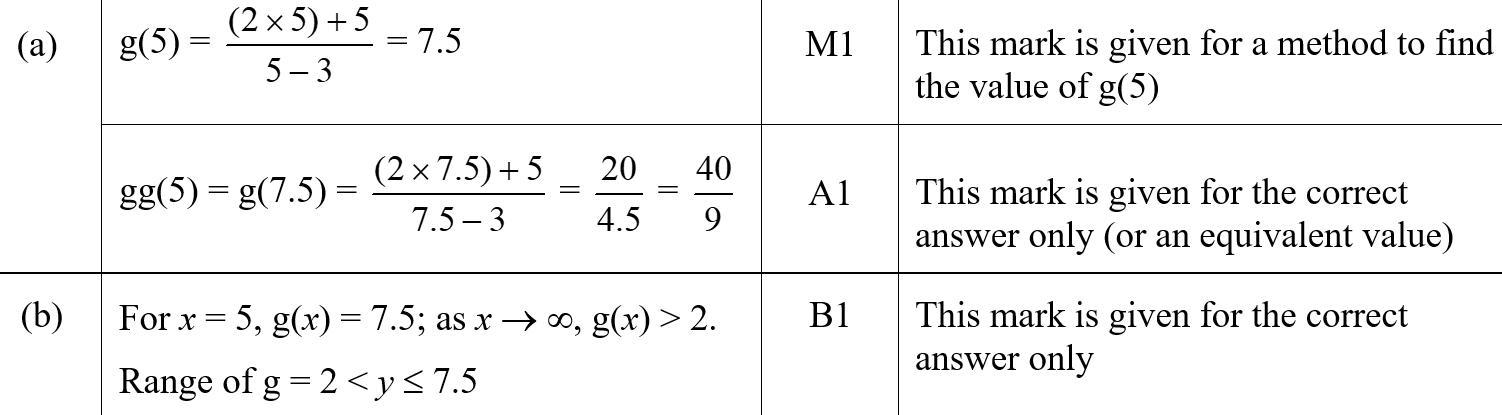 A (SF)
B (SF)
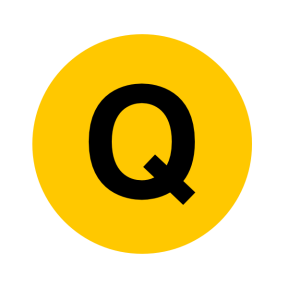 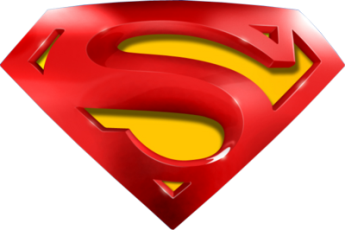 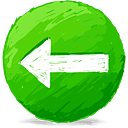 2018 Paper 2
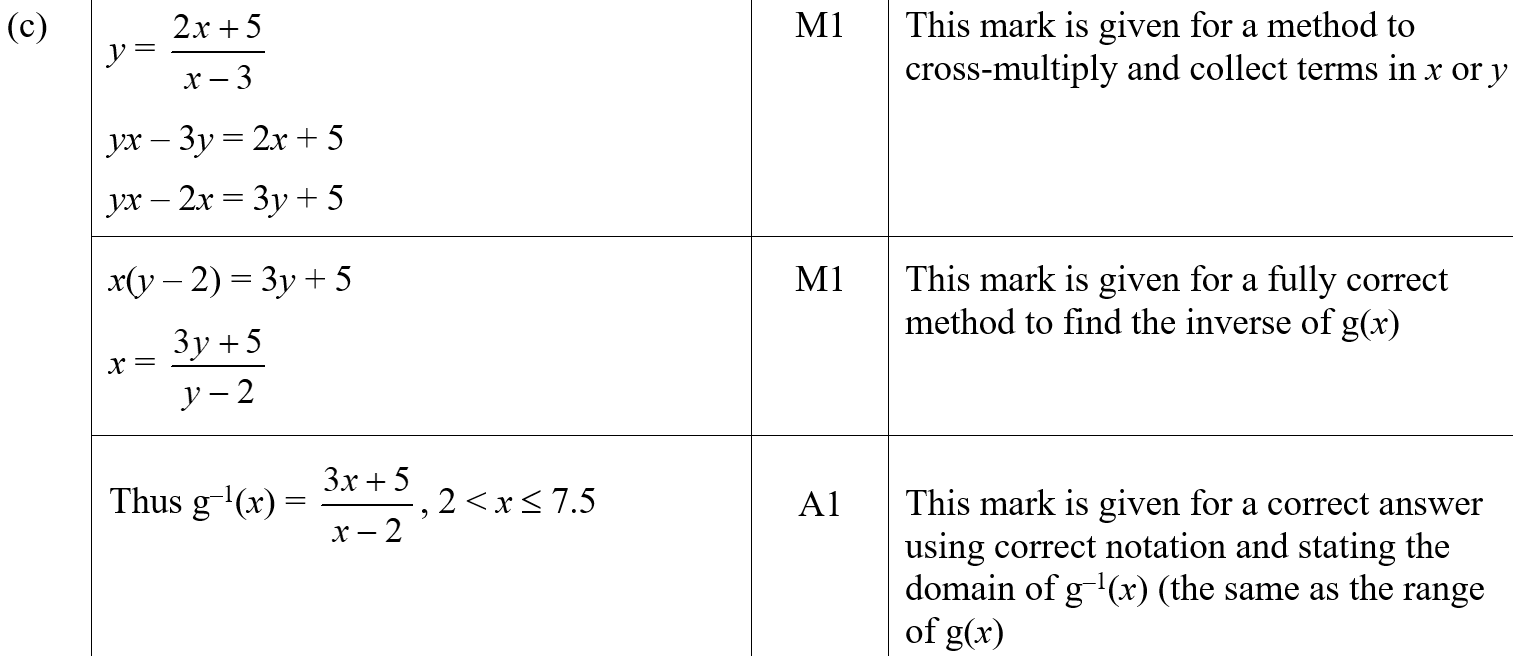 C (SF)
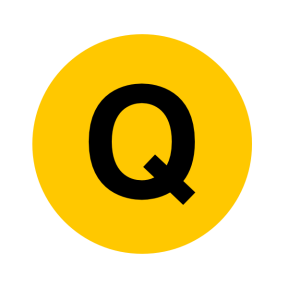 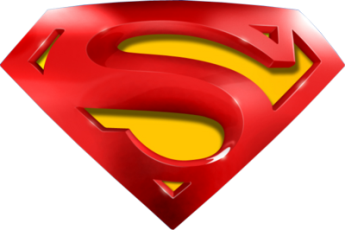 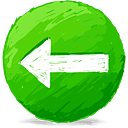 2018 Paper 2
A notes
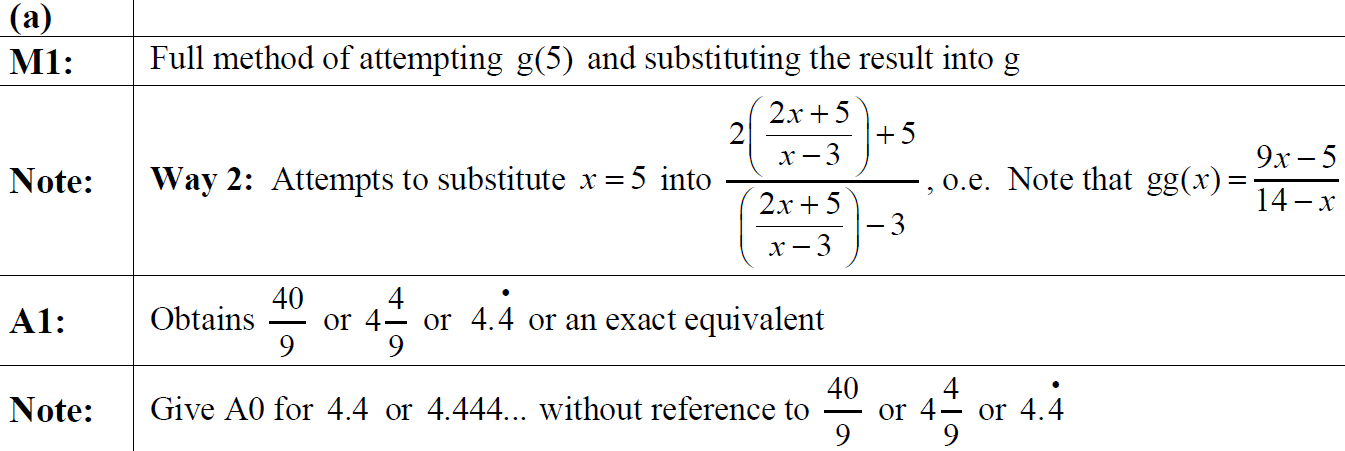 B notes
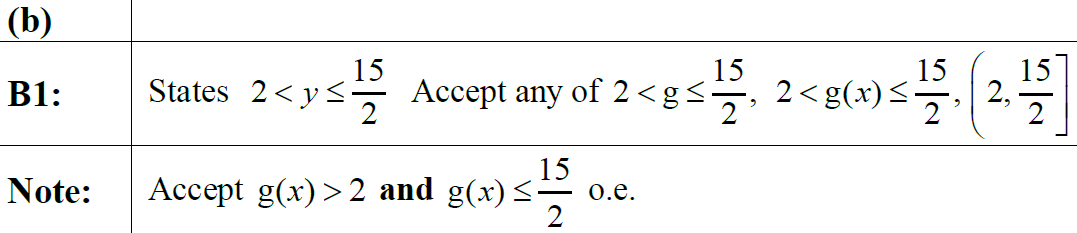 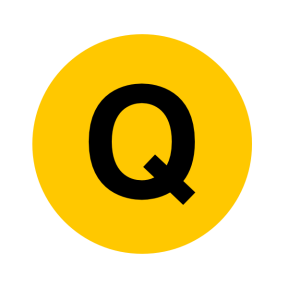 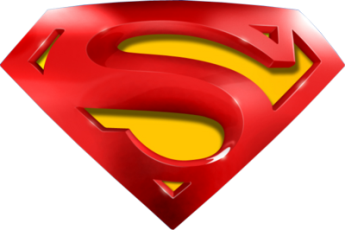 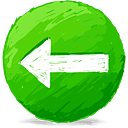 2018 Paper 2
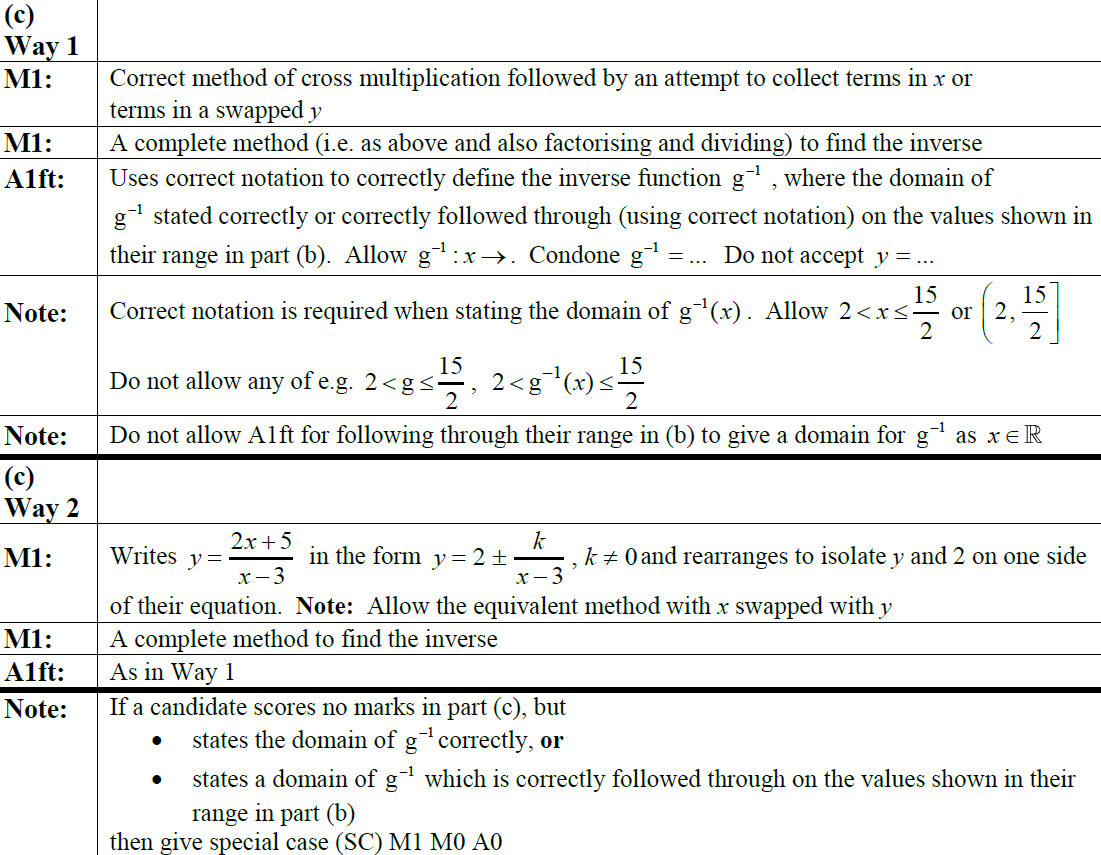 C notes
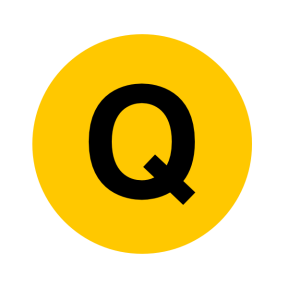 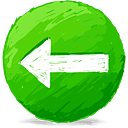 2018 Paper 2
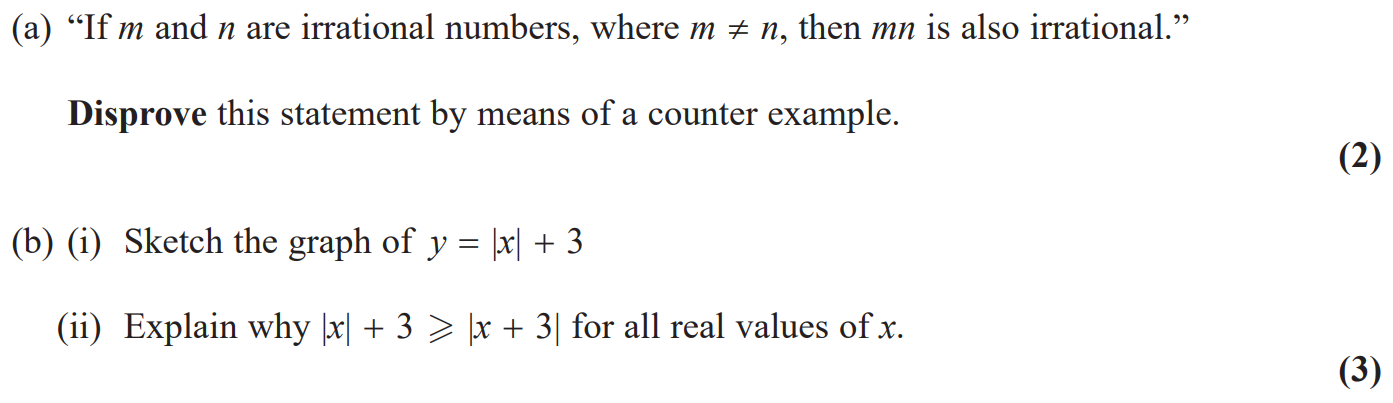 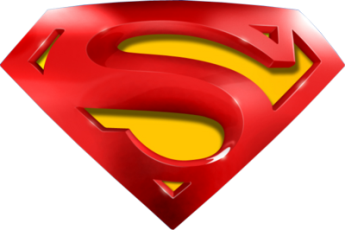 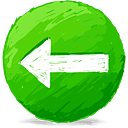 2018 Paper 2
A
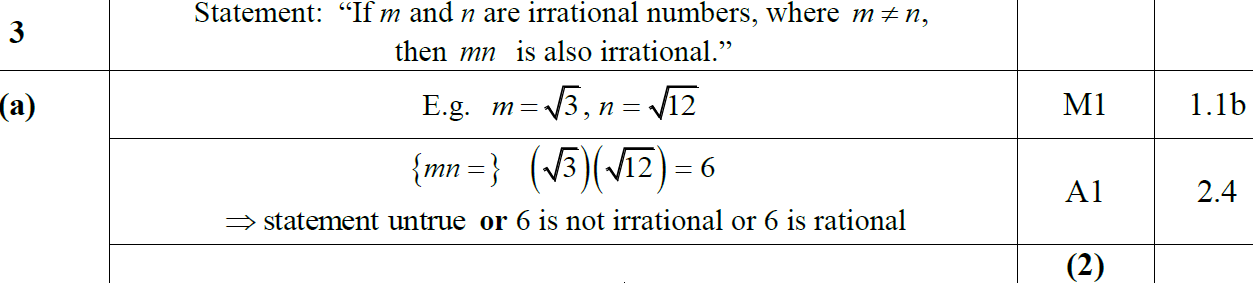 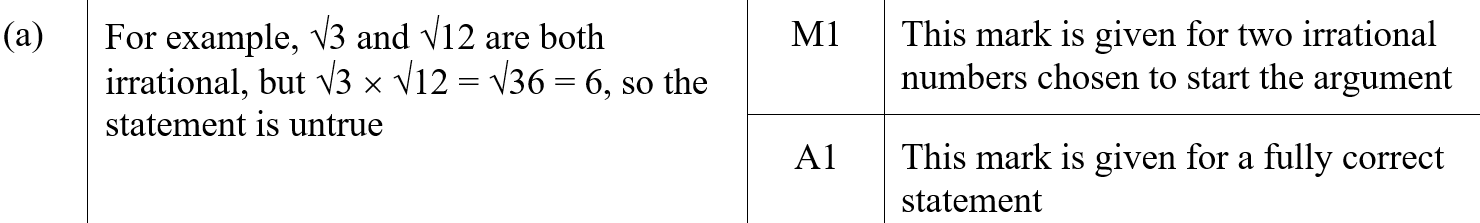 A (SF)
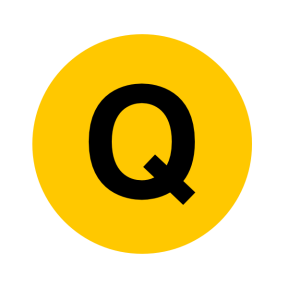 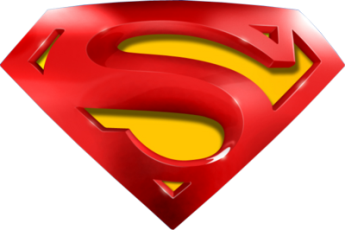 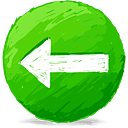 2018 Paper 2
B
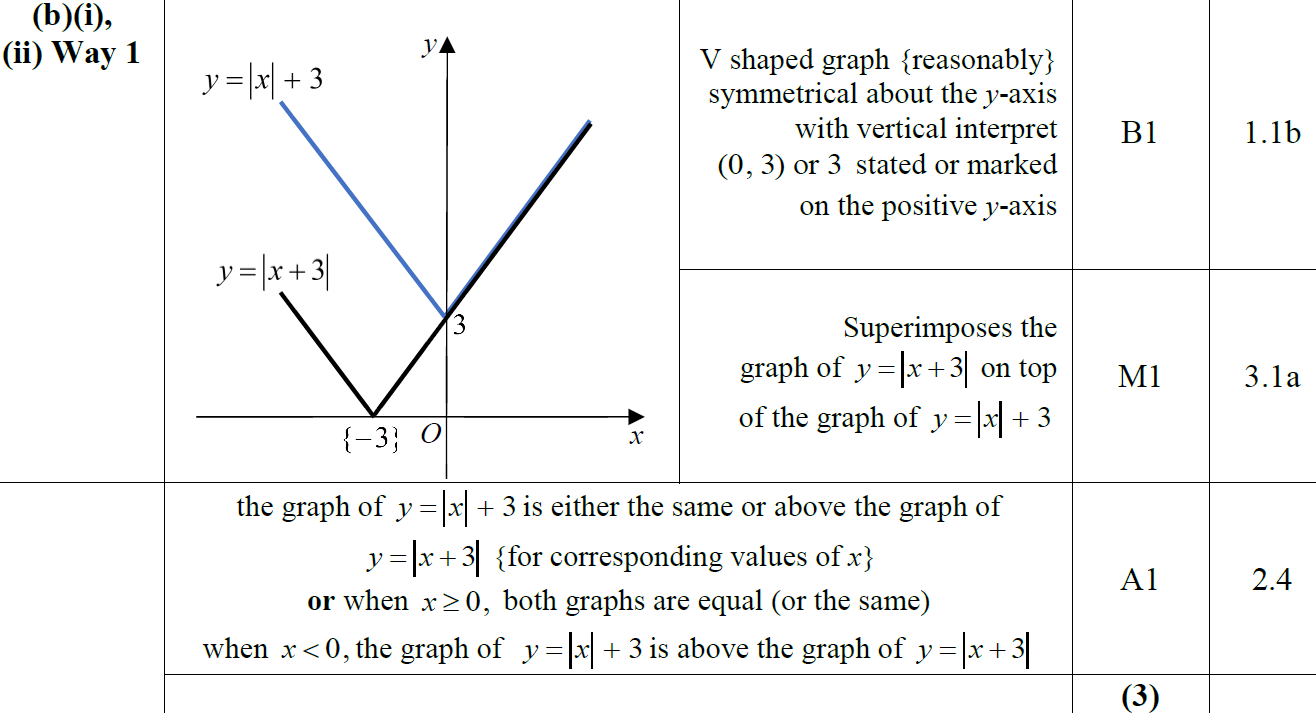 B (ii) Alternatives
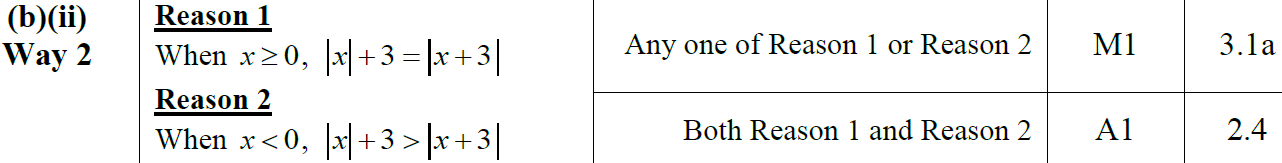 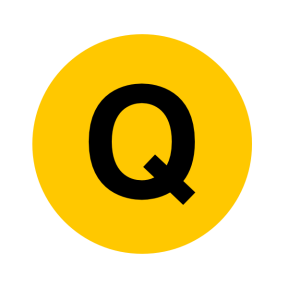 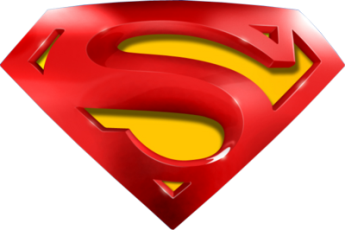 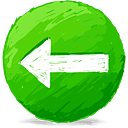 2018 Paper 2
B (i) (SF)
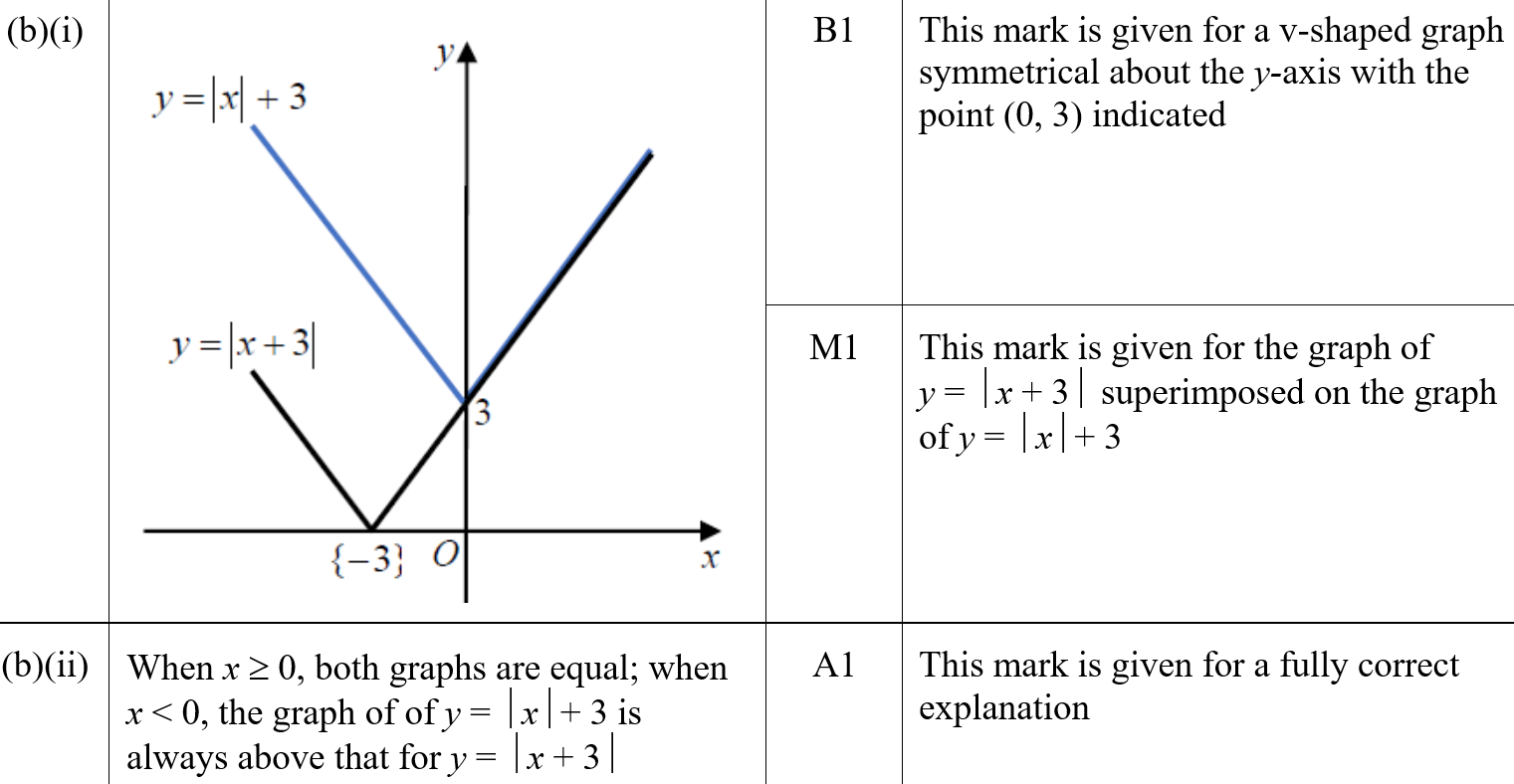 B (ii) (SF)
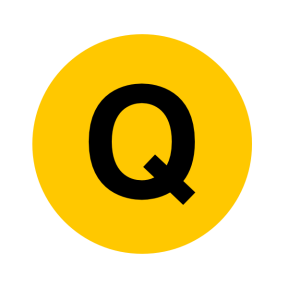 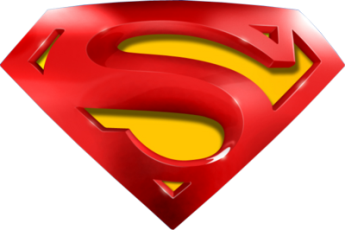 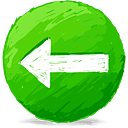 2018 Paper 2
A notes
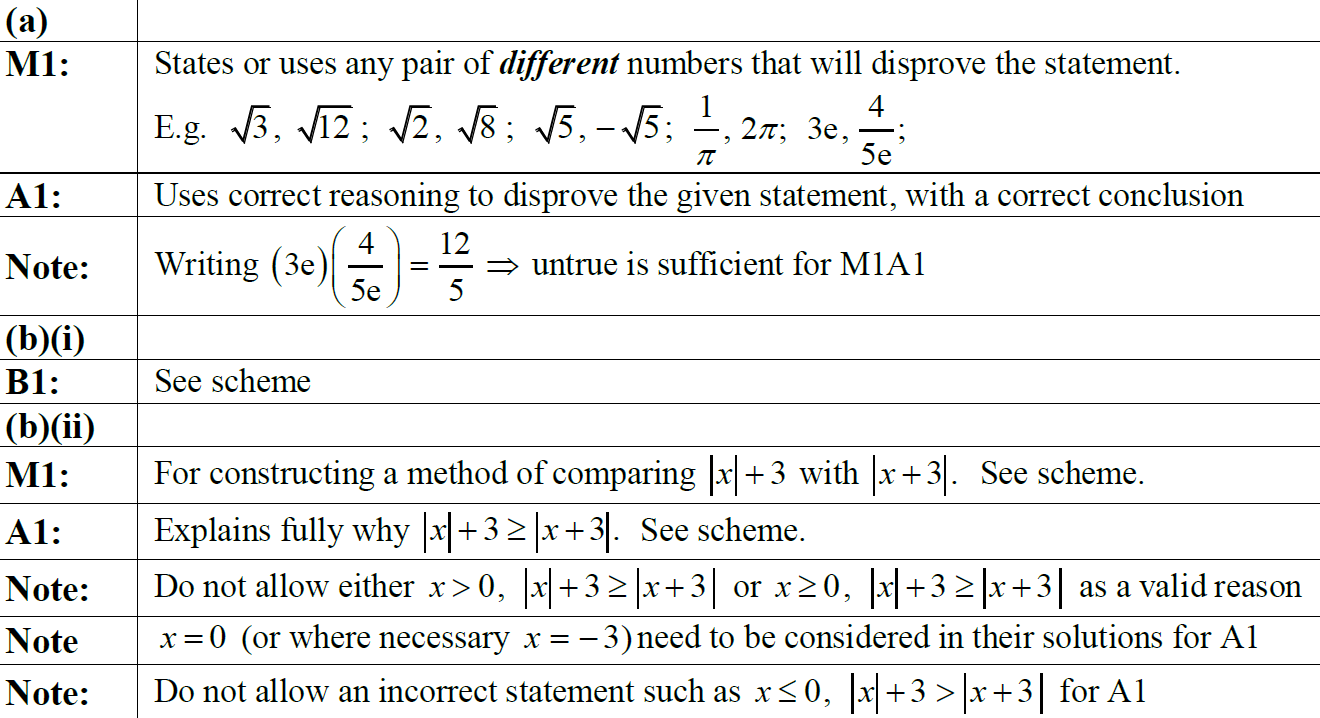 B (i) notes
B (ii) notes
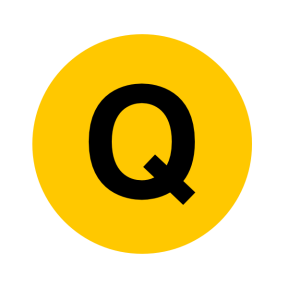 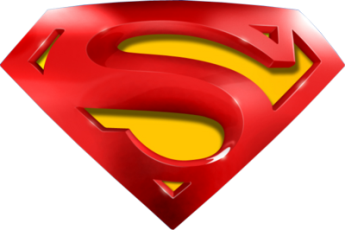 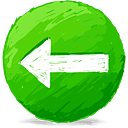 2018 Paper 2
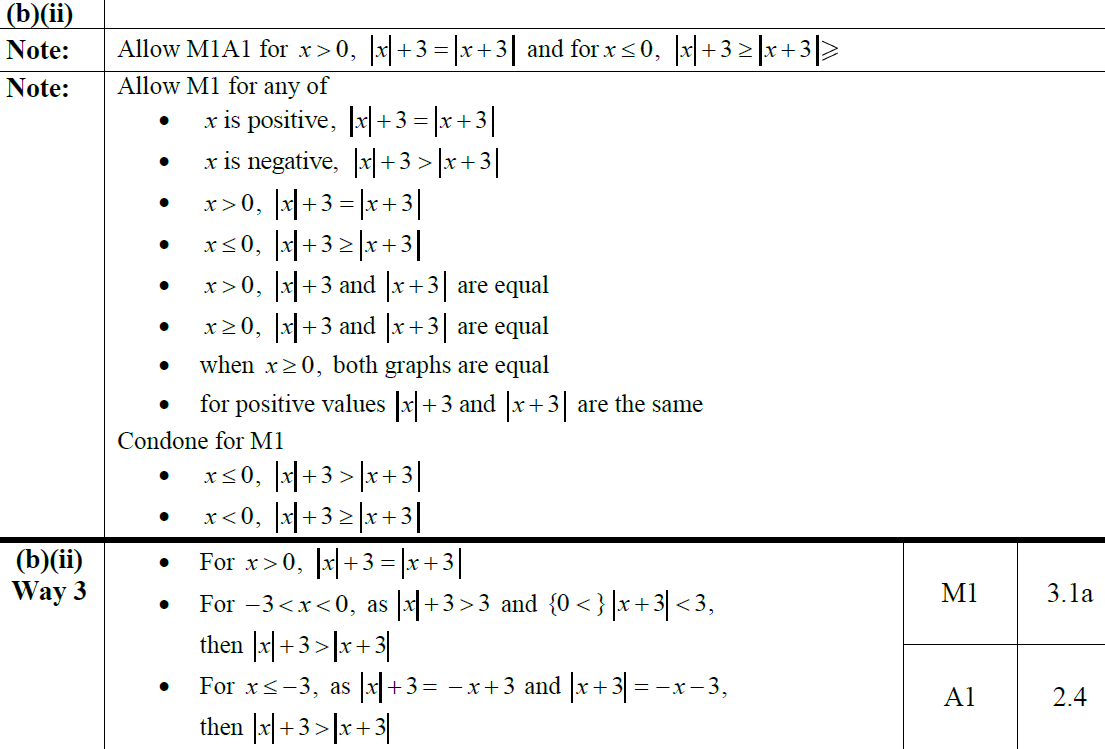 B (ii) Alternatives notes
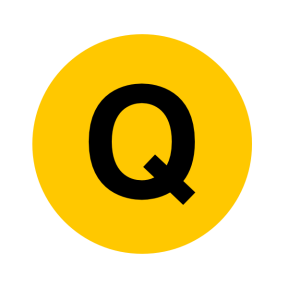 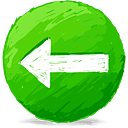 New Spec Q’s
Old Spec Functions
C3 Transforming Graphs
C3 Functions
Jan 2006
Jan 2011
Jan 2009
Jan 2013
June 2018
June 2006
June 2013
June 2011
June 2009
Jan 2007
Jan 2006 (i)
June 2014
Jan 2012
Jan 2010 (i)
June 2012
Jan 2006 (ii)
June 2015
June 2007
Jan 2010 (ii)
Jan 2008
June 2006 (i)
June 2010
June 2016
Jan 2013
Jan 2011
June 2008
June 2013
June 2006 (ii)
June 2017
Jan 2009
June 2014
June 2011
Jan 2007
June 2018
June 2015
June 2009
June 2007
Jan 2012
Jan 2010
June 2016
Jan 2008
June 2012 (i)
June 2010
June 2017
June 2008
June 2012 (ii)
Jan 2006
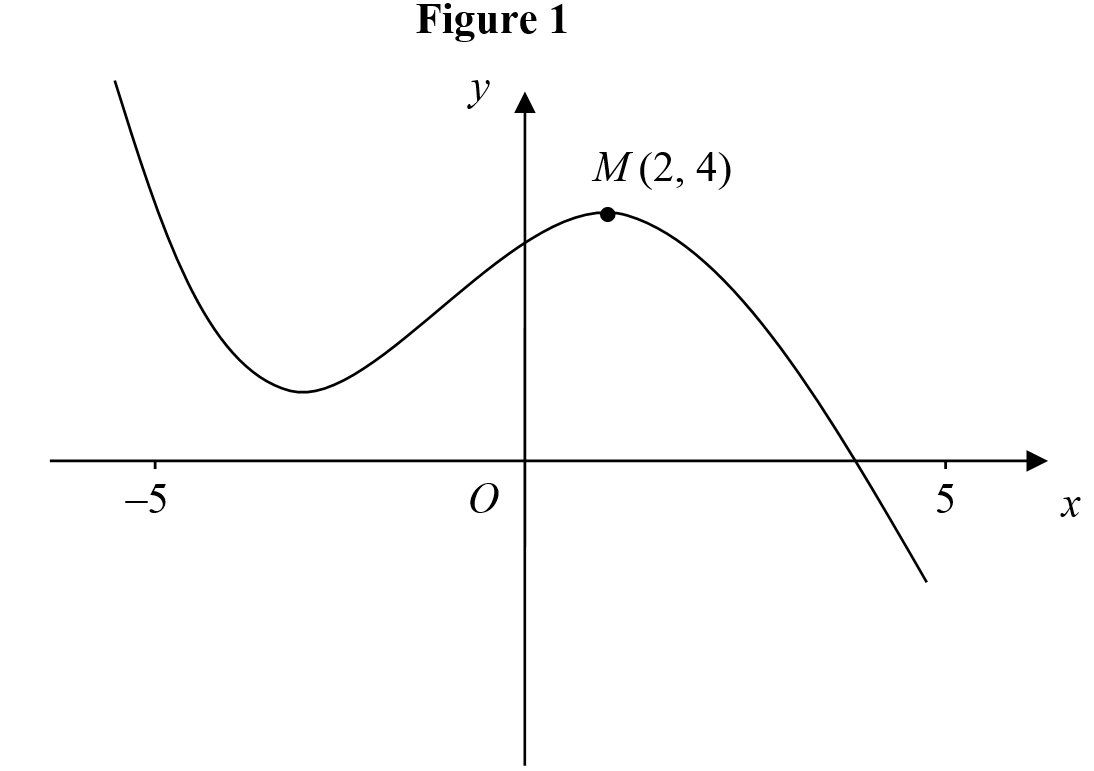 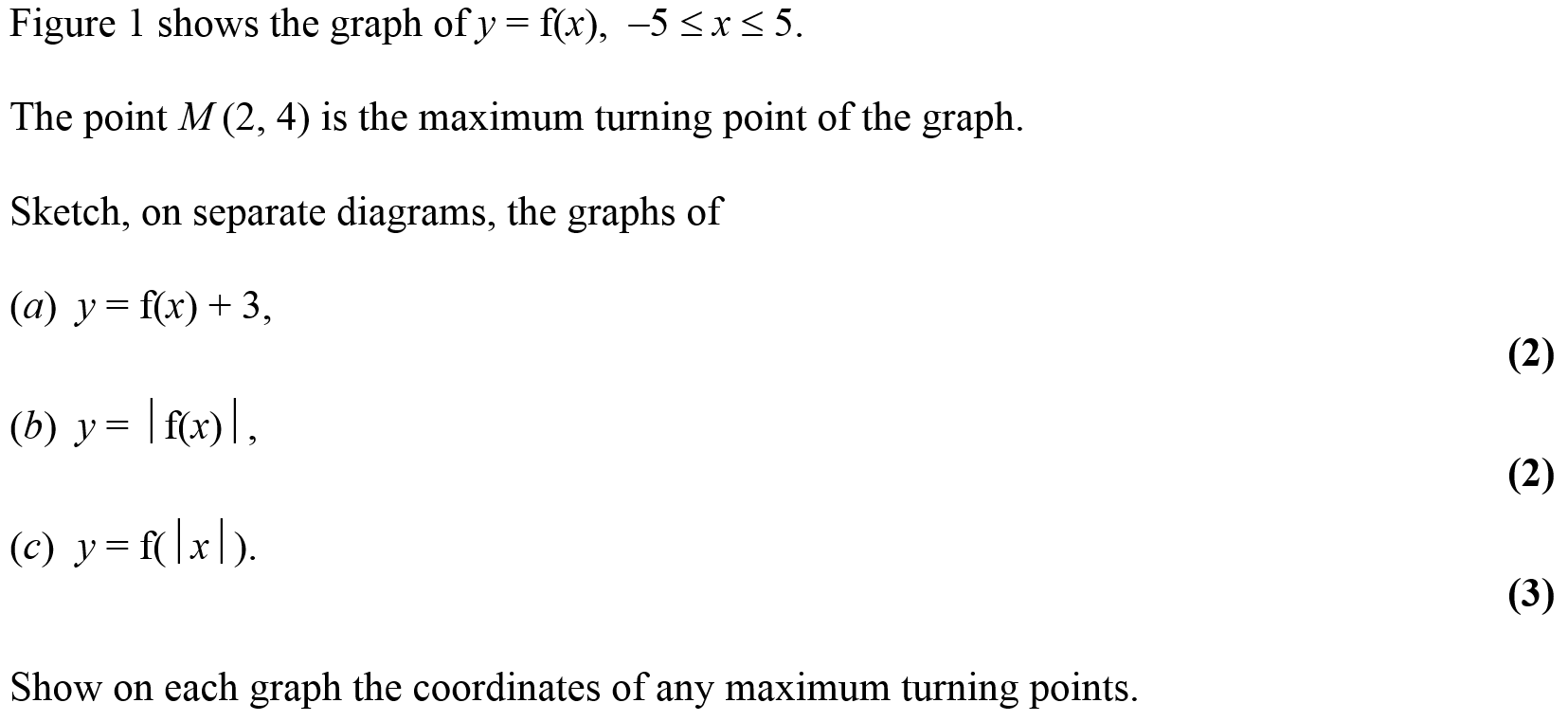 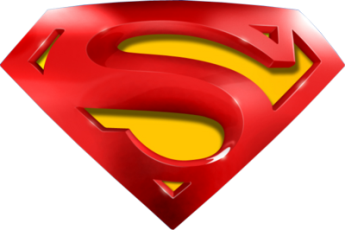 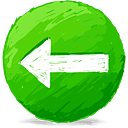 Jan 2006
A
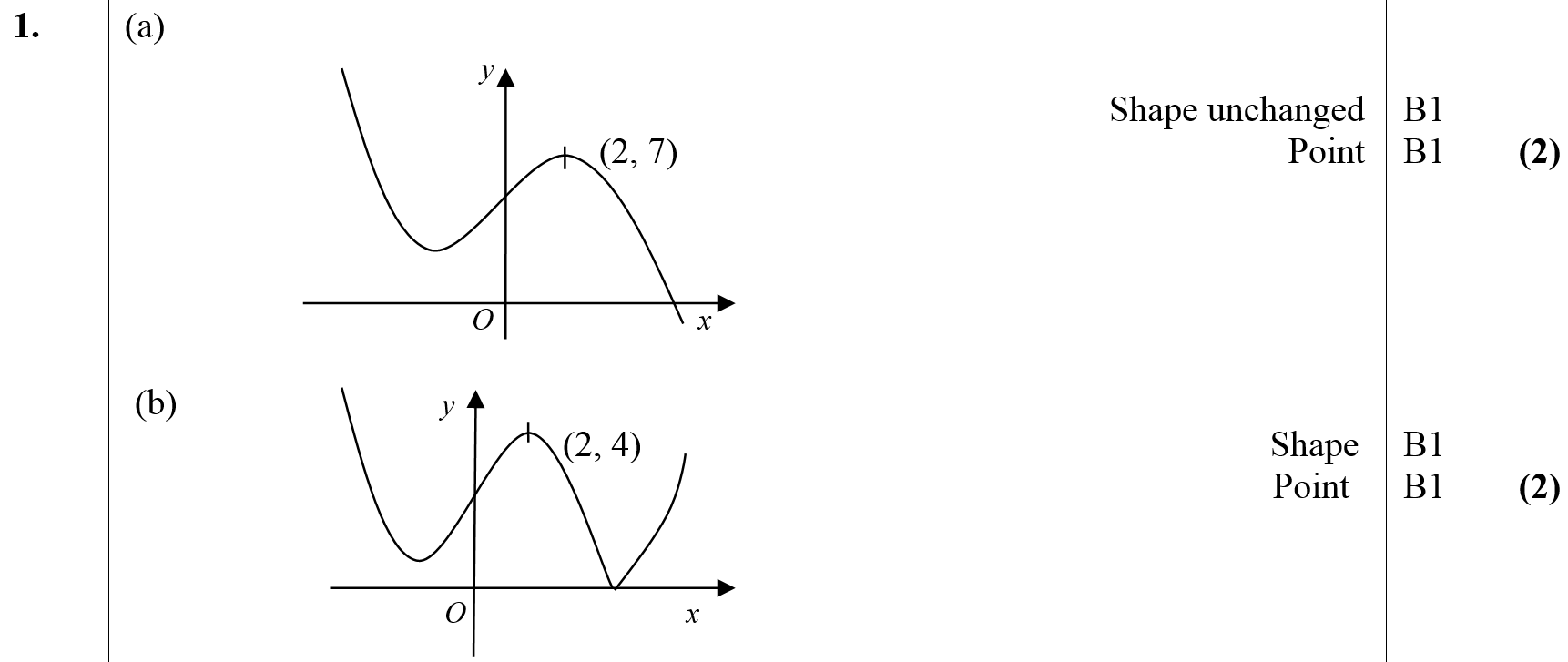 B
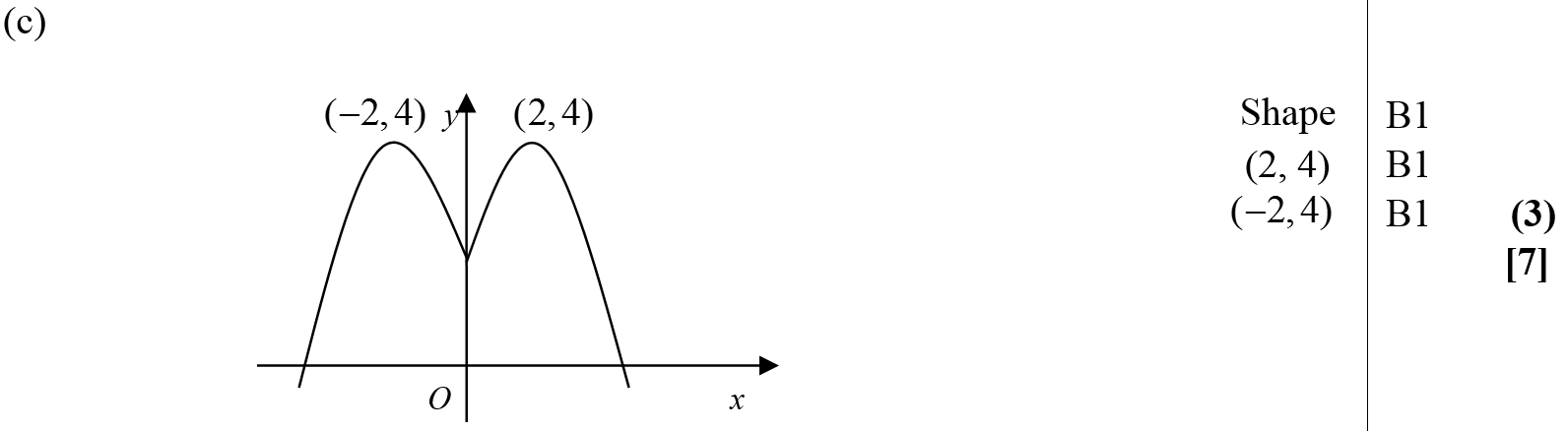 C
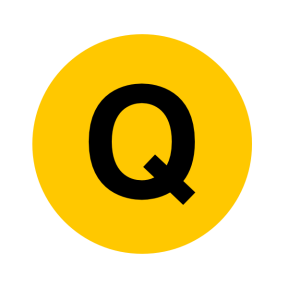 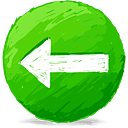 Jan 2006
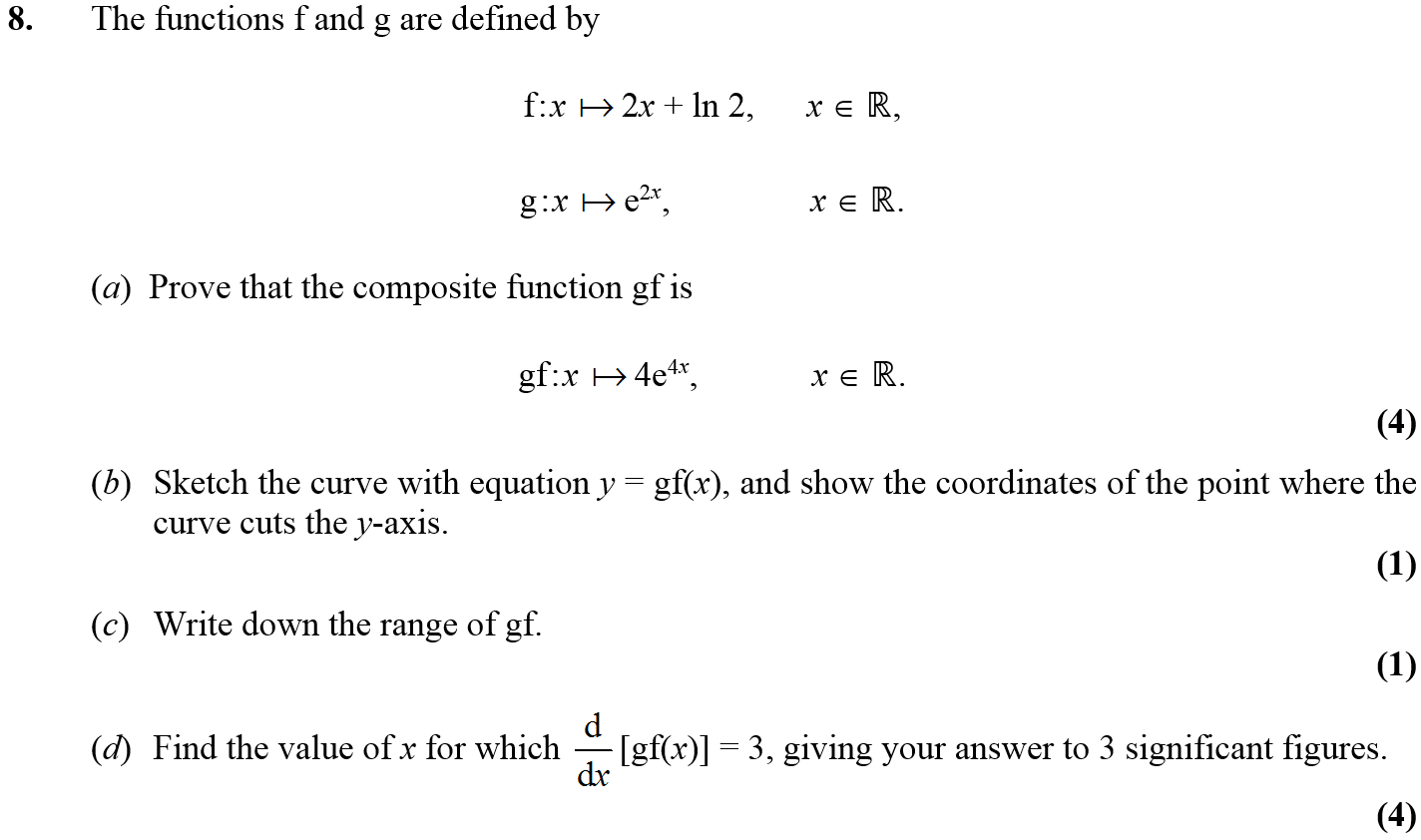 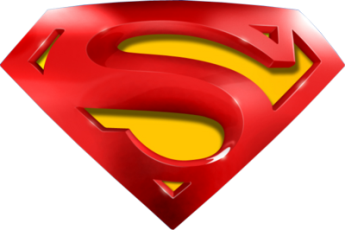 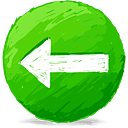 Jan 2006
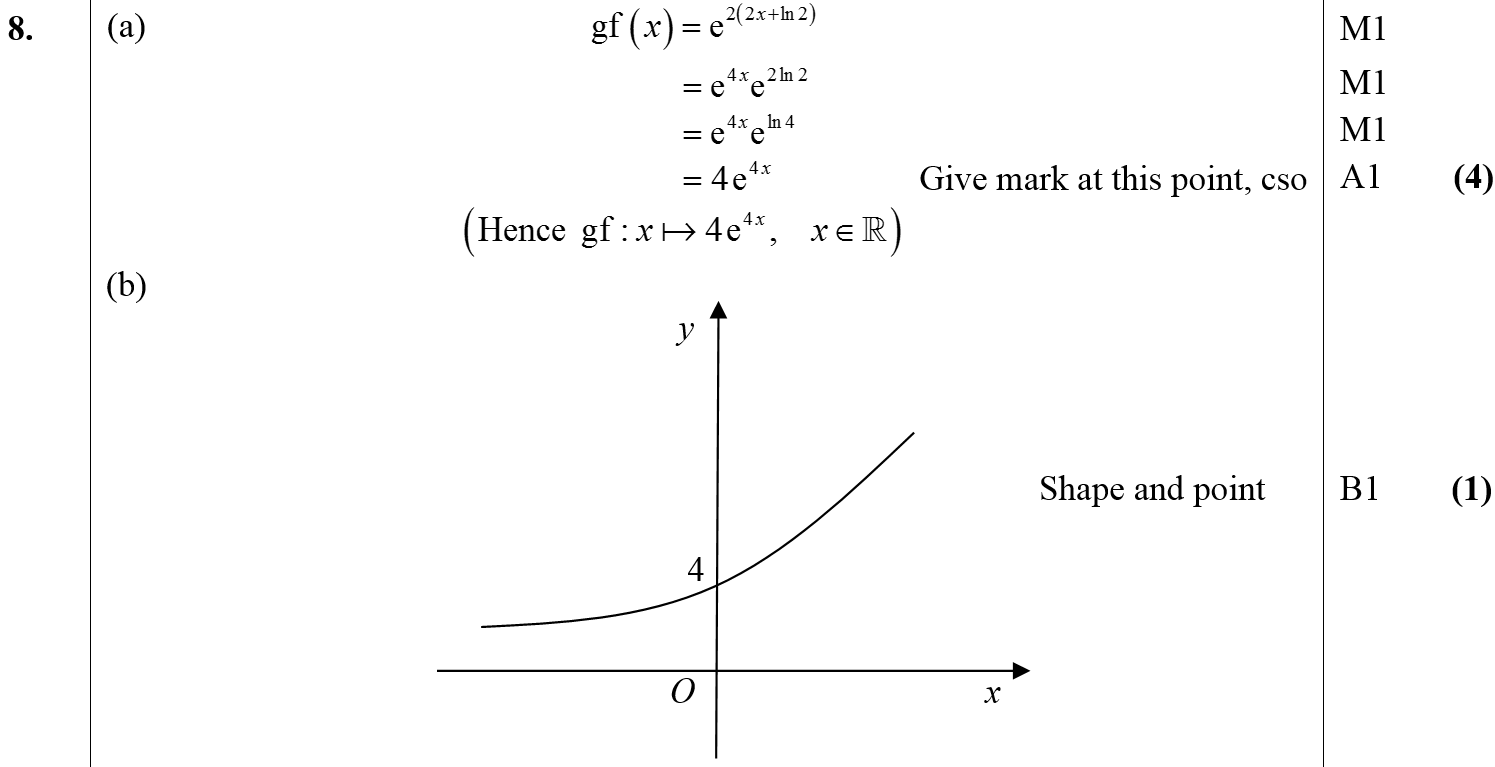 A
B
C
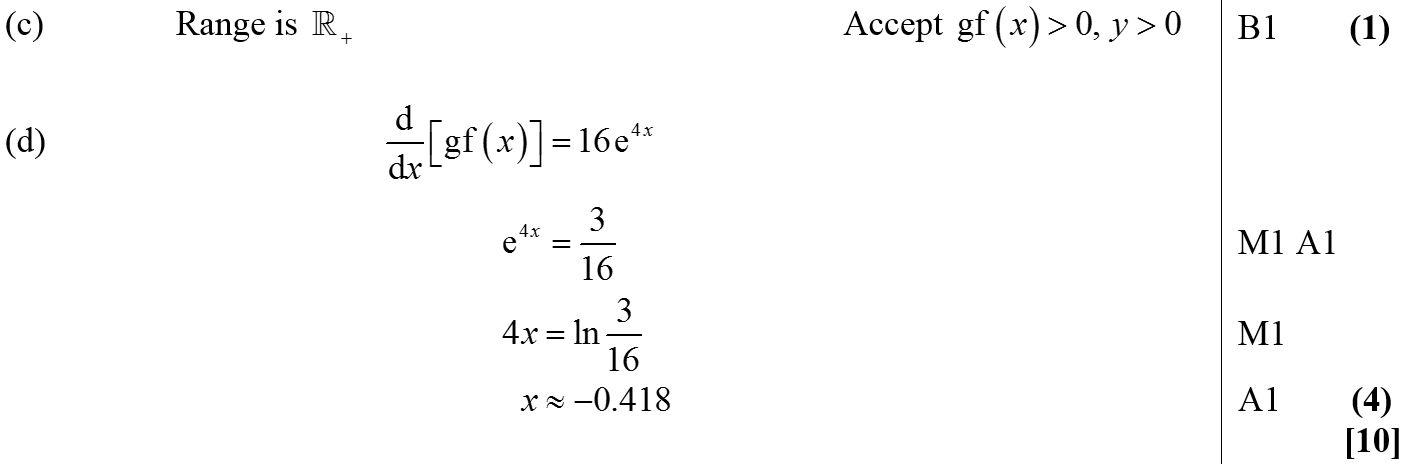 D
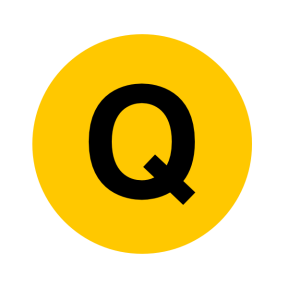 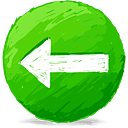 June 2006
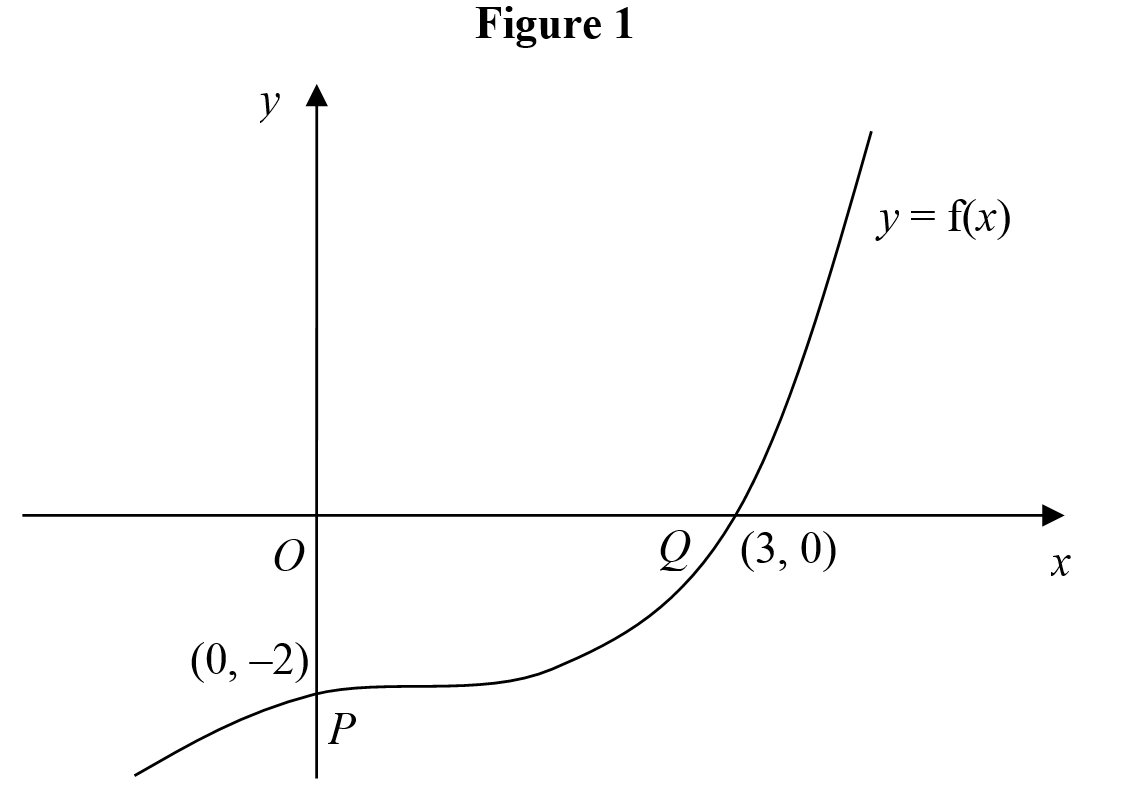 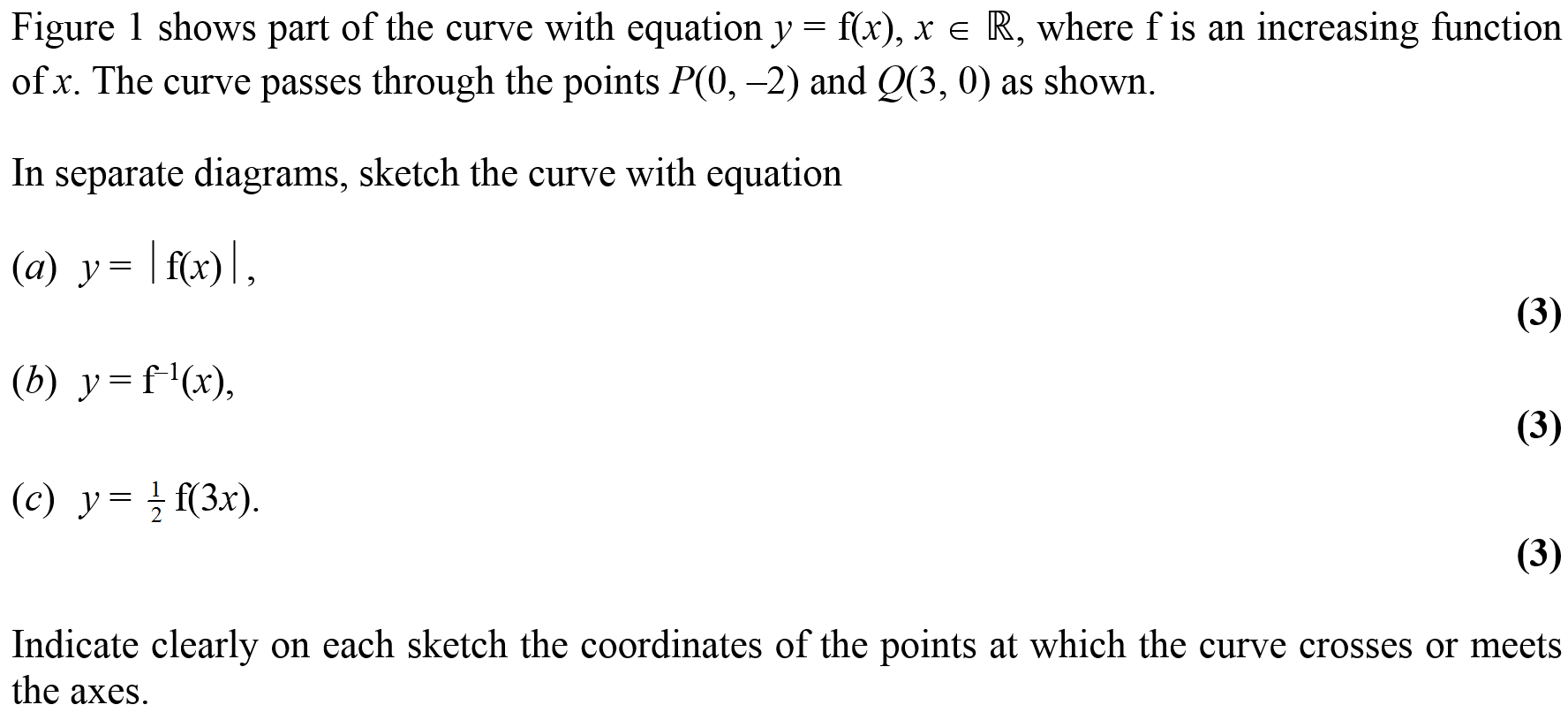 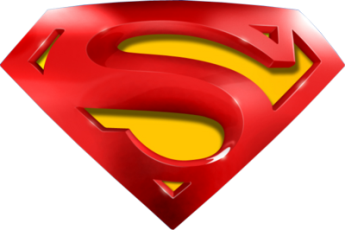 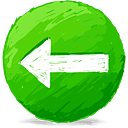 June 2006
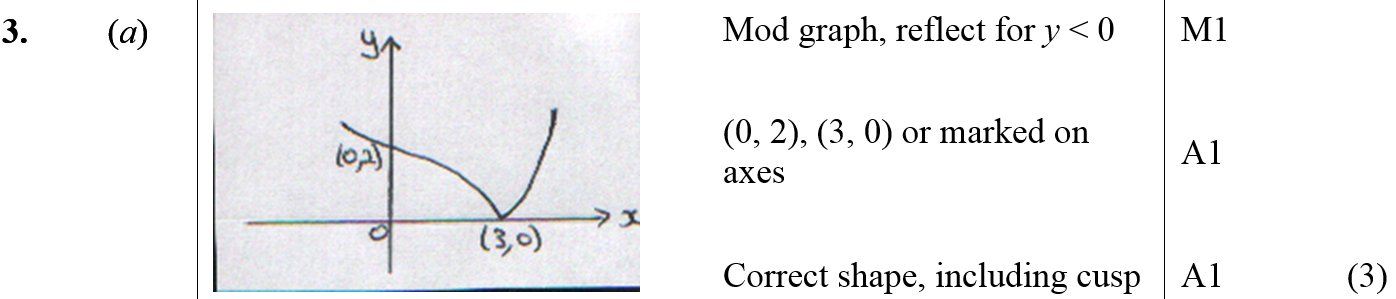 A
B
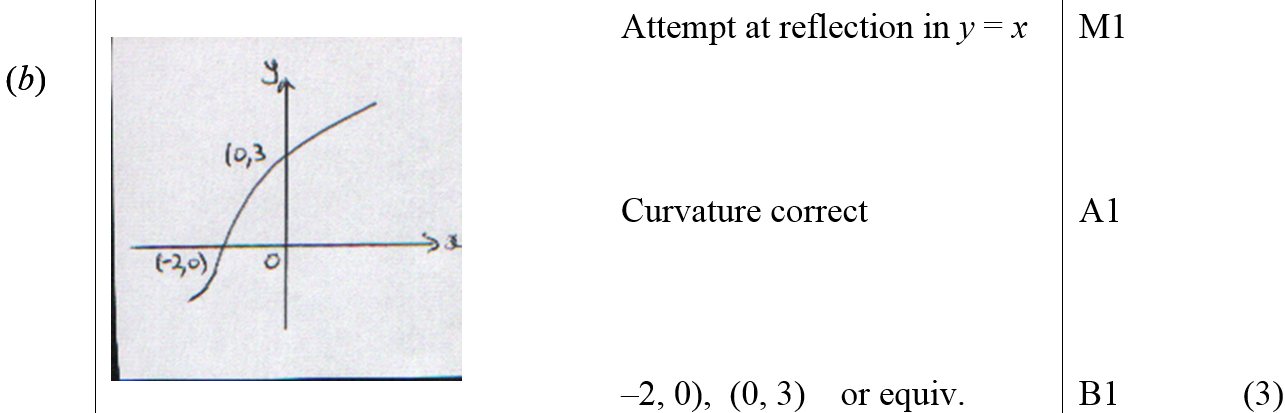 C
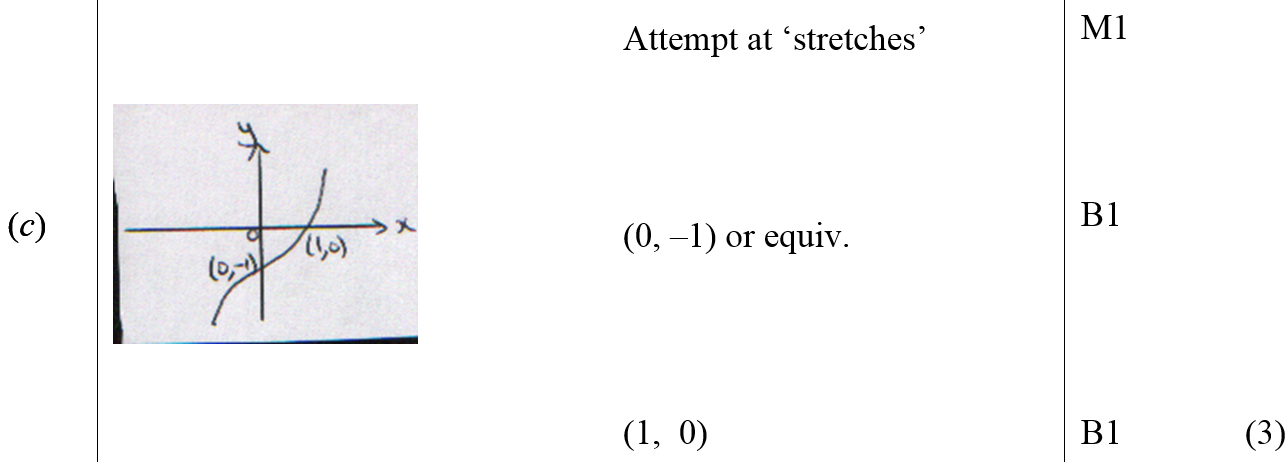 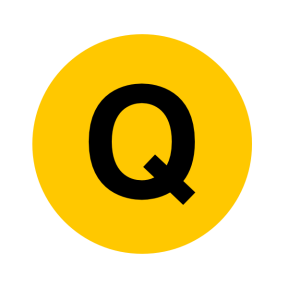 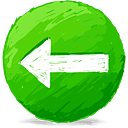 June 2006
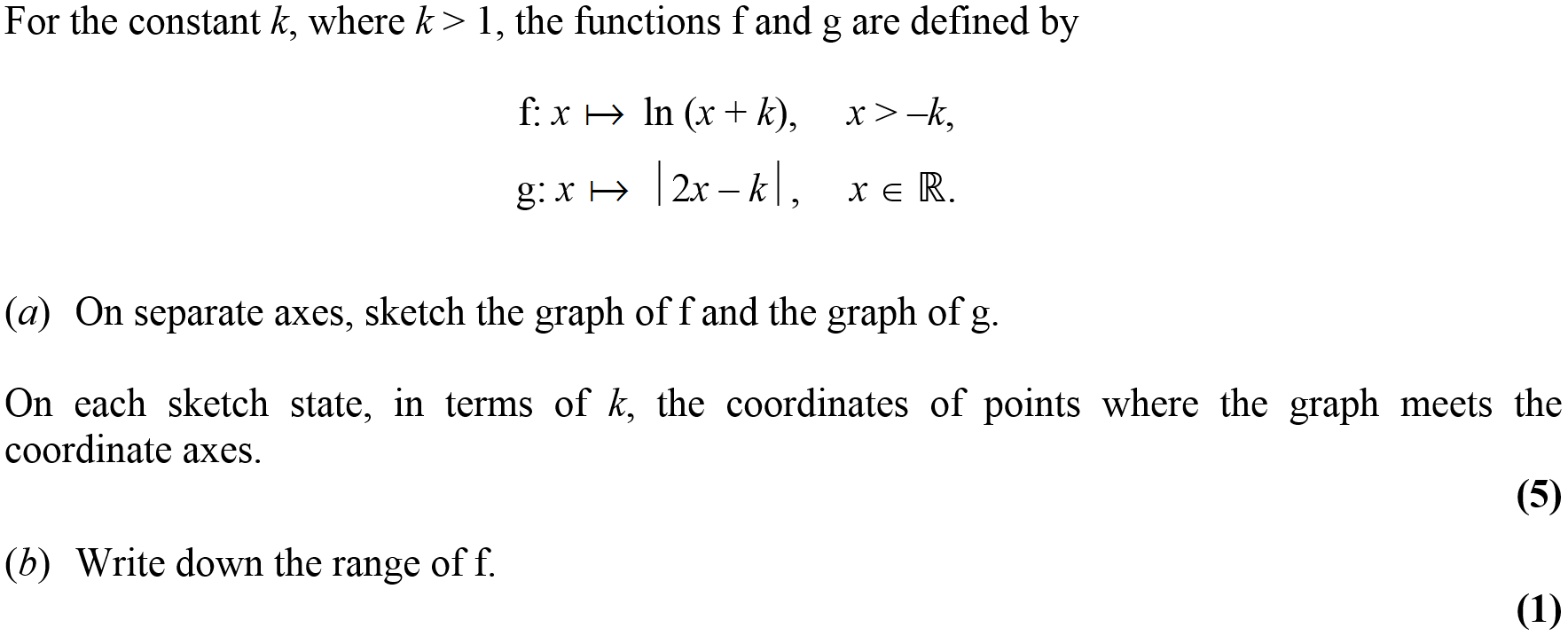 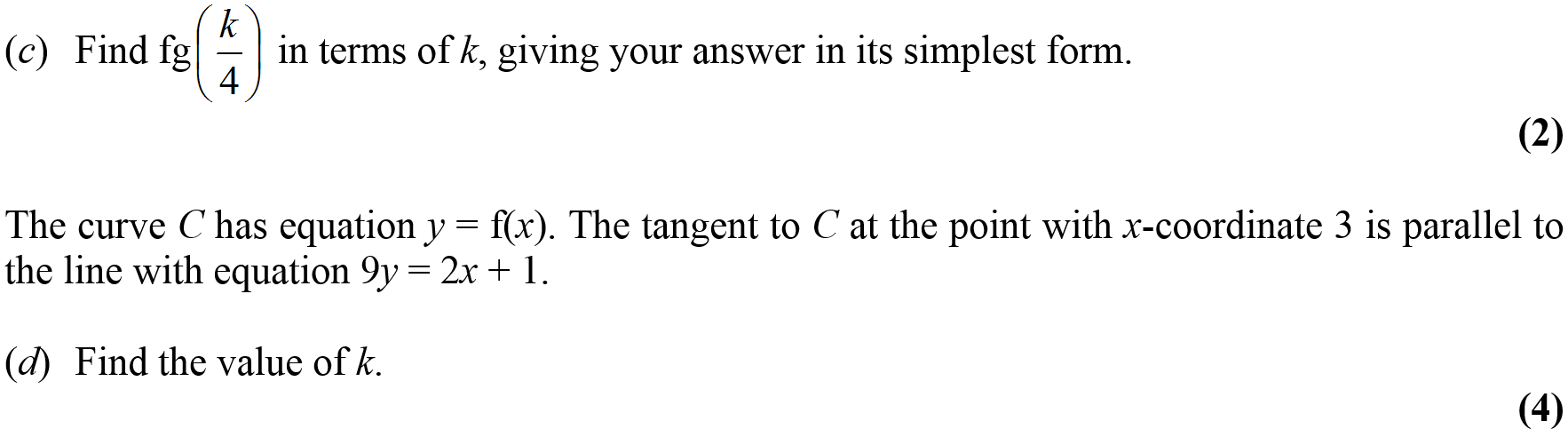 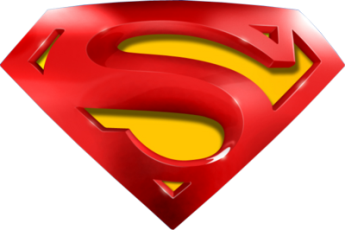 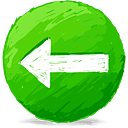 June 2006
A
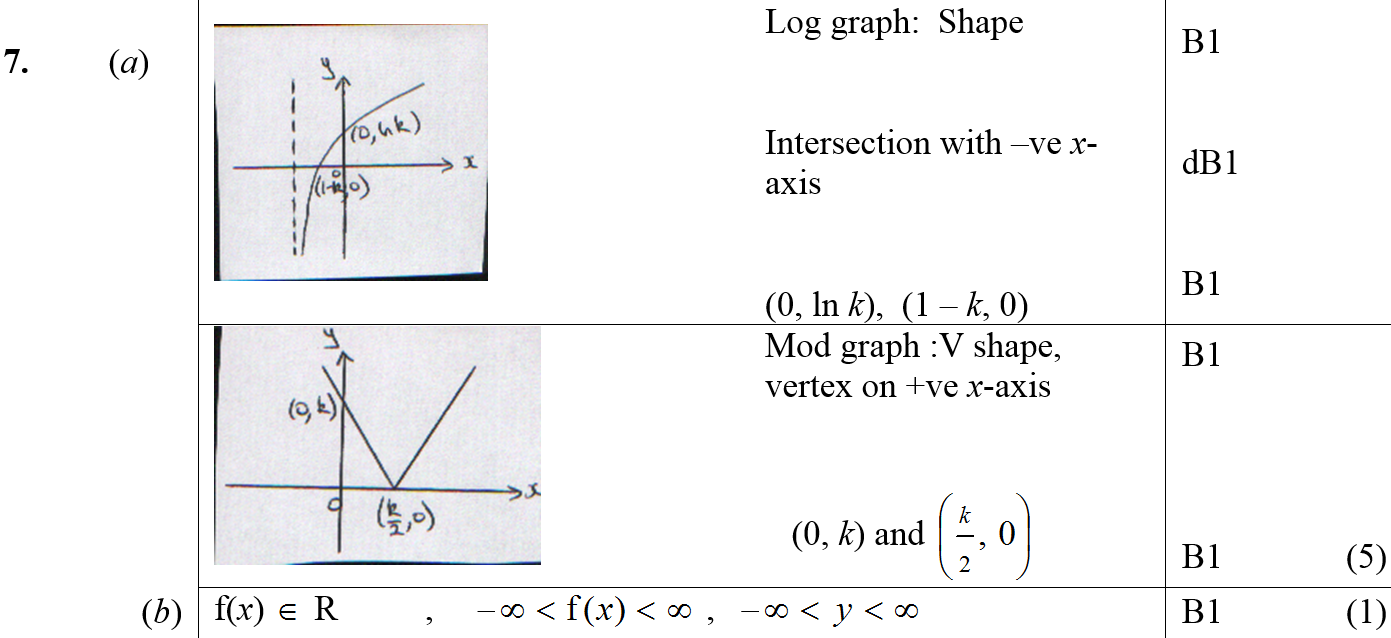 B
C
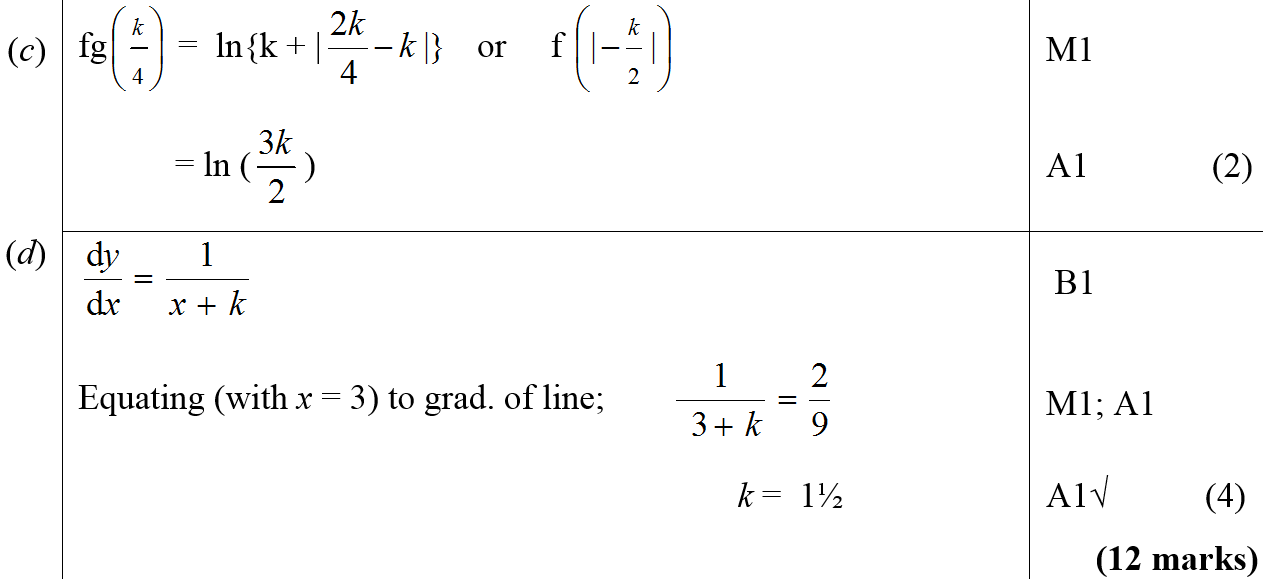 D
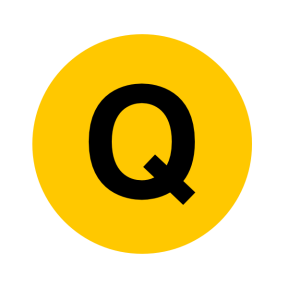 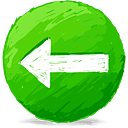 Jan 2007
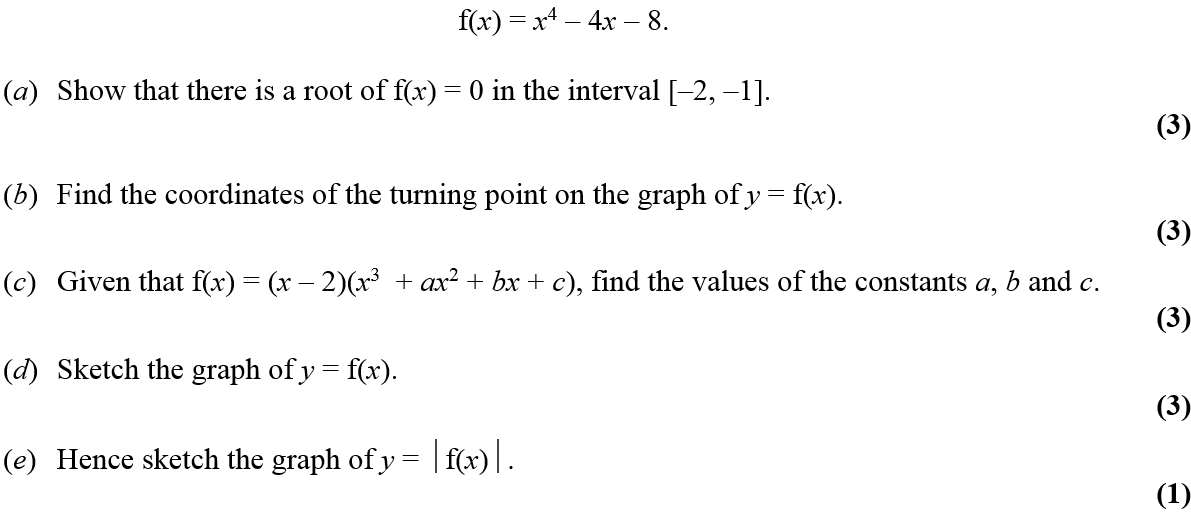 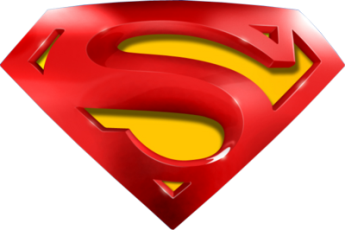 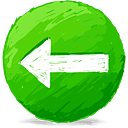 Jan 2007
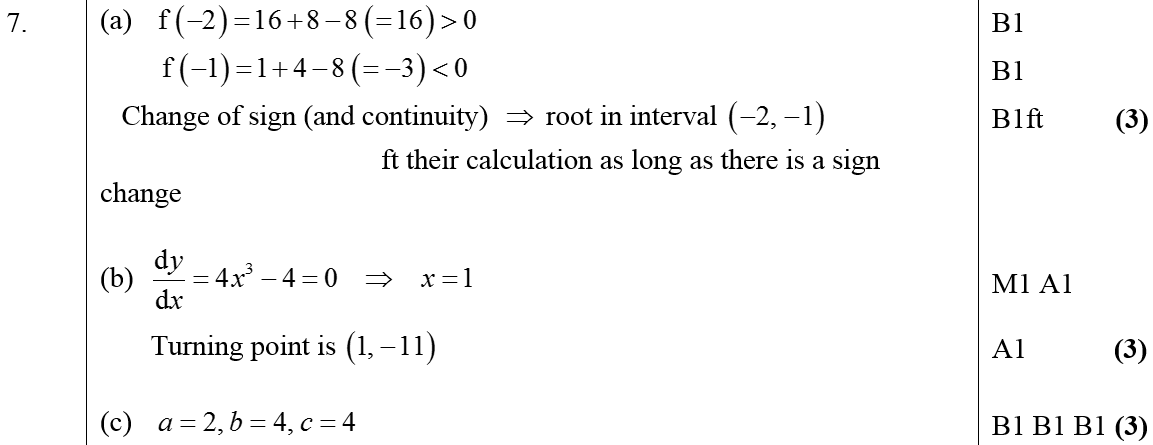 A
B
C
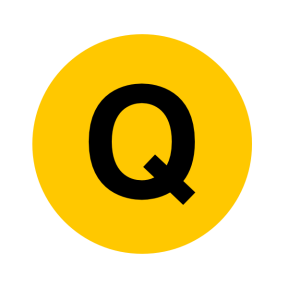 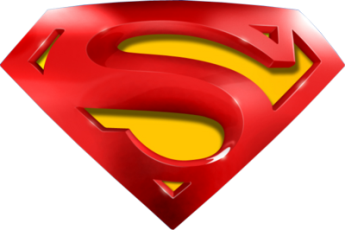 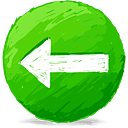 Jan 2007
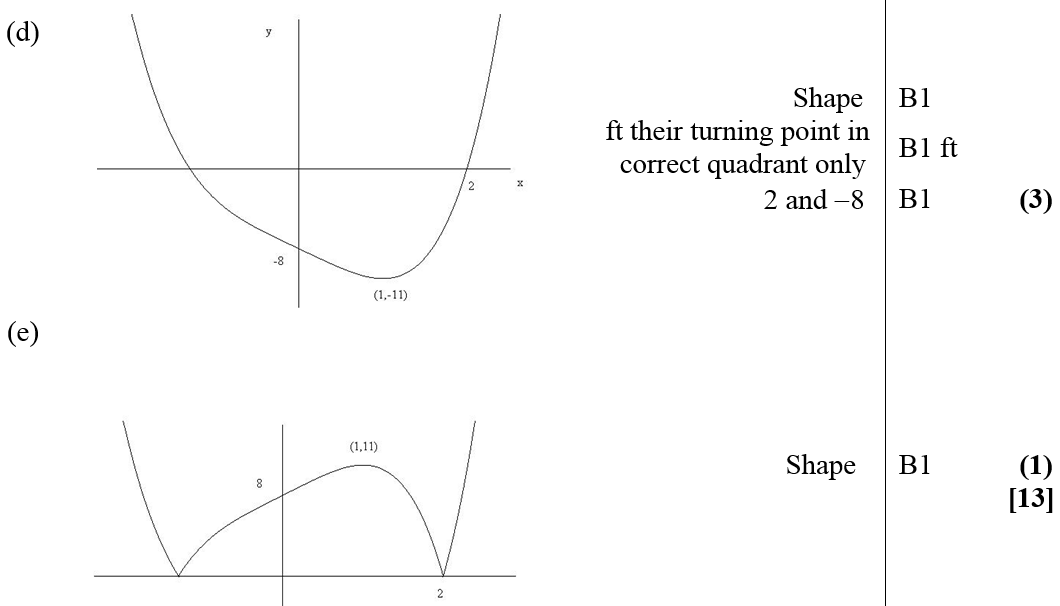 D
E
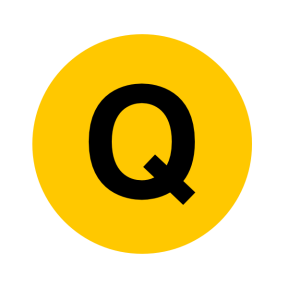 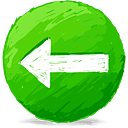 June 2007
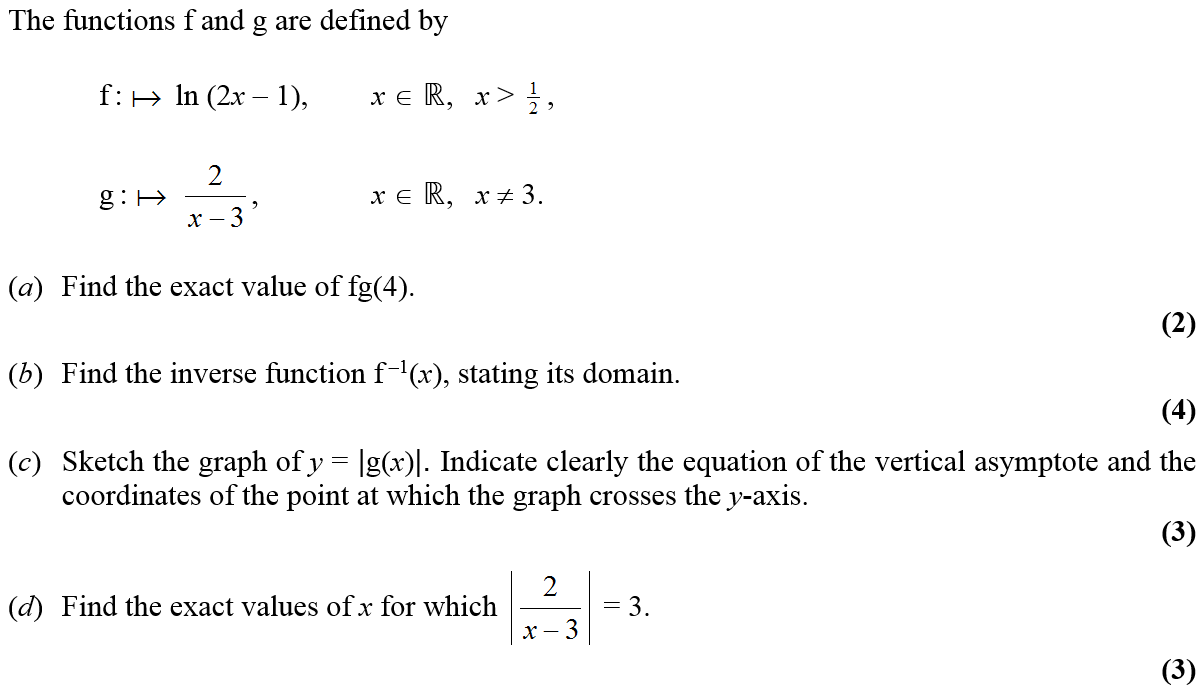 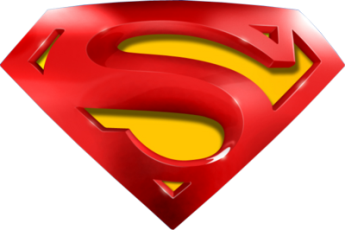 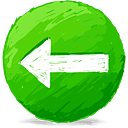 June 2007
A
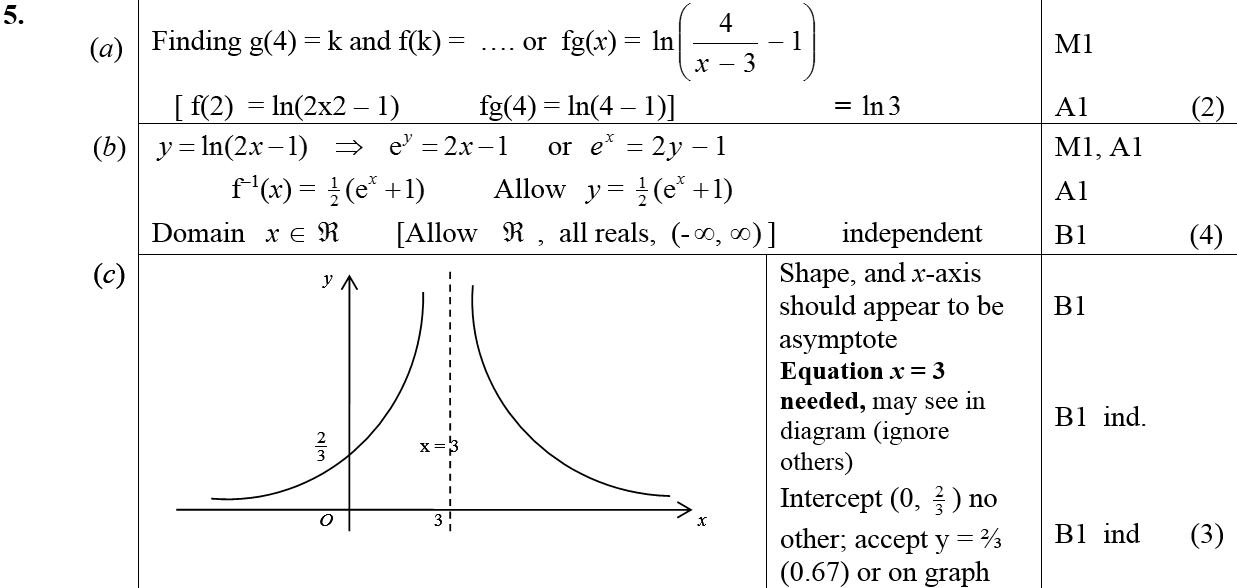 B
C
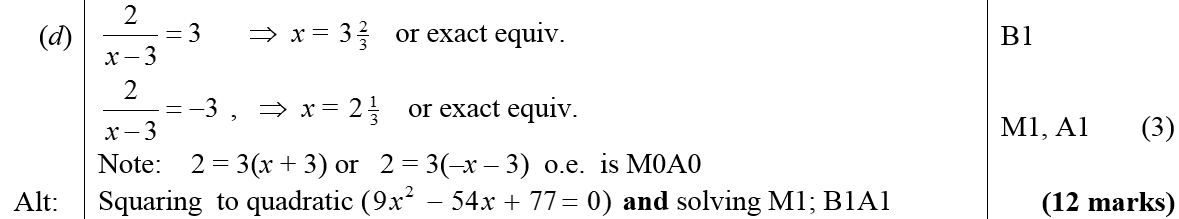 D
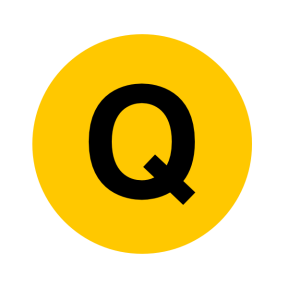 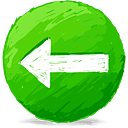 Jan 2008
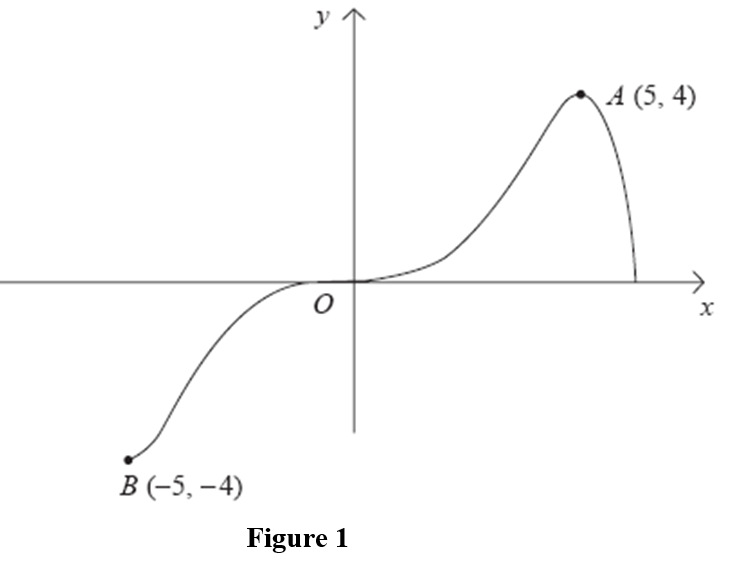 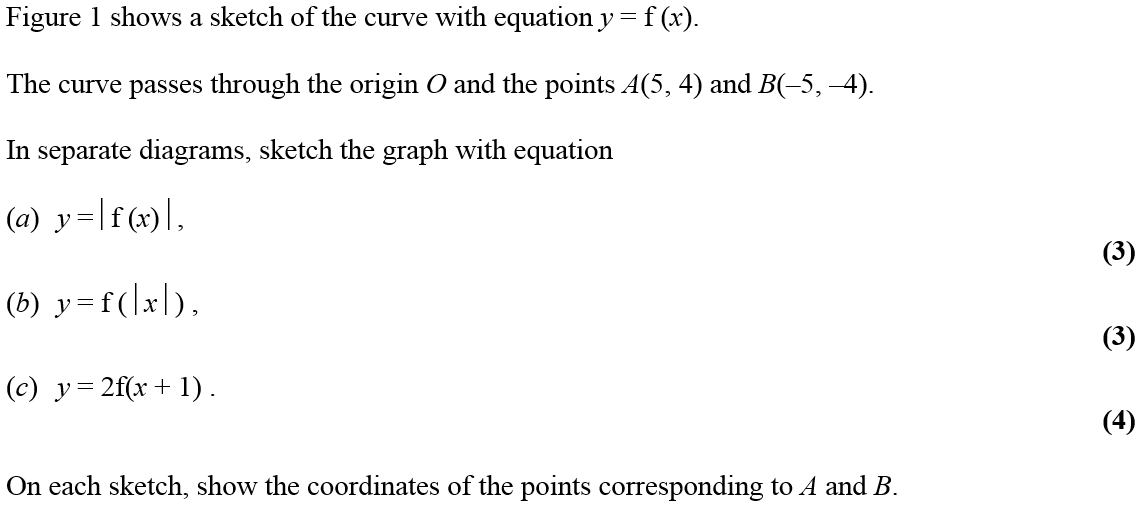 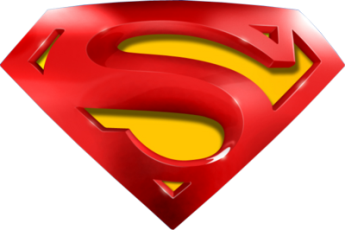 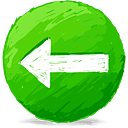 Jan 2008
A
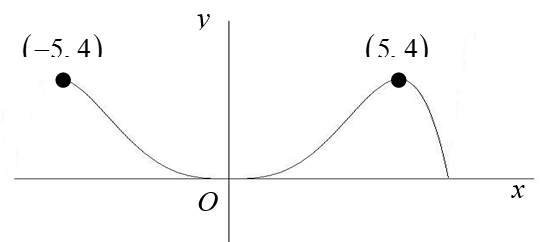 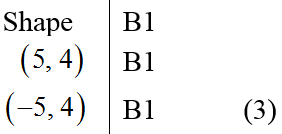 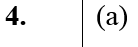 B
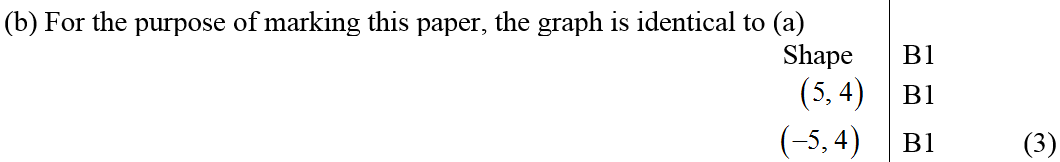 C
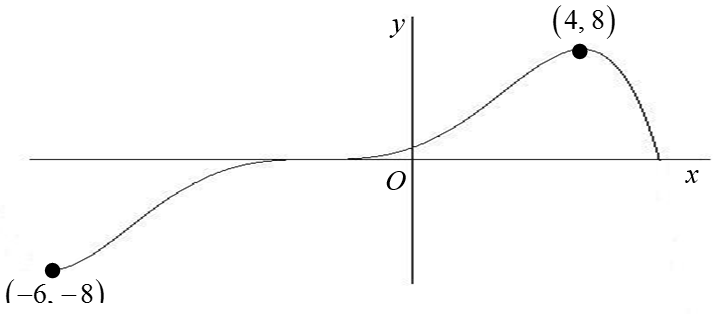 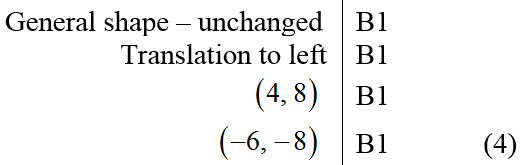 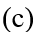 General notes
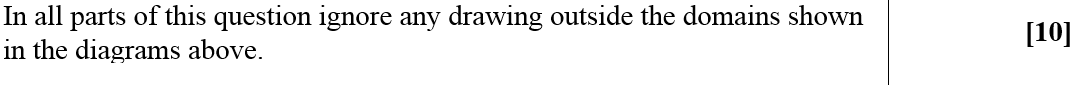 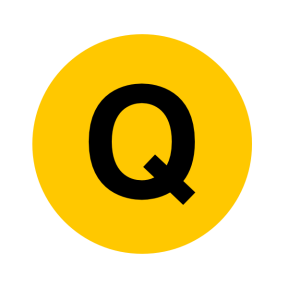 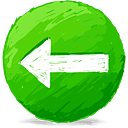 June 2008
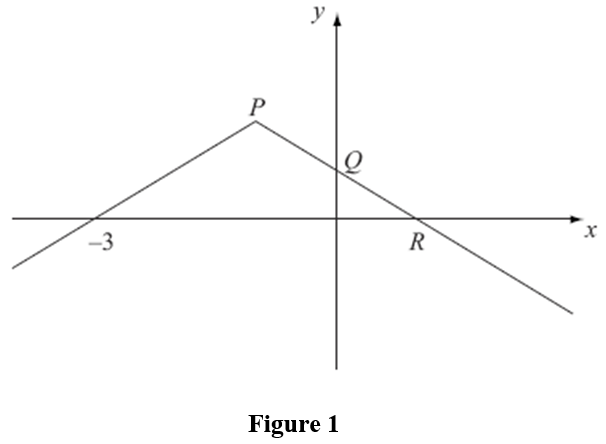 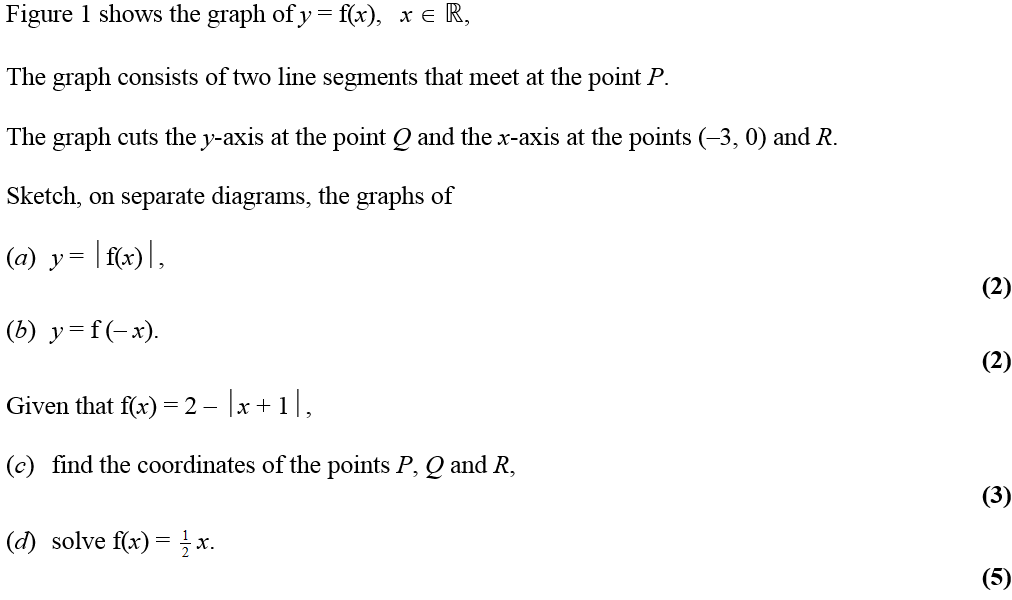 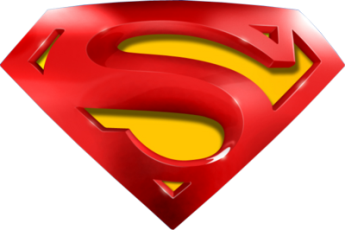 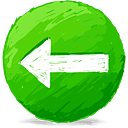 June 2008
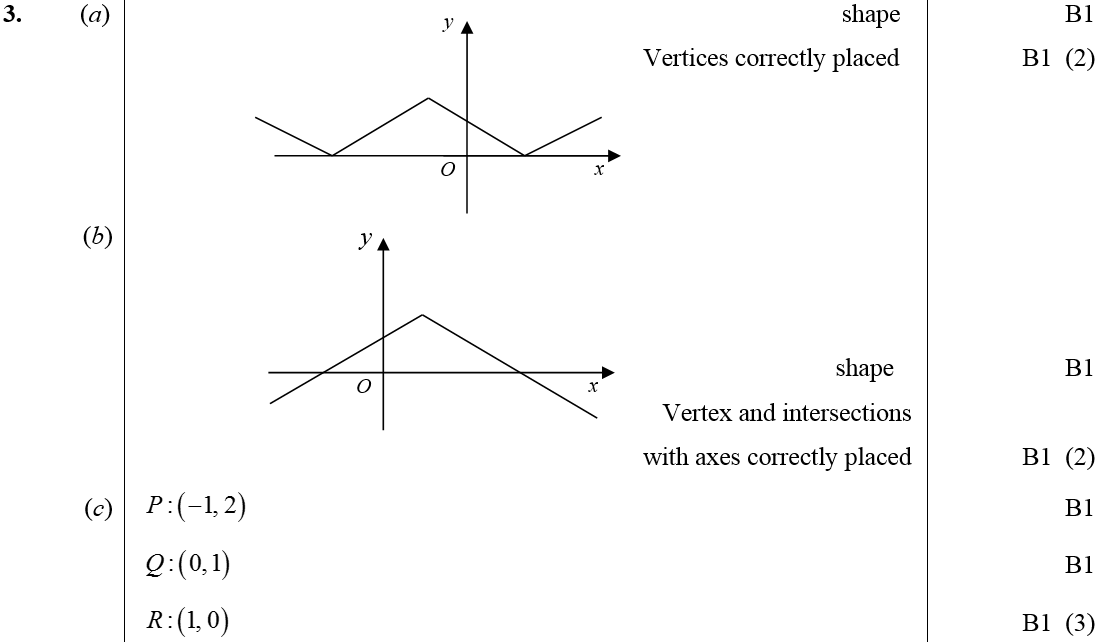 A
B
C
D
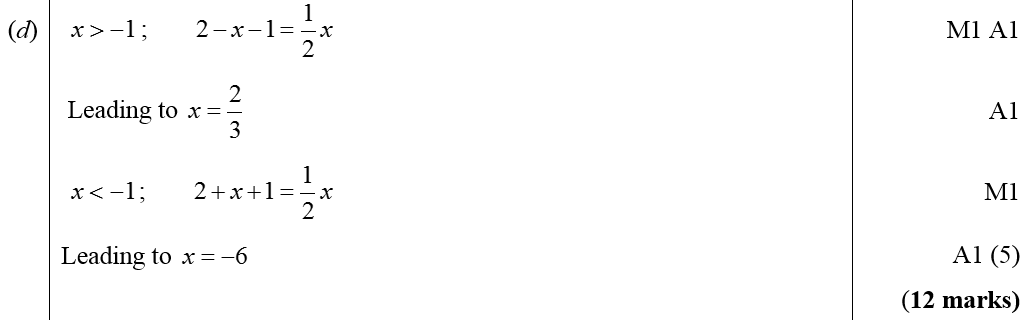 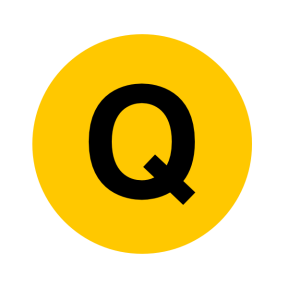 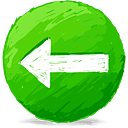 Jan 2009
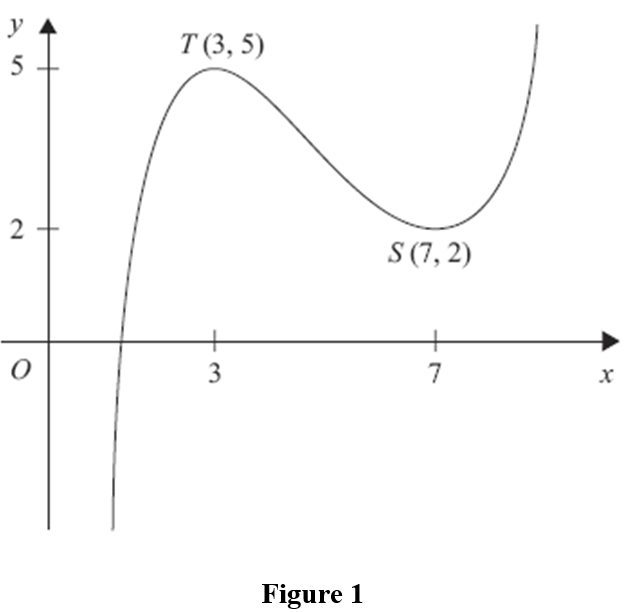 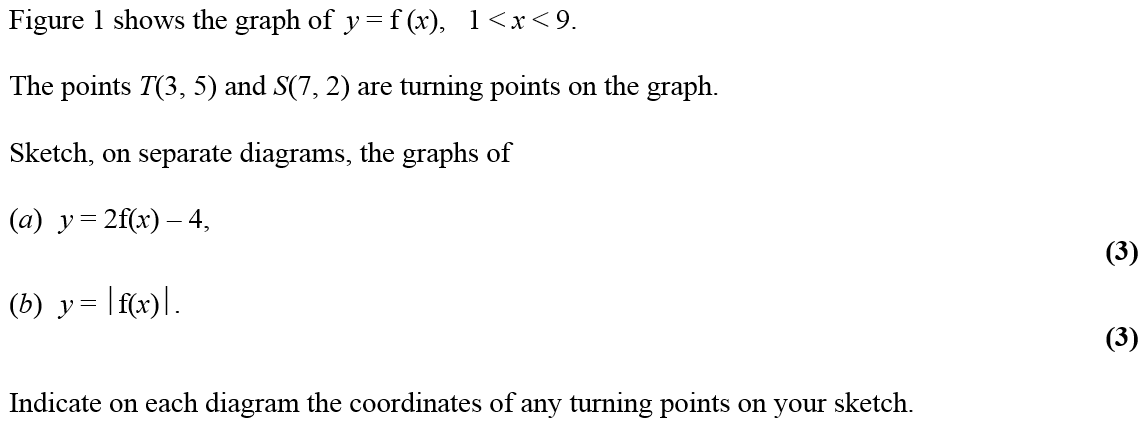 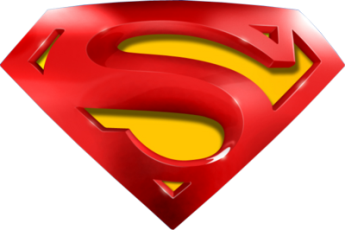 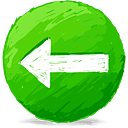 Jan 2009
A
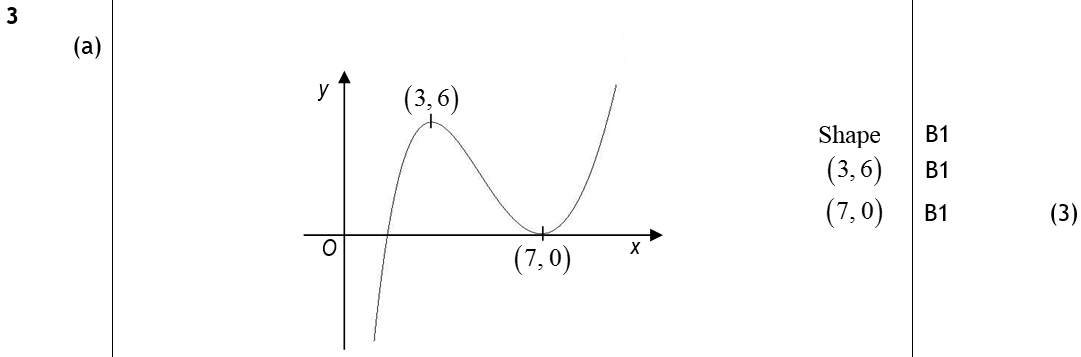 B
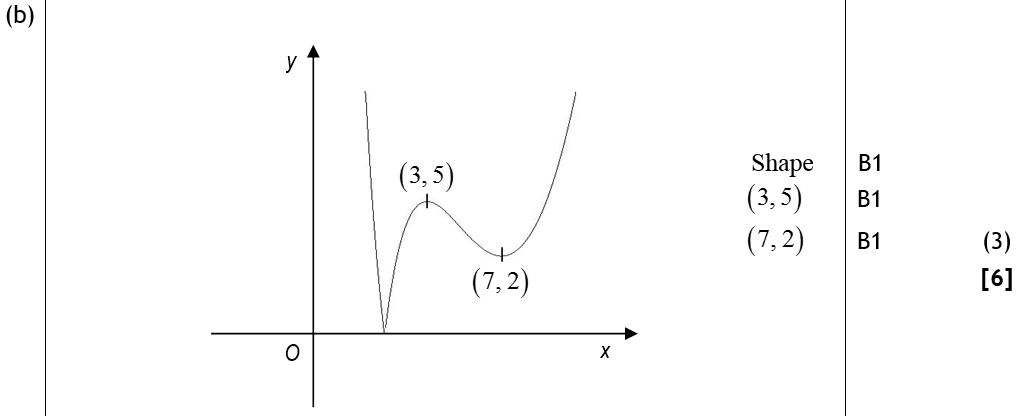 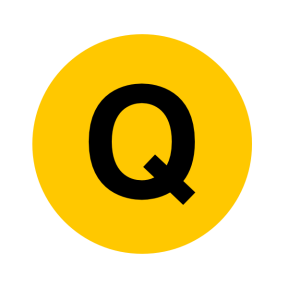 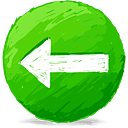 June 2009
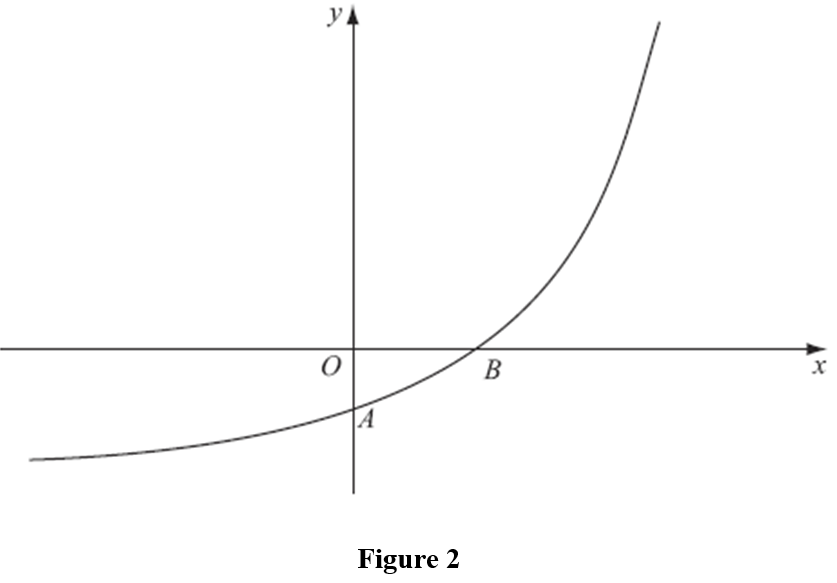 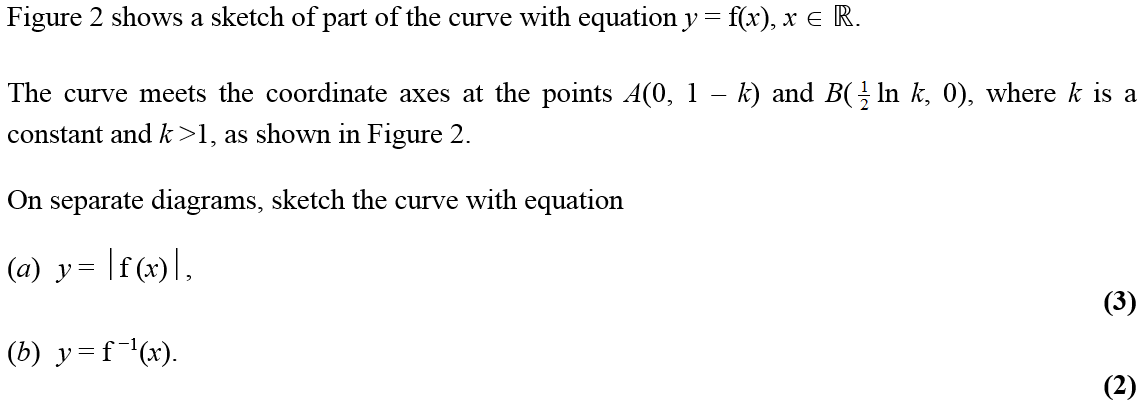 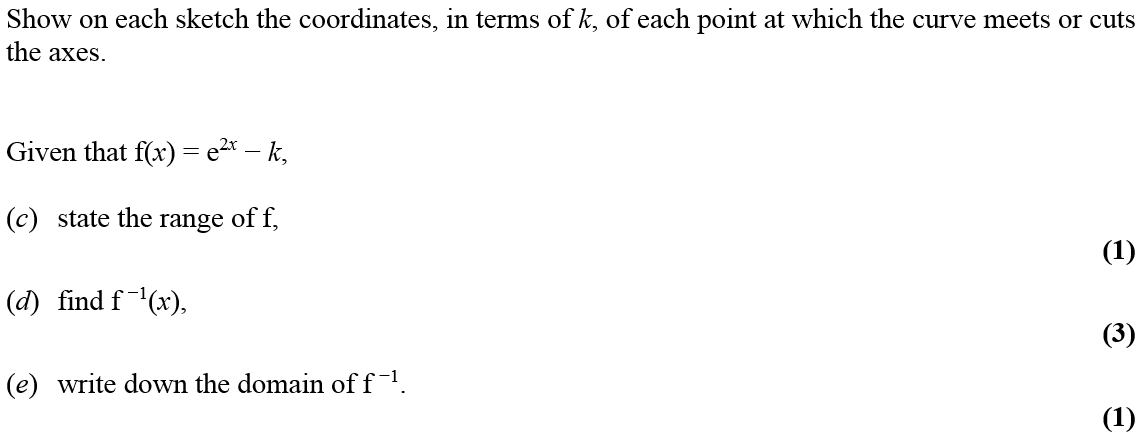 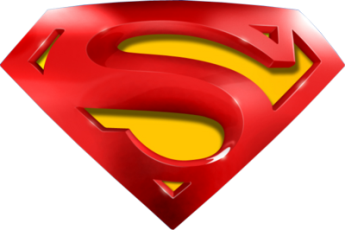 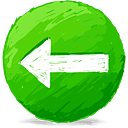 June 2009
A
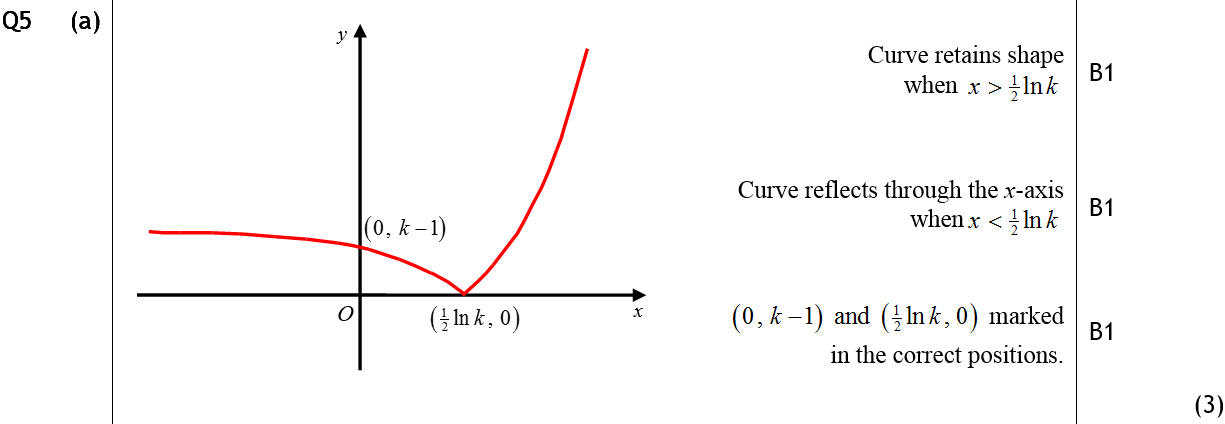 B
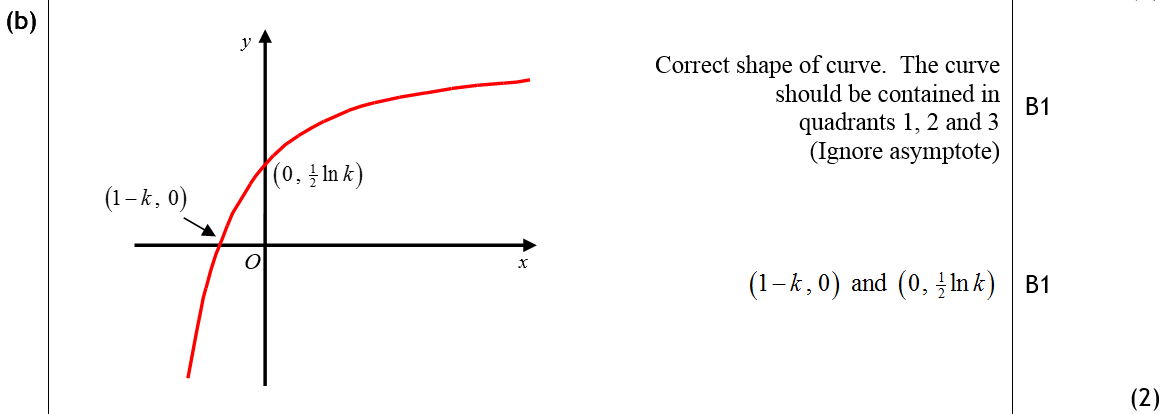 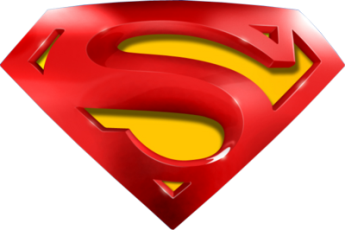 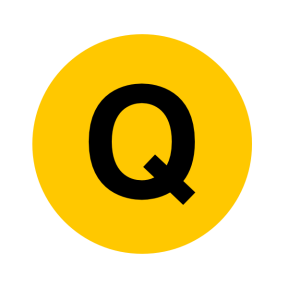 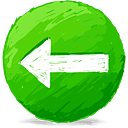 June 2009
C
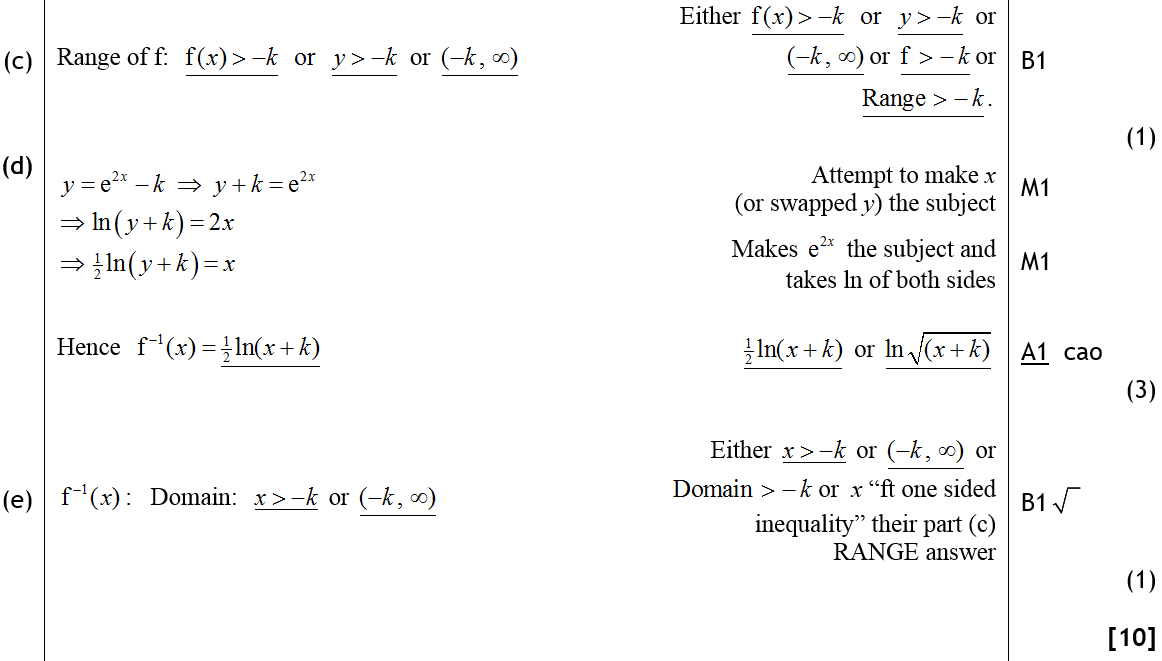 D
E
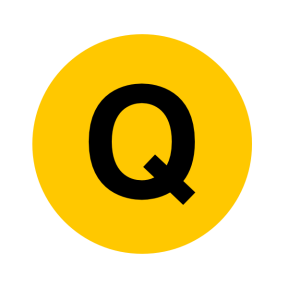 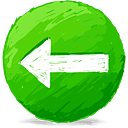 Jan 2010
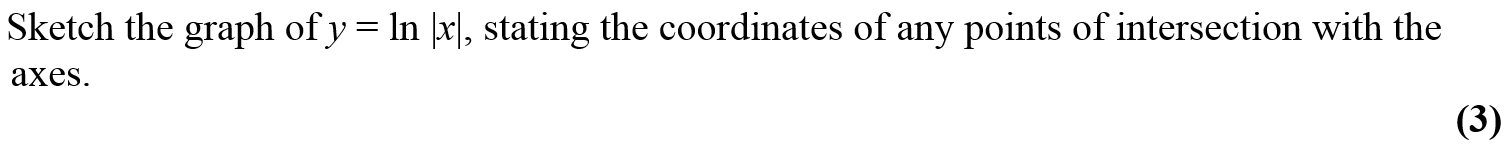 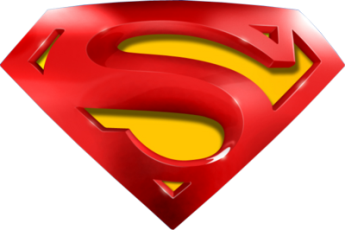 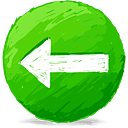 Jan 2010
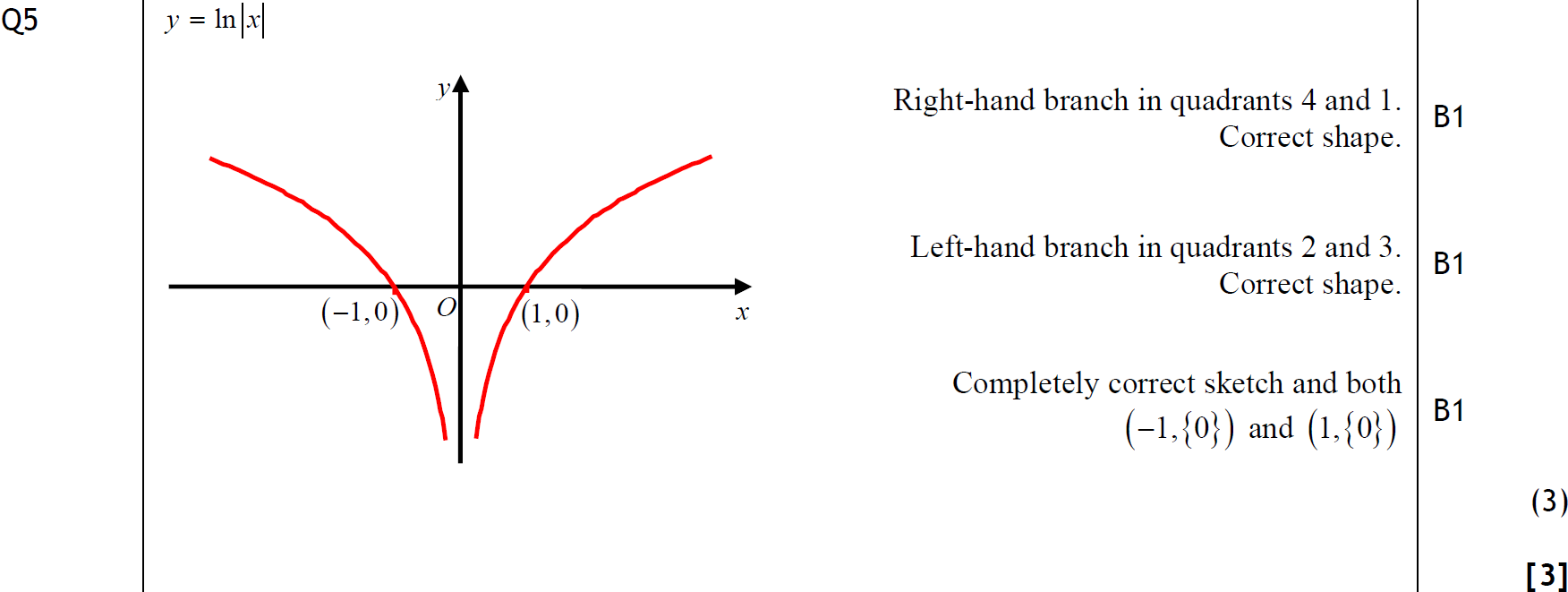 A
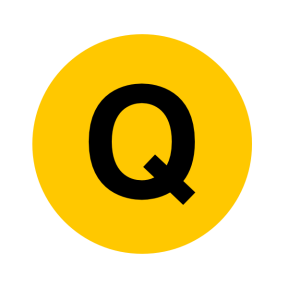 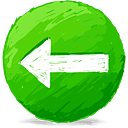 Jan 2010
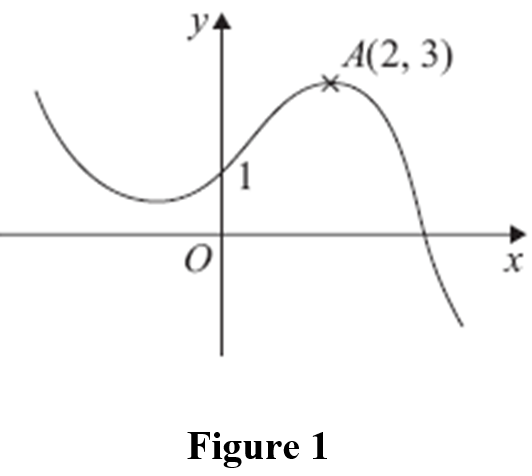 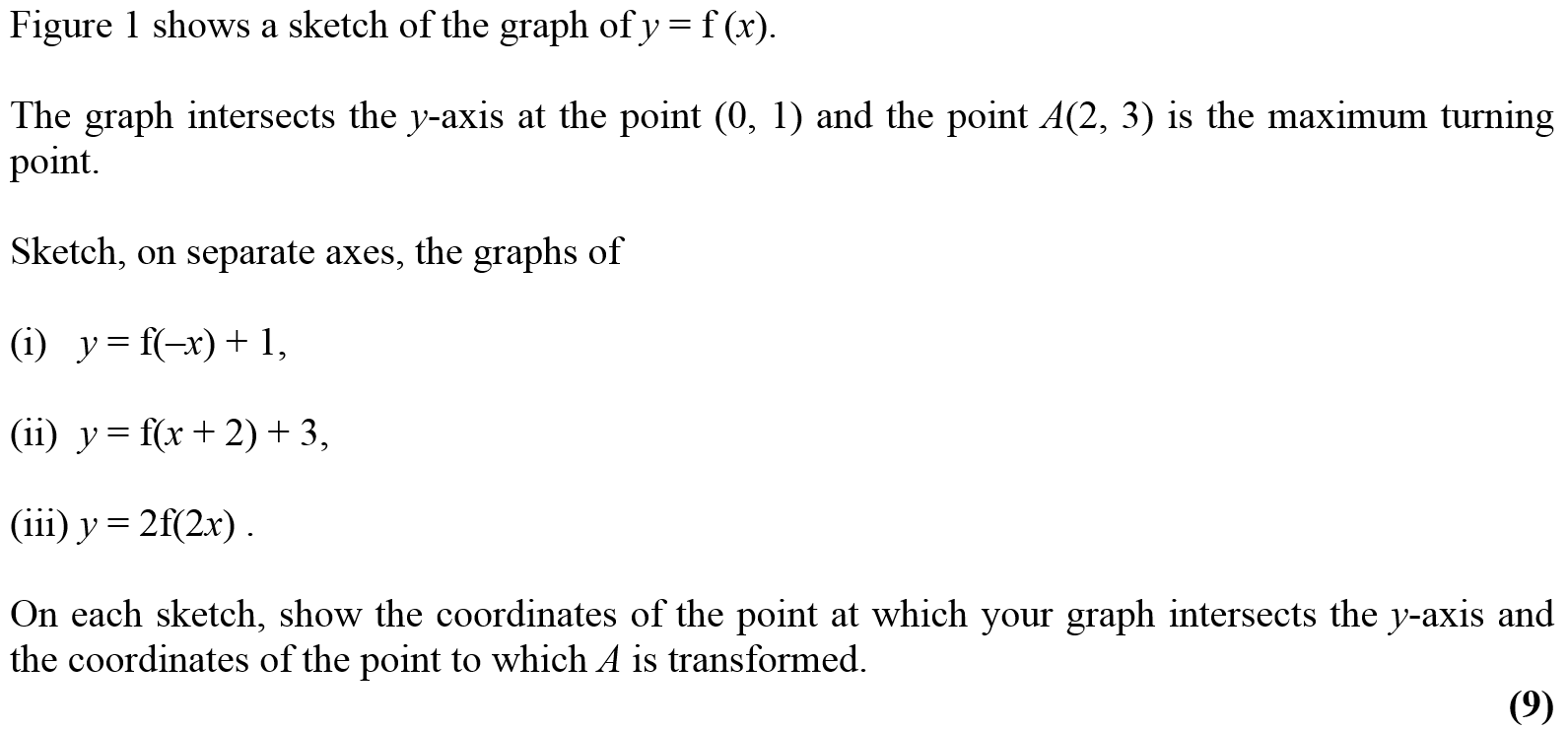 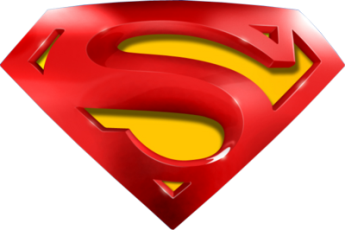 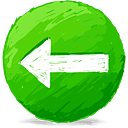 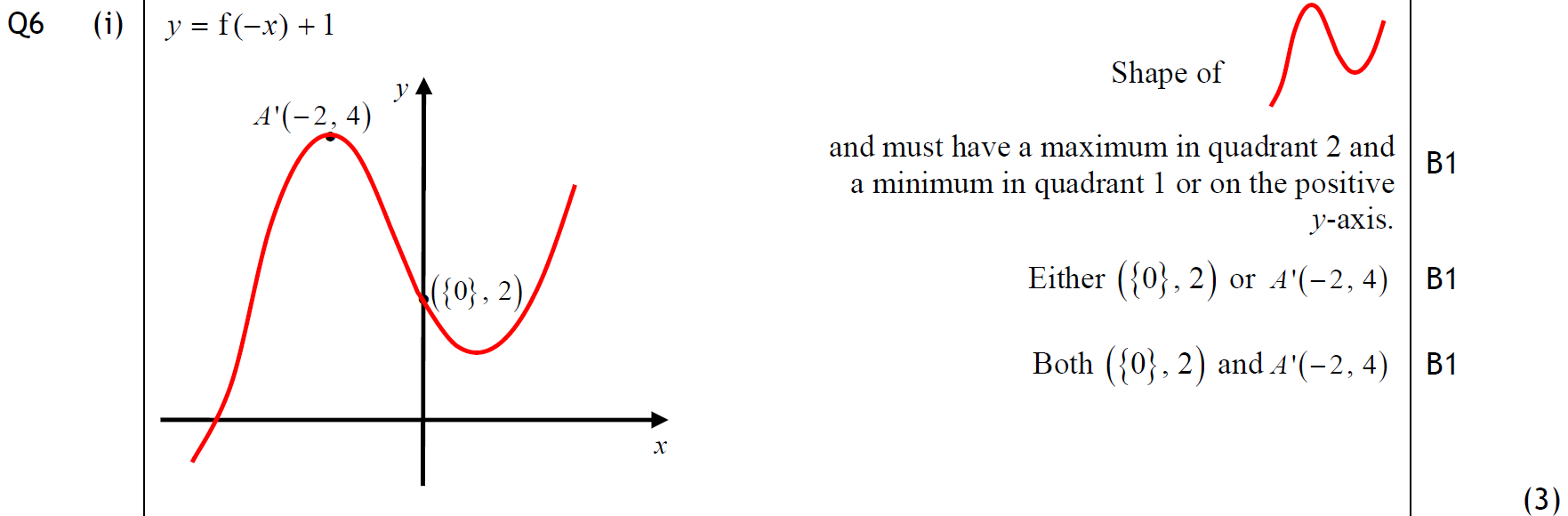 i
Jan 2010
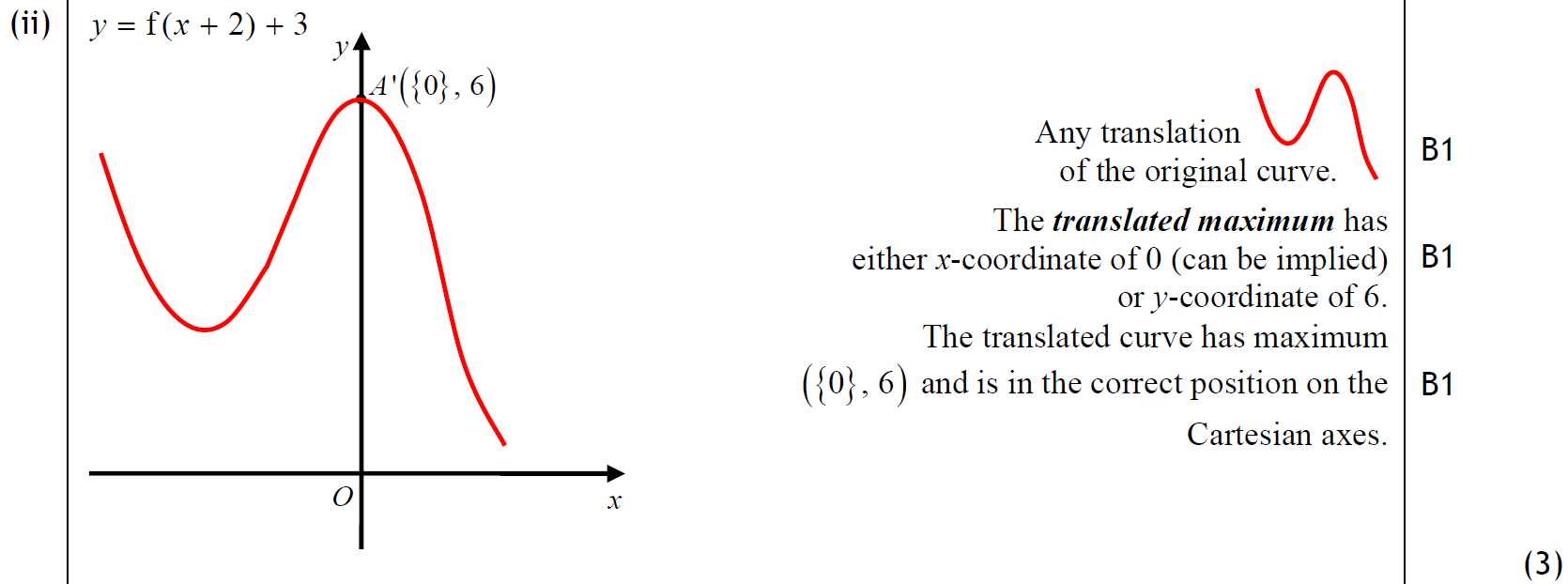 ii
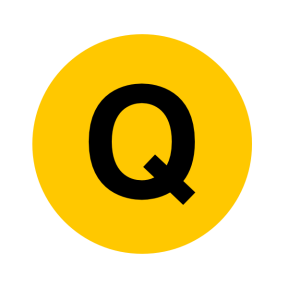 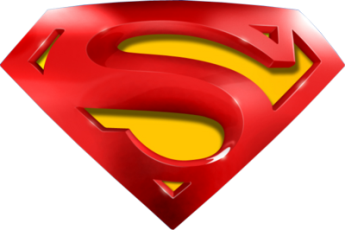 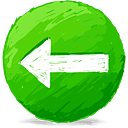 Jan 2010
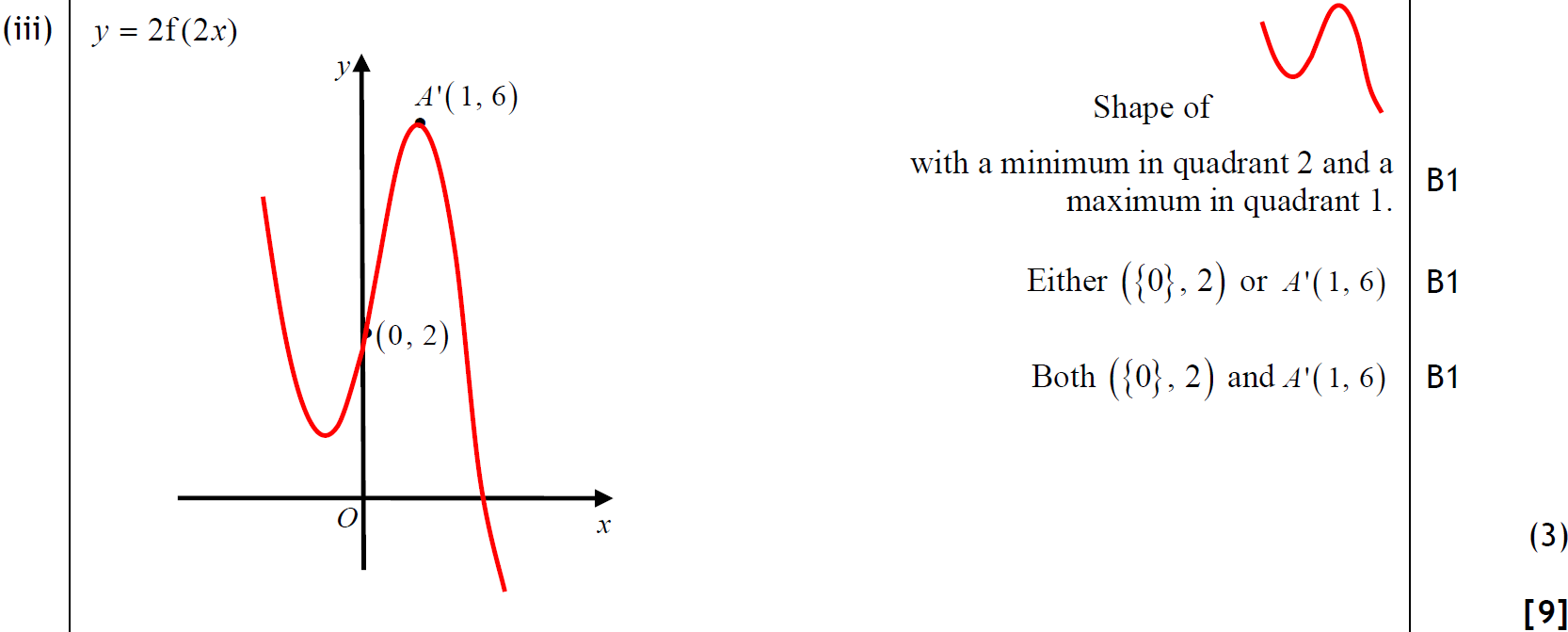 iii
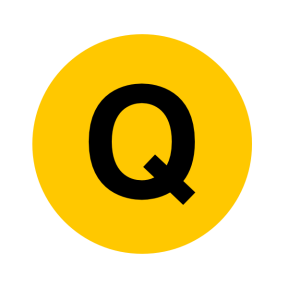 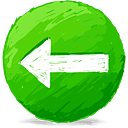 June 2010
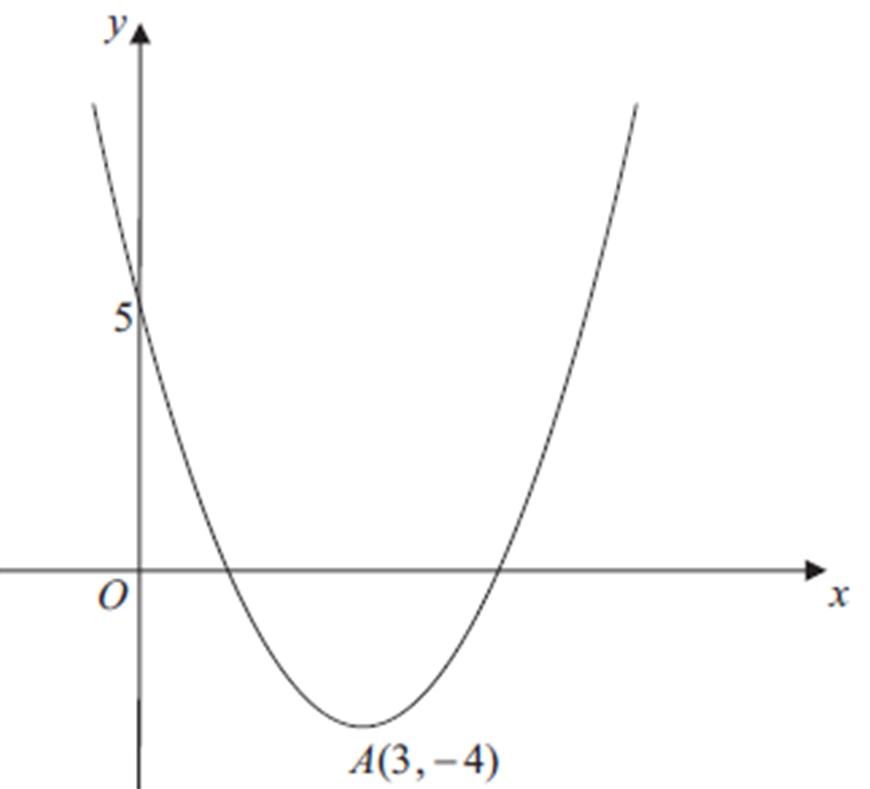 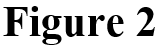 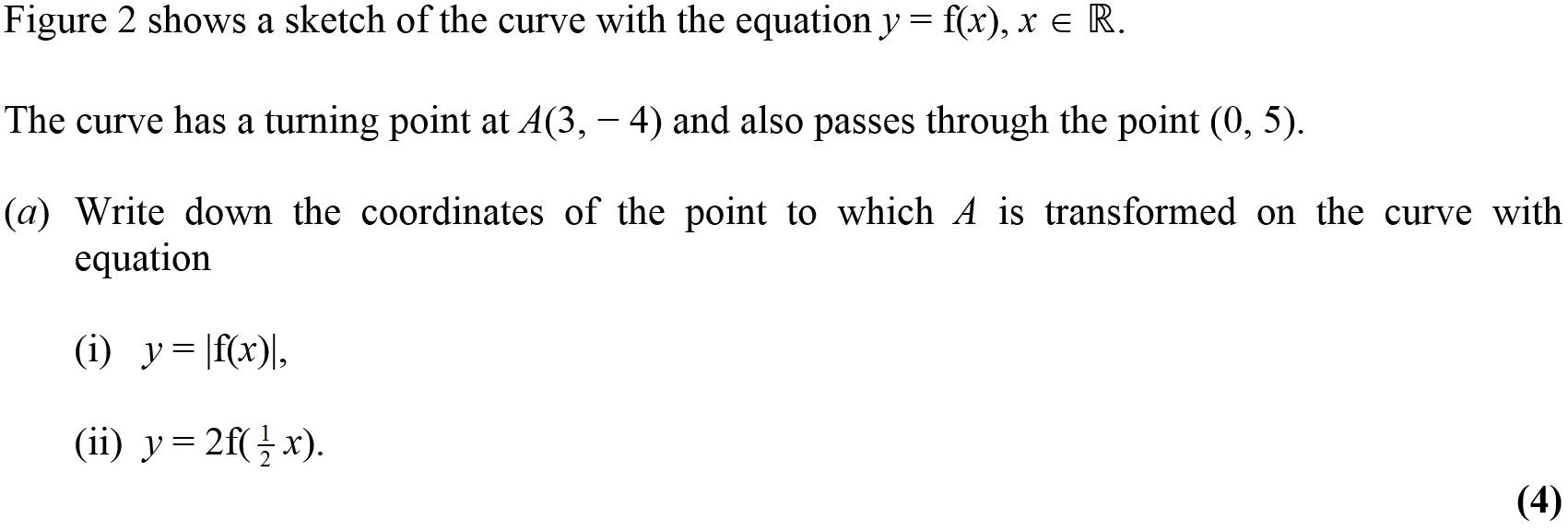 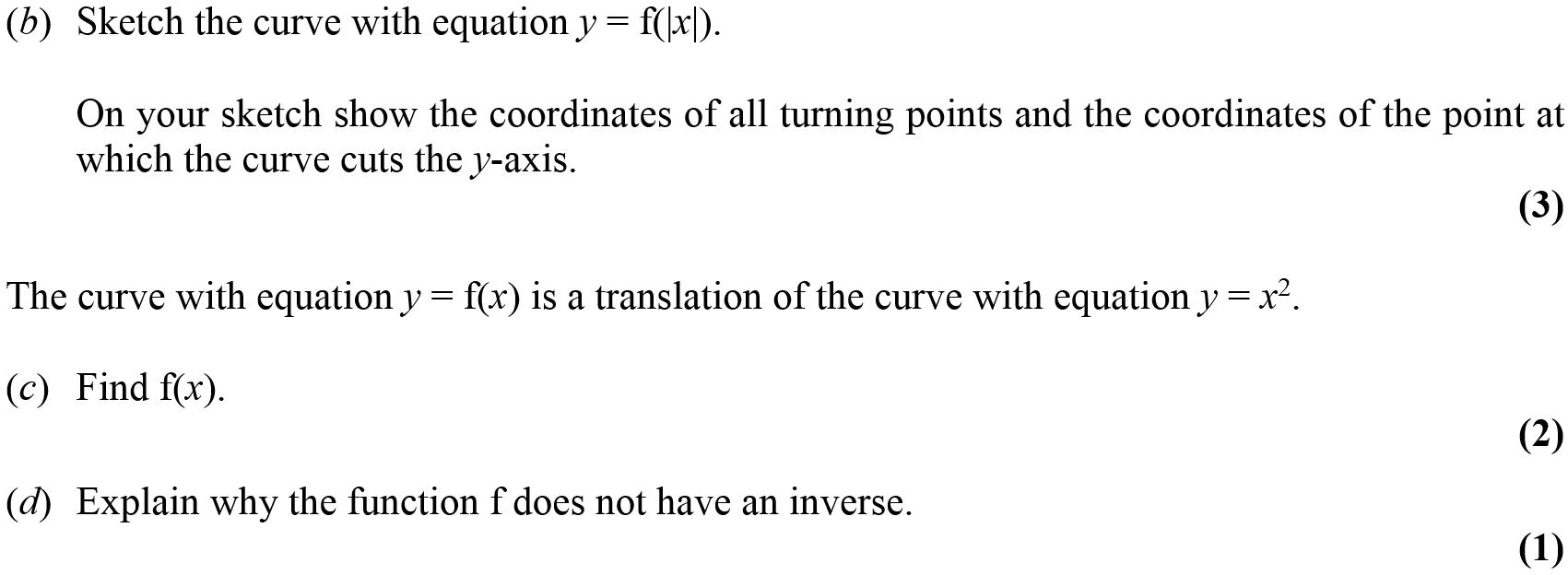 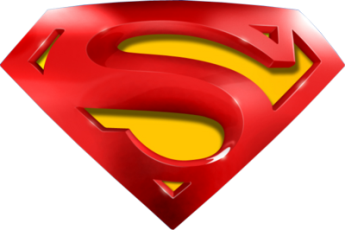 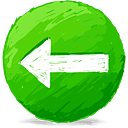 June 2010
A (i)
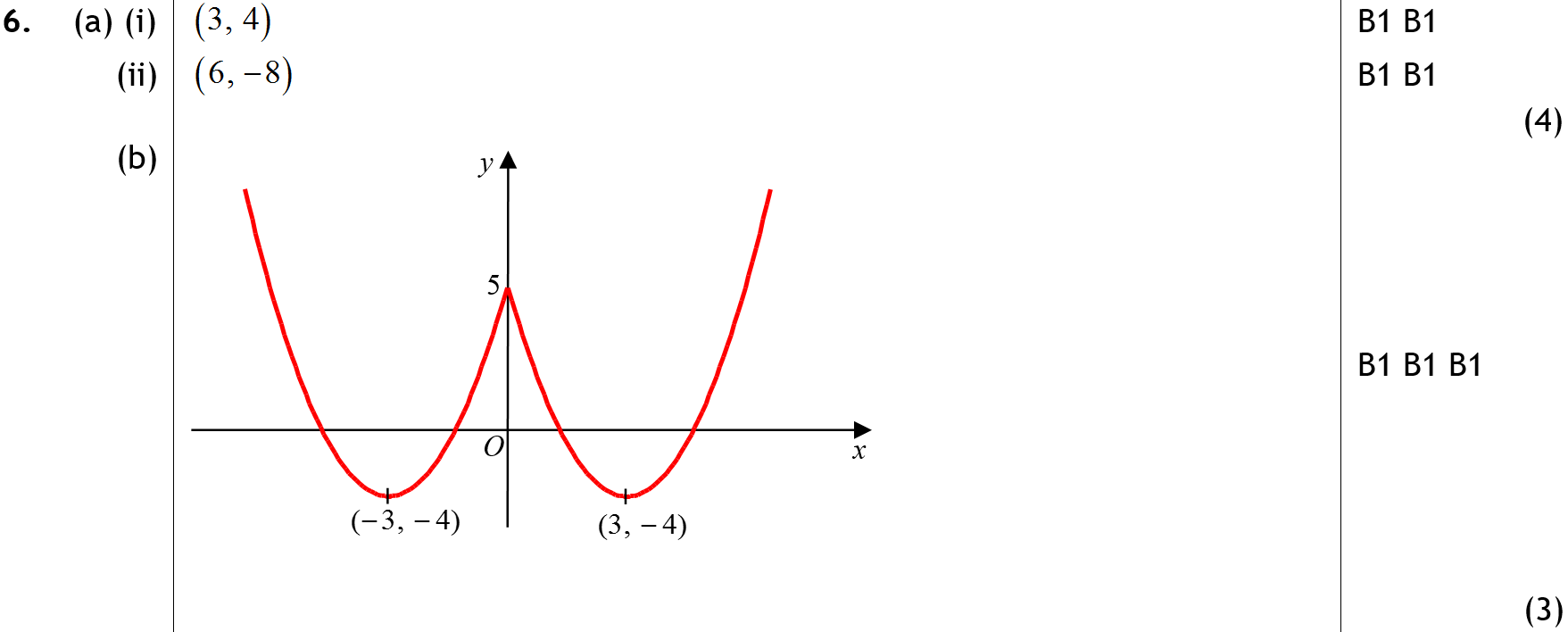 A (ii)
B
C
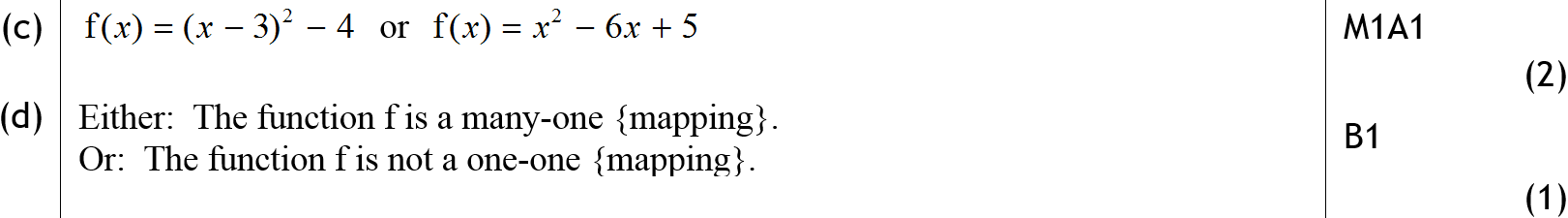 D
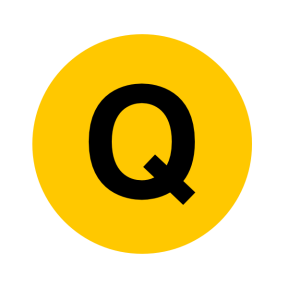 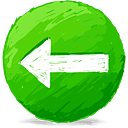 Jan 2011
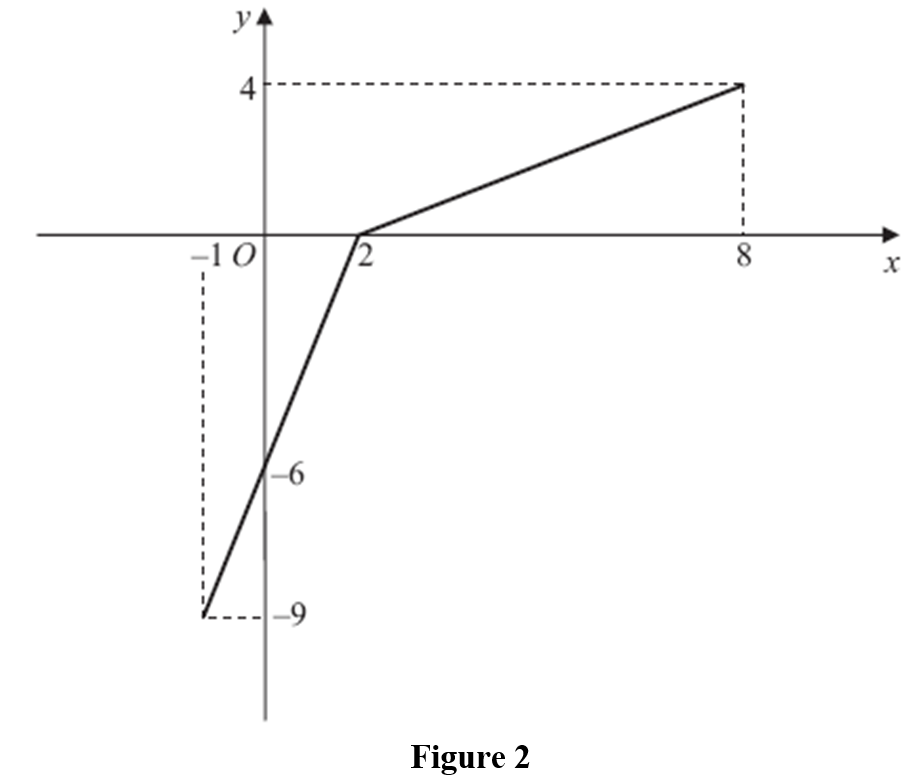 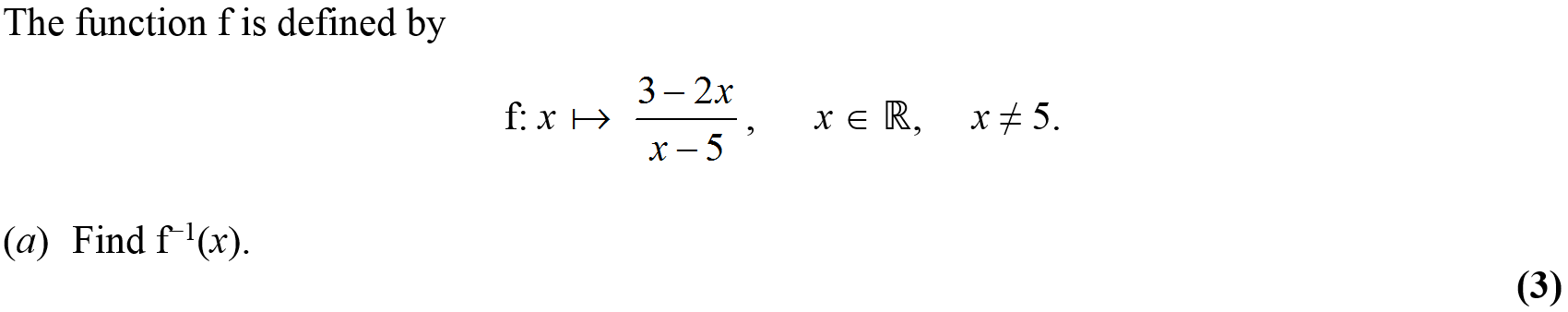 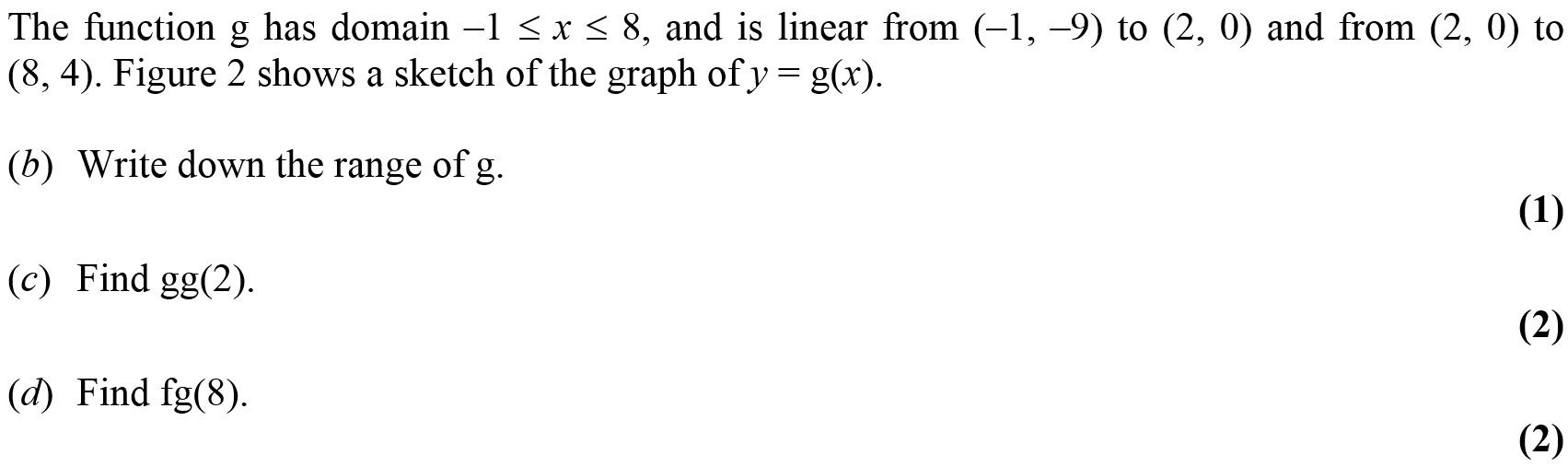 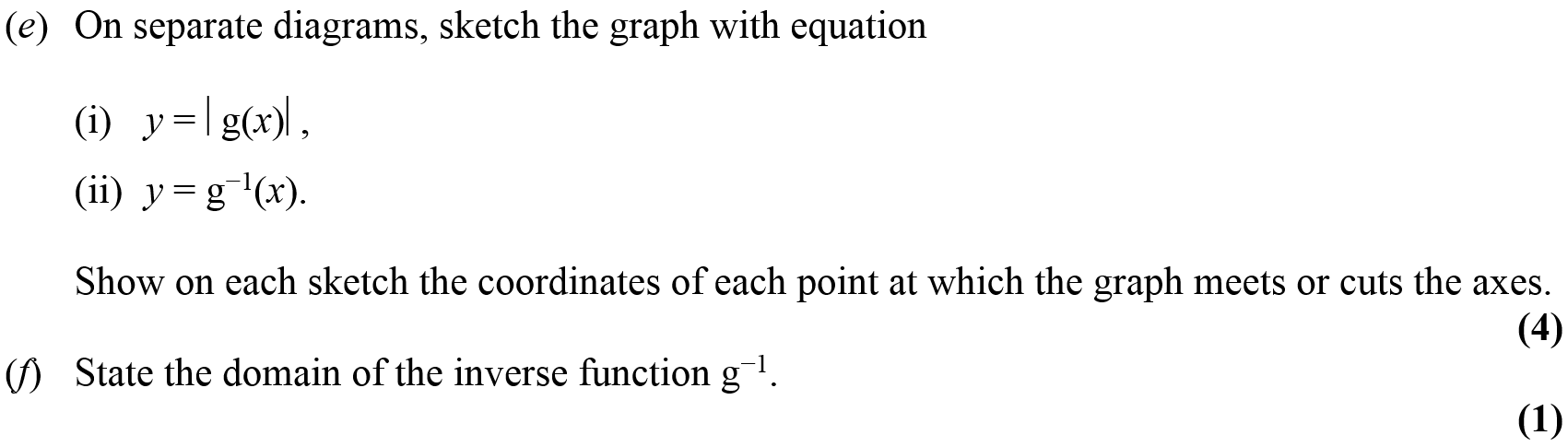 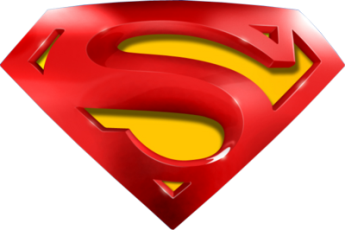 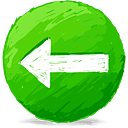 Jan 2011
A
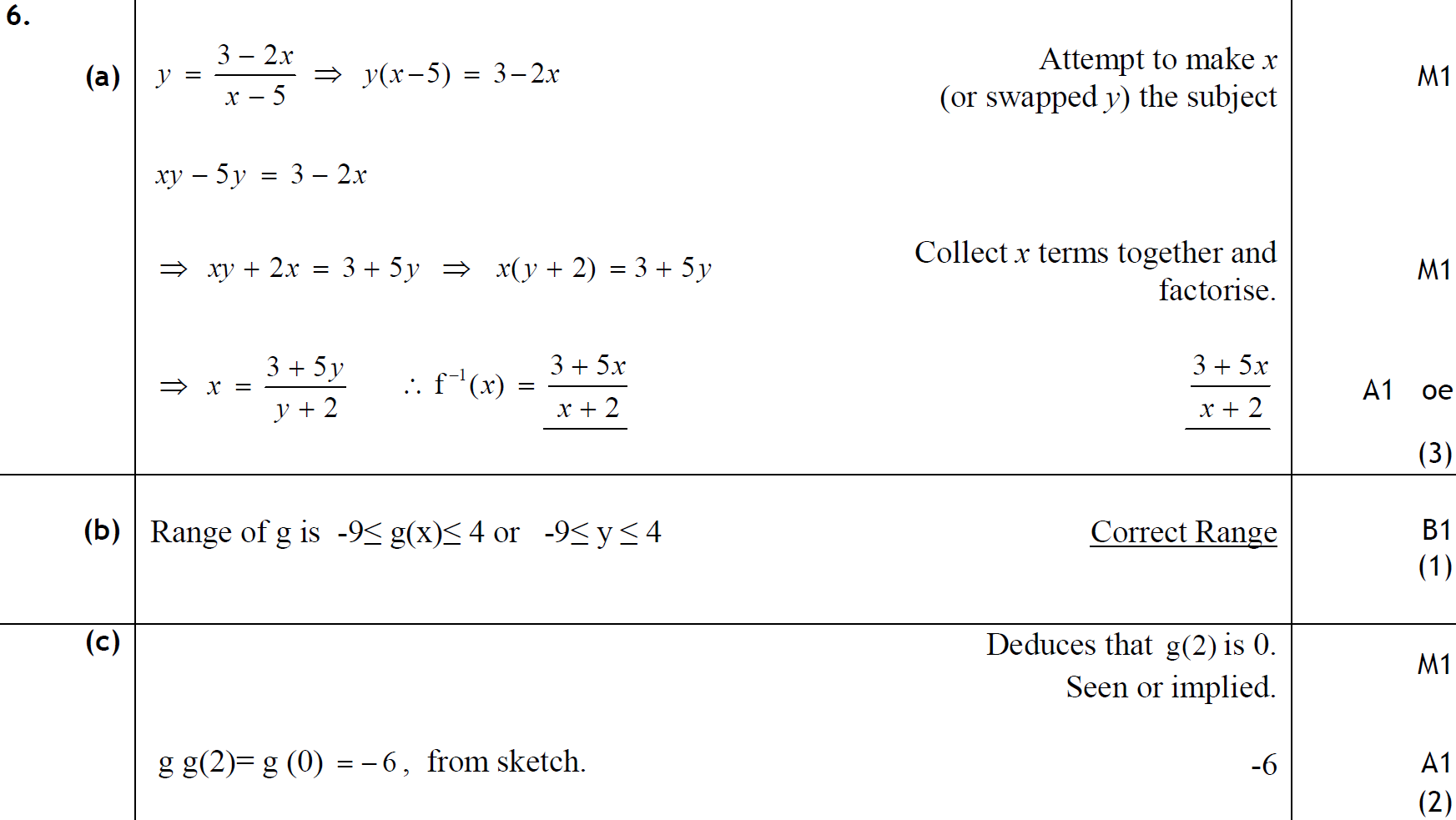 B
C
D
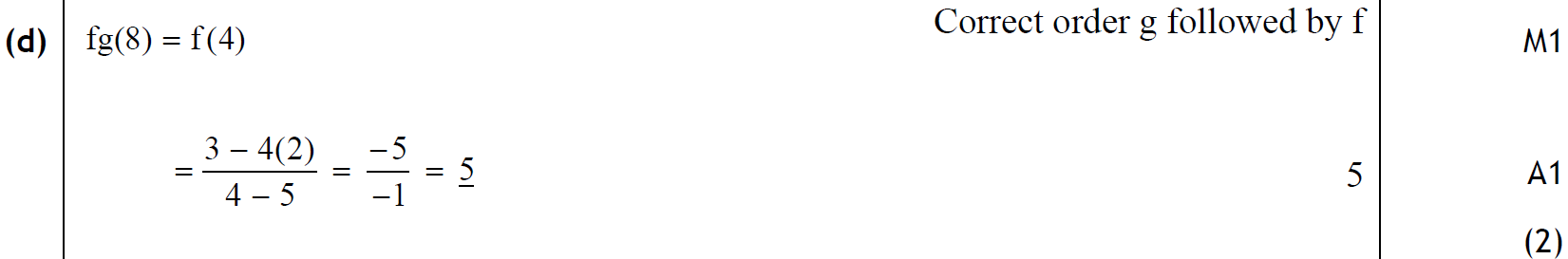 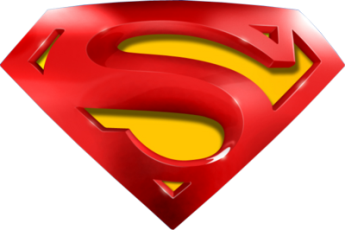 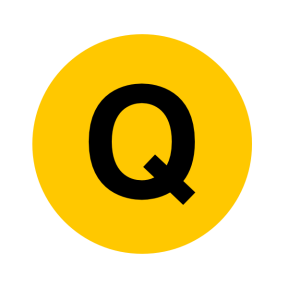 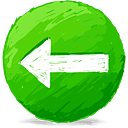 Jan 2011
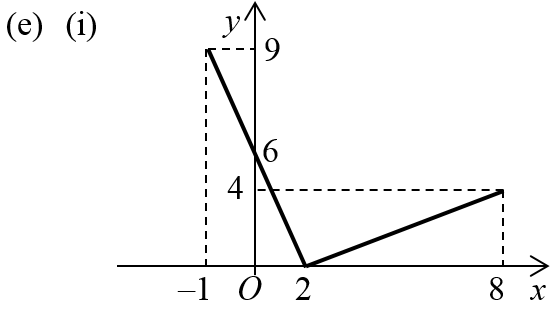 E (i)
E (ii)
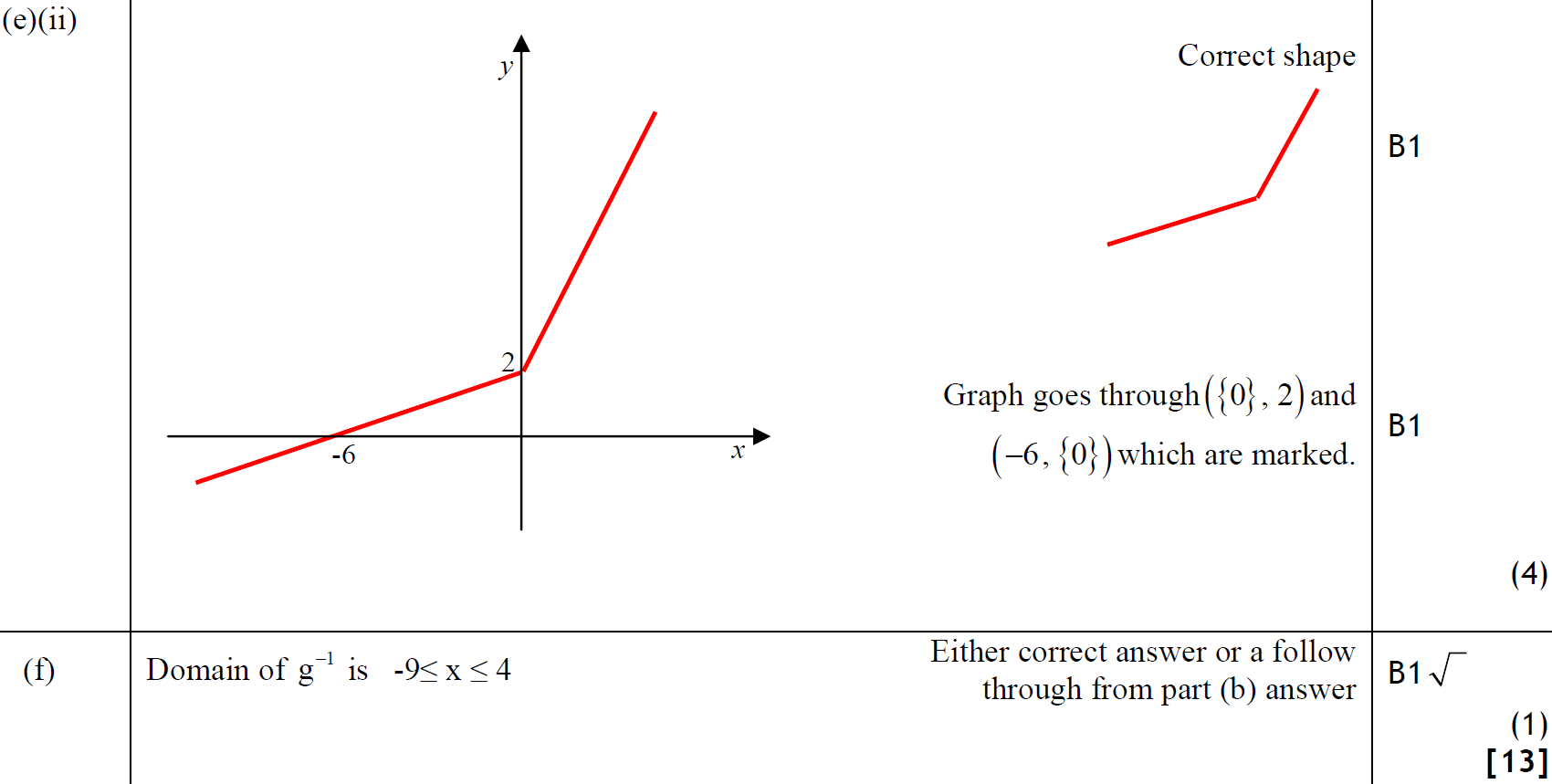 F
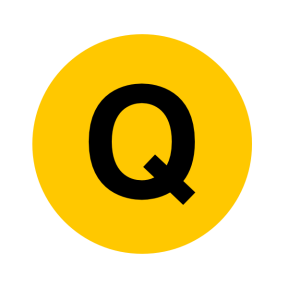 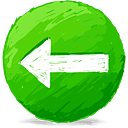 June 2011
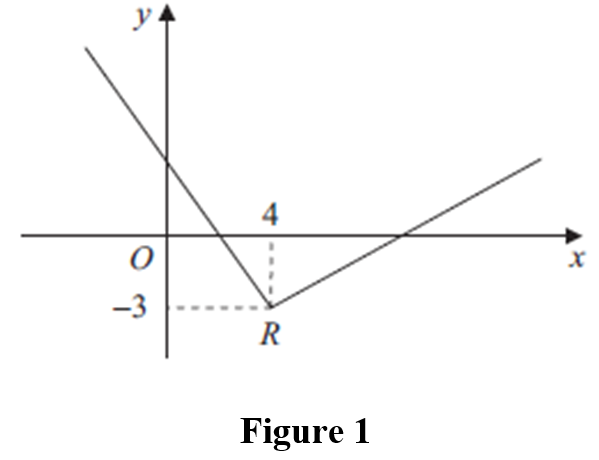 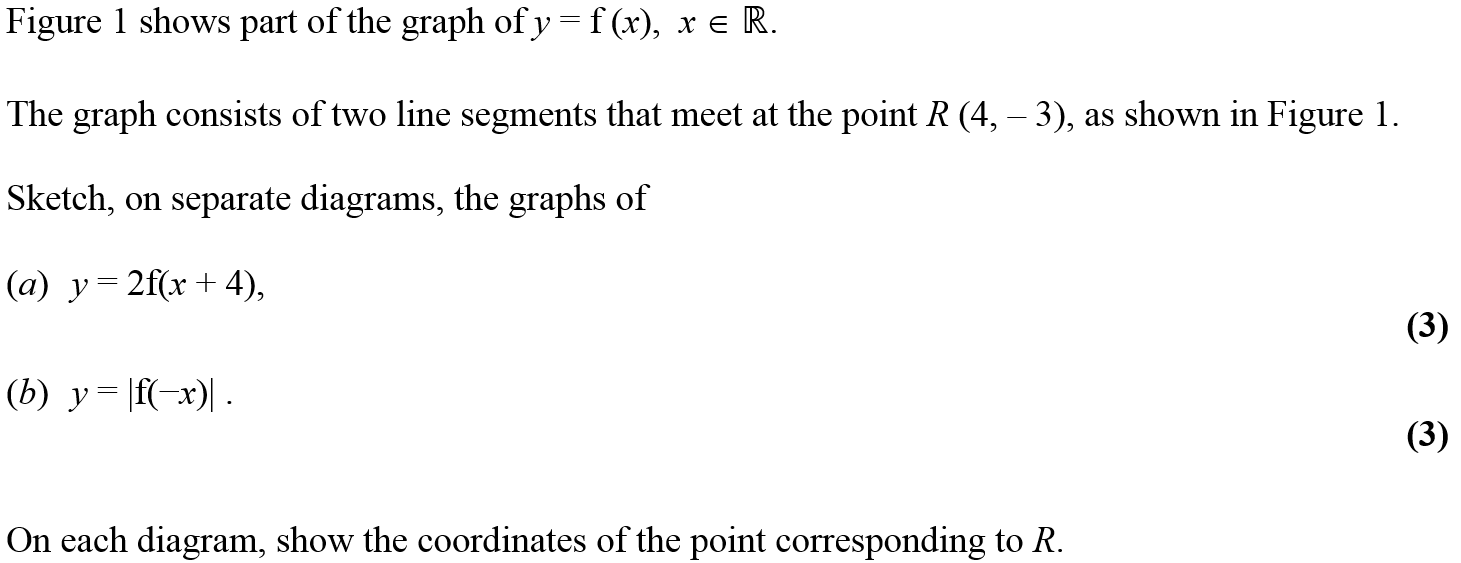 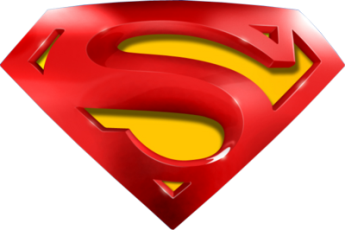 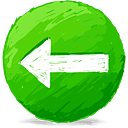 June 2011
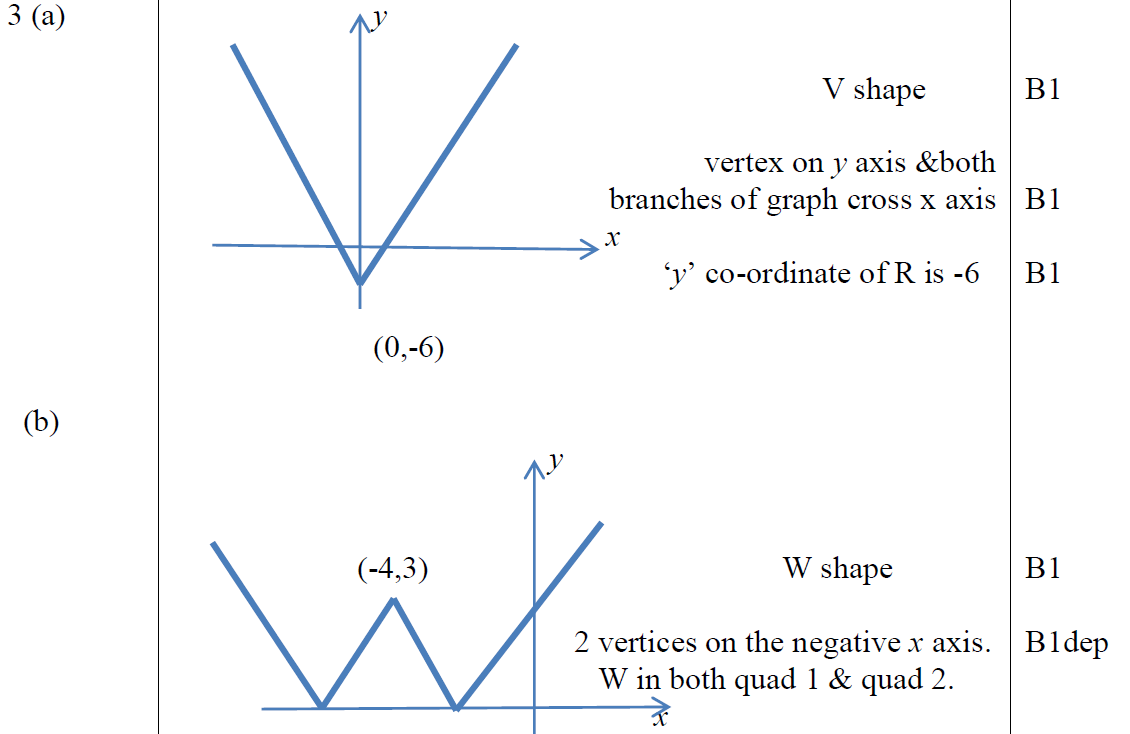 A
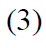 B
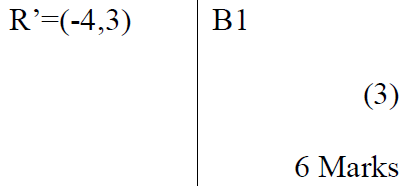 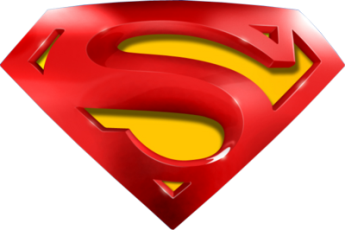 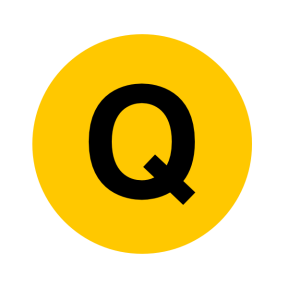 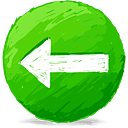 A
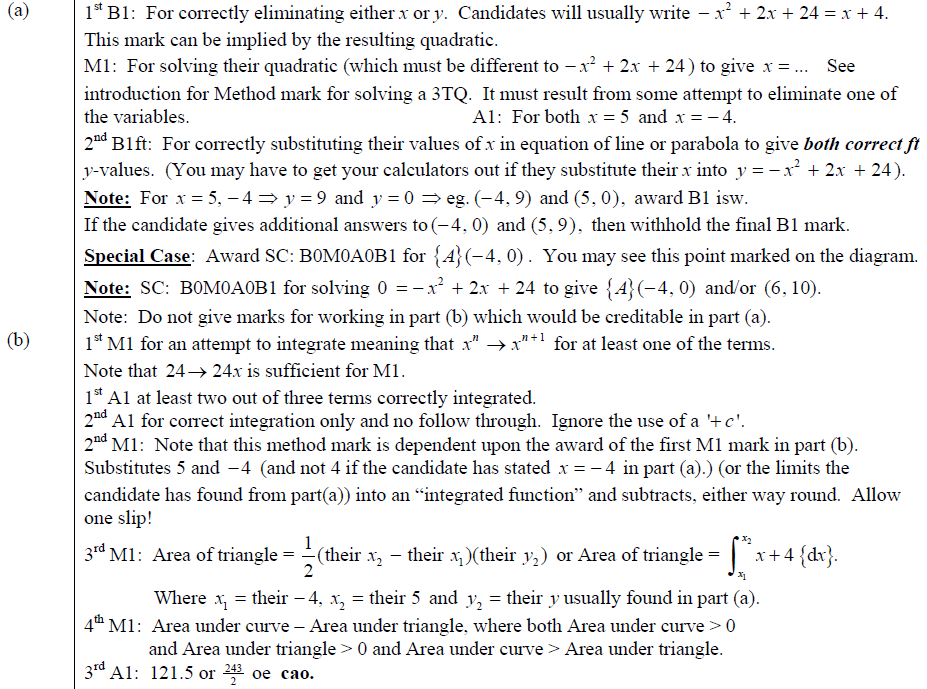 June 2011
B
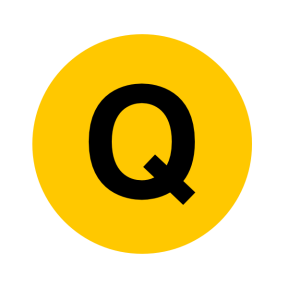 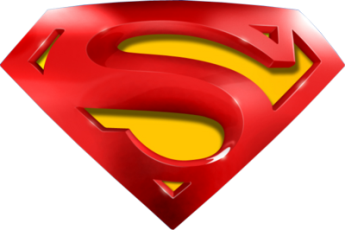 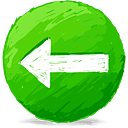 June 2011
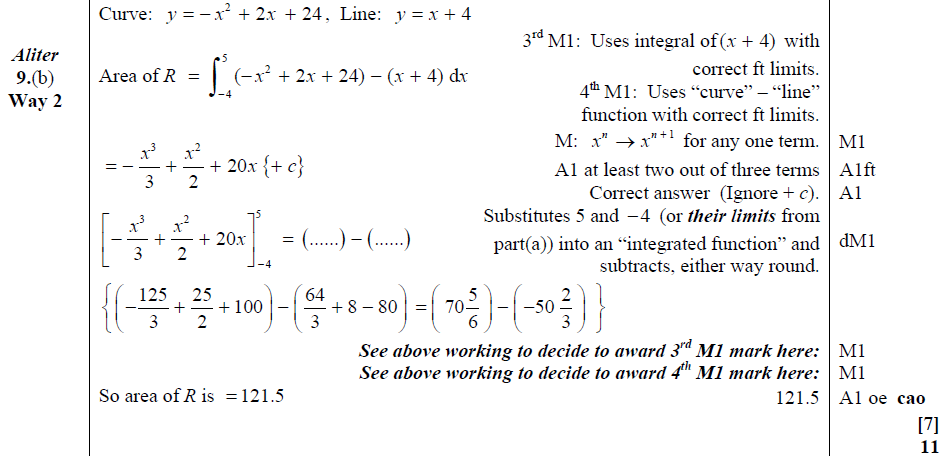 Alternative B
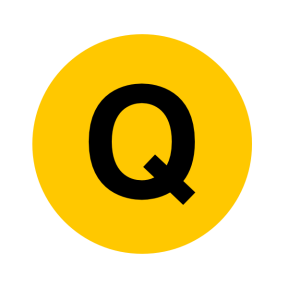 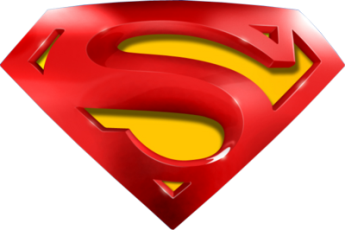 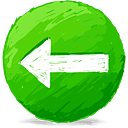 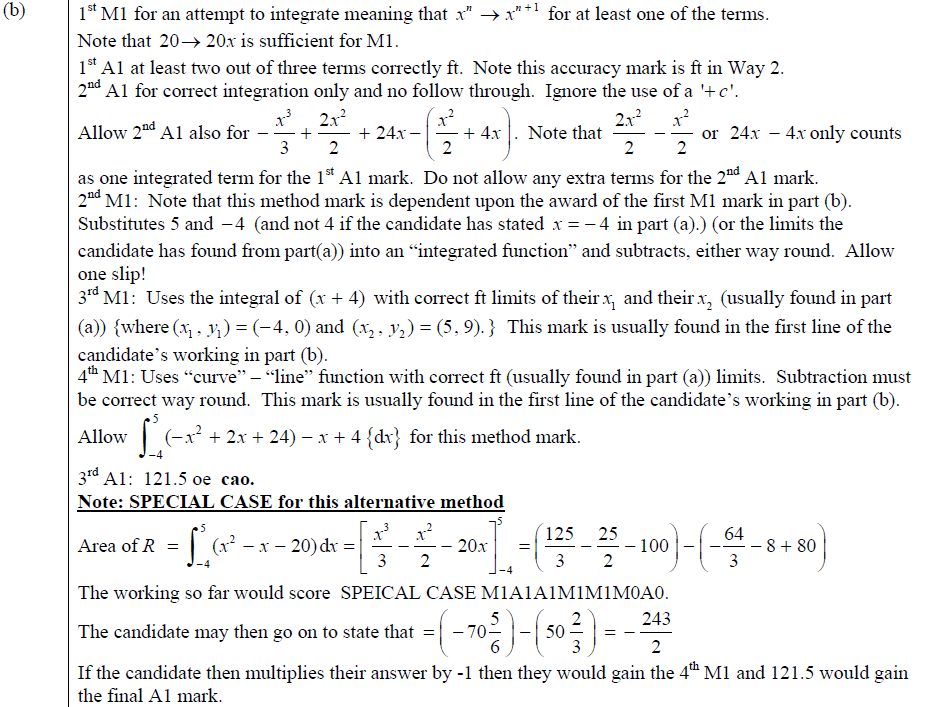 Notes on Alternative B
June 2011
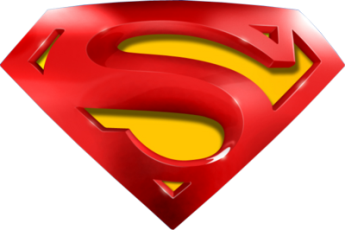 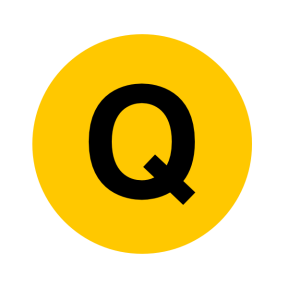 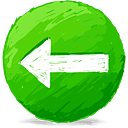 June 2011
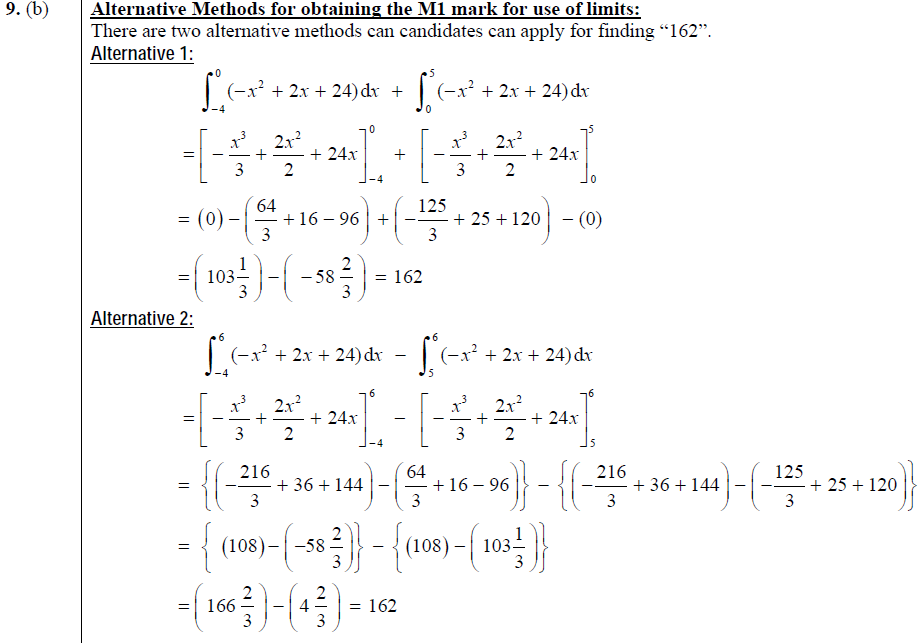 2 more methods for B
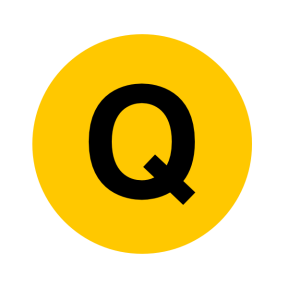 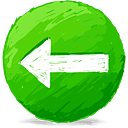 Jan 2012
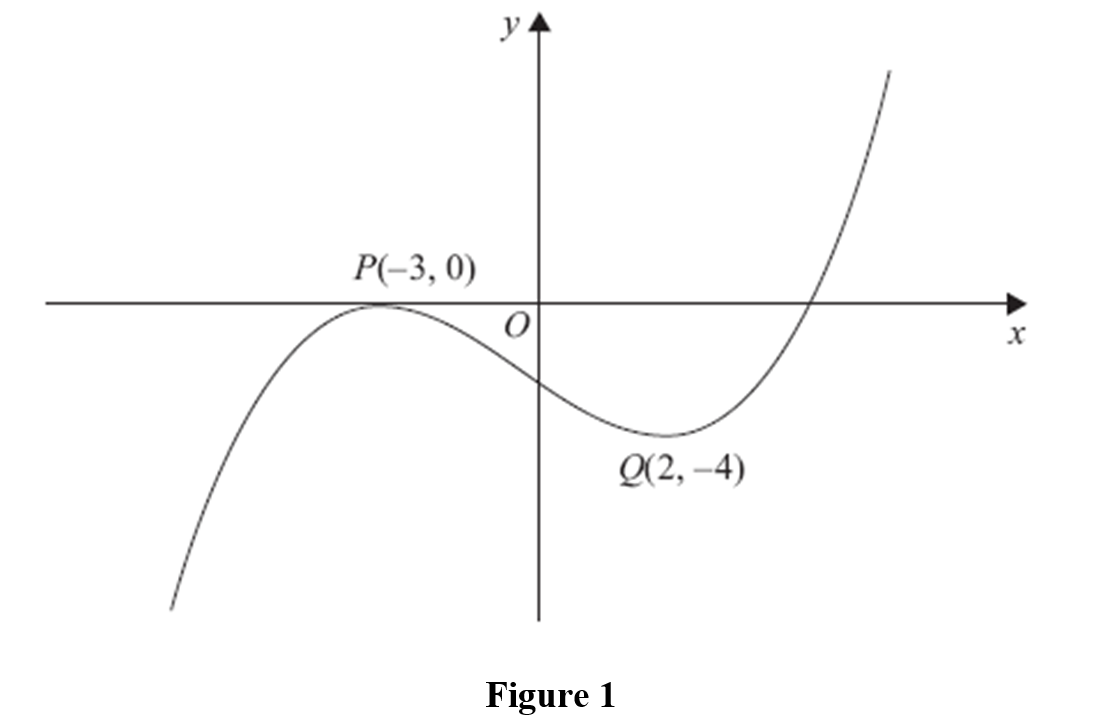 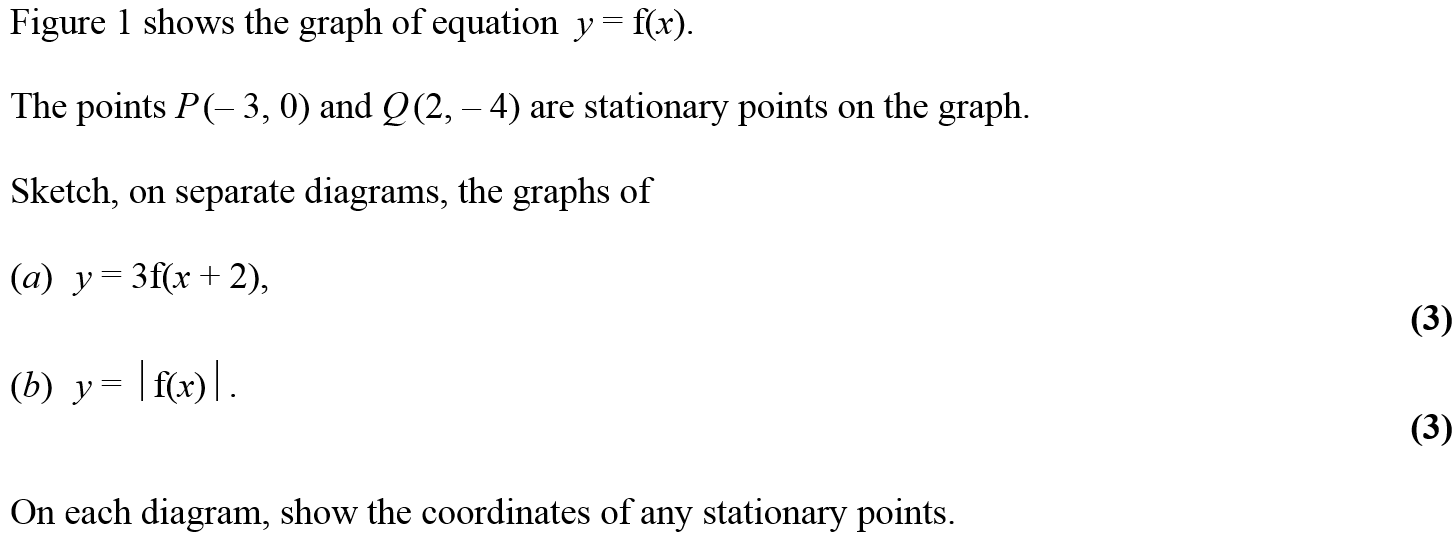 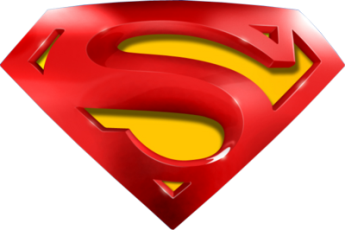 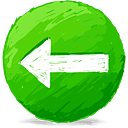 Jan 2012
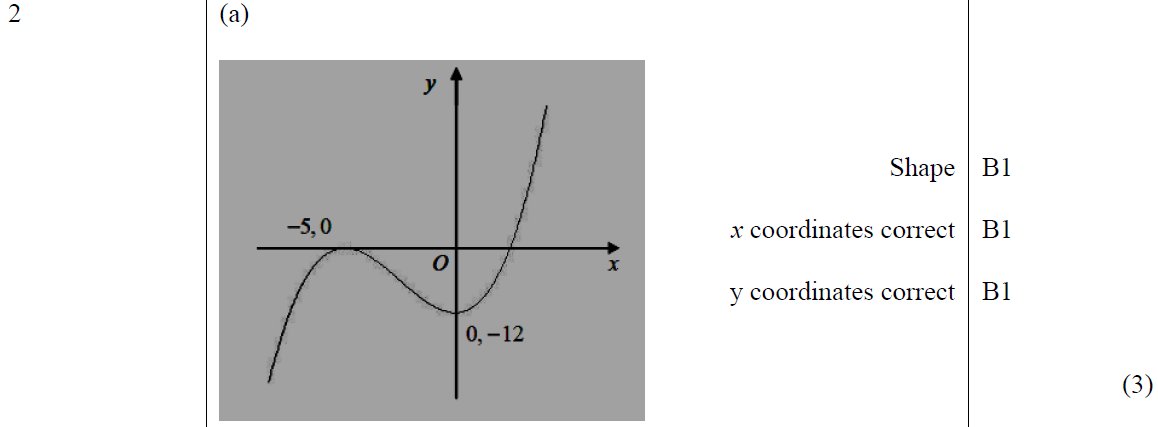 A
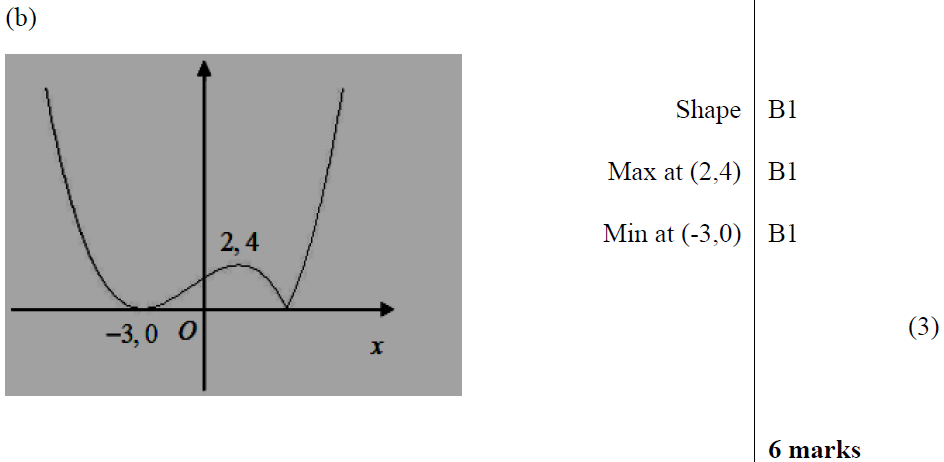 B
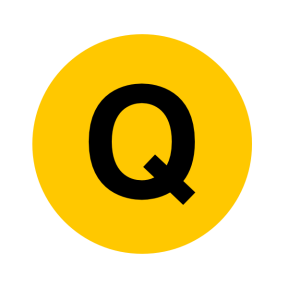 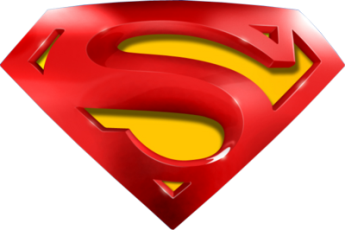 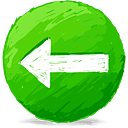 Jan 2012
A Notes
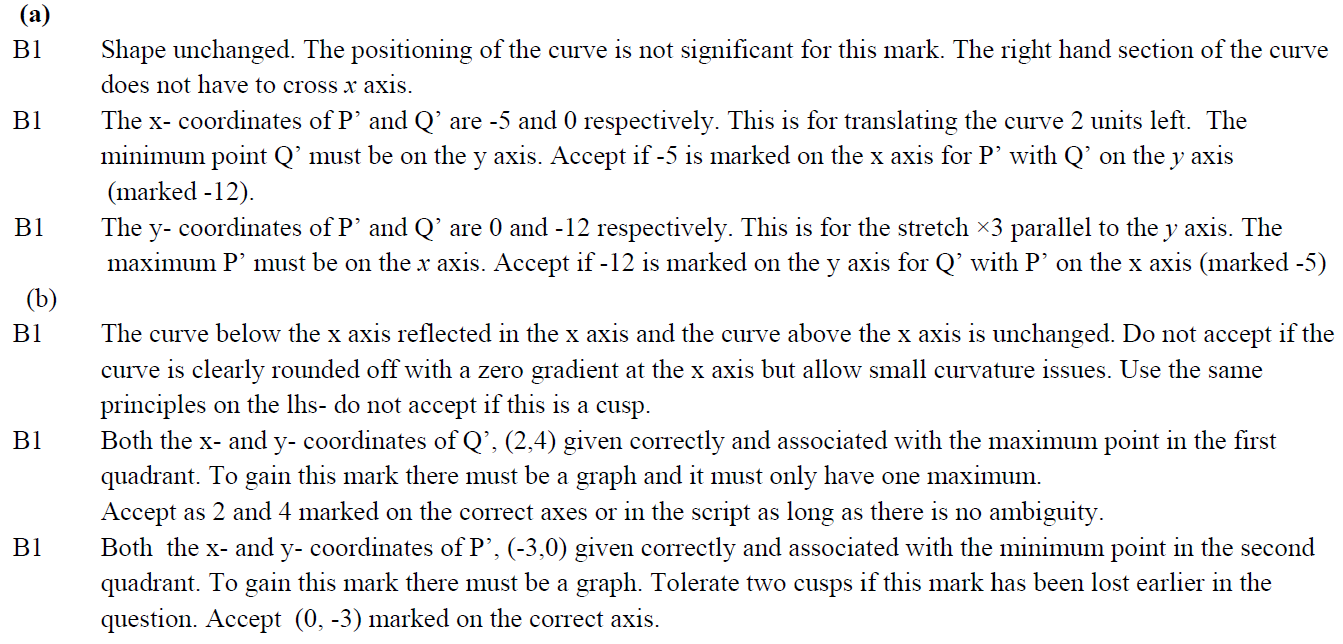 B Notes
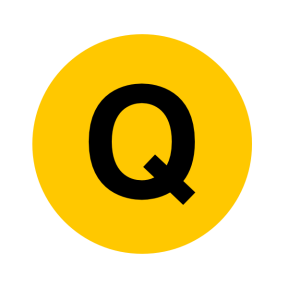 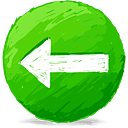 June 2012
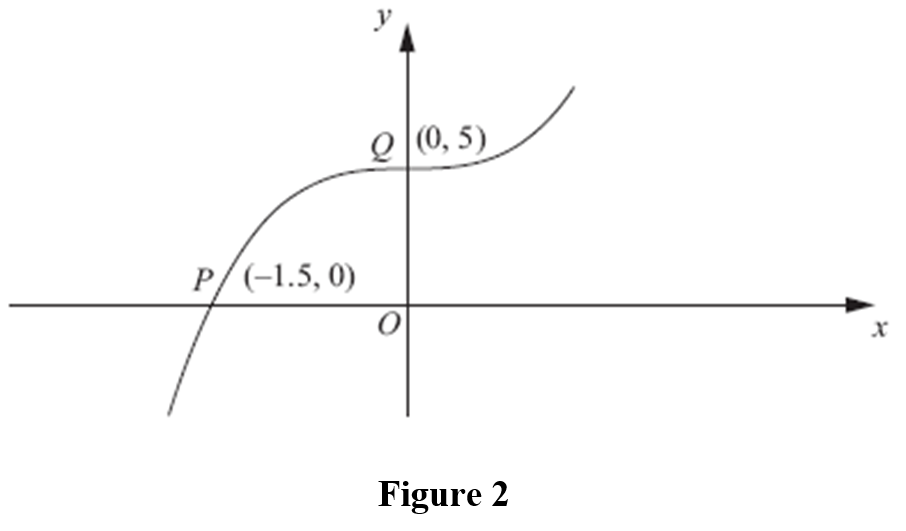 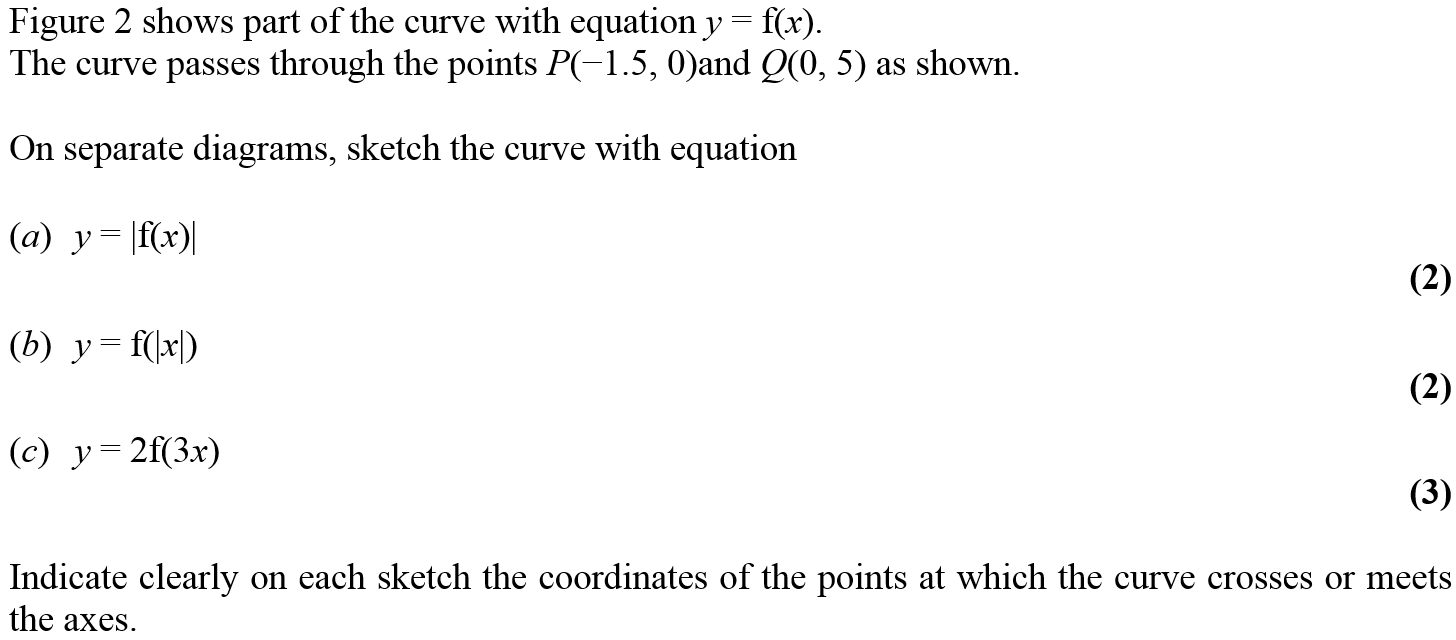 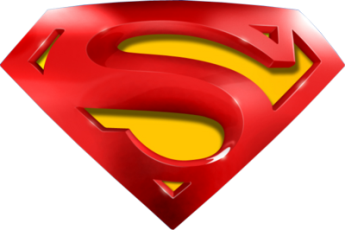 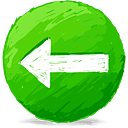 June 2012
A
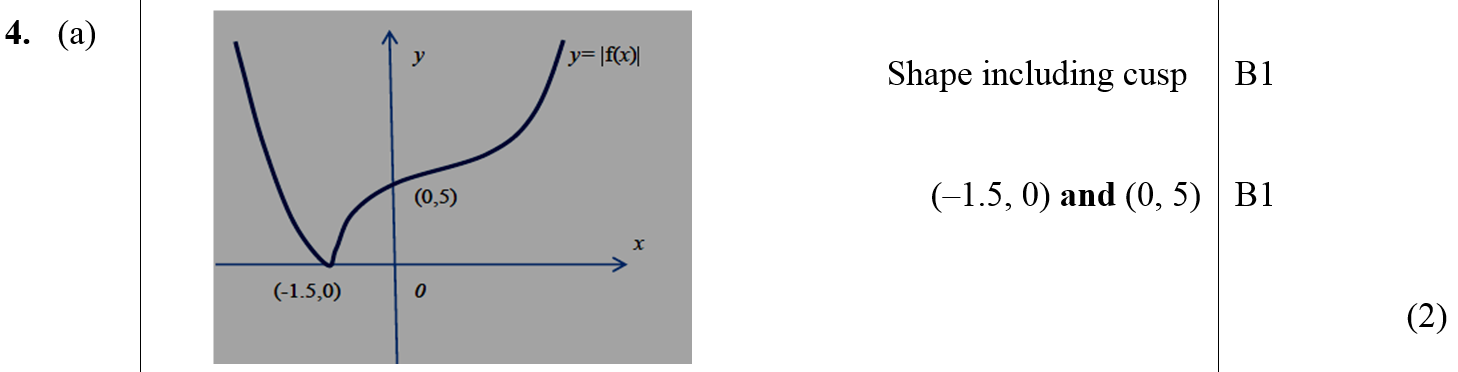 B
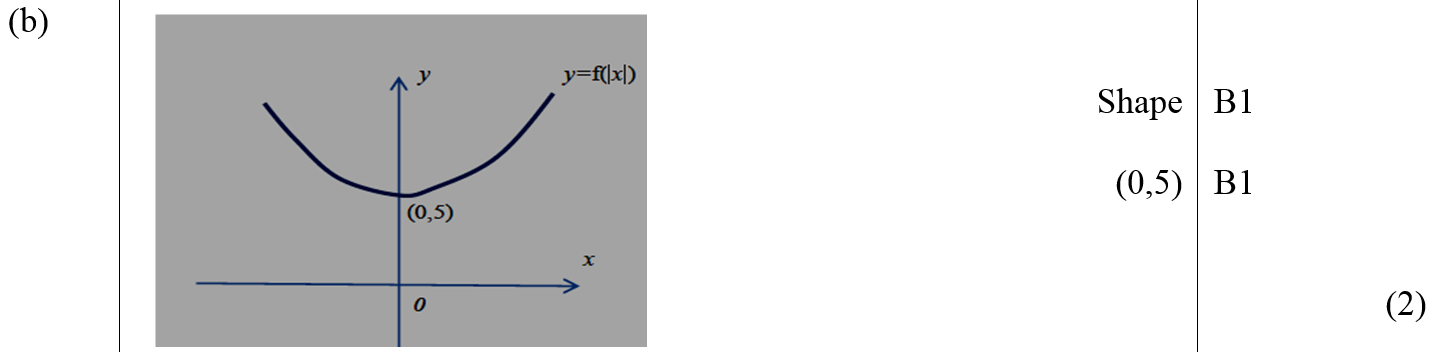 C
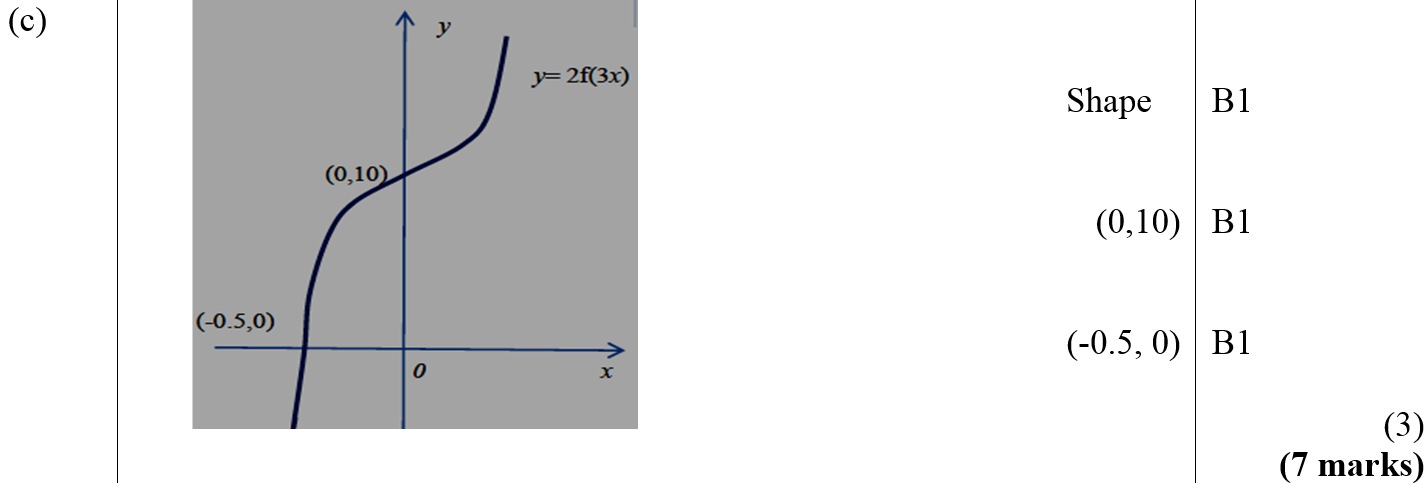 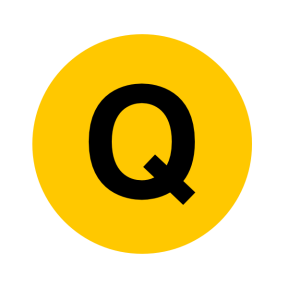 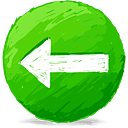 June 2012
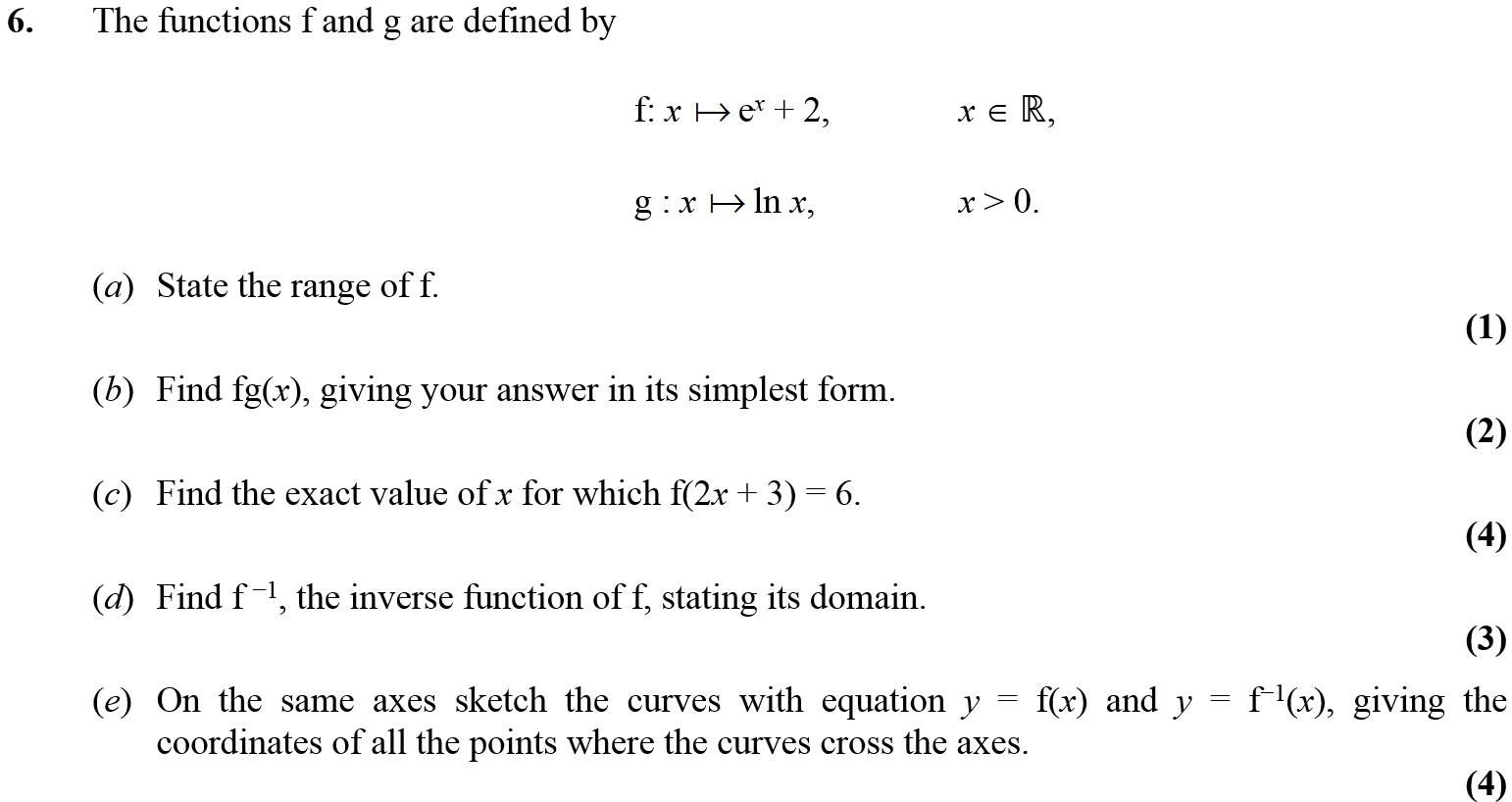 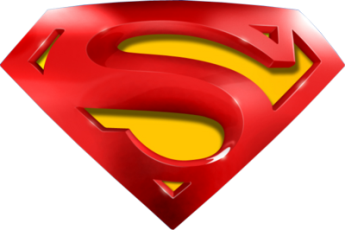 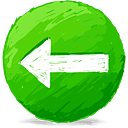 June 2012
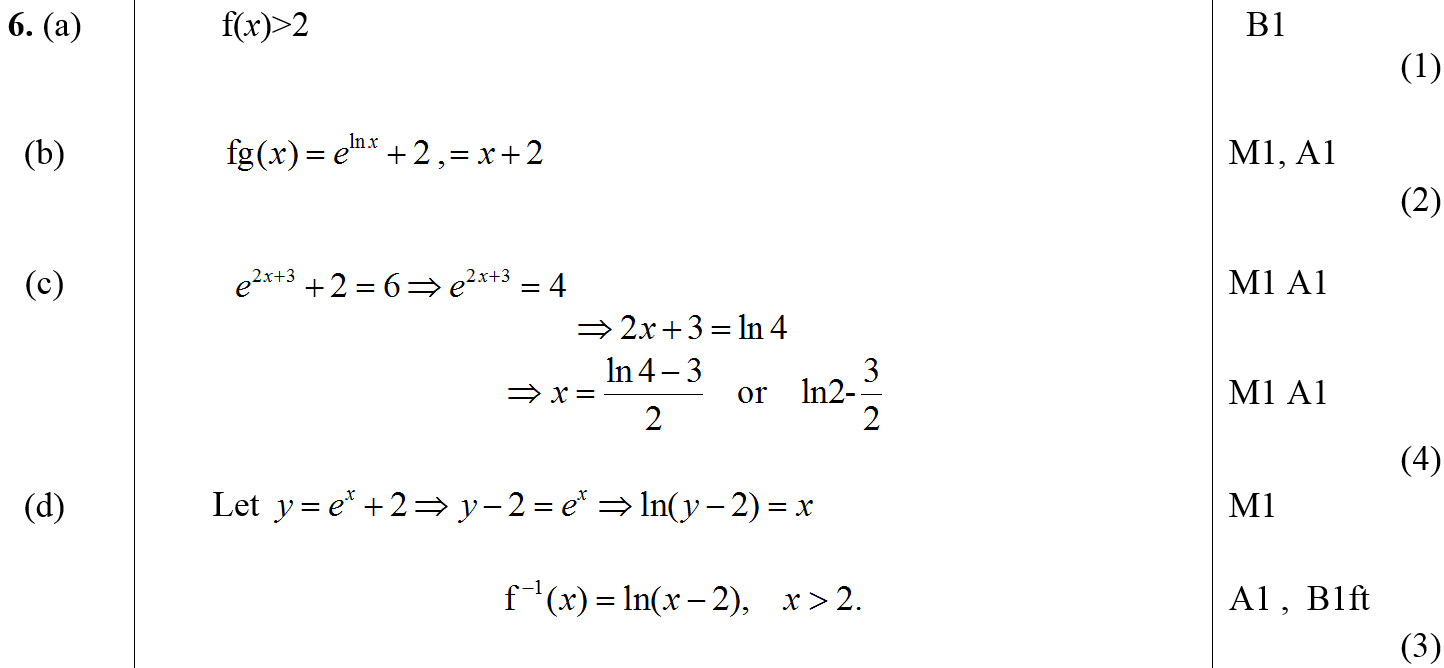 A
B
C
D
E
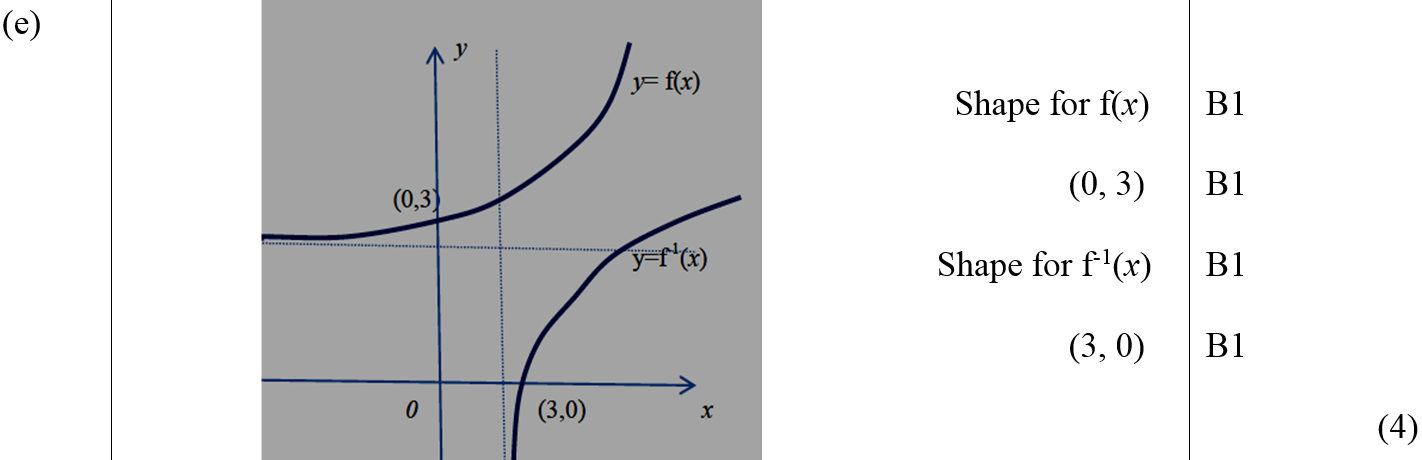 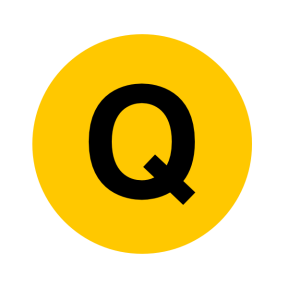 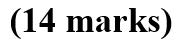 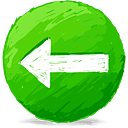 Jan 2013
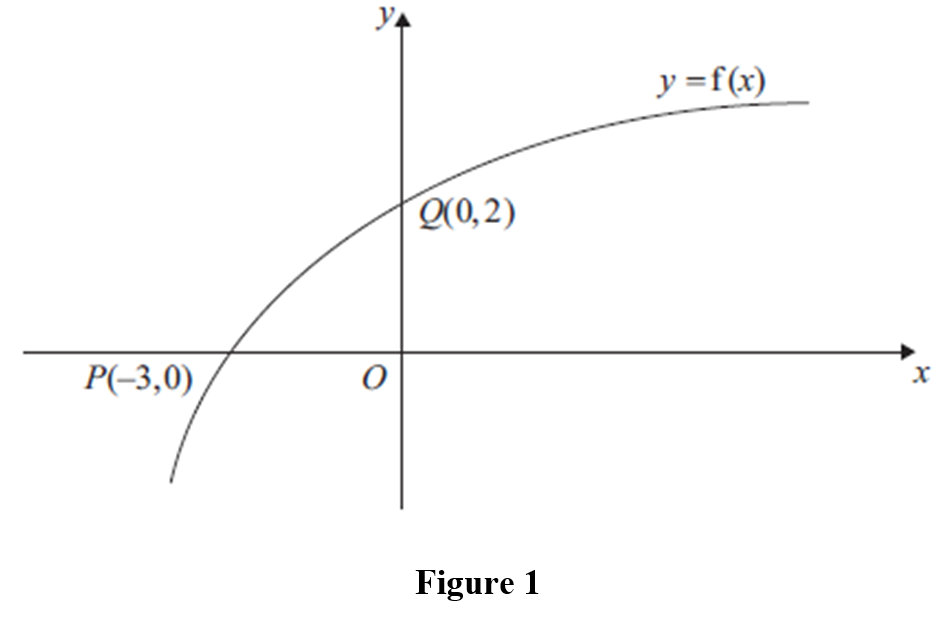 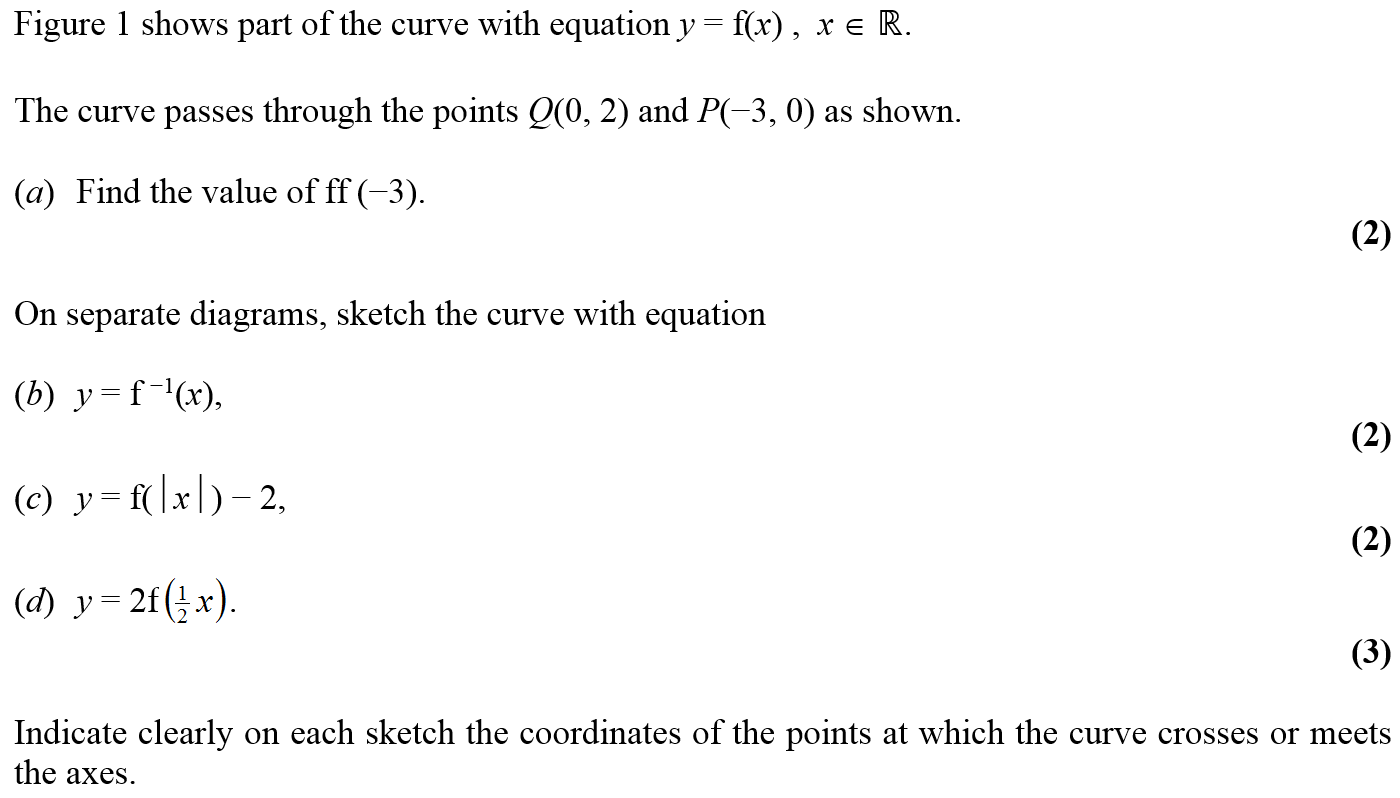 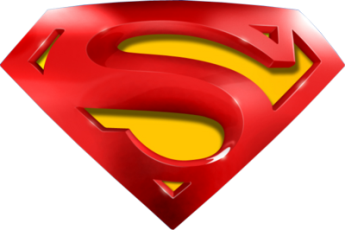 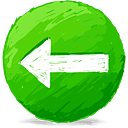 Jan 2013
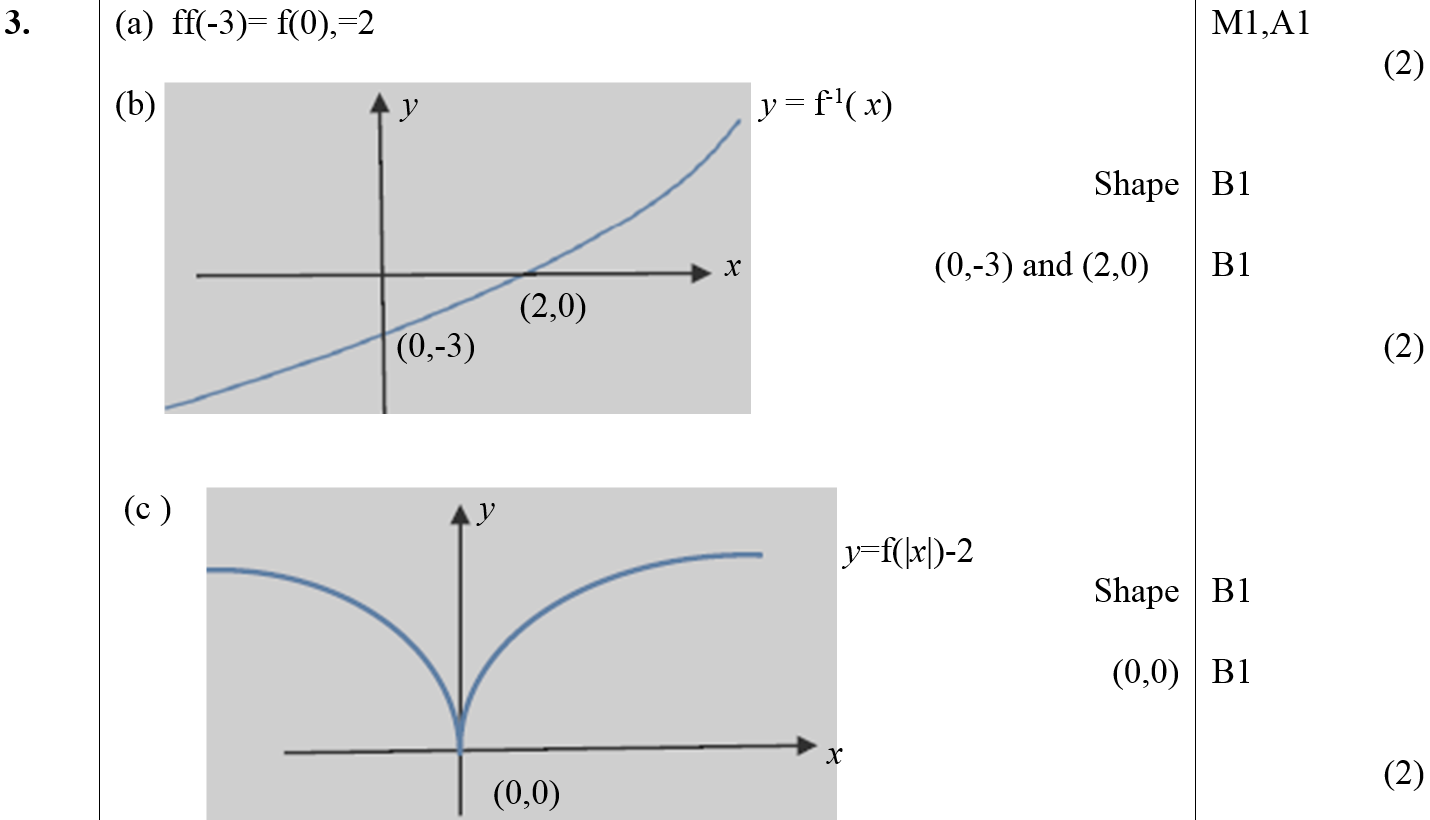 A
B
C
D
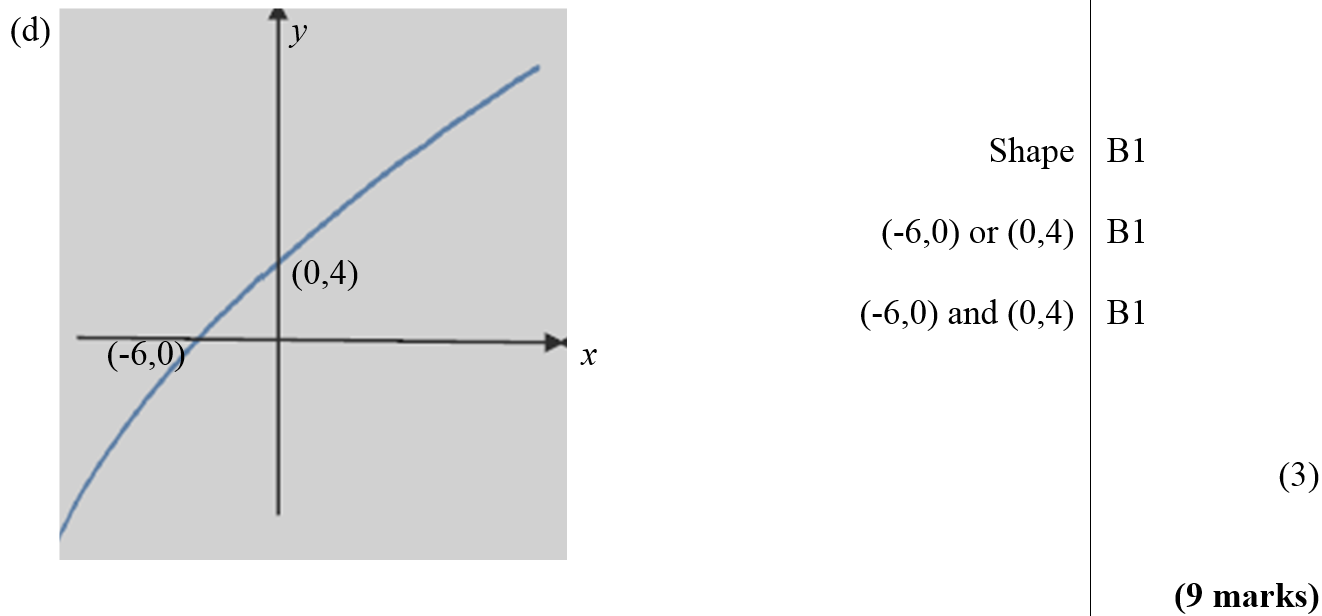 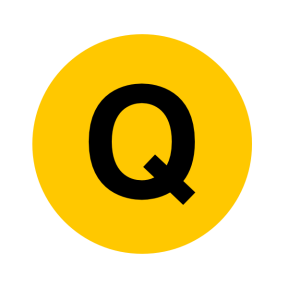 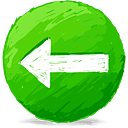 June 2013
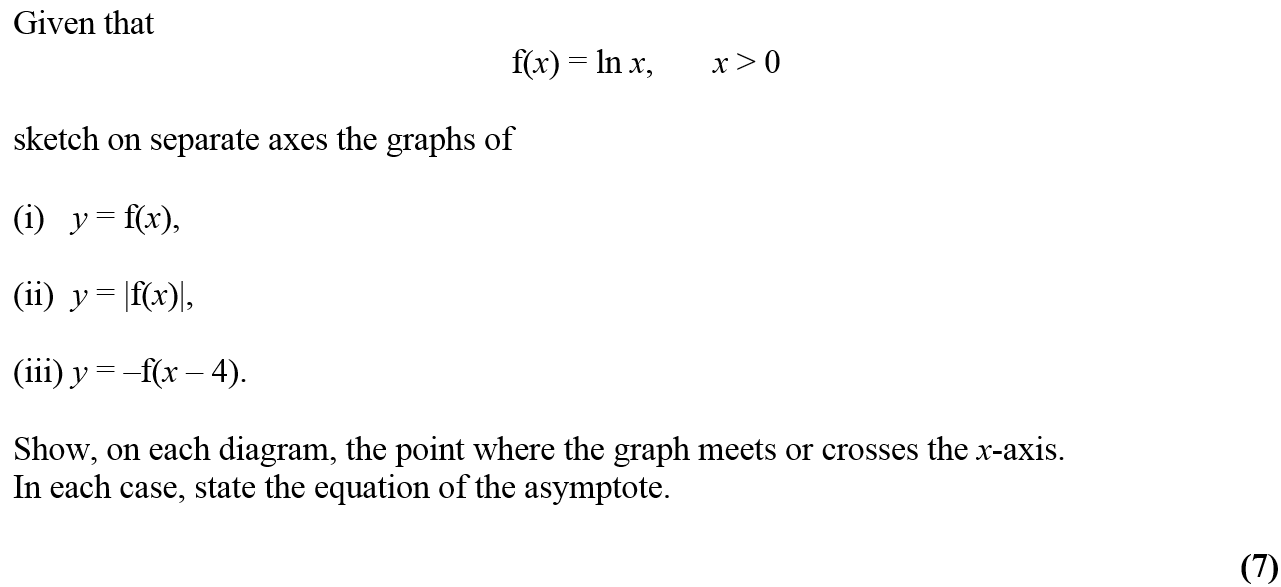 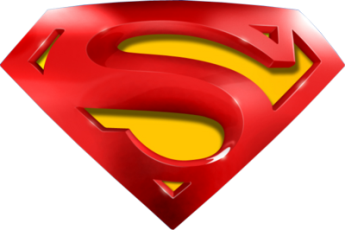 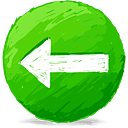 June 2013
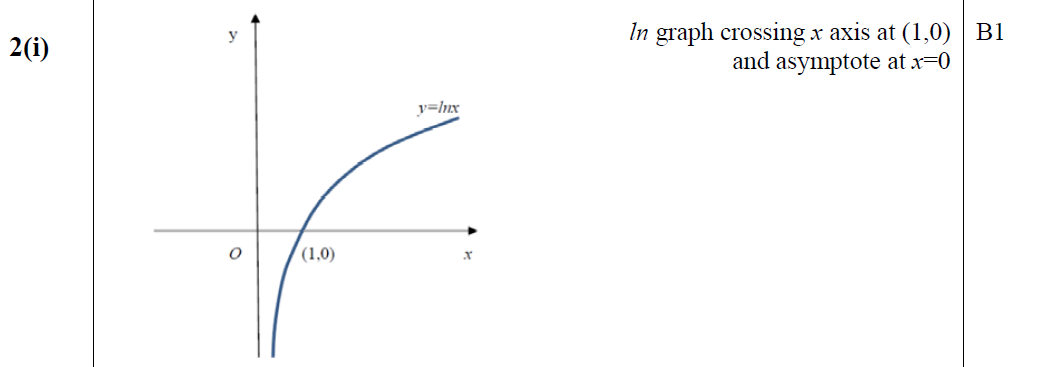 (i)
(i) Notes
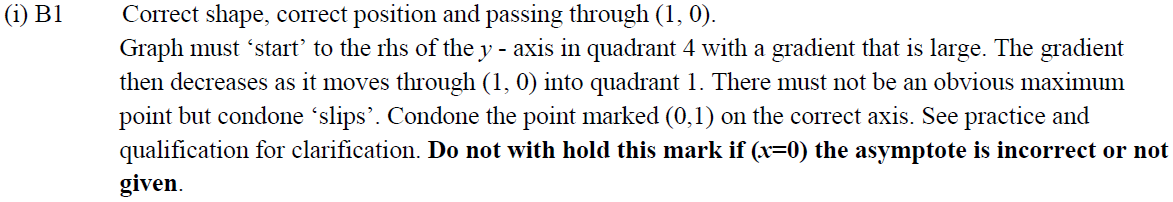 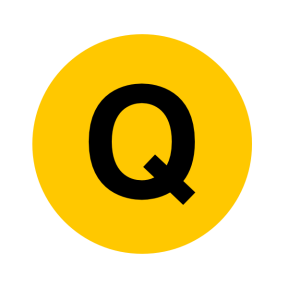 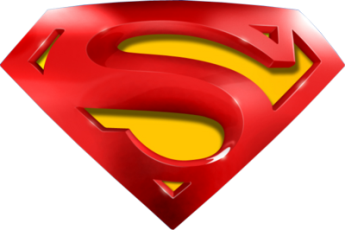 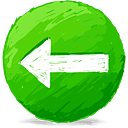 June 2013
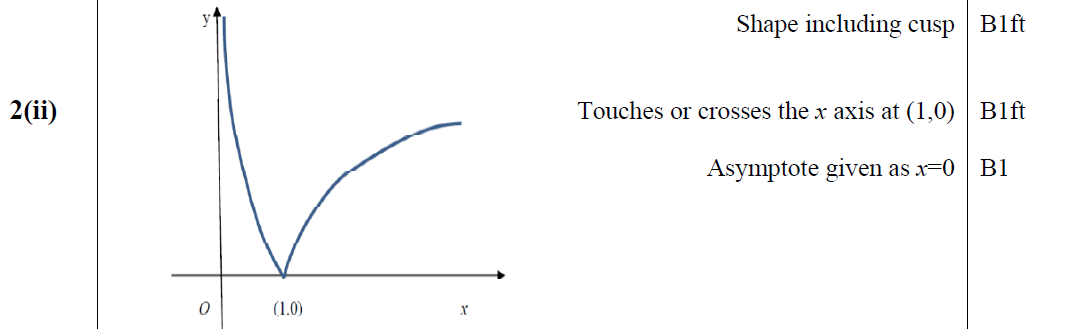 (ii)
(ii) Notes
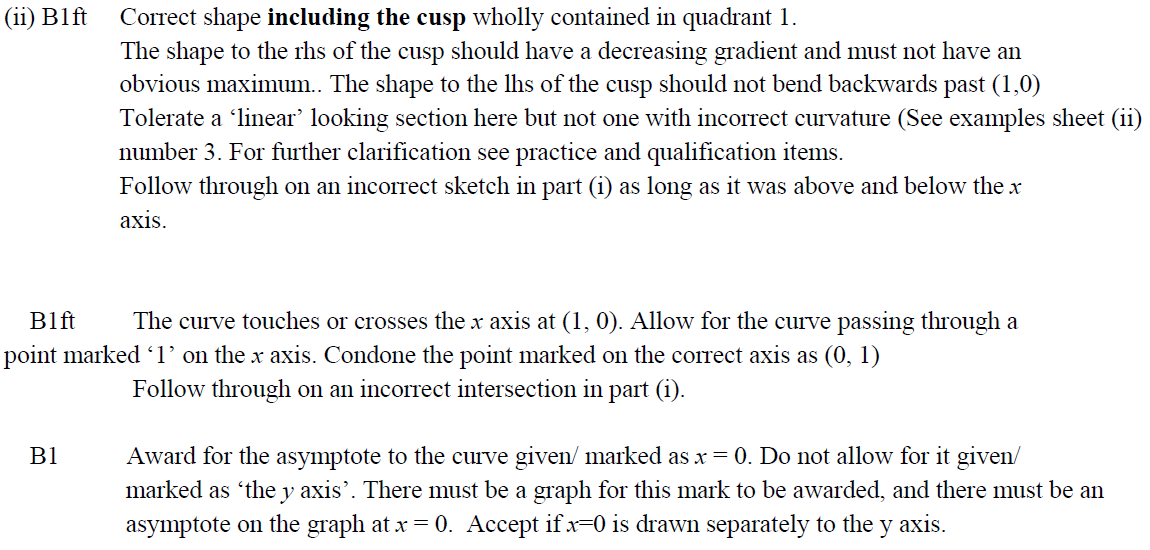 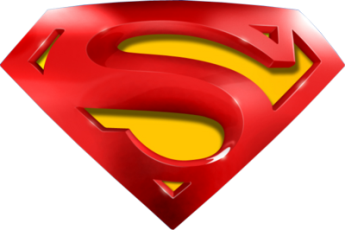 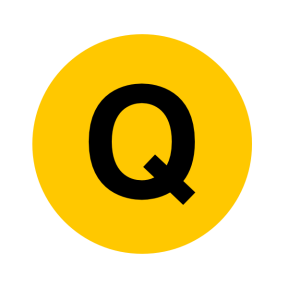 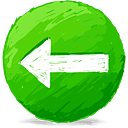 June 2013
(iii)
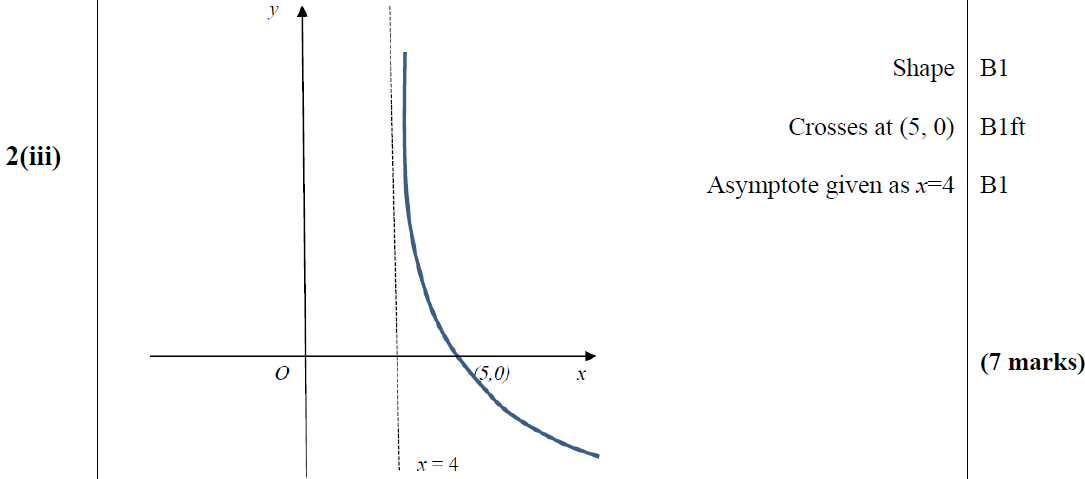 (iii) Notes
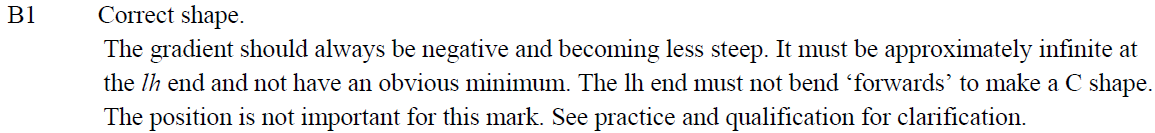 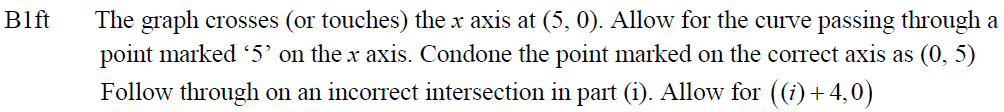 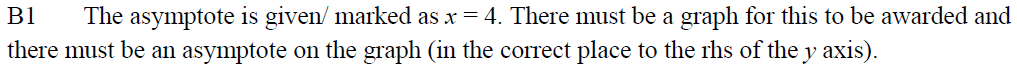 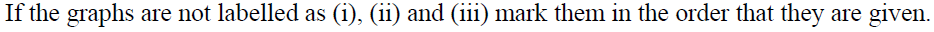 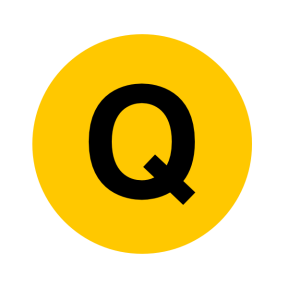 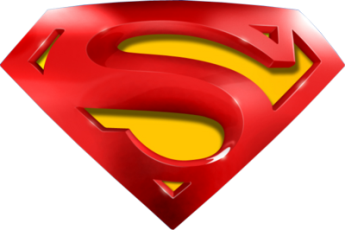 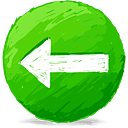 June 2013
(i) Examples
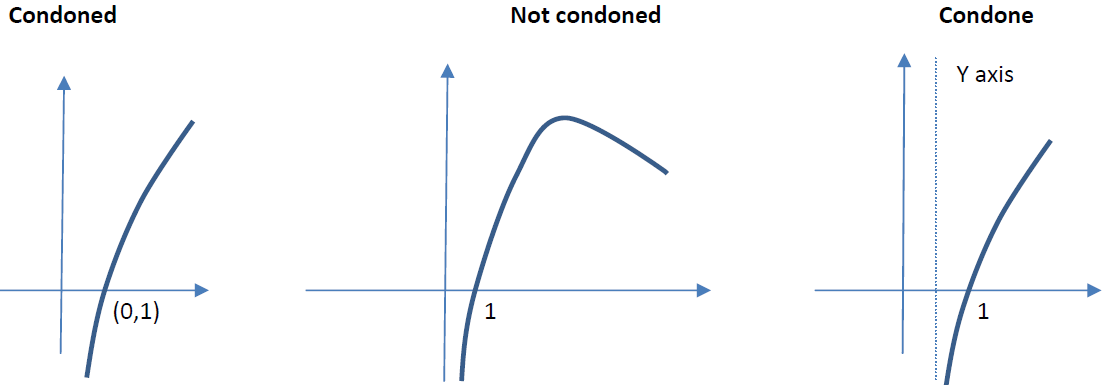 (ii) Examples
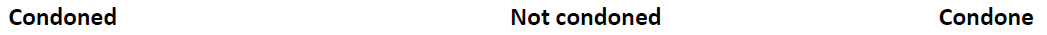 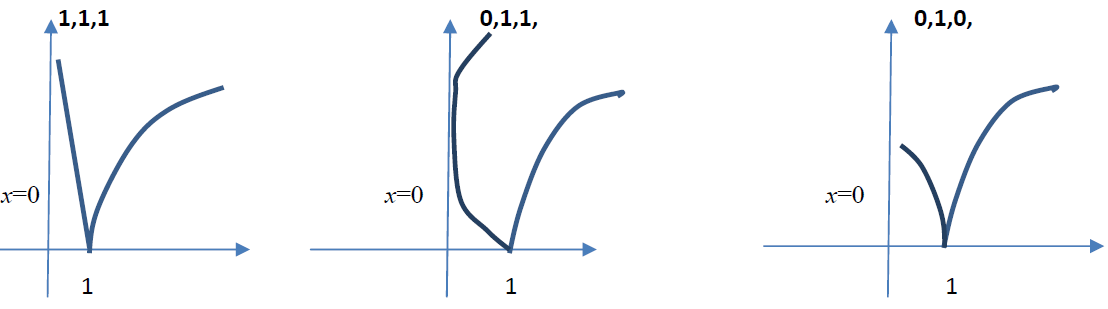 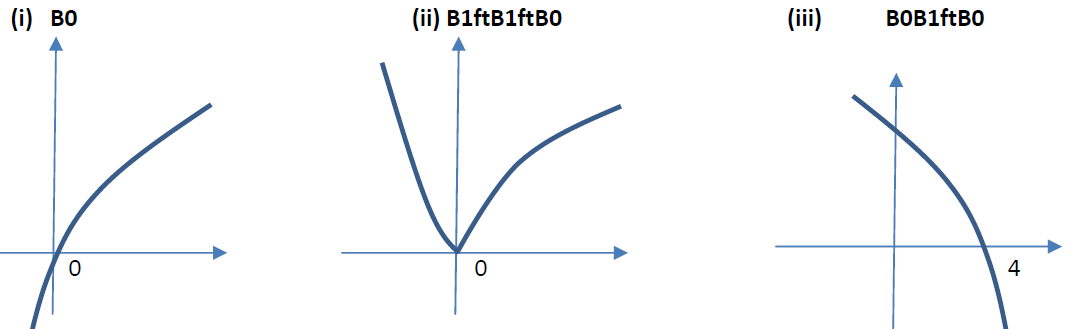 Example of follow through in part (ii) and (iii)
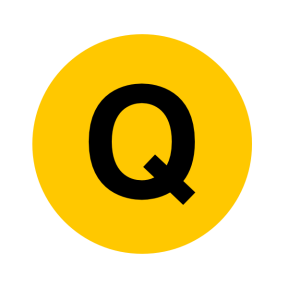 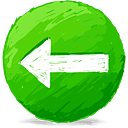 June 2014
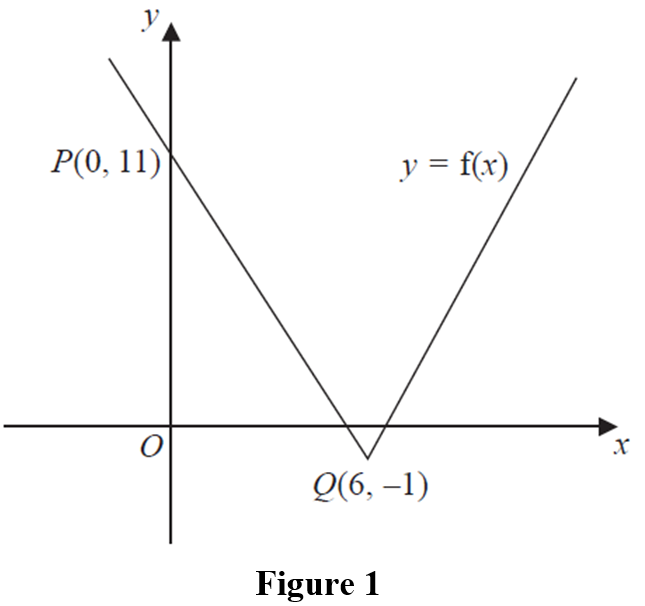 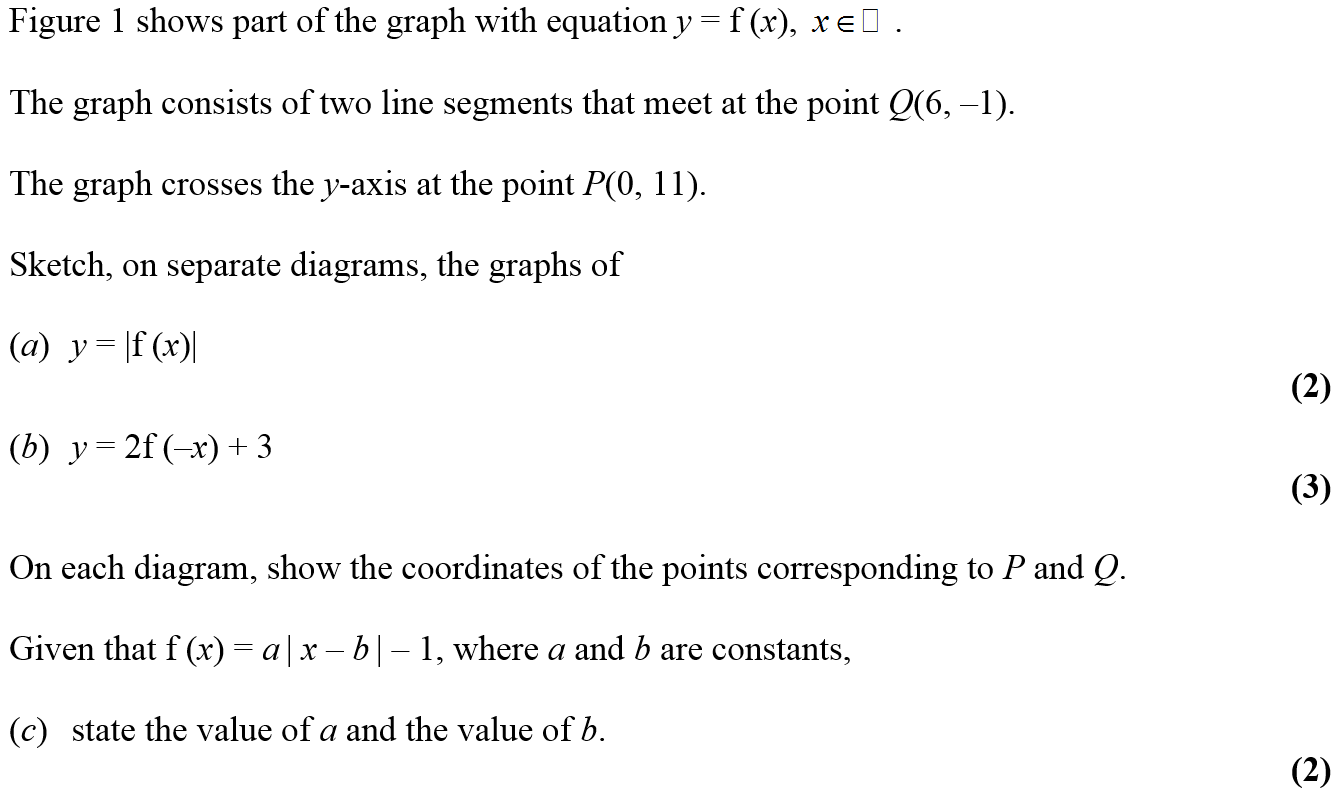 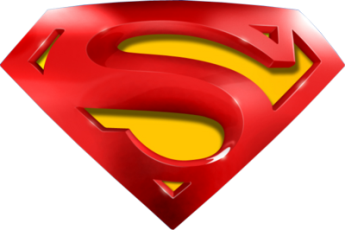 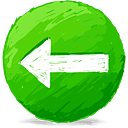 June 2014
A
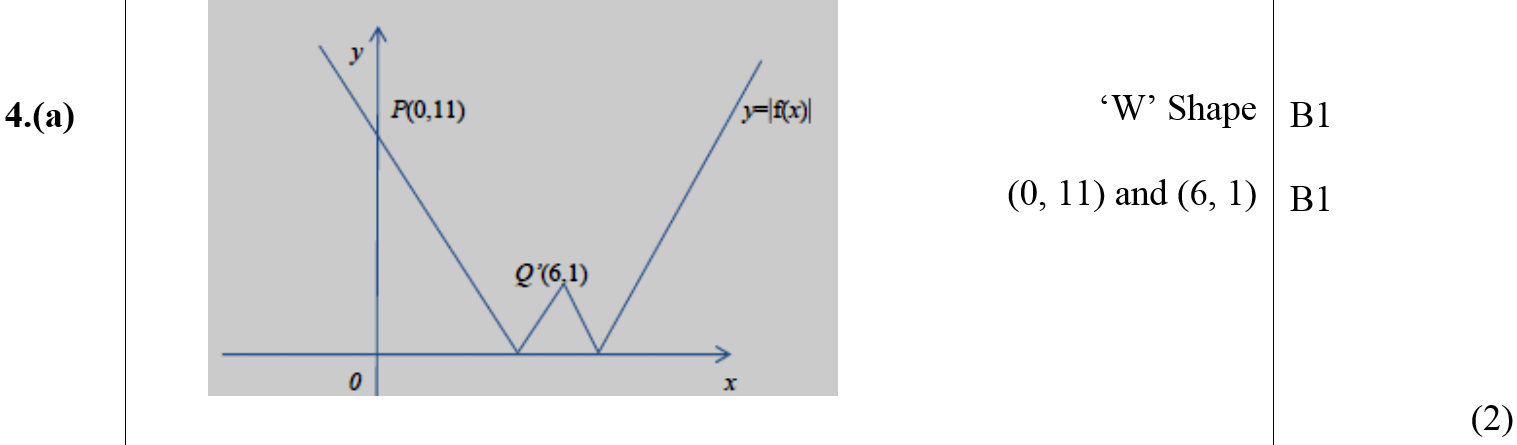 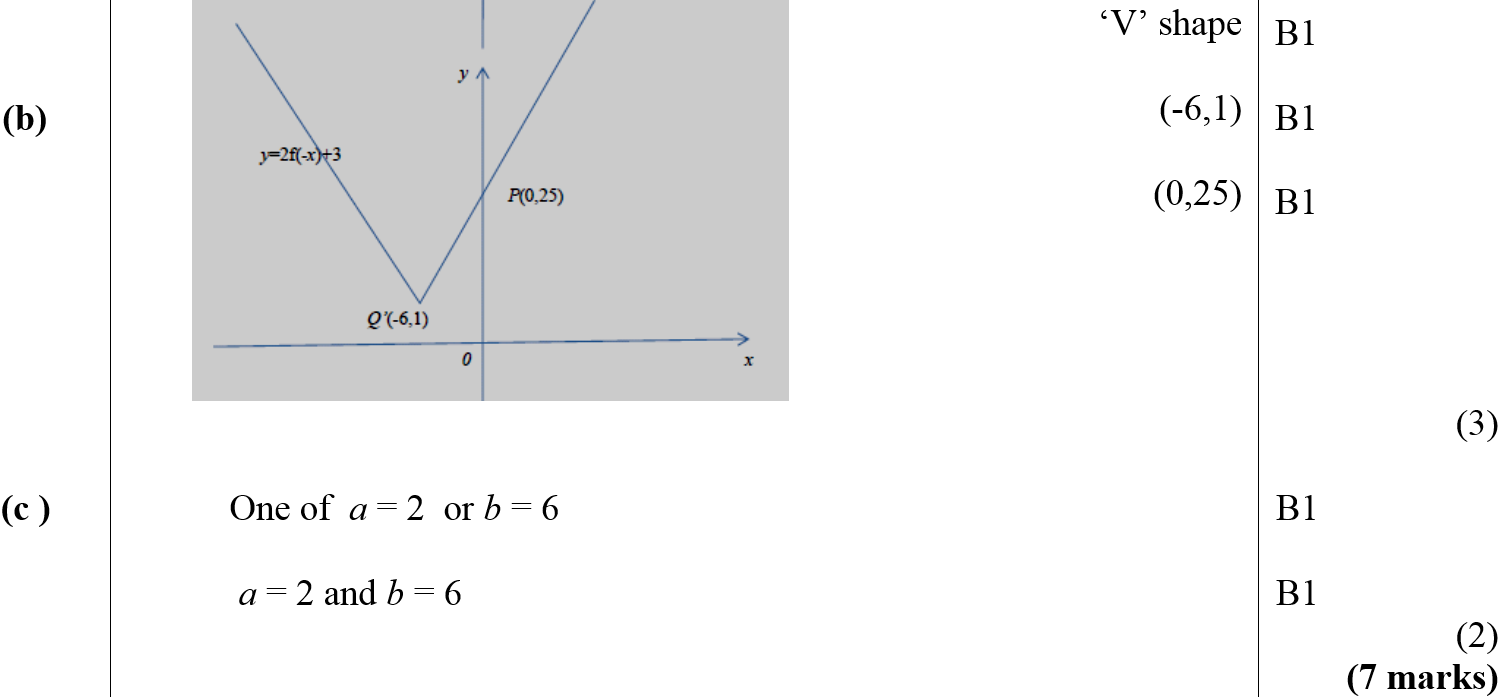 B
C
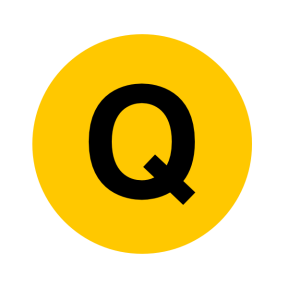 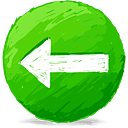 June 2015
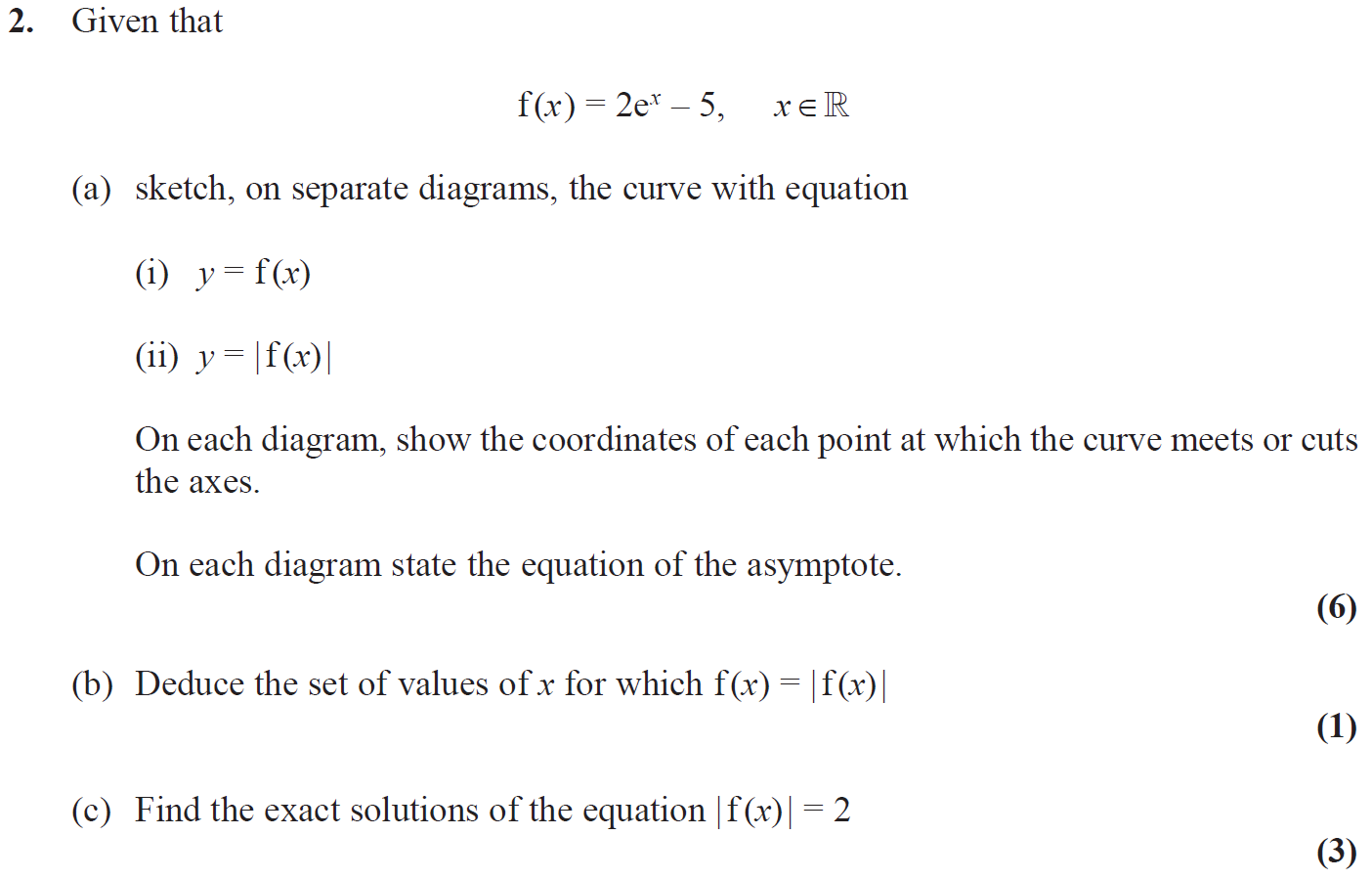 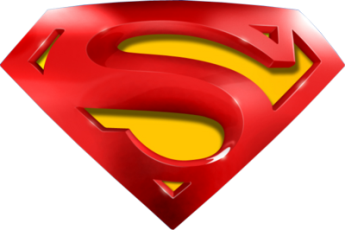 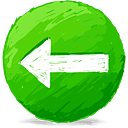 June 2015
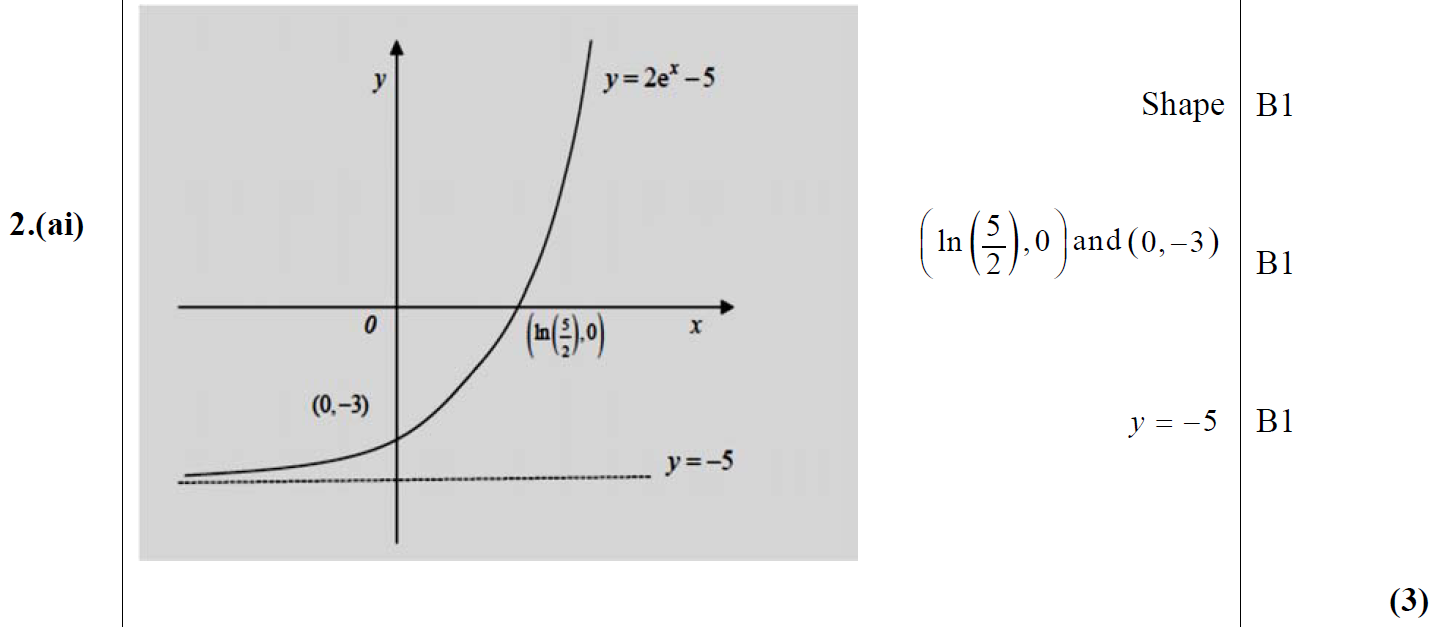 A (i)
A (i) notes
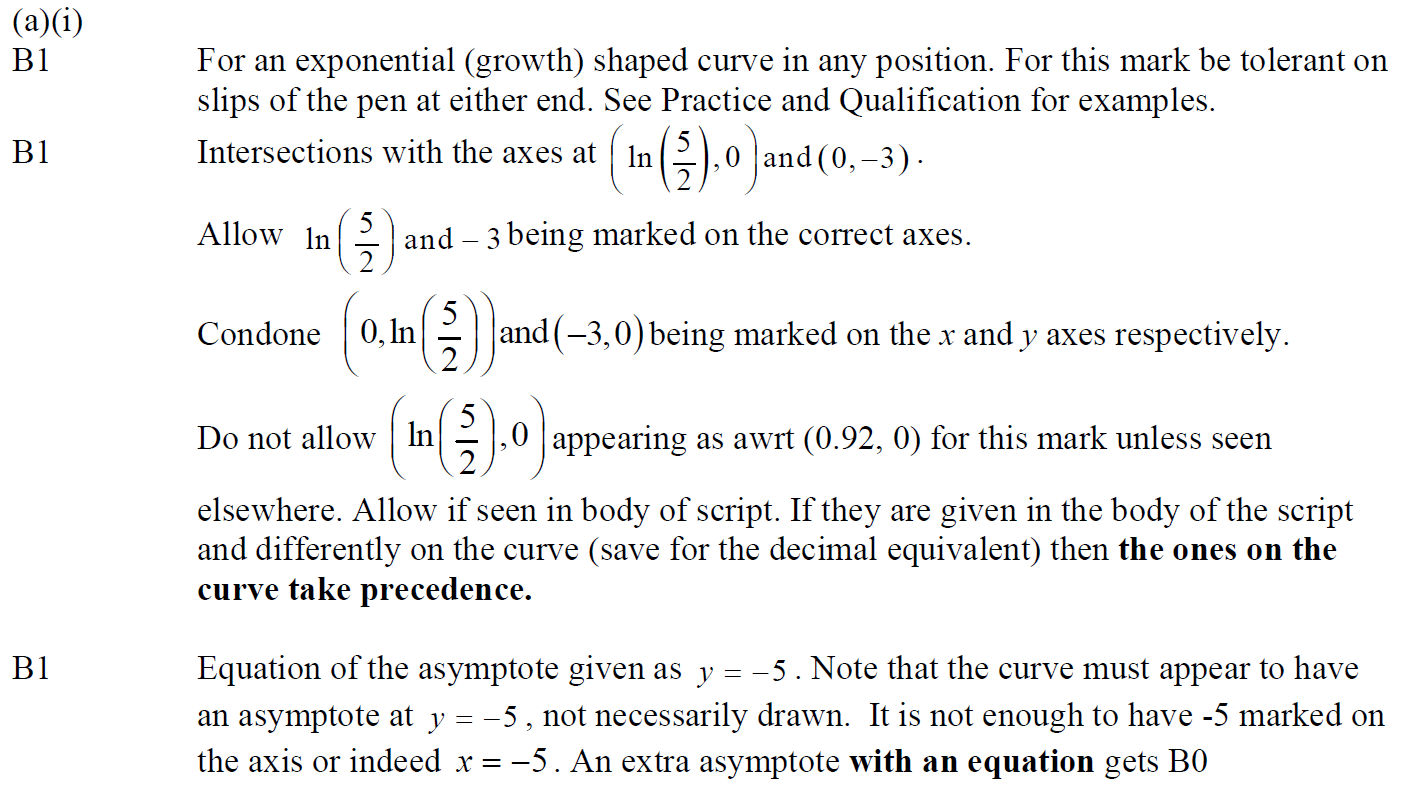 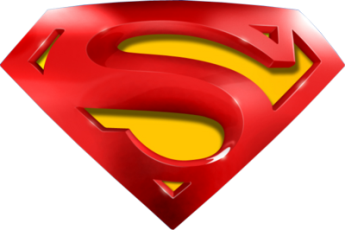 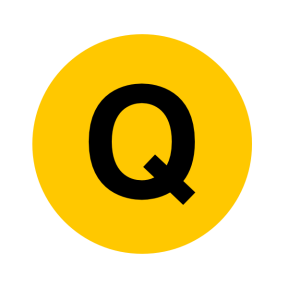 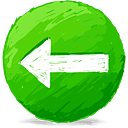 June 2015
A (ii)
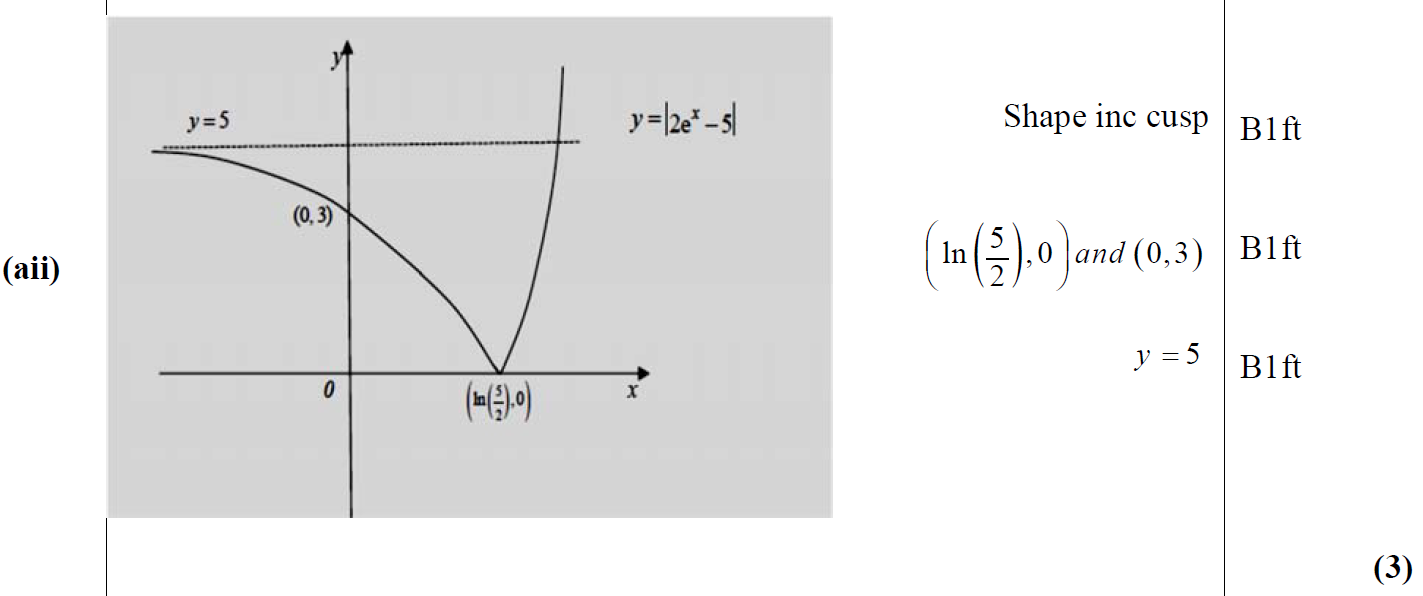 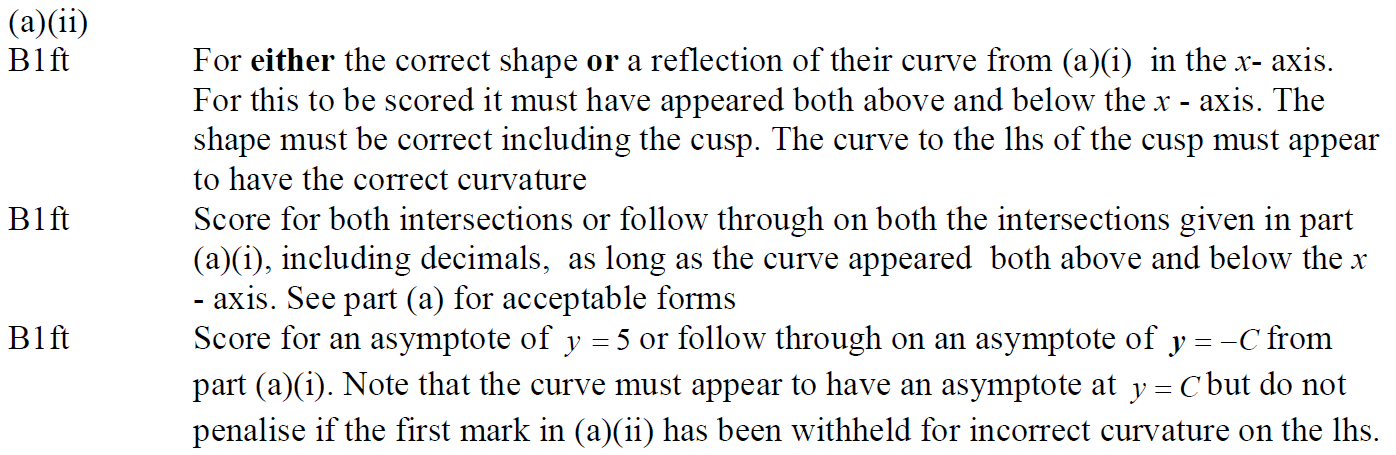 A (ii) notes
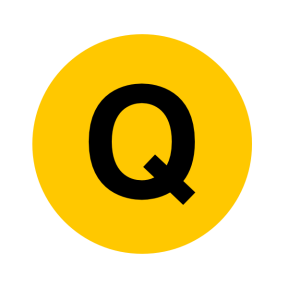 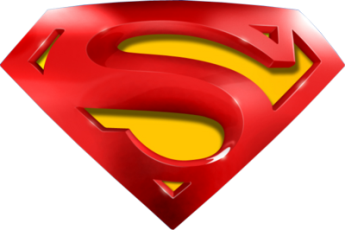 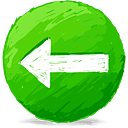 June 2015
B
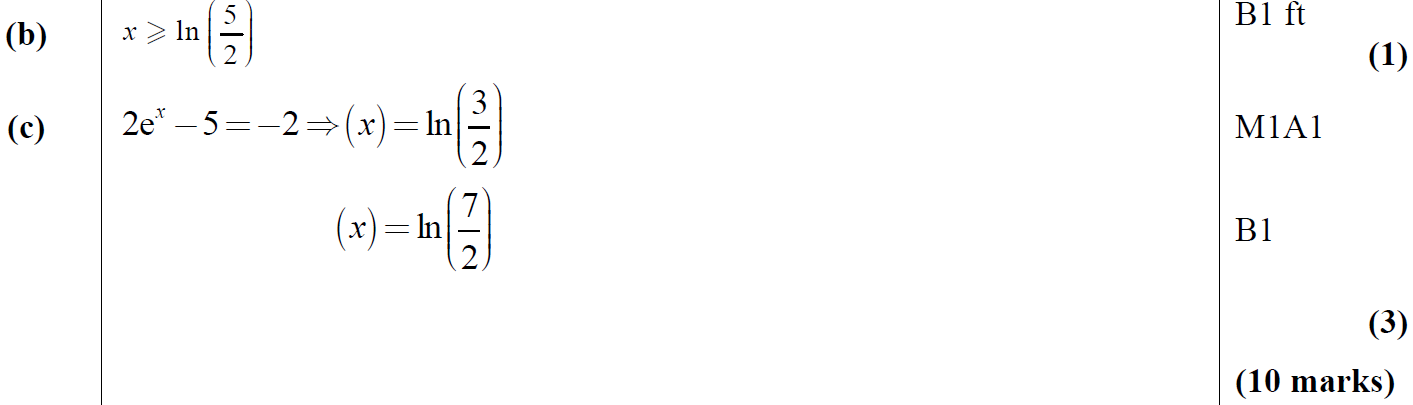 C
B notes
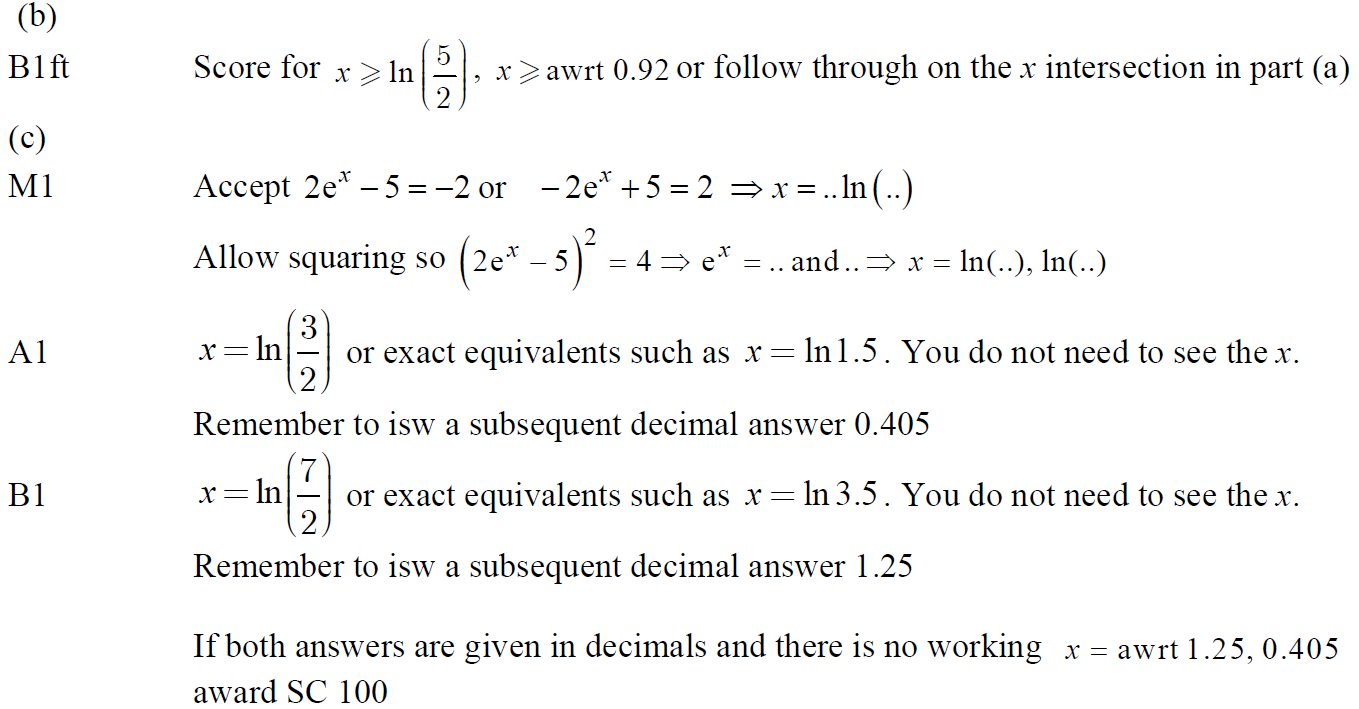 C notes
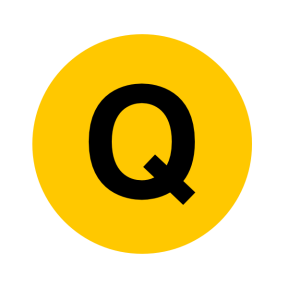 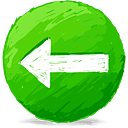 June 2016
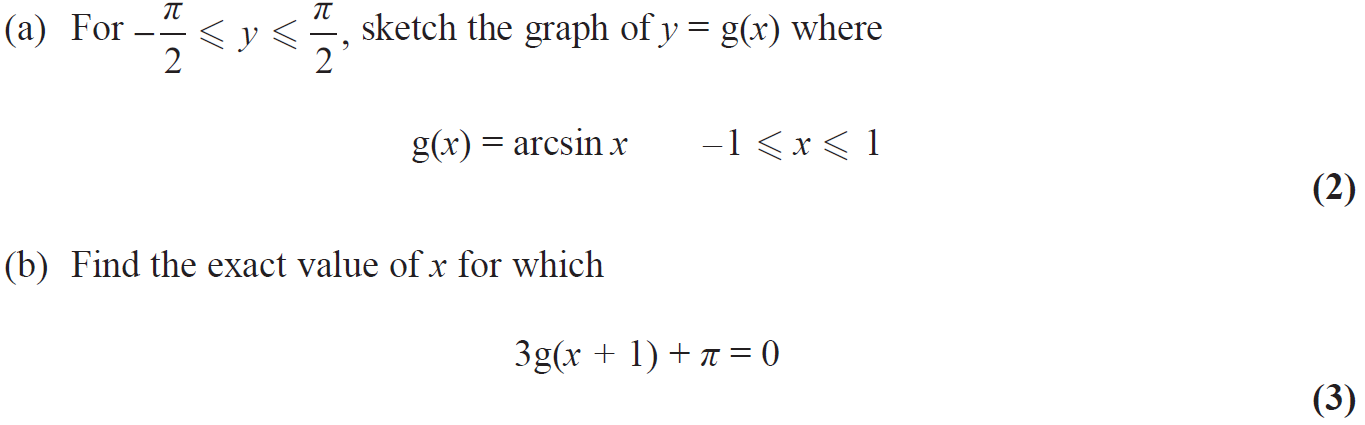 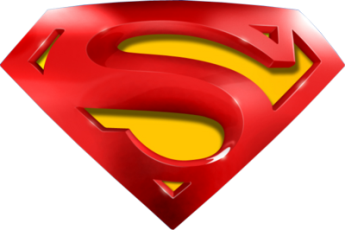 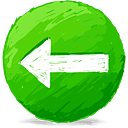 June 2016
A
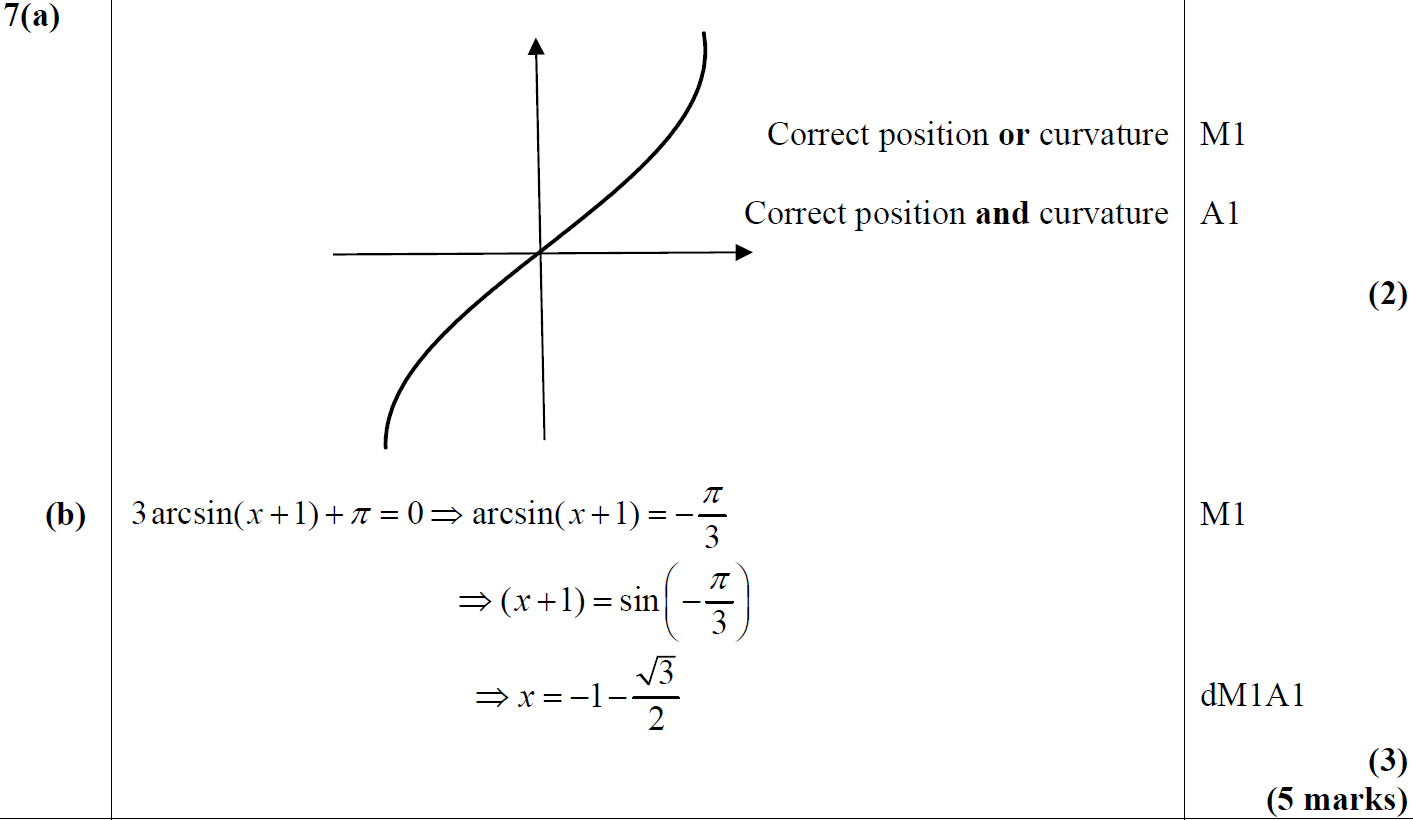 B
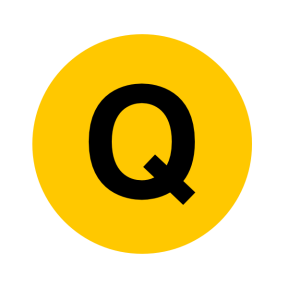 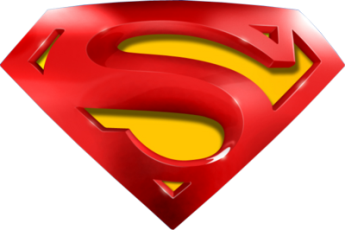 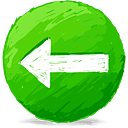 June 2016
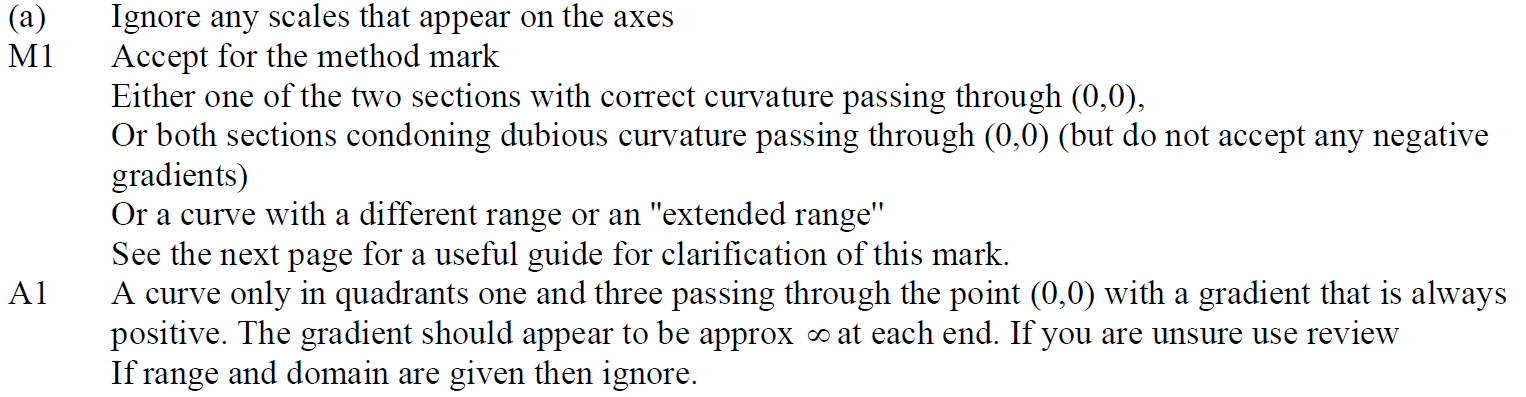 A notes
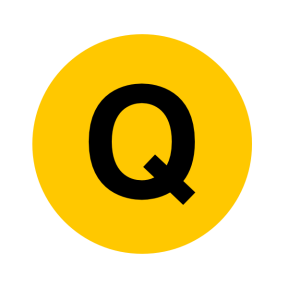 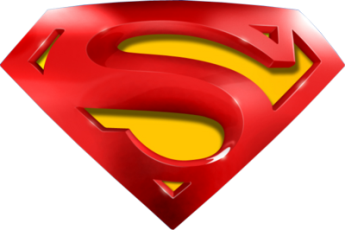 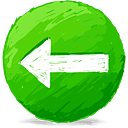 June 2016
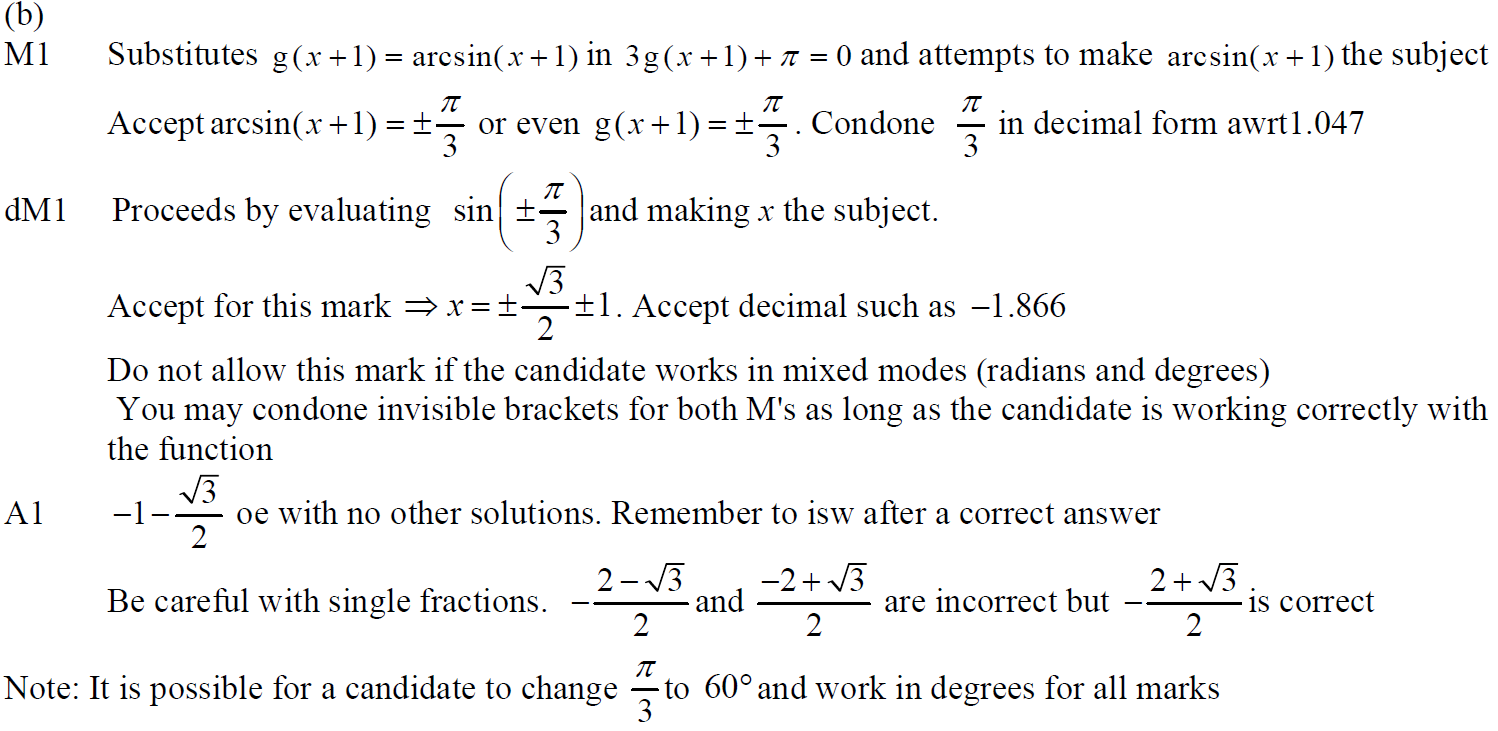 B notes
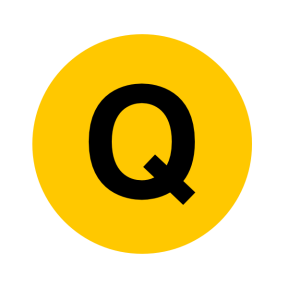 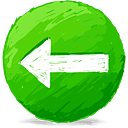 June 2017
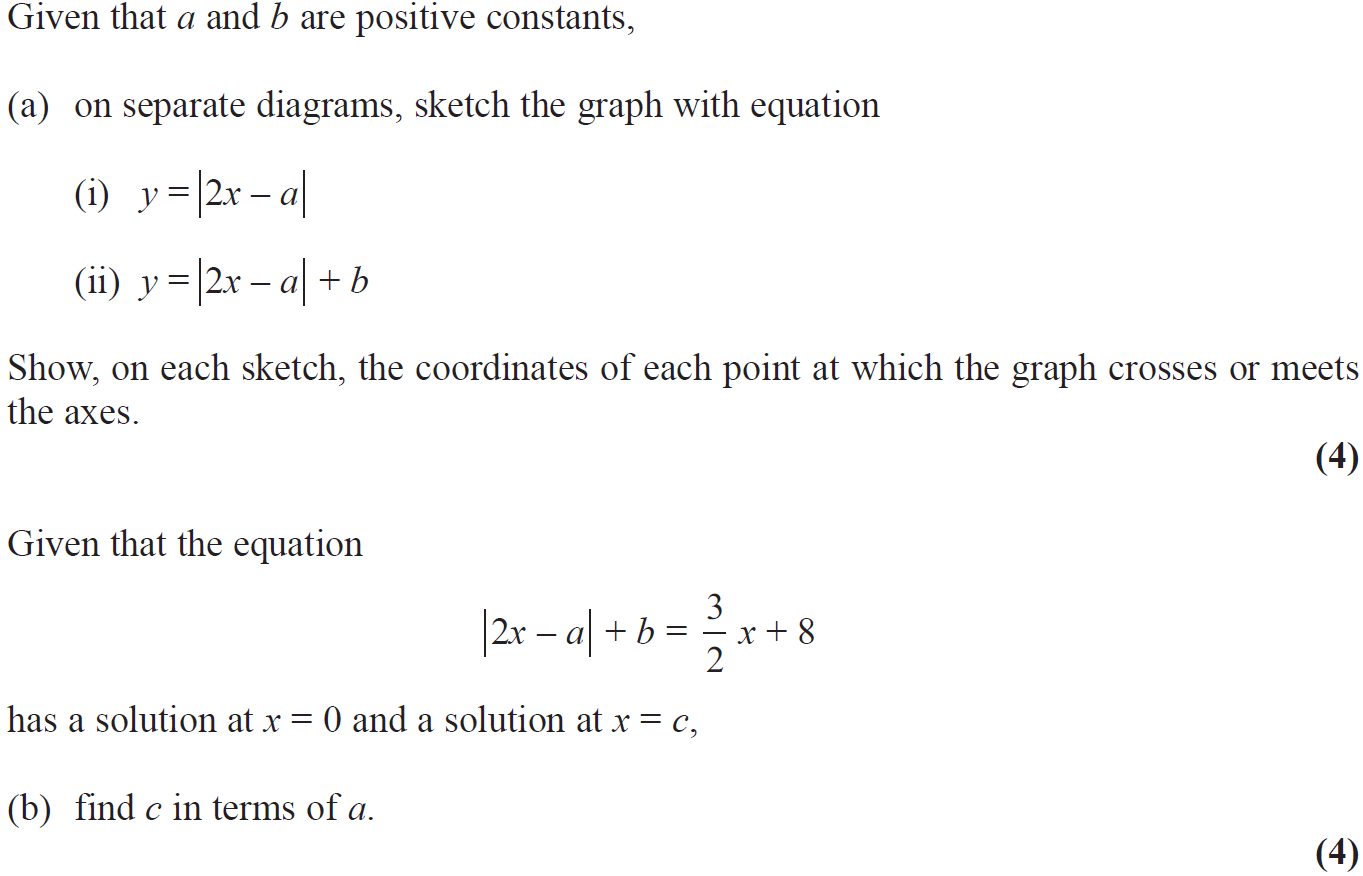 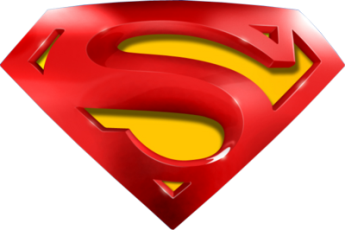 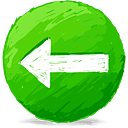 June 2017
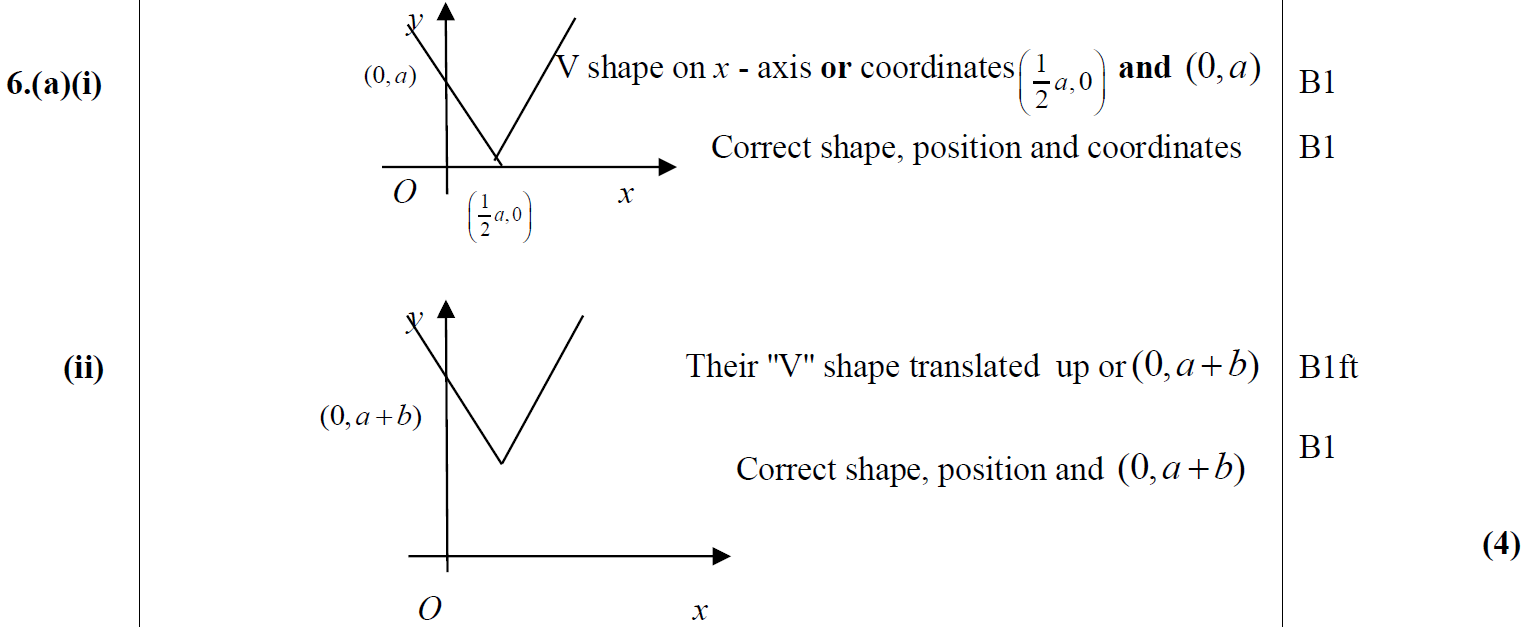 A (i)
A (ii)
B
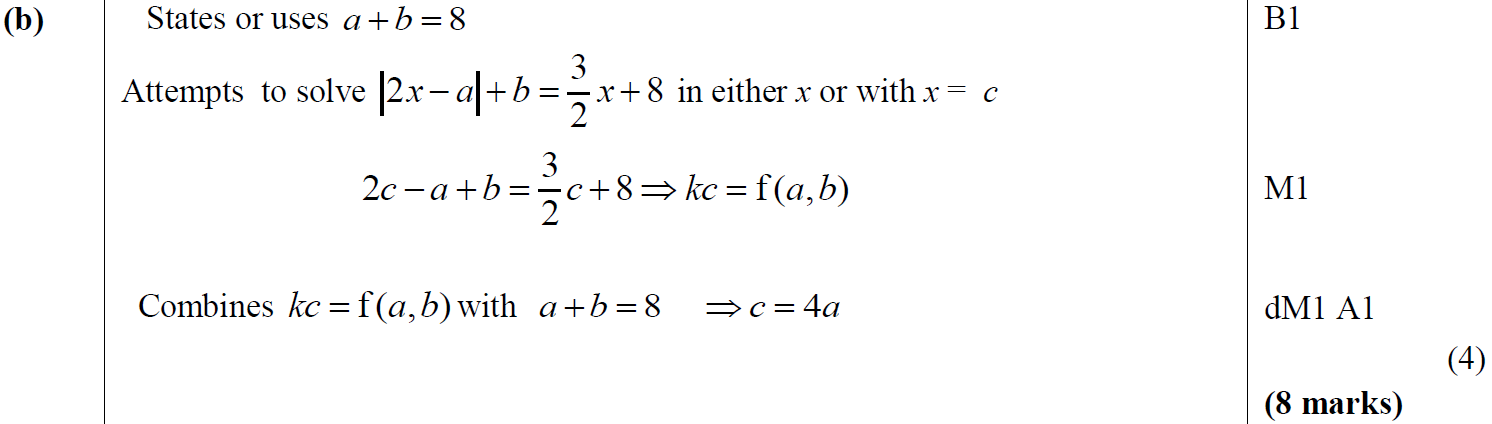 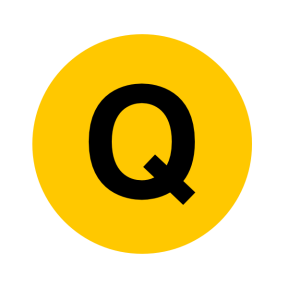 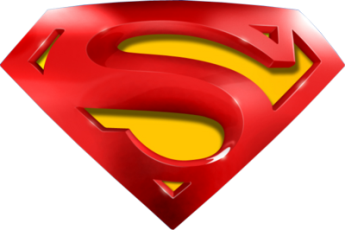 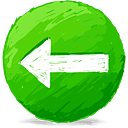 June 2017
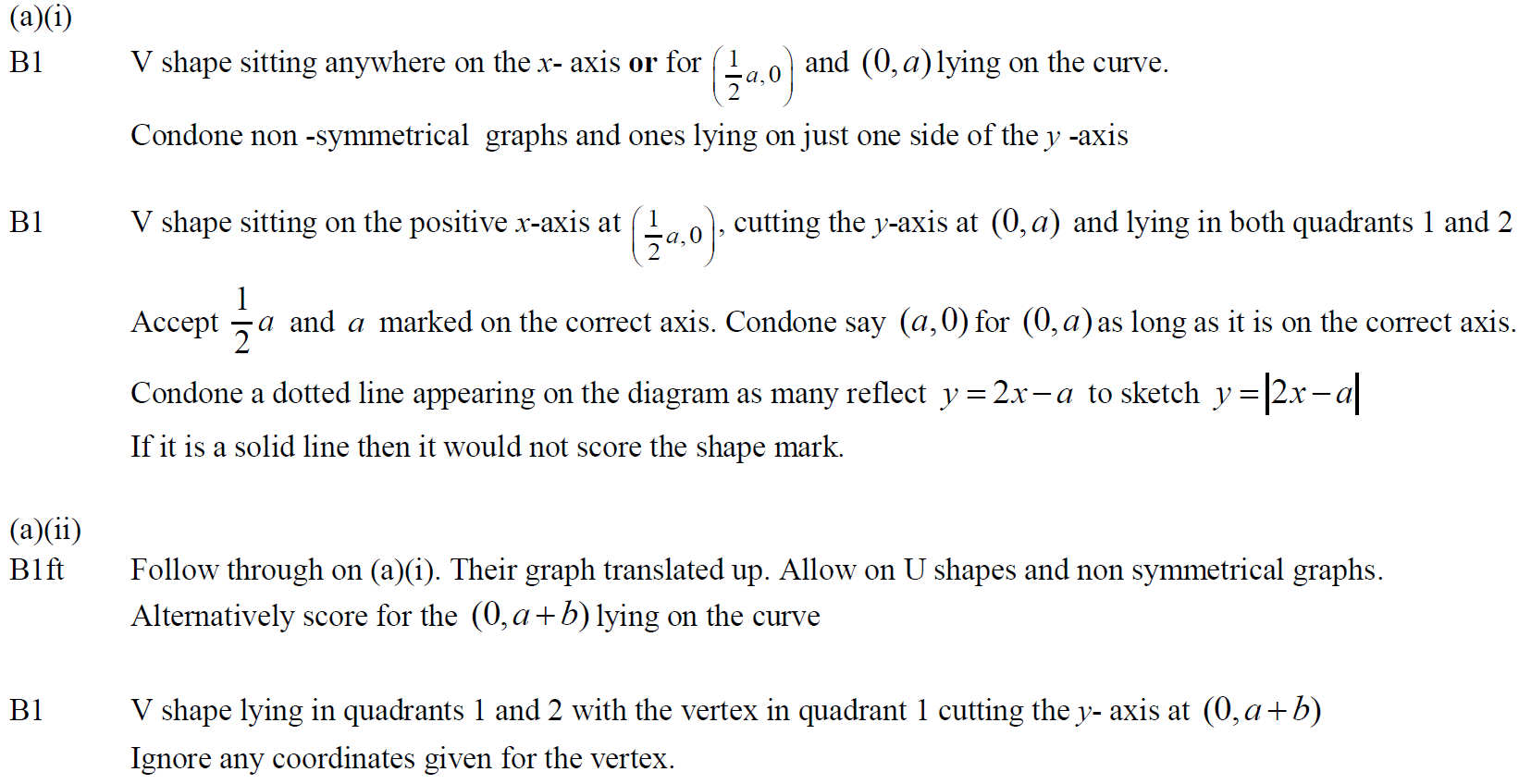 A (i) notes
A (ii) notes
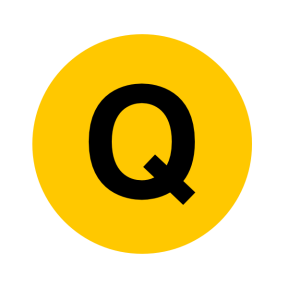 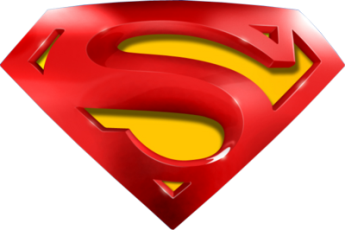 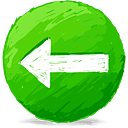 June 2017
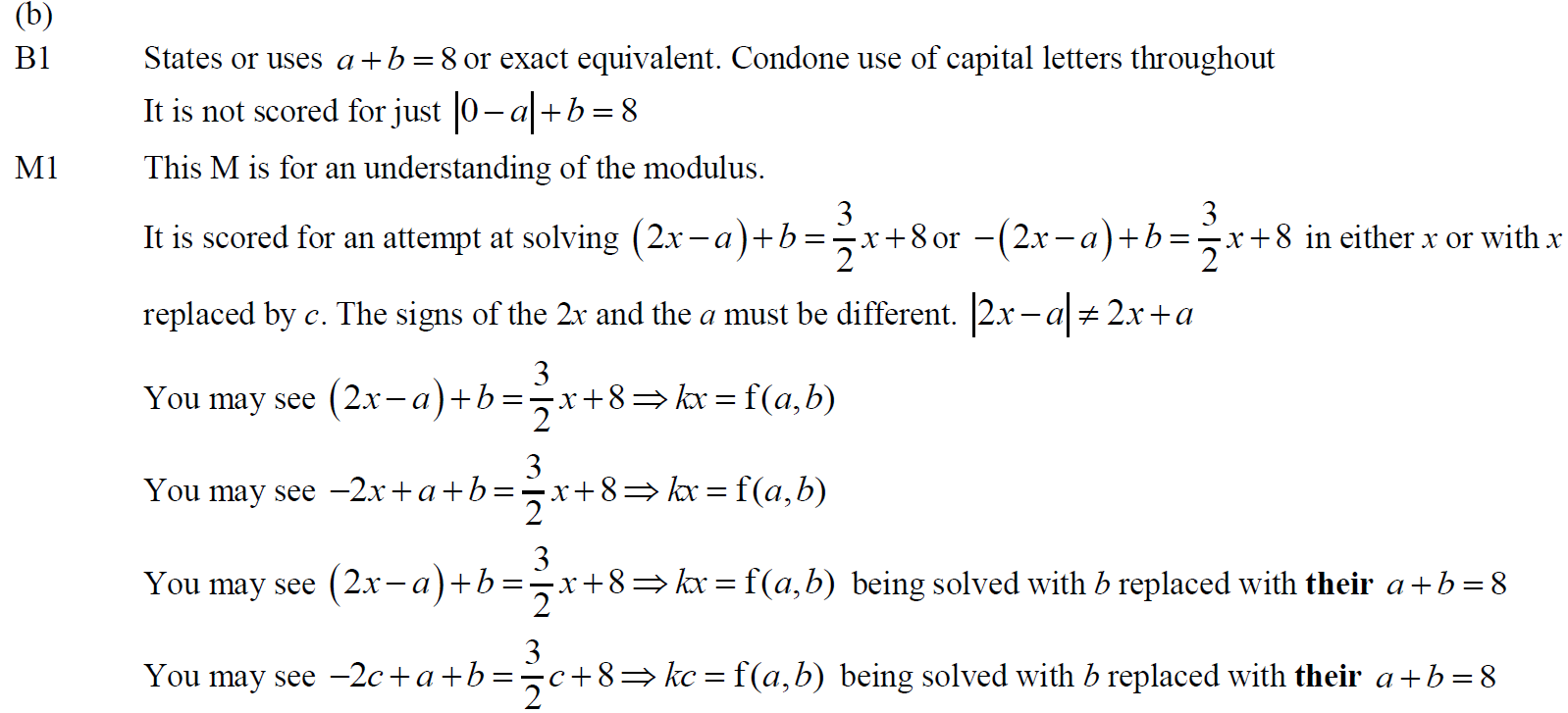 B notes
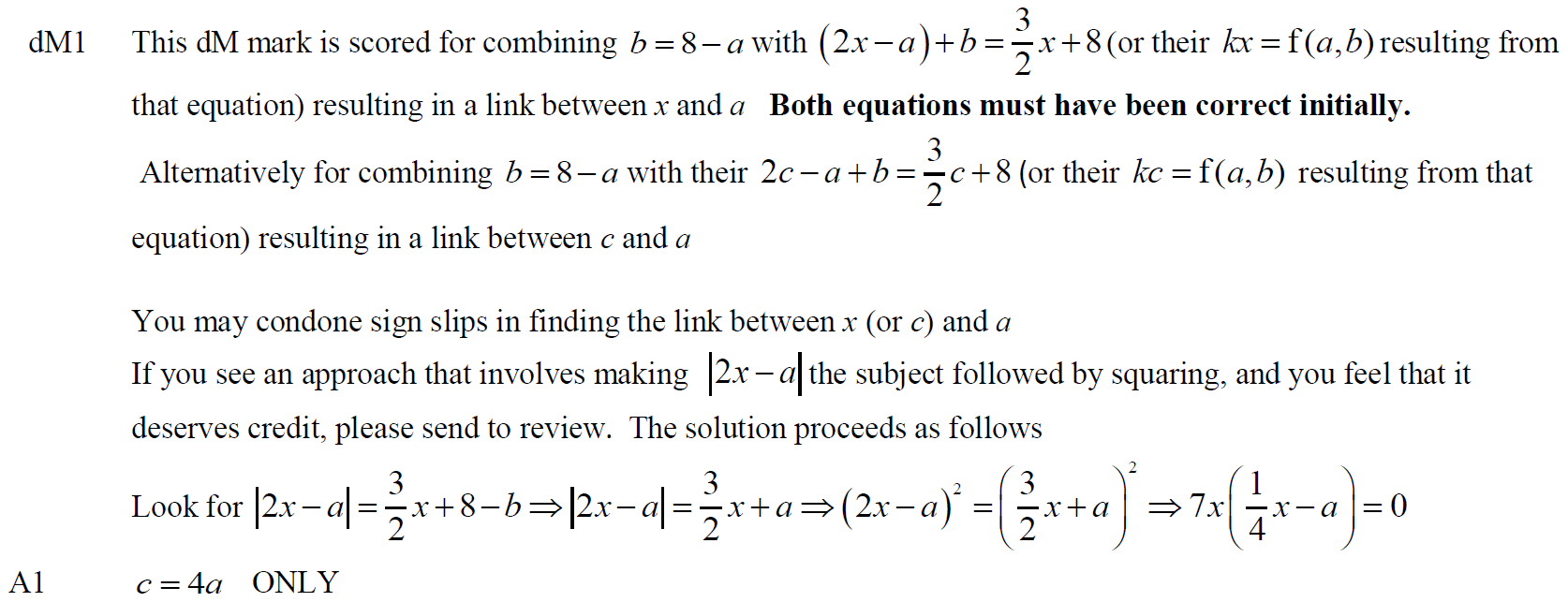 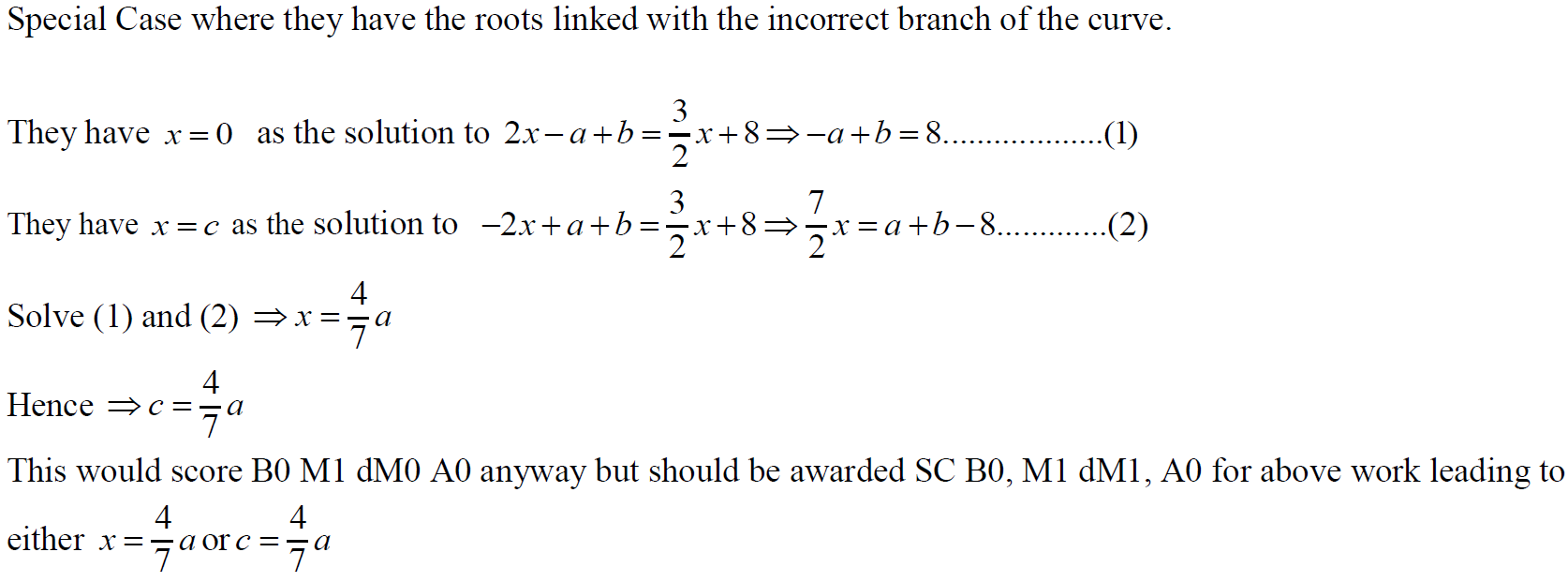 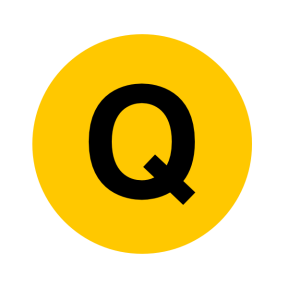 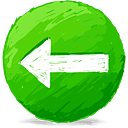 June 2018
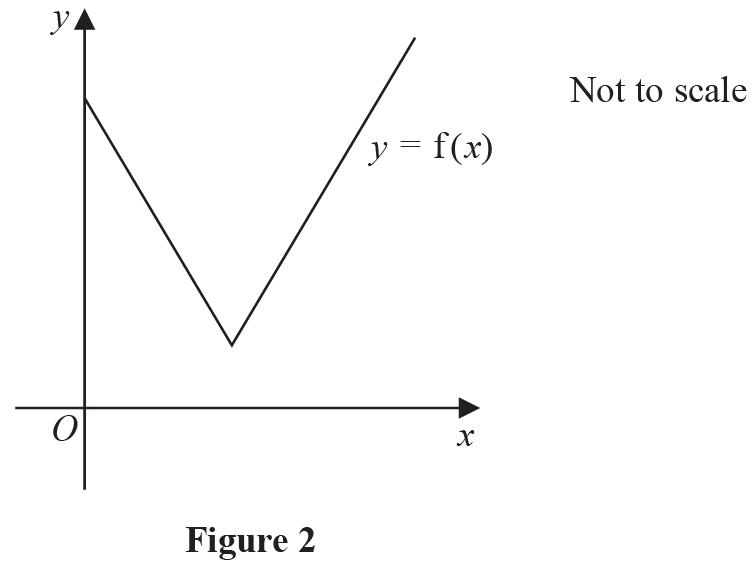 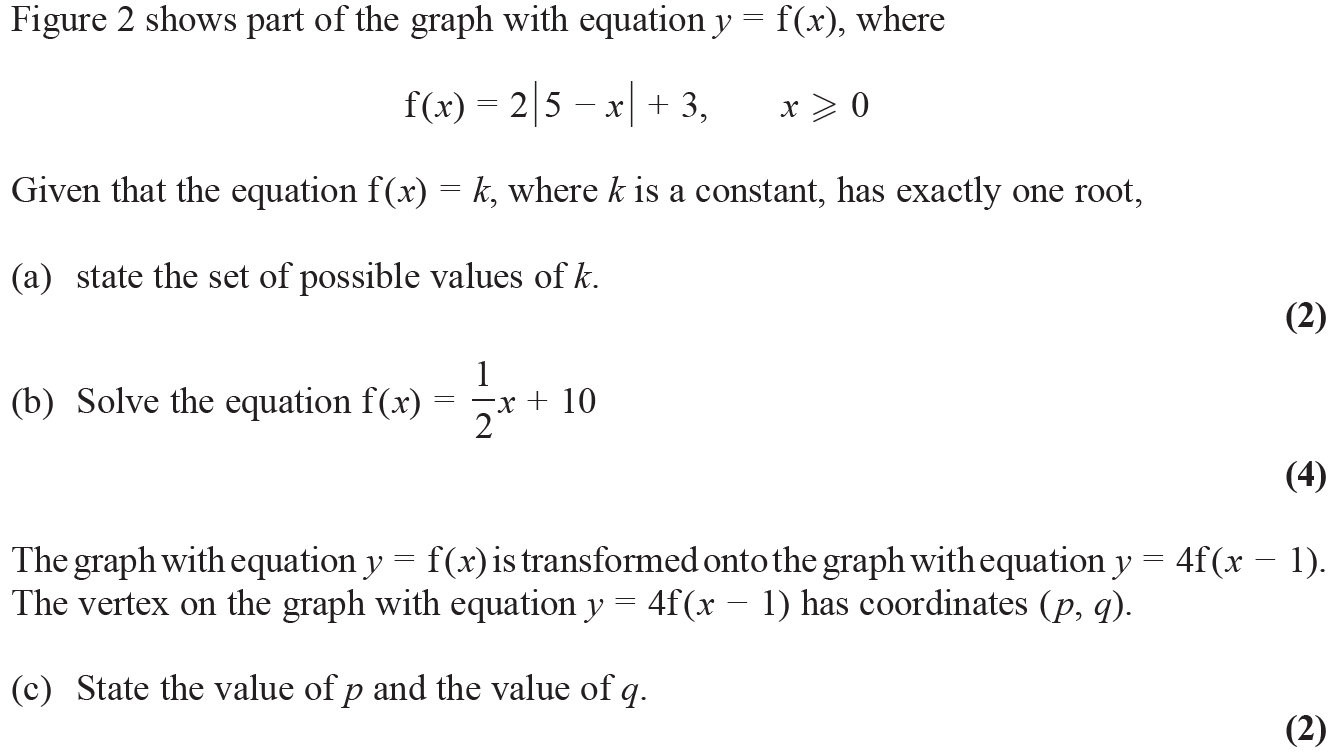 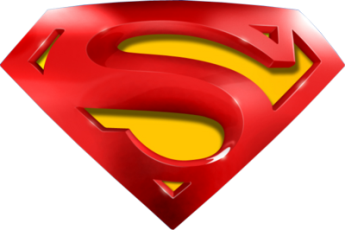 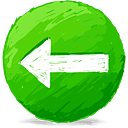 June 2018
A
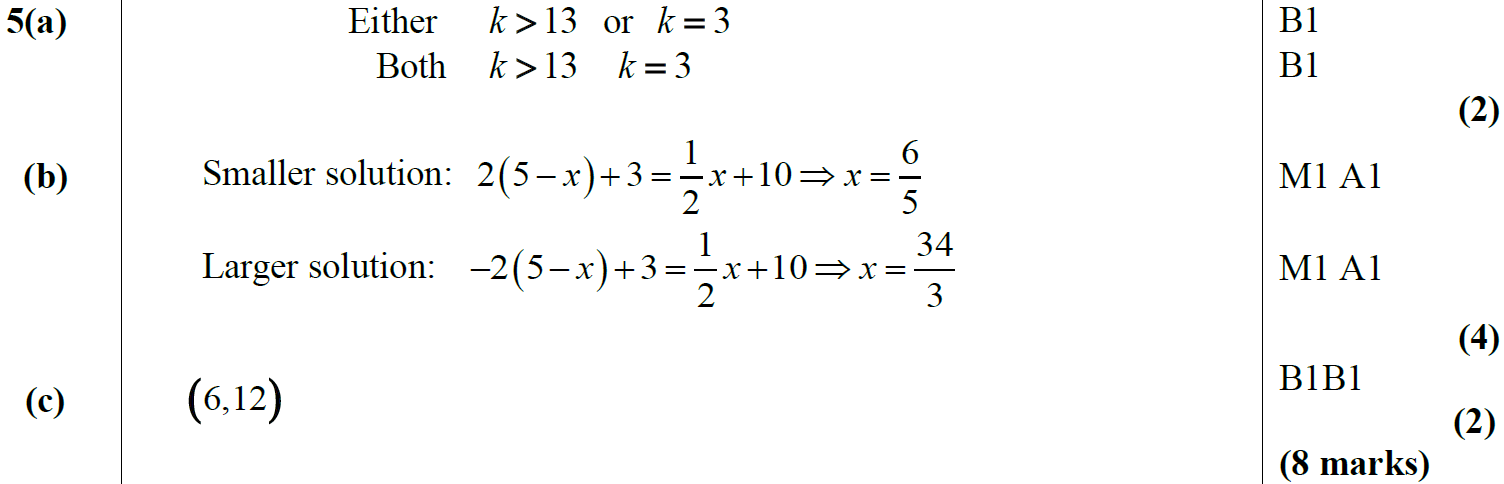 B
C
A notes
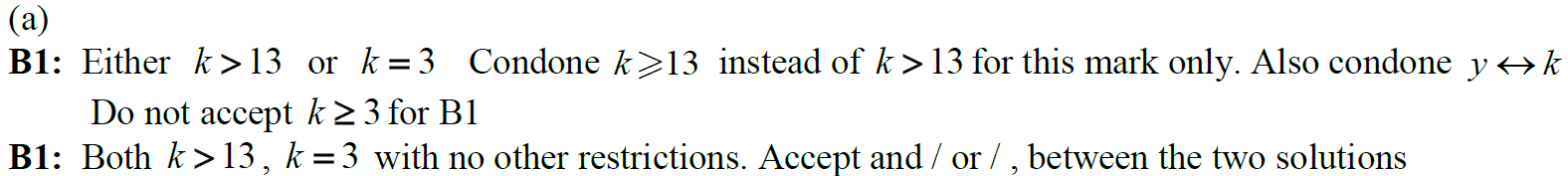 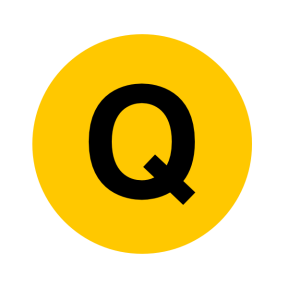 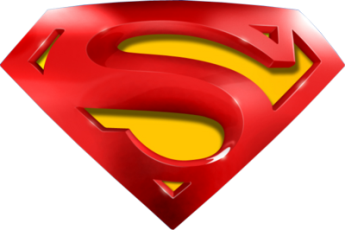 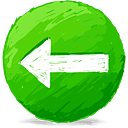 June 2018
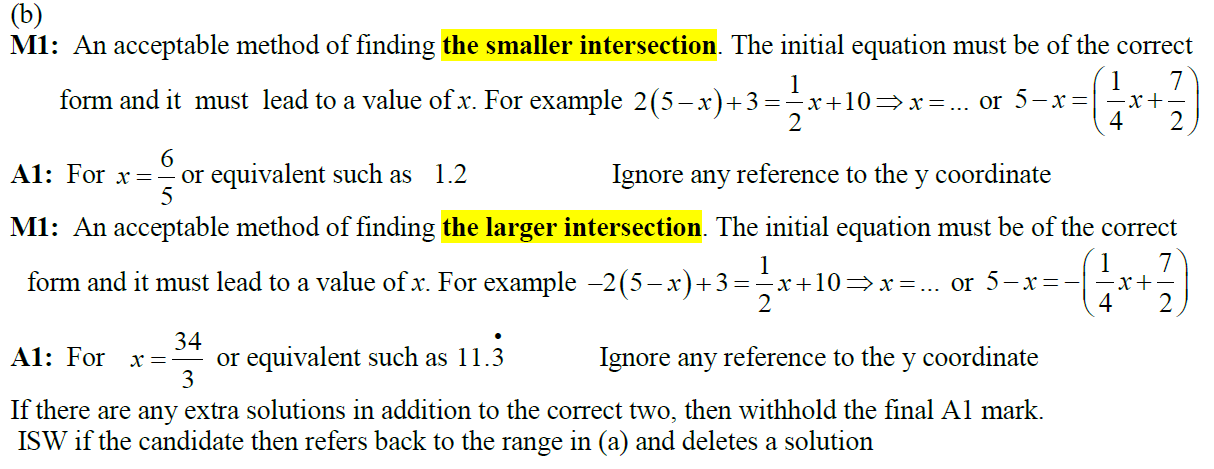 B notes
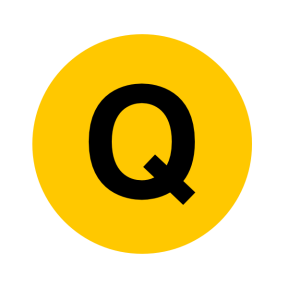 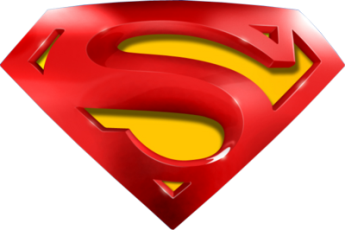 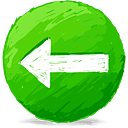 June 2018
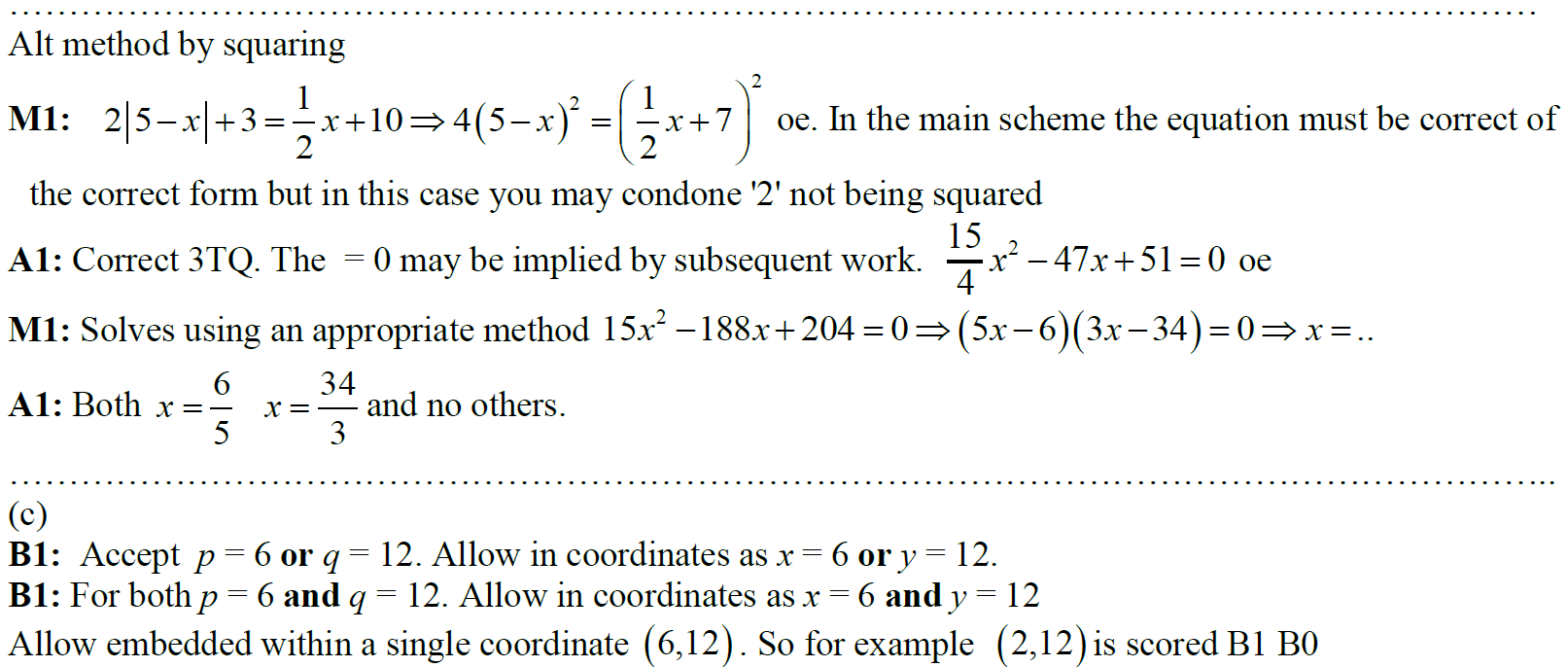 B Alternative
C notes
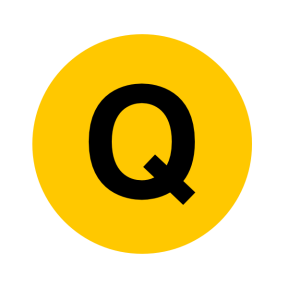 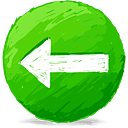 Jan 2006
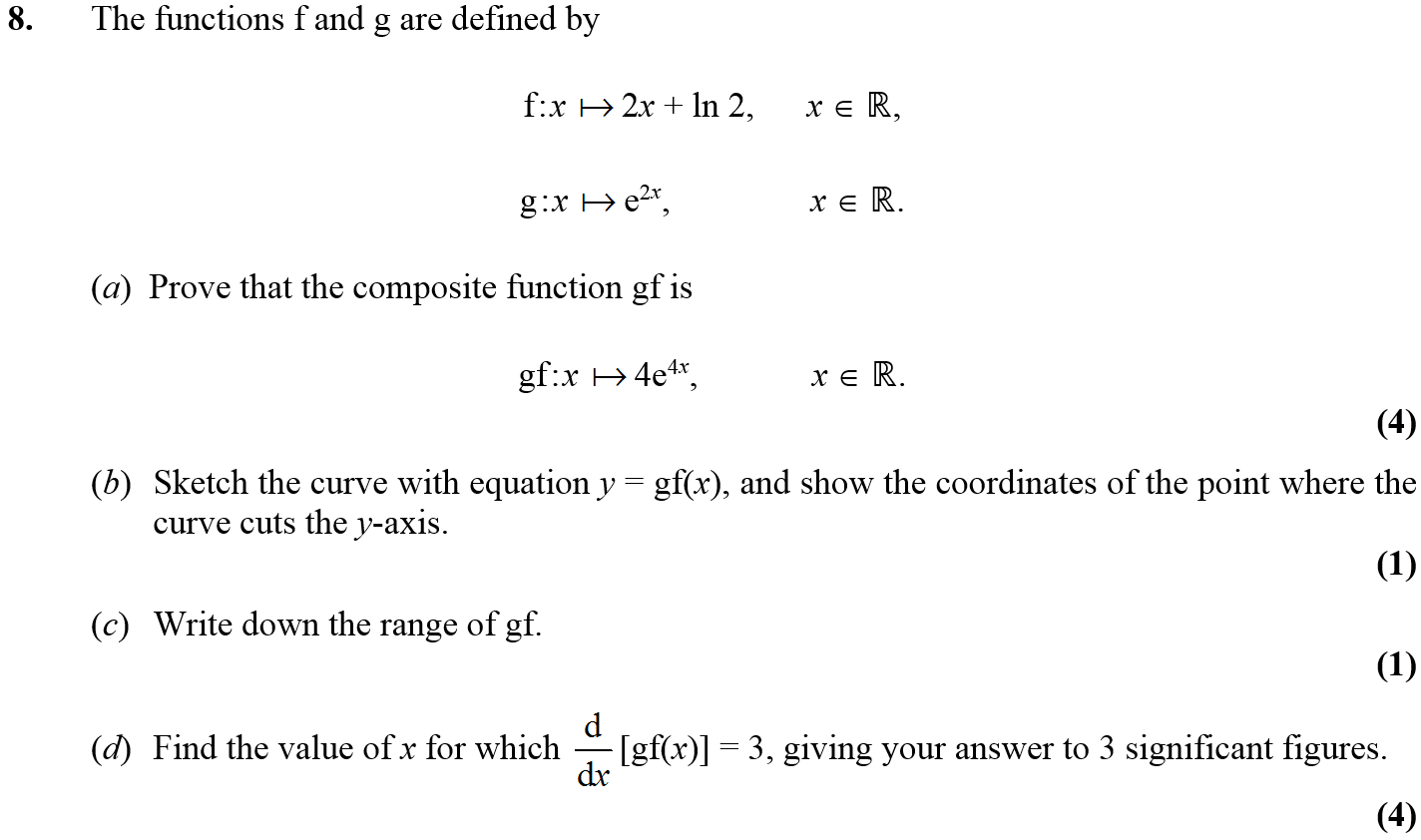 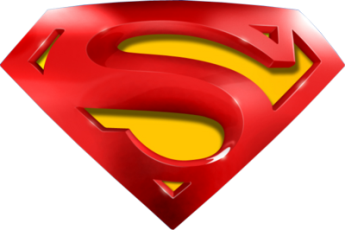 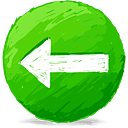 Jan 2006
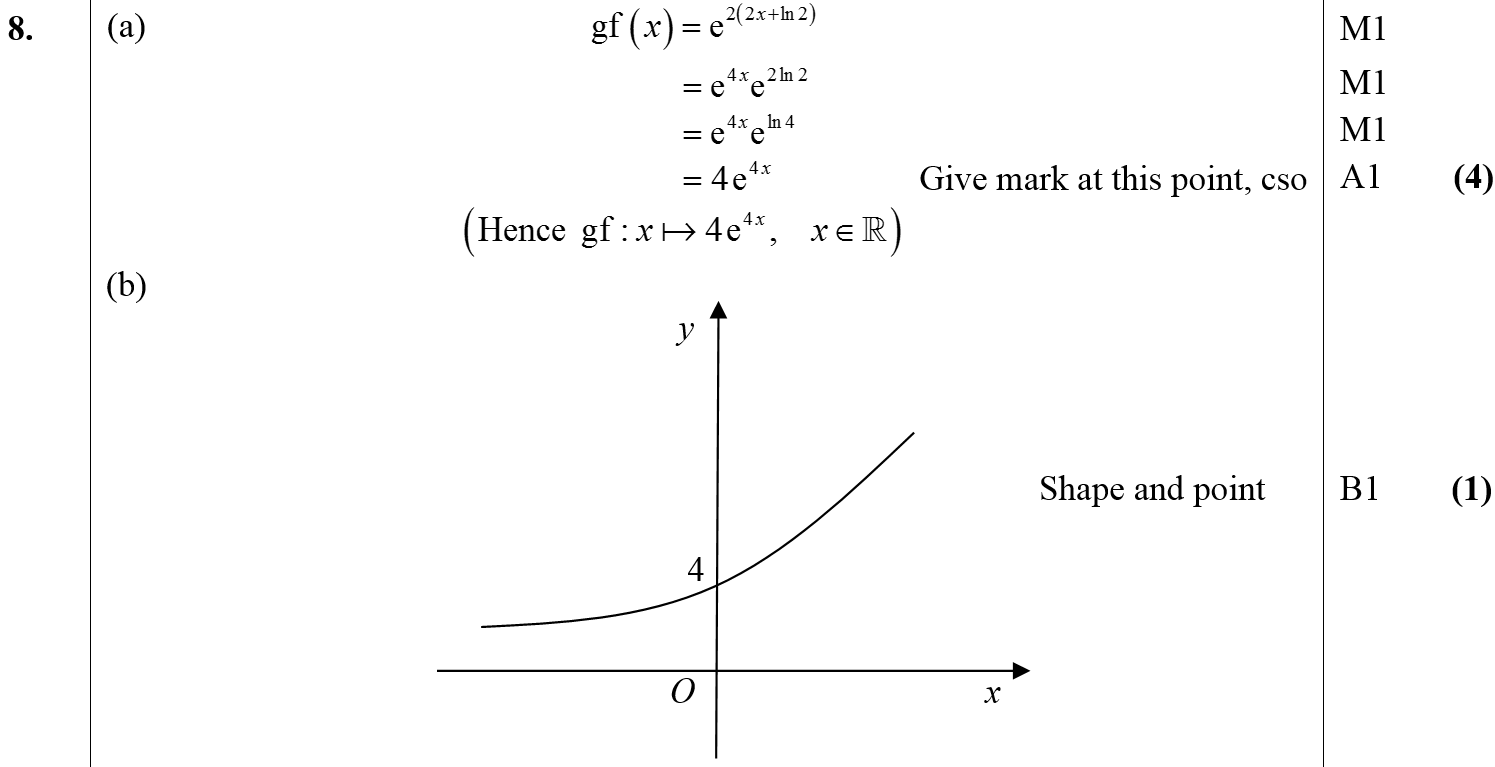 A
B
C
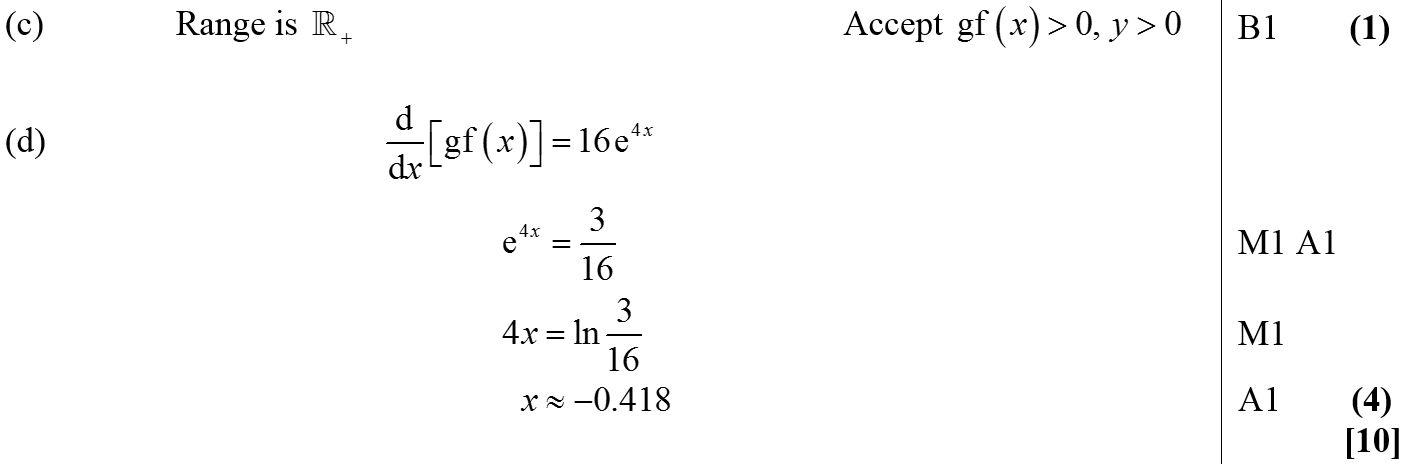 D
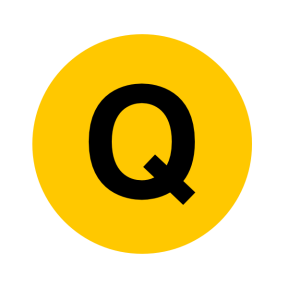 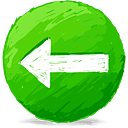 June 2006
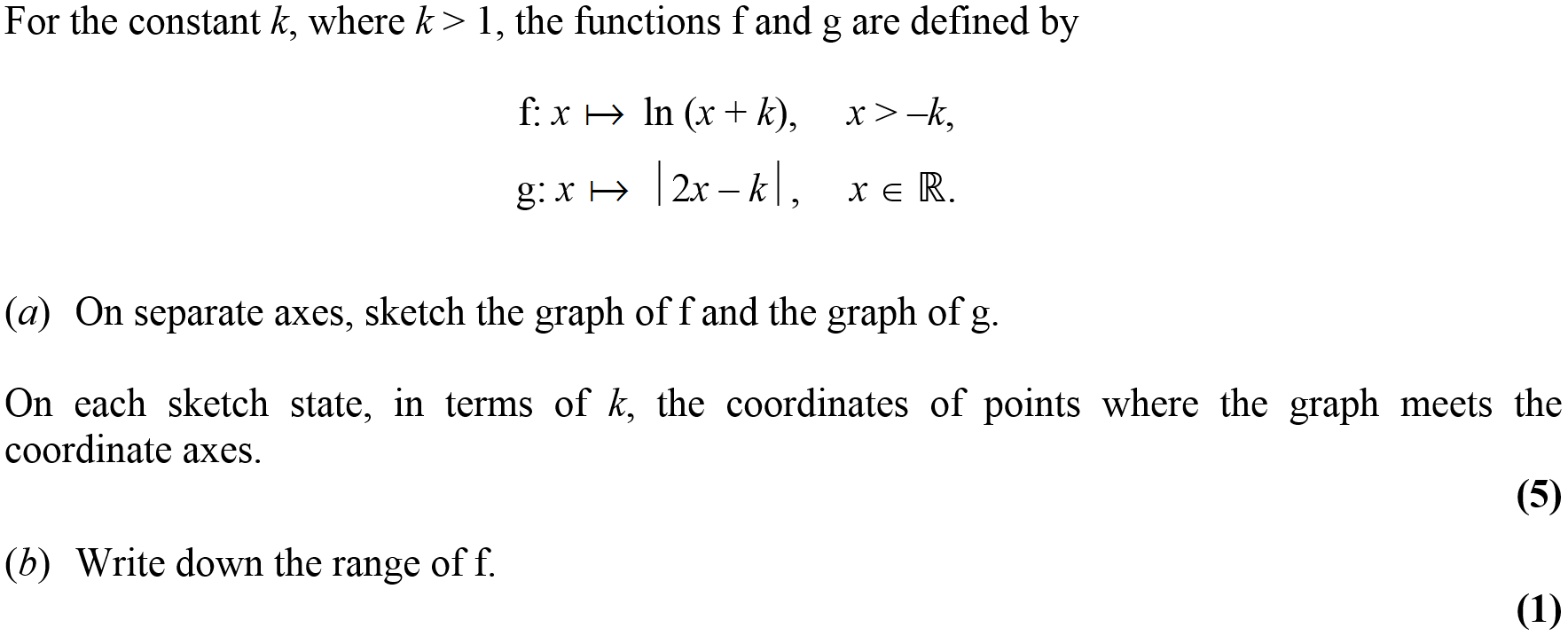 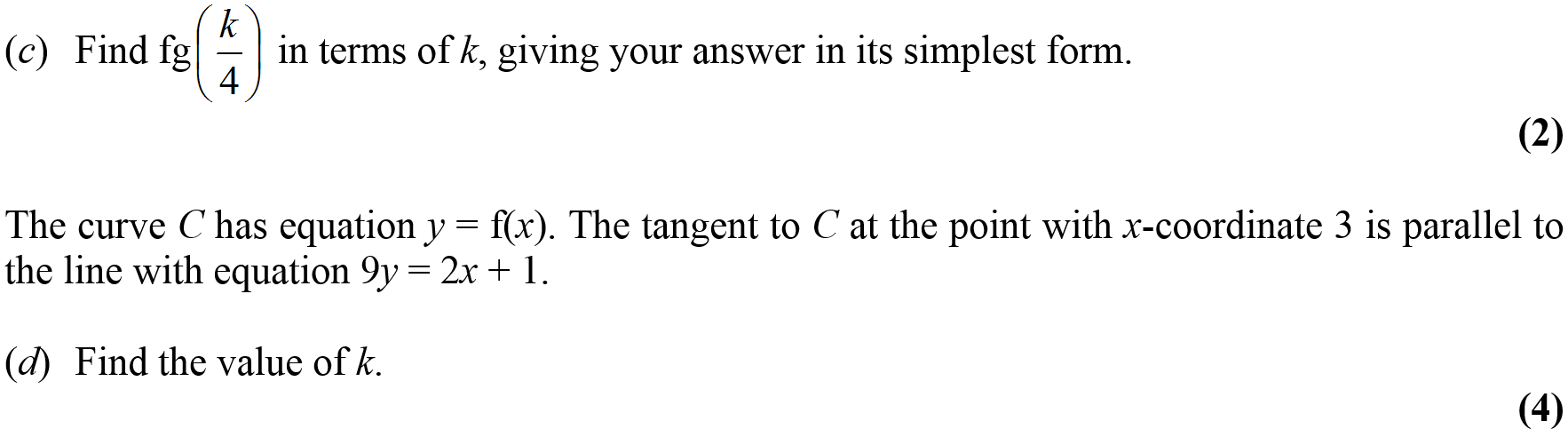 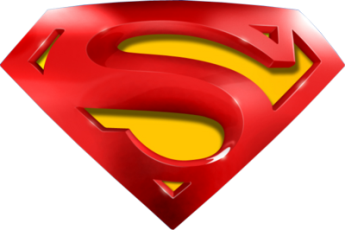 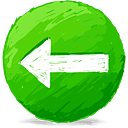 June 2006
A
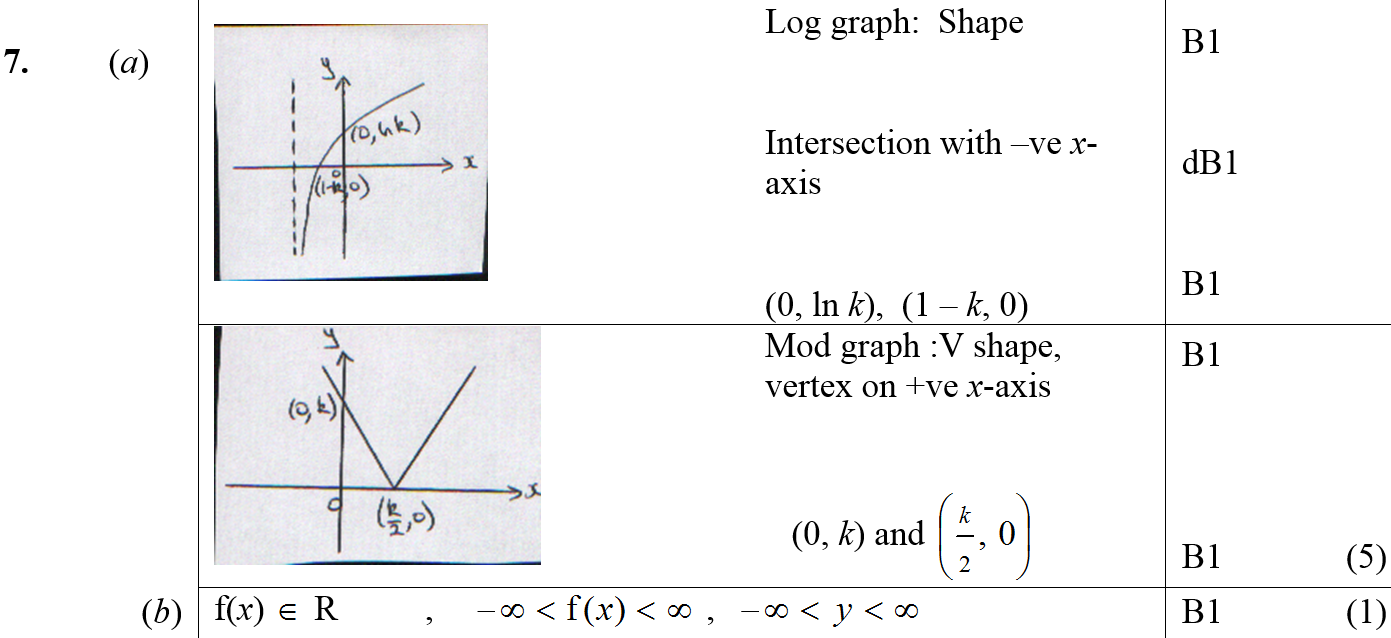 B
C
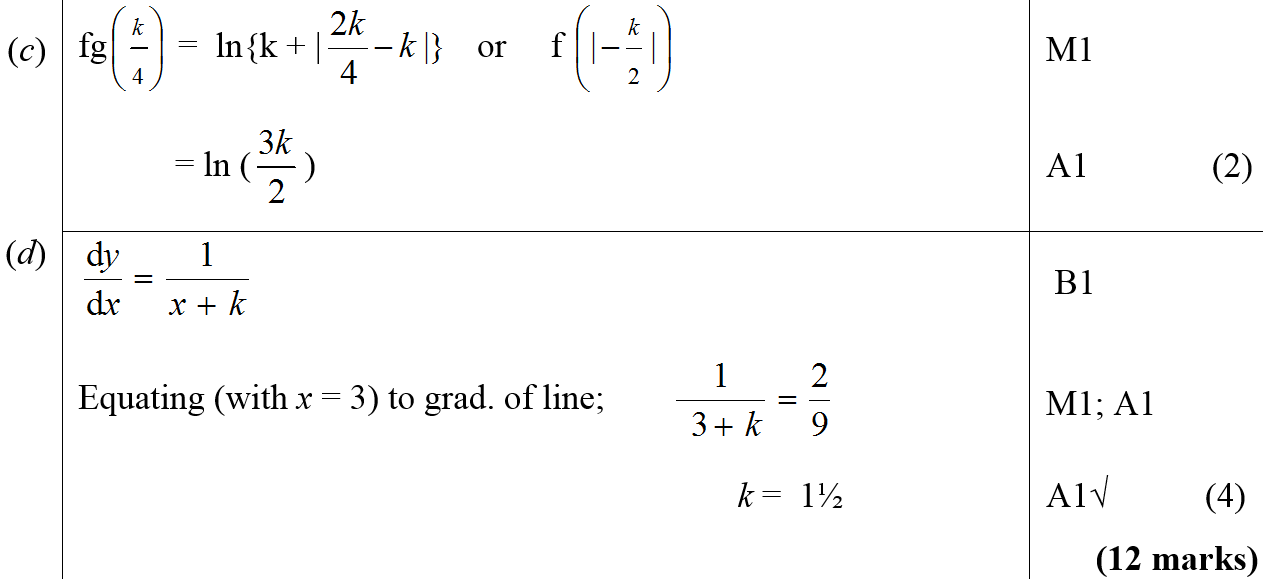 D
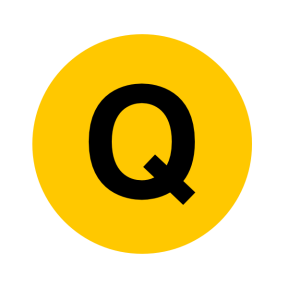 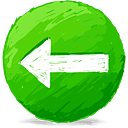 Jan 2007
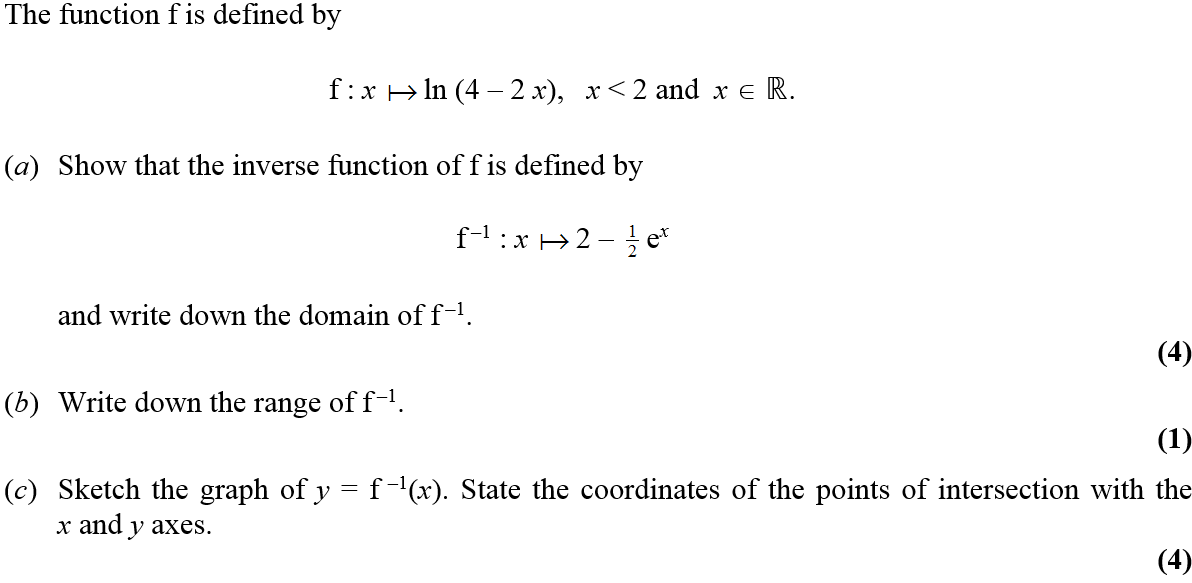 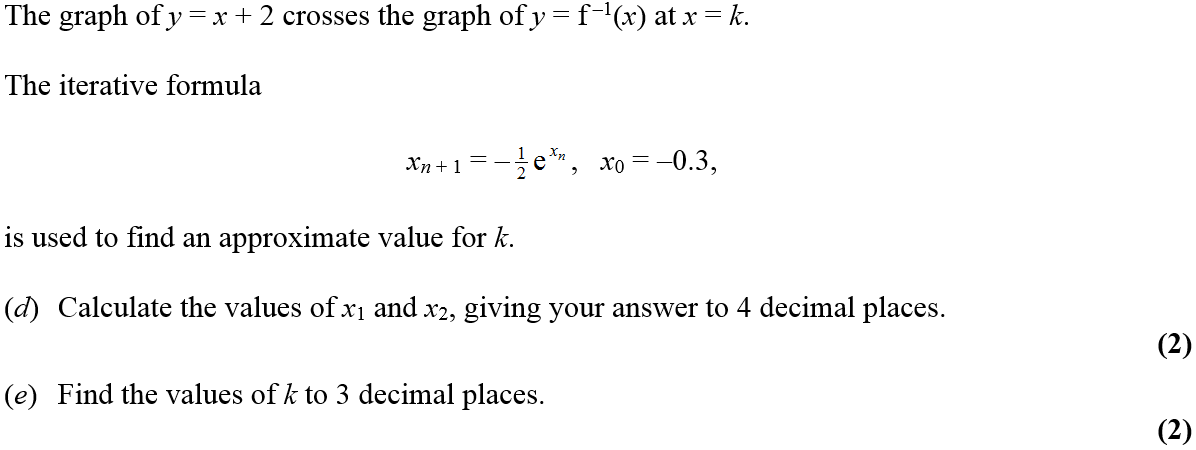 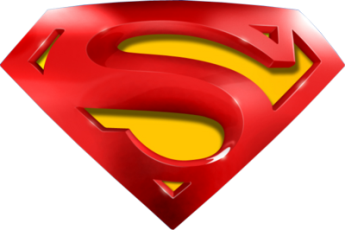 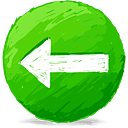 Jan 2007
A
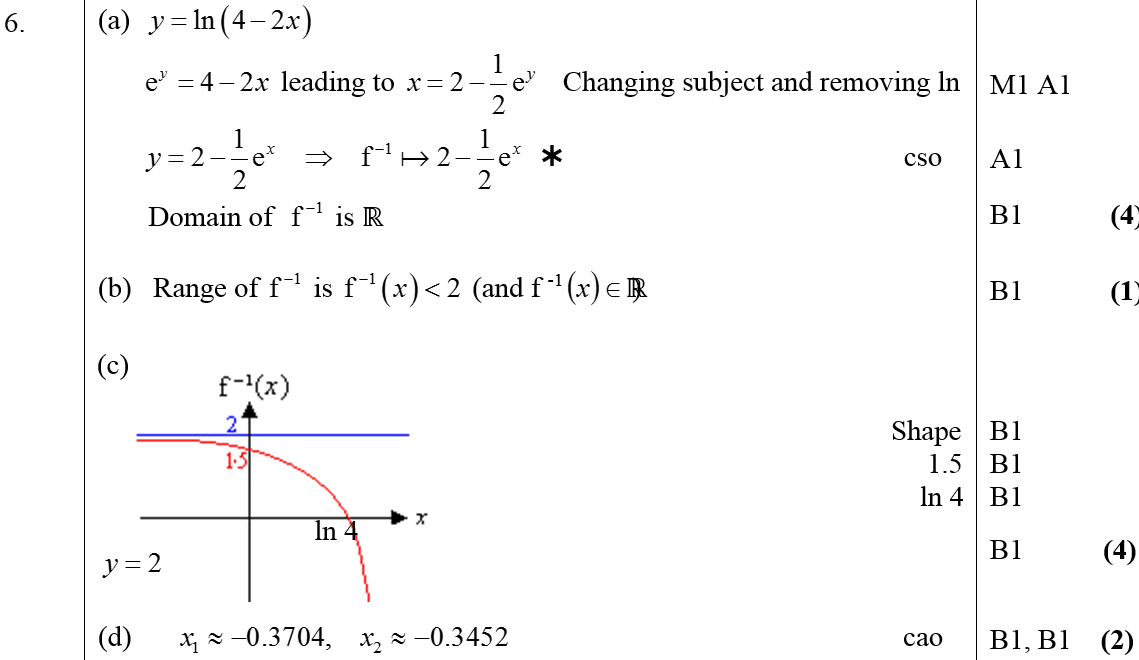 B
C
D
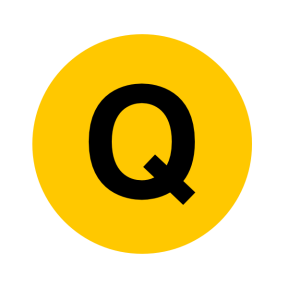 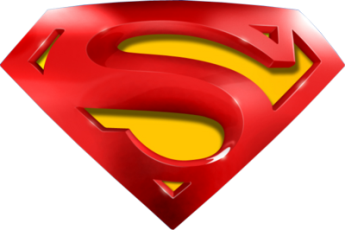 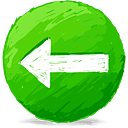 Jan 2007
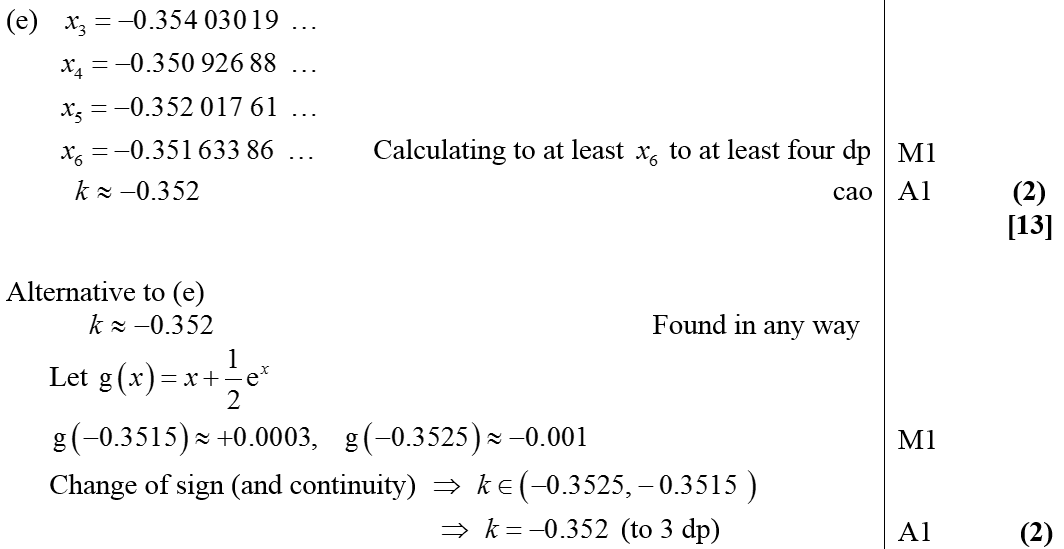 E
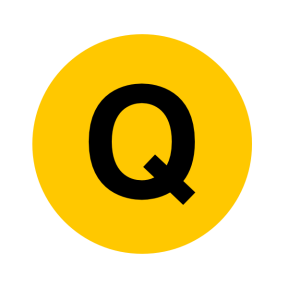 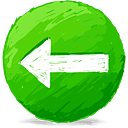 June 2007
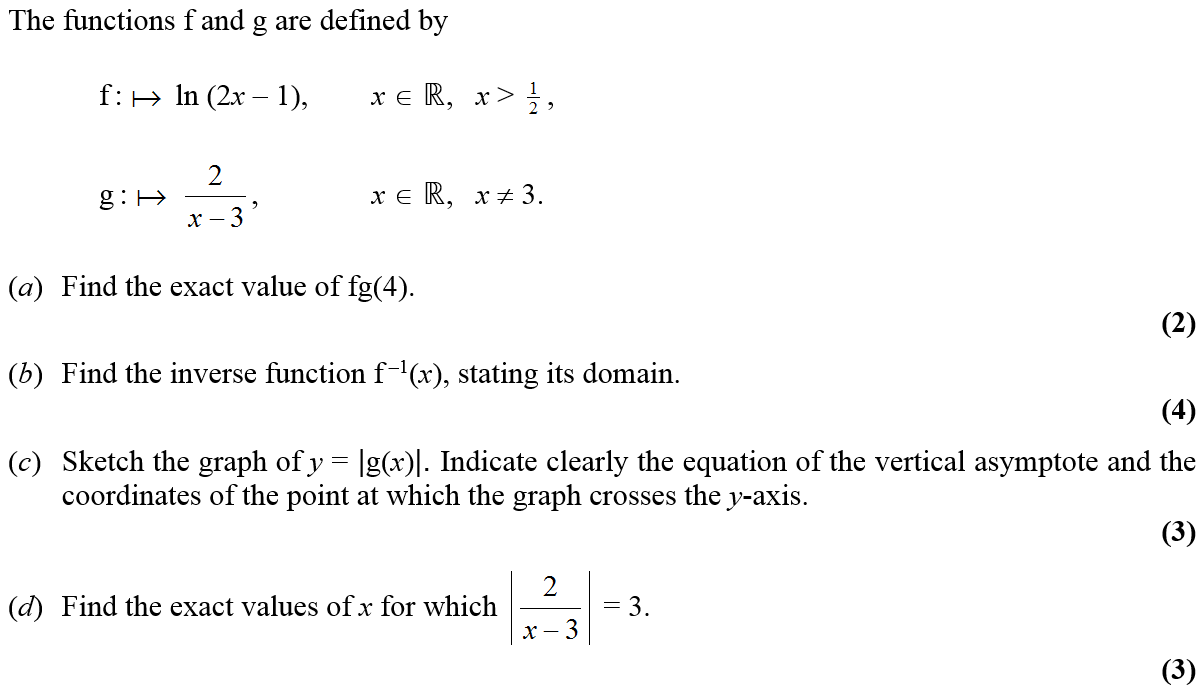 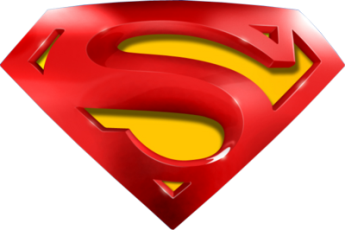 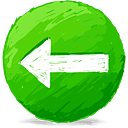 June 2007
A
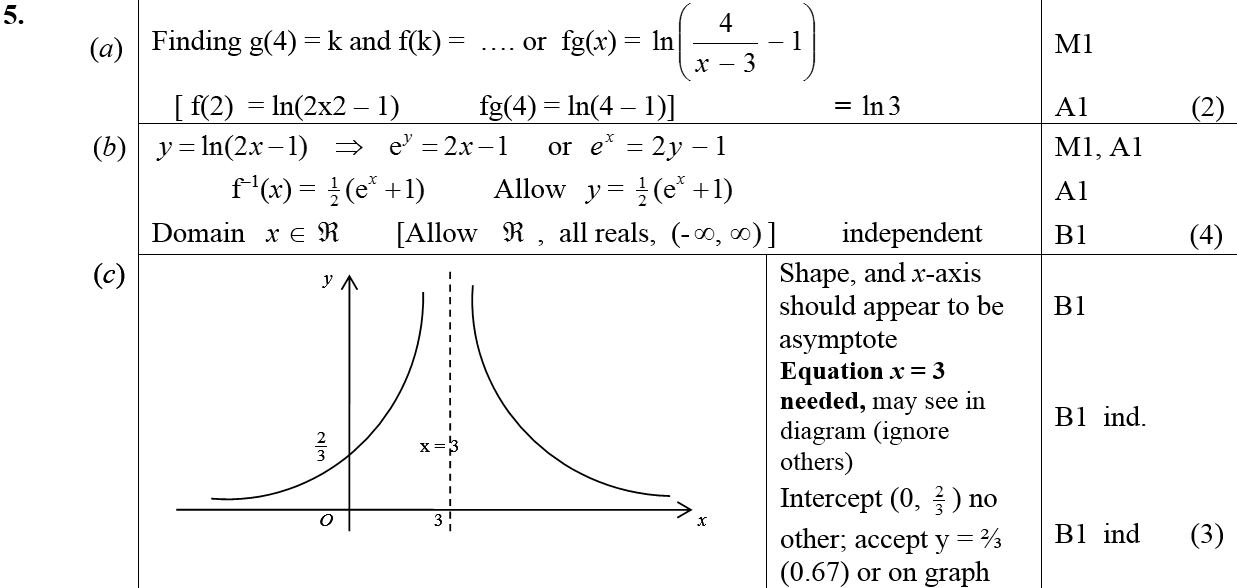 B
C
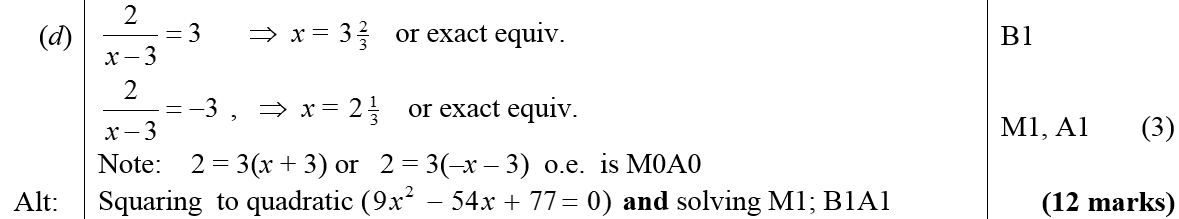 D
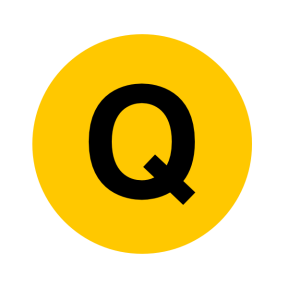 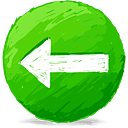 Jan 2008
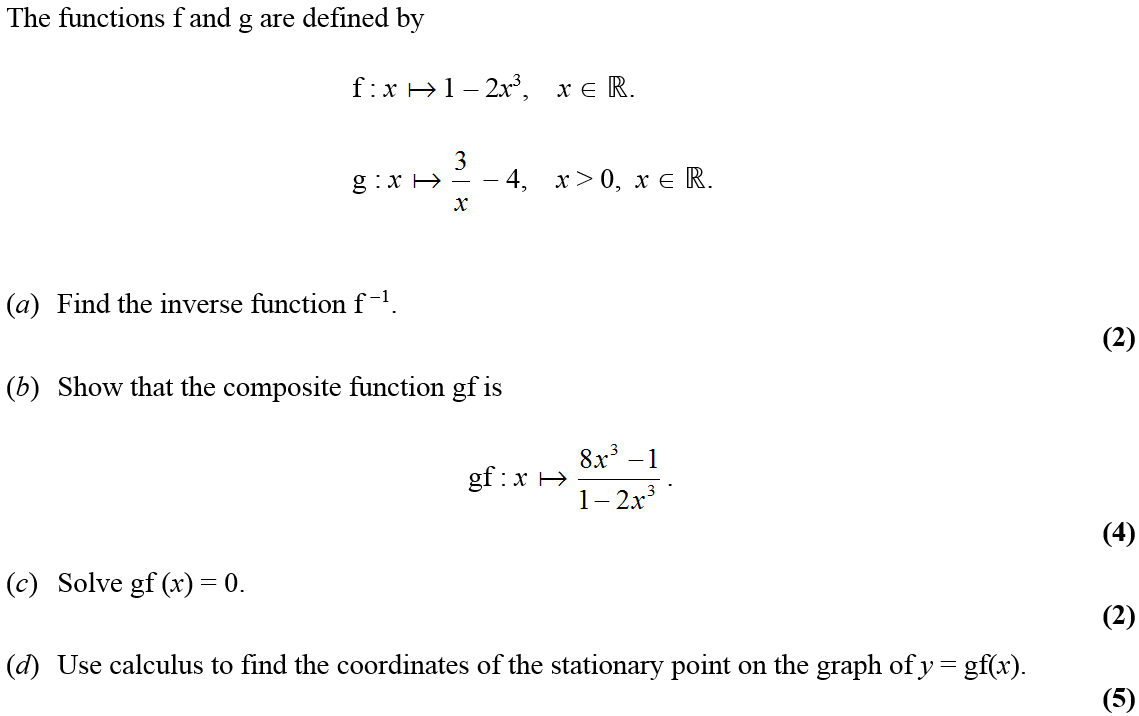 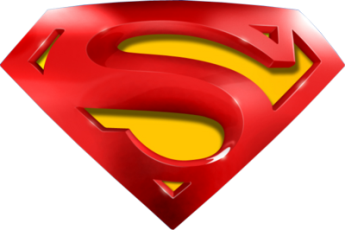 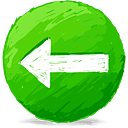 Jan 2008
A
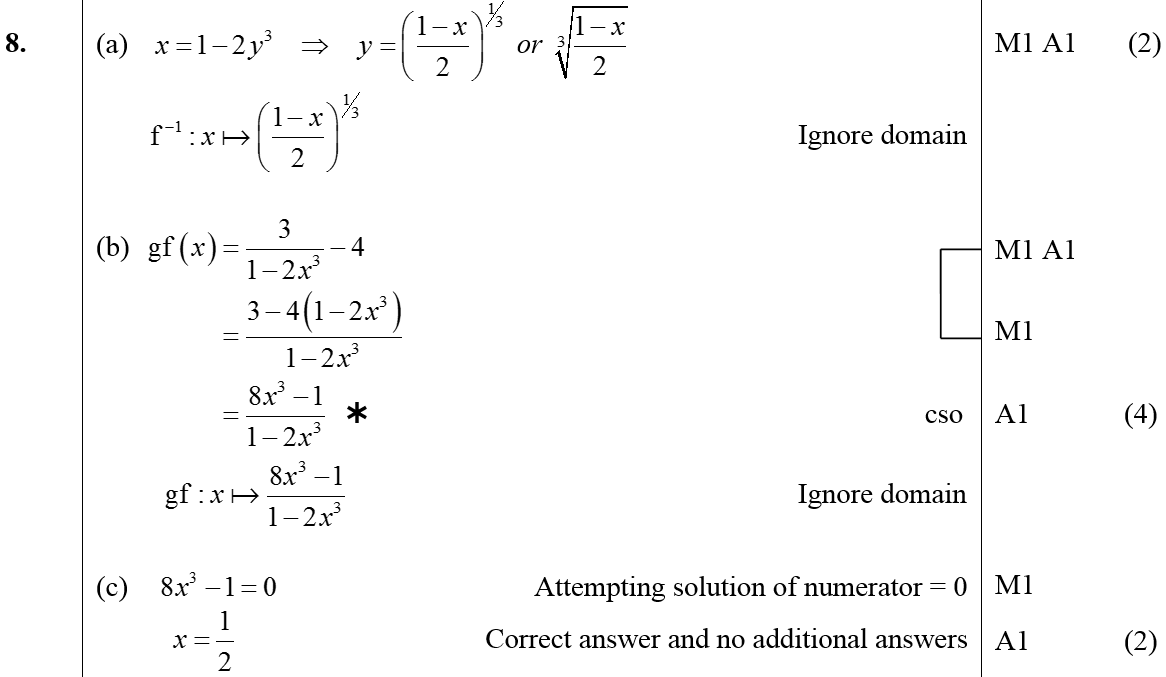 B
C
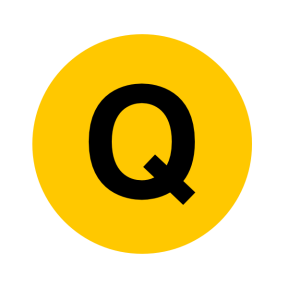 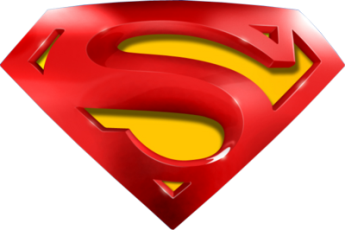 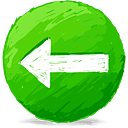 Jan 2008
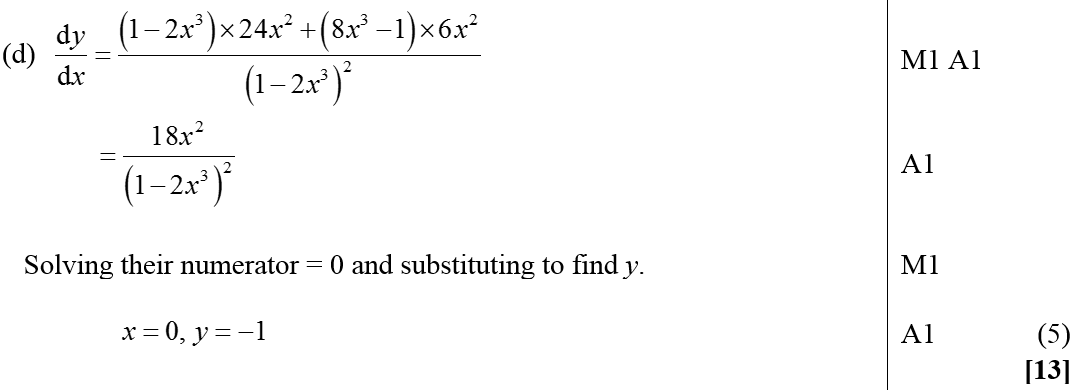 D
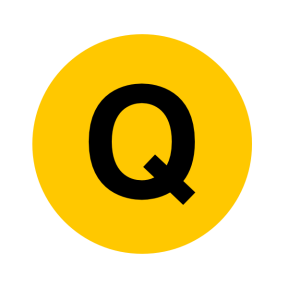 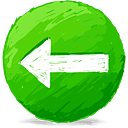 June 2008
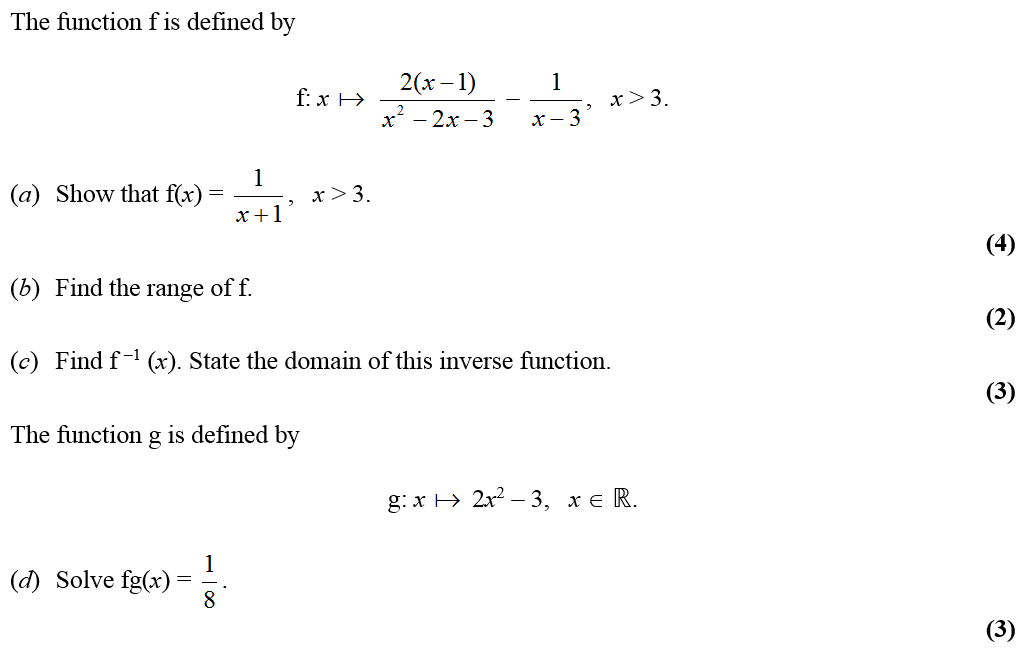 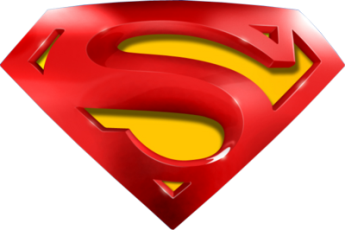 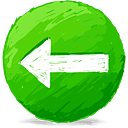 June 2008
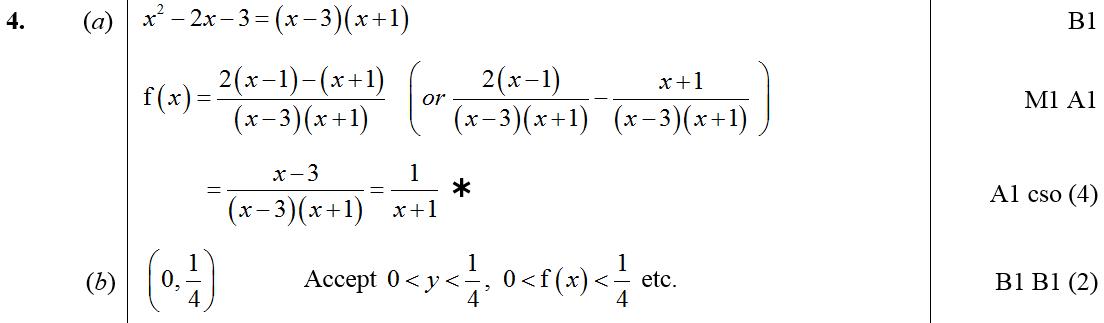 A
B
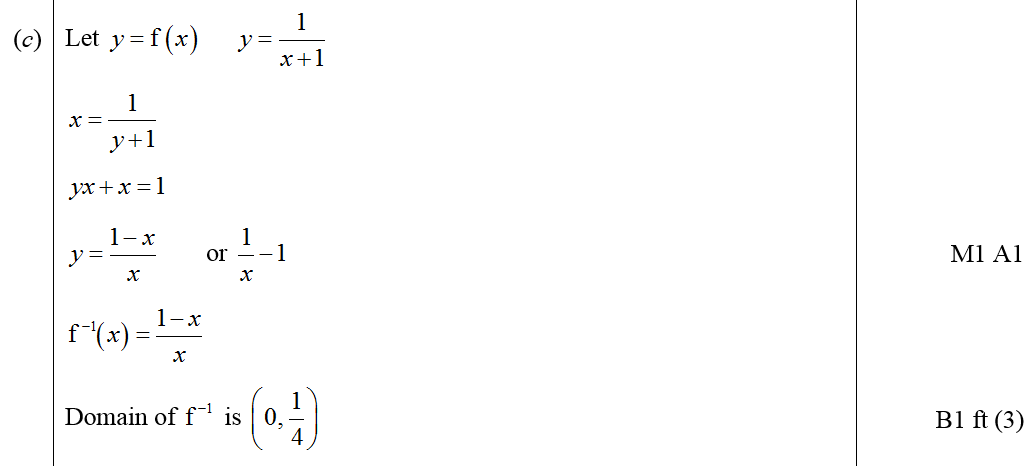 C
D
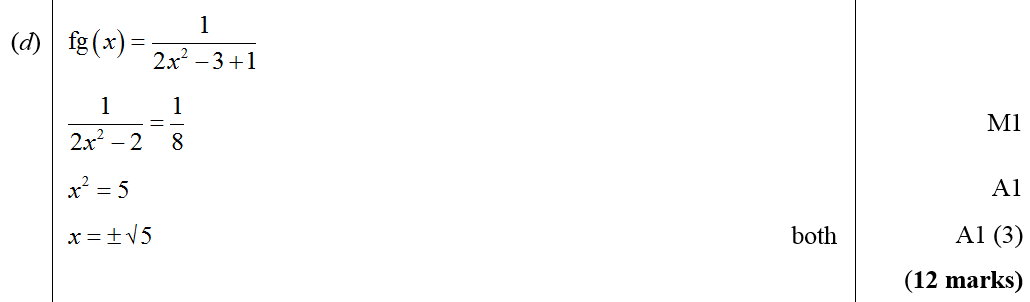 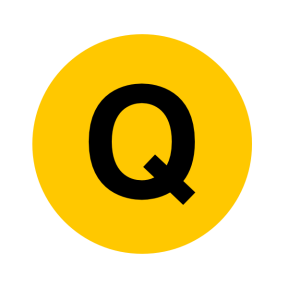 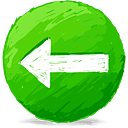 Jan 2009
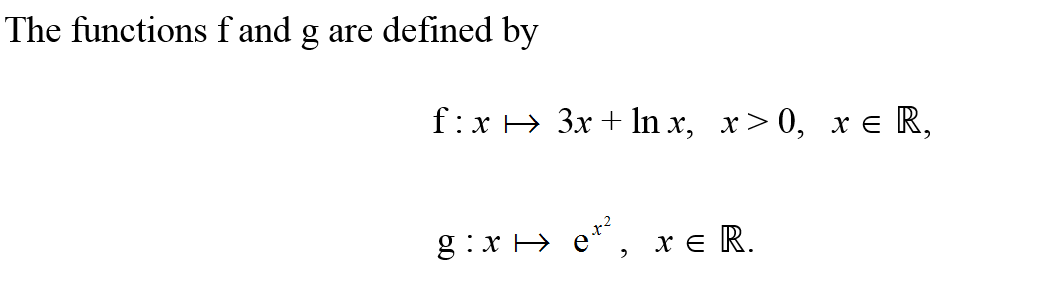 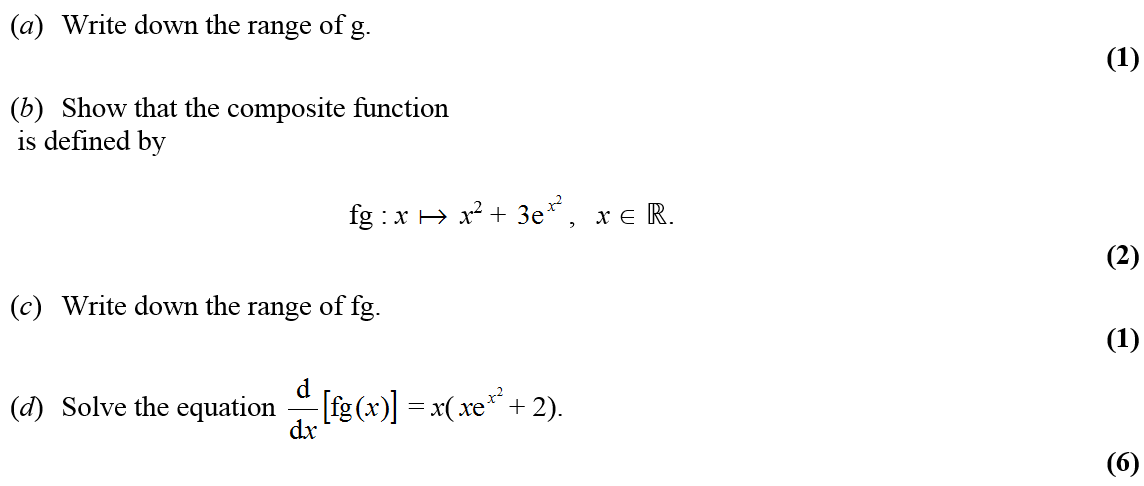 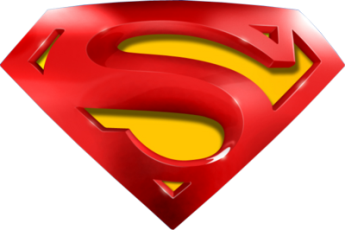 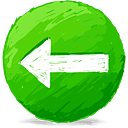 Jan 2009
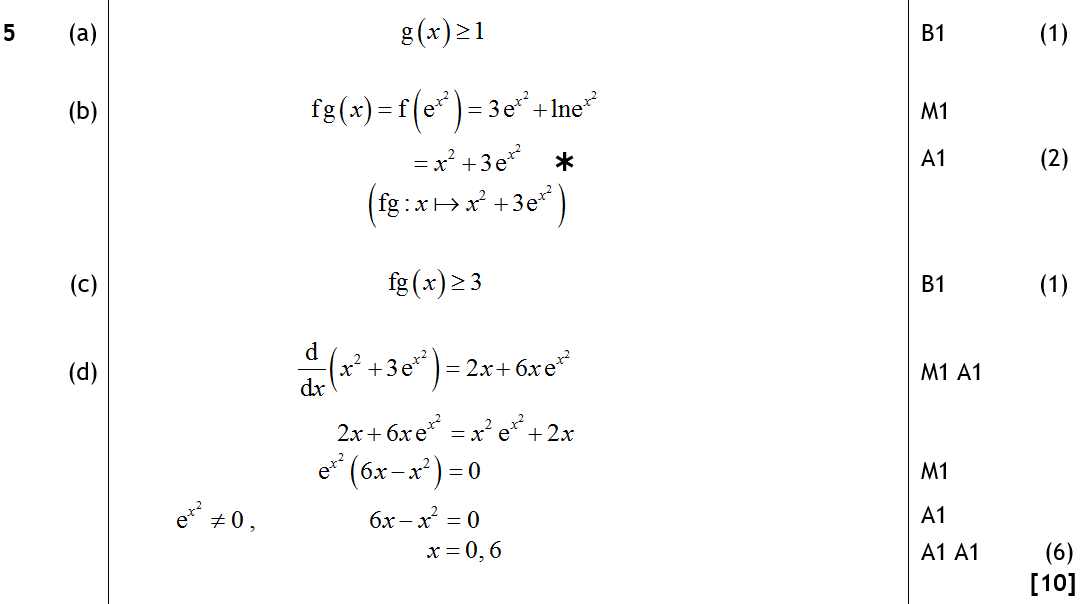 A
B
C
D
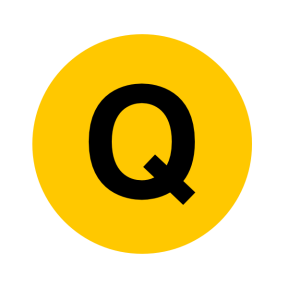 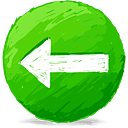 June 2009
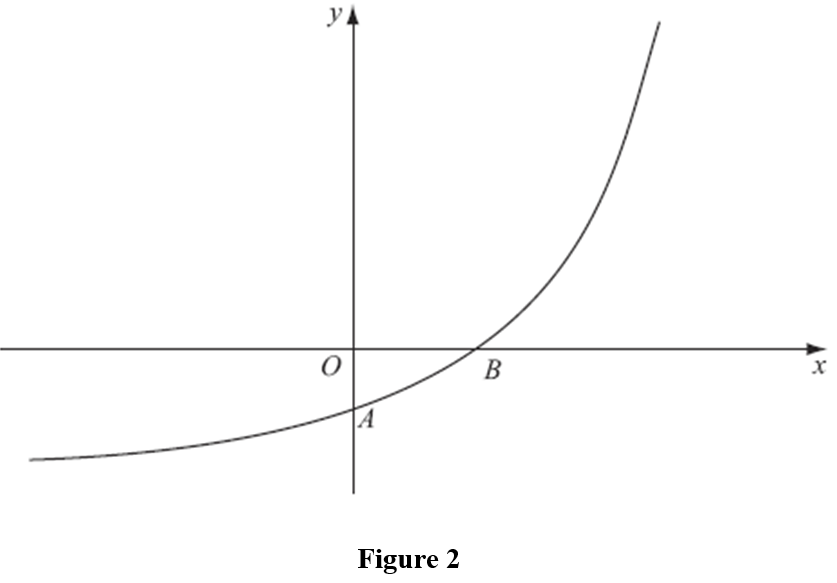 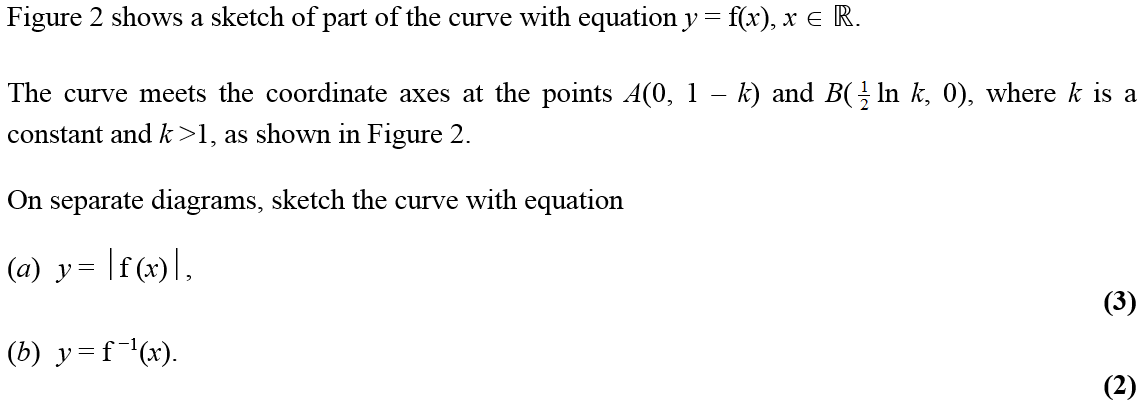 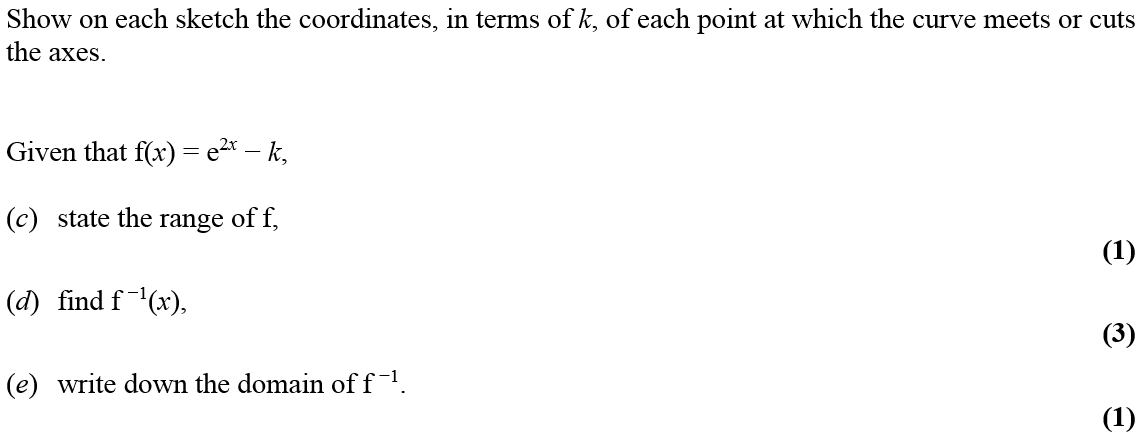 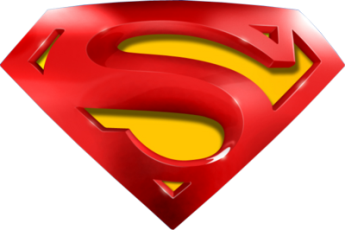 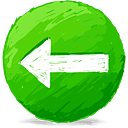 June 2009
A
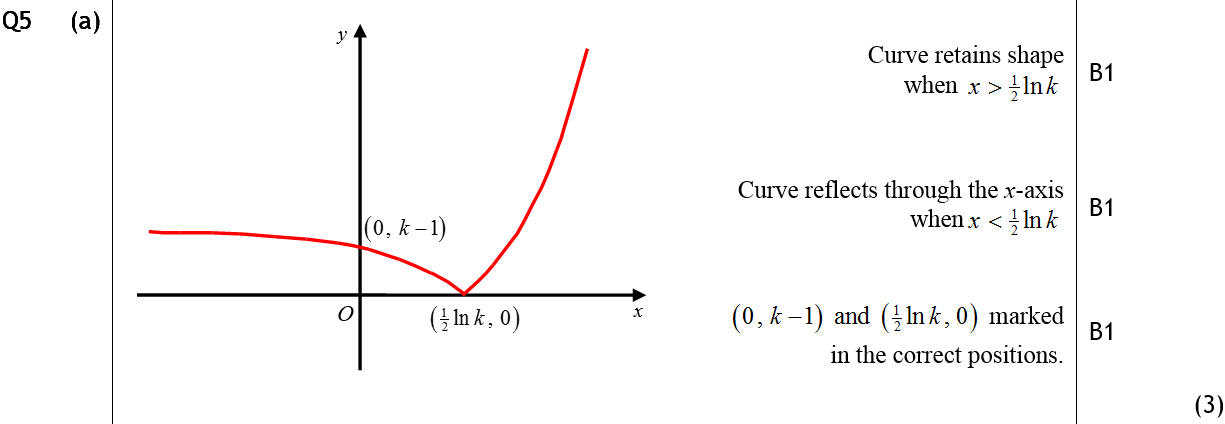 B
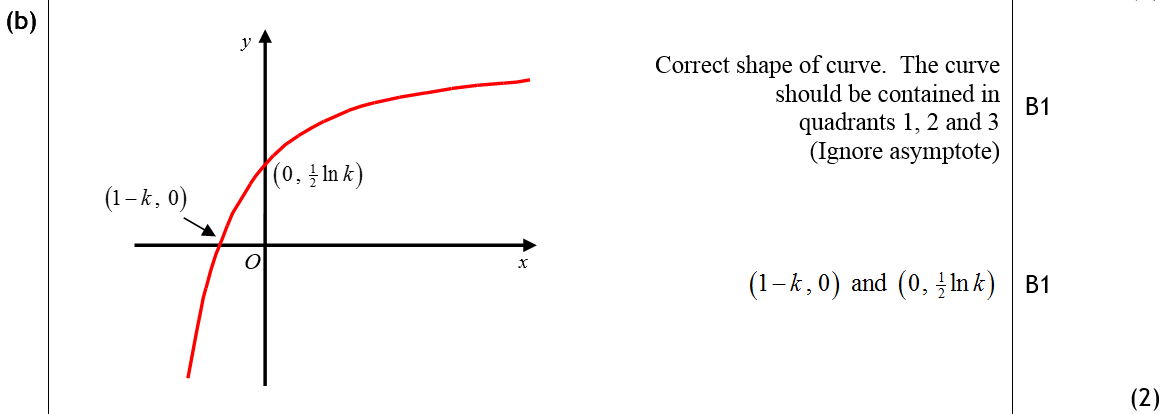 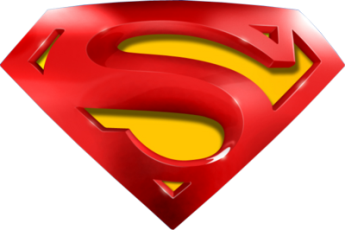 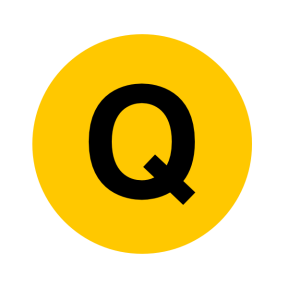 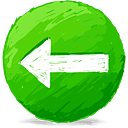 June 2009
C
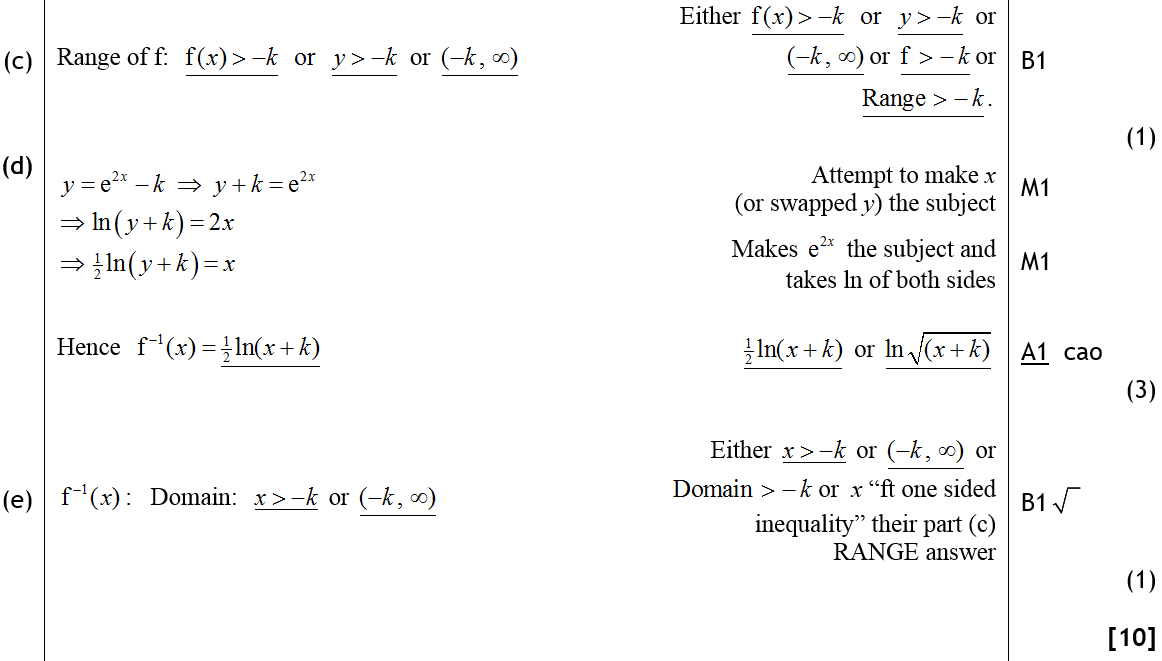 D
E
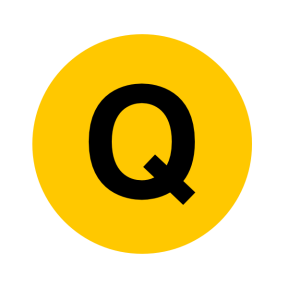 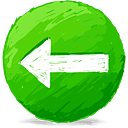 Jan 2010
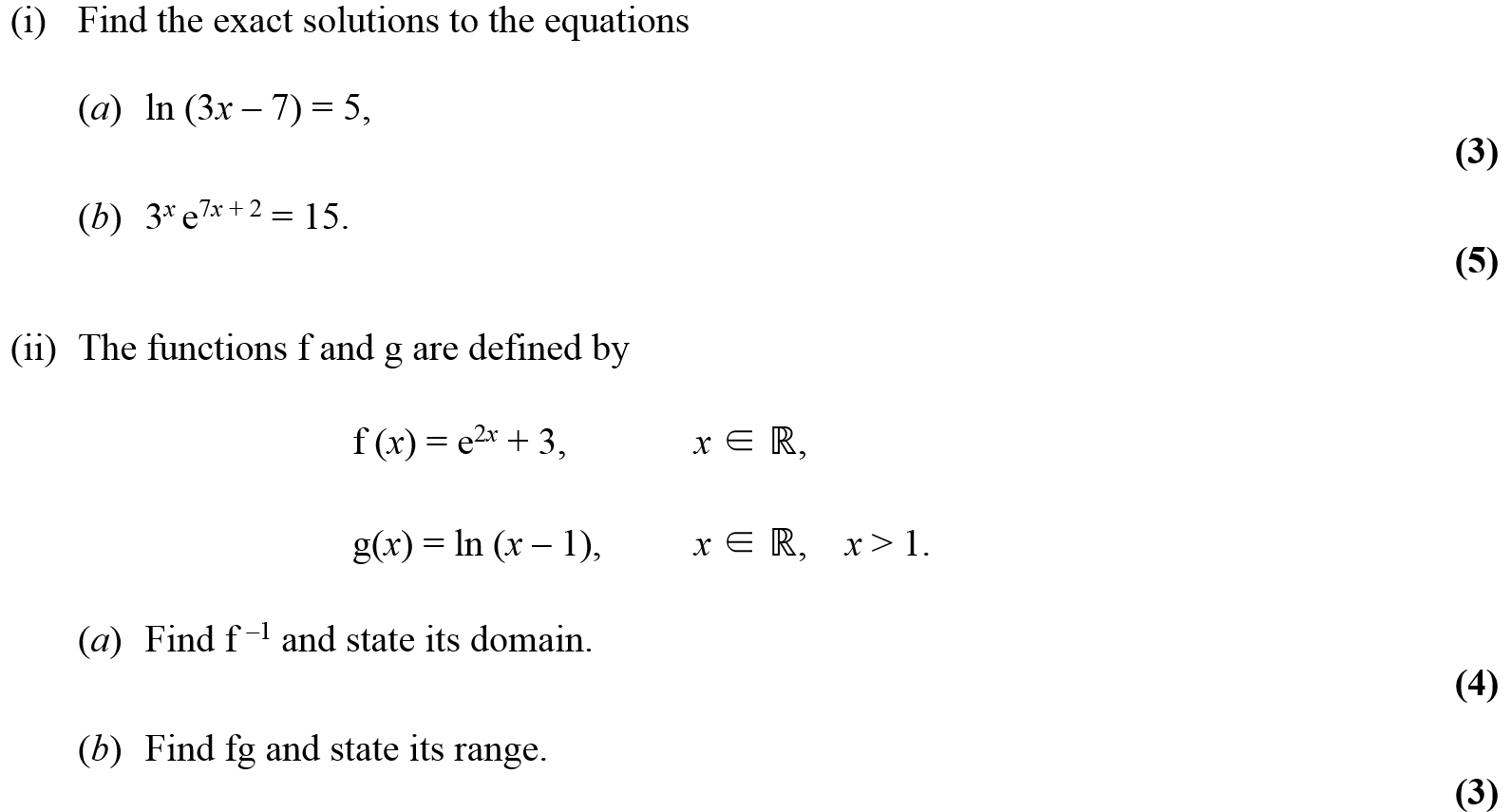 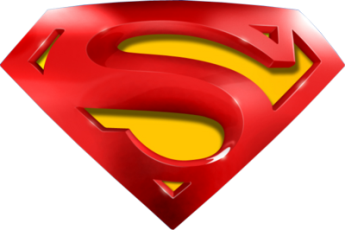 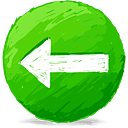 Jan 2010
i (A)
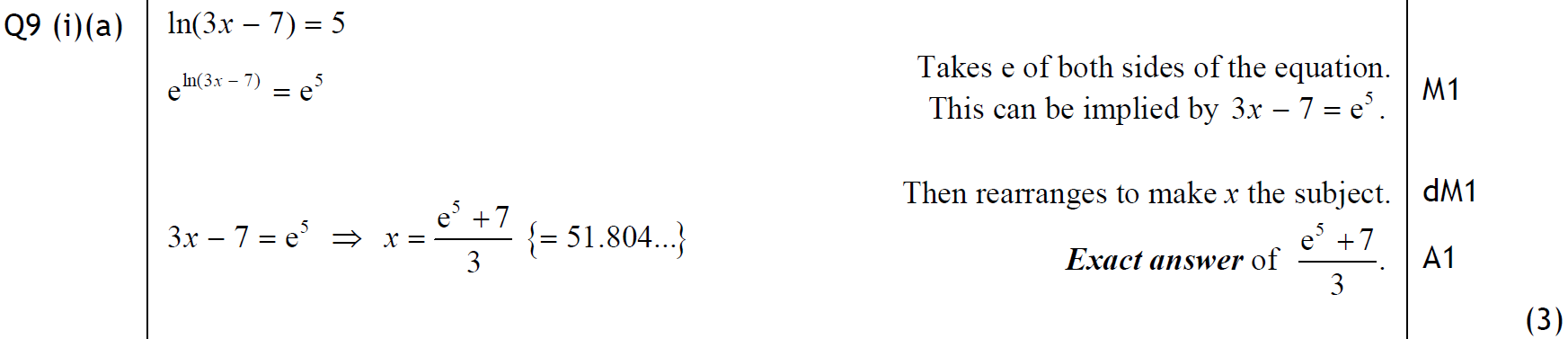 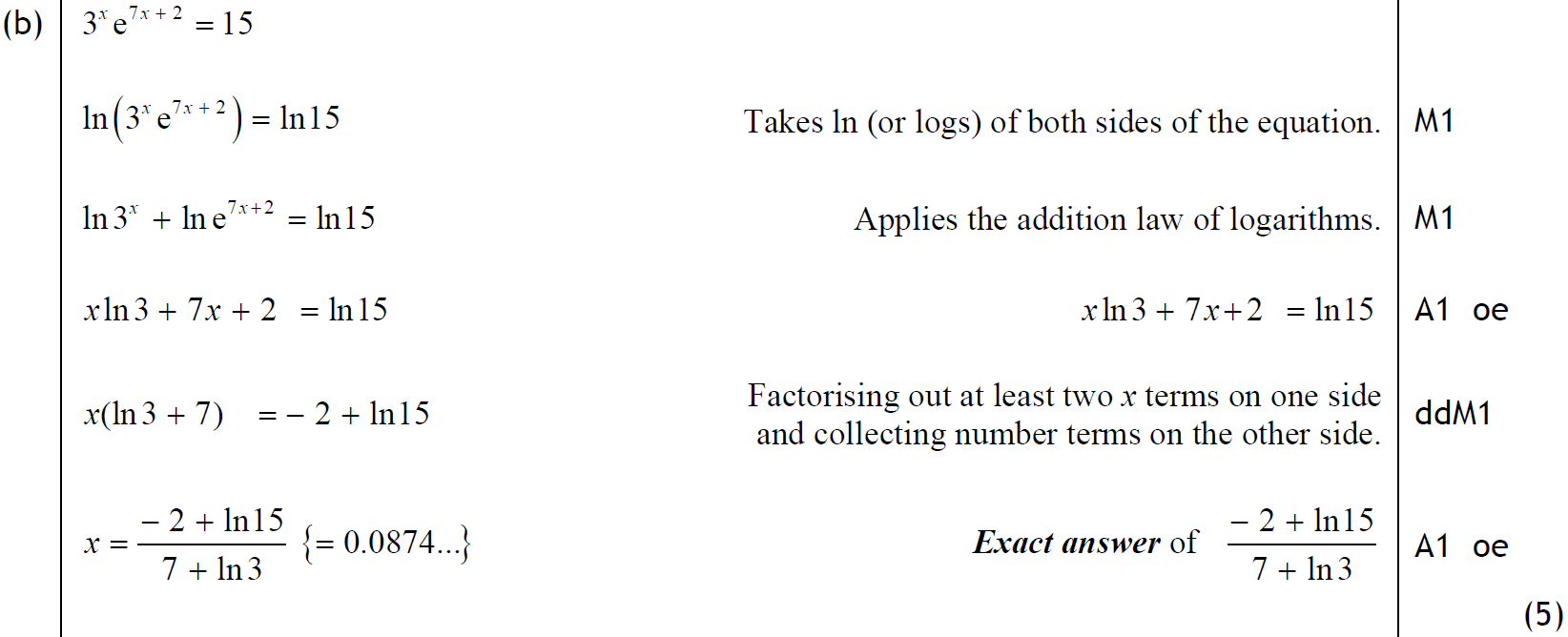 i (B)
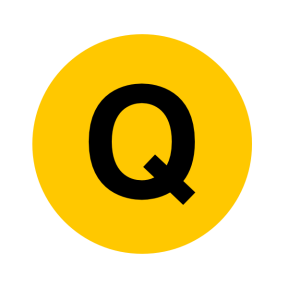 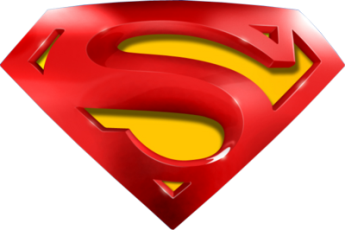 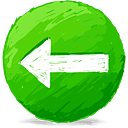 Jan 2010
ii (A)
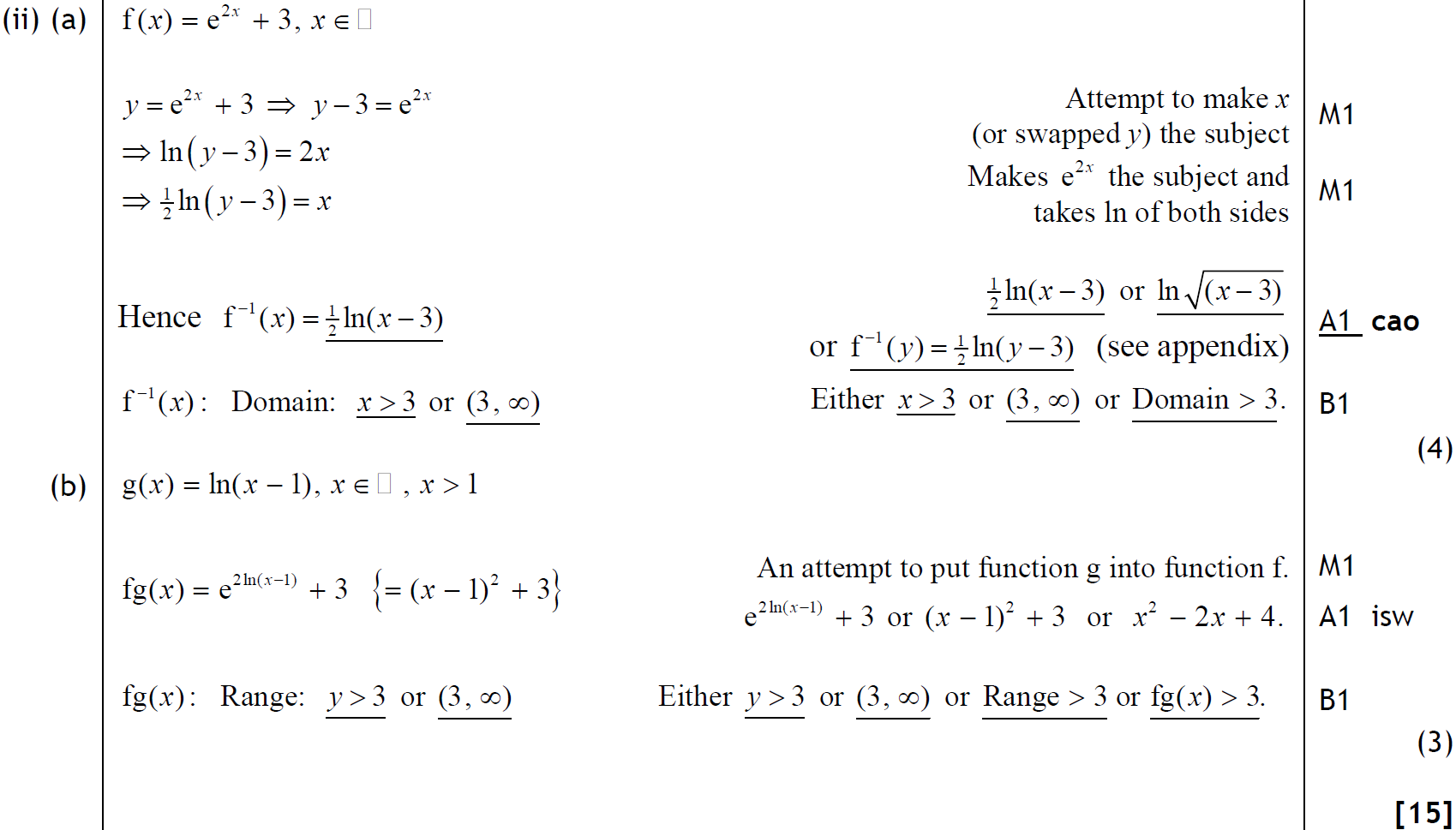 ii (B)
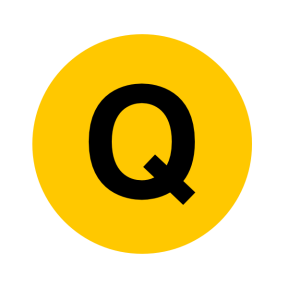 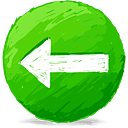 June 2010
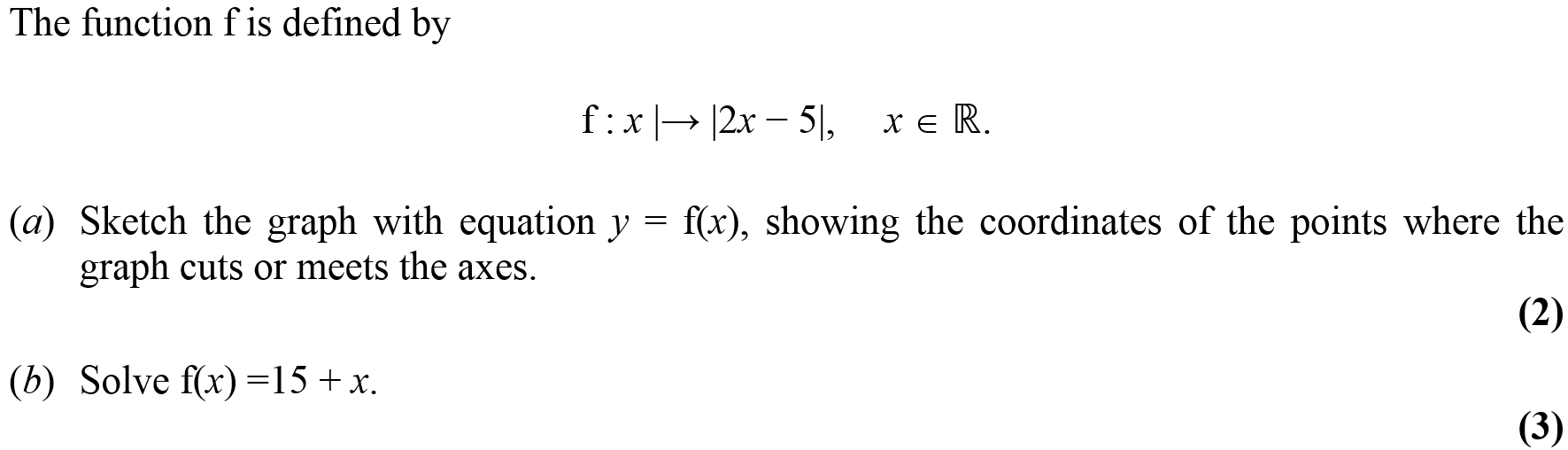 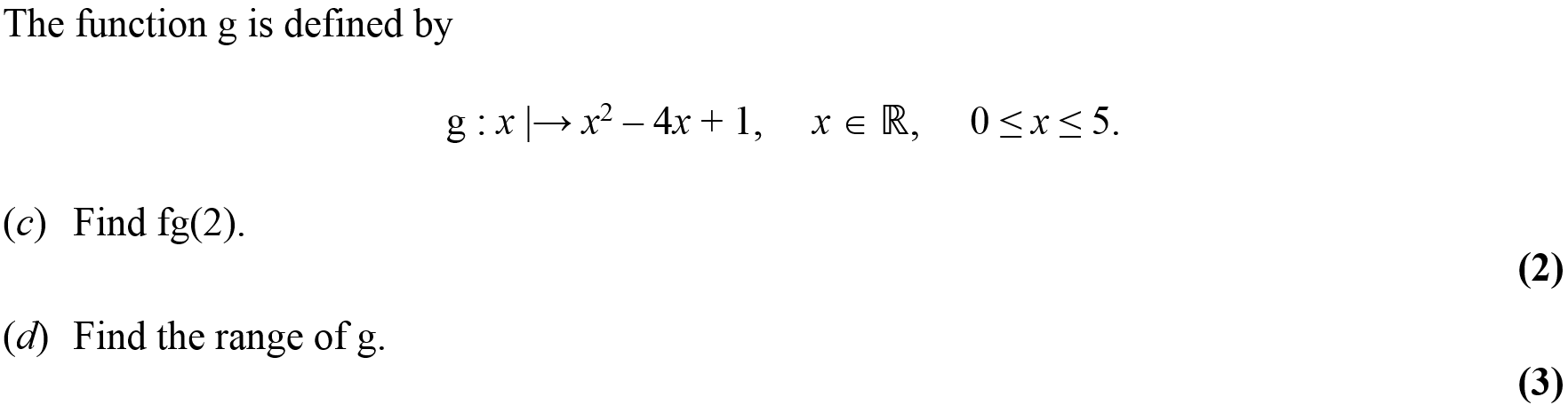 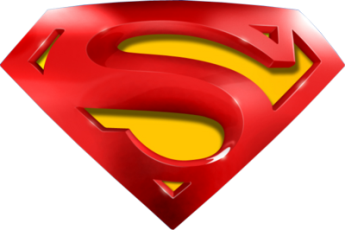 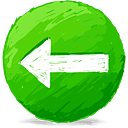 June 2010
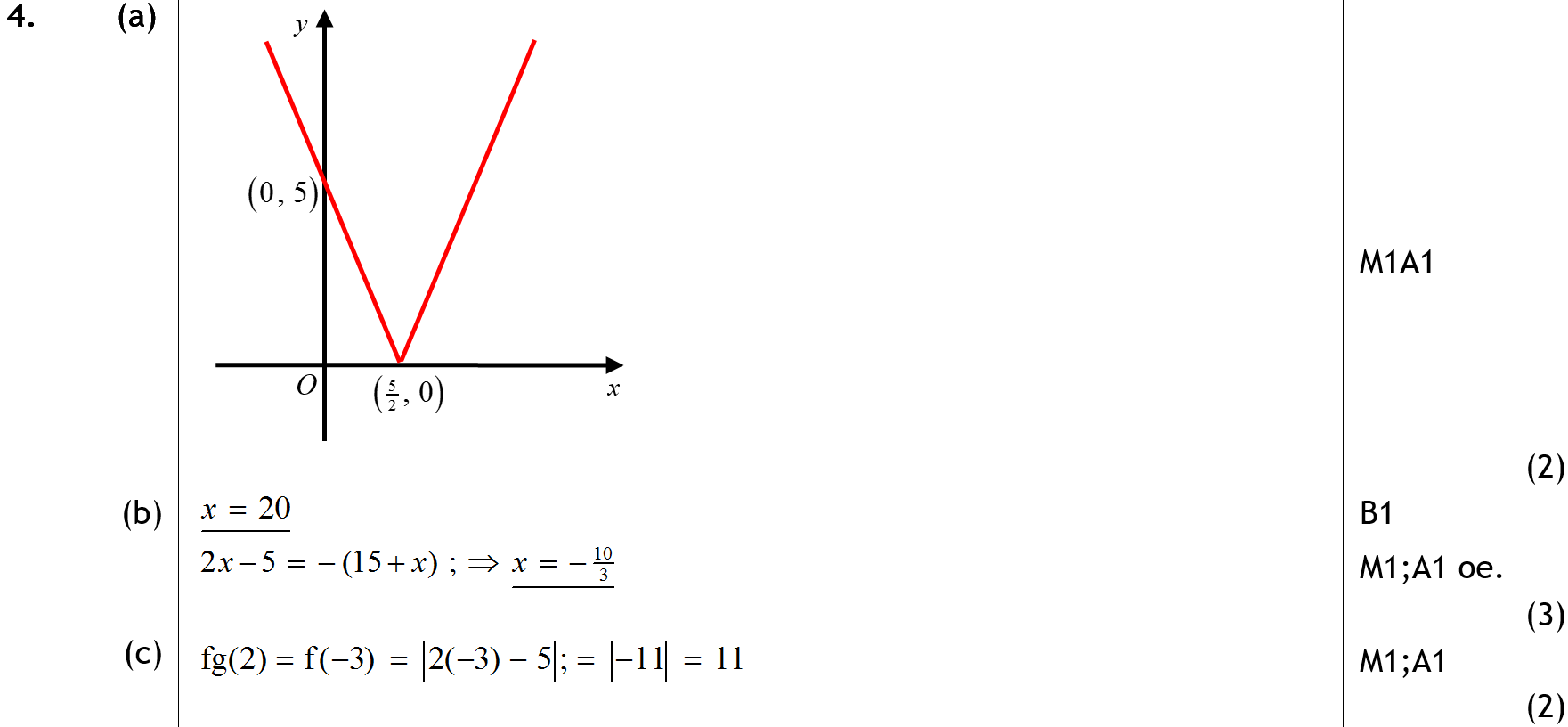 A
B
C
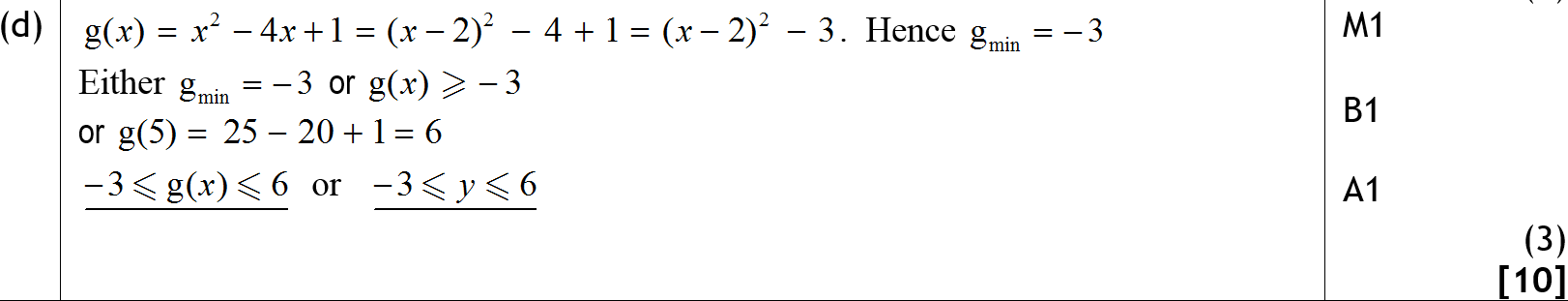 D
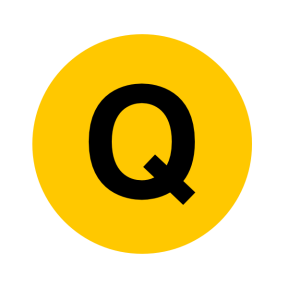 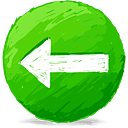 Jan 2011
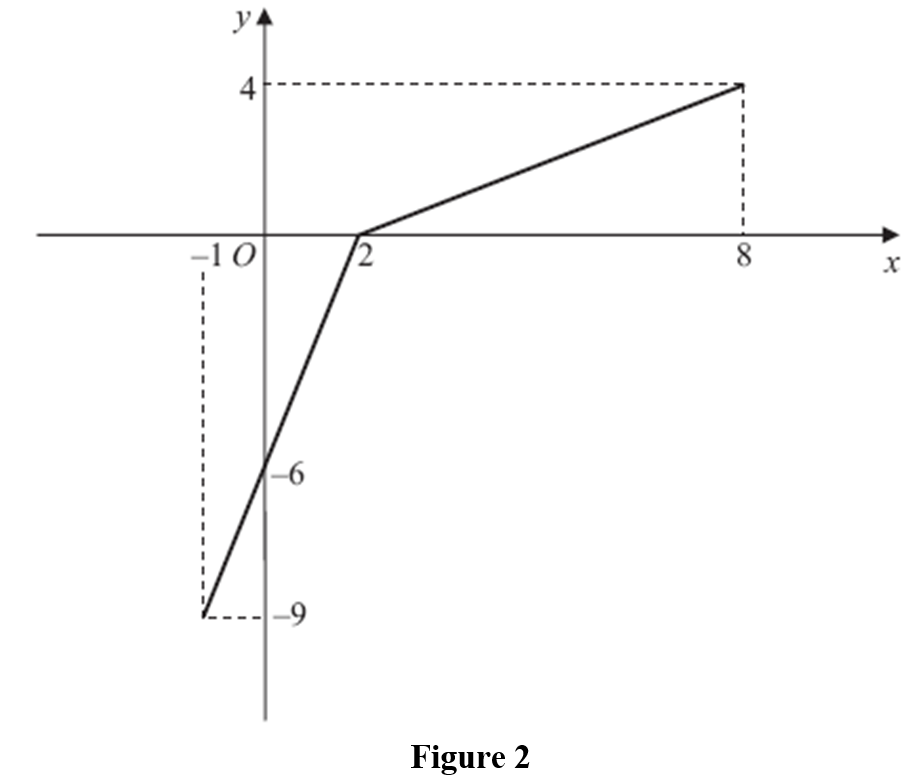 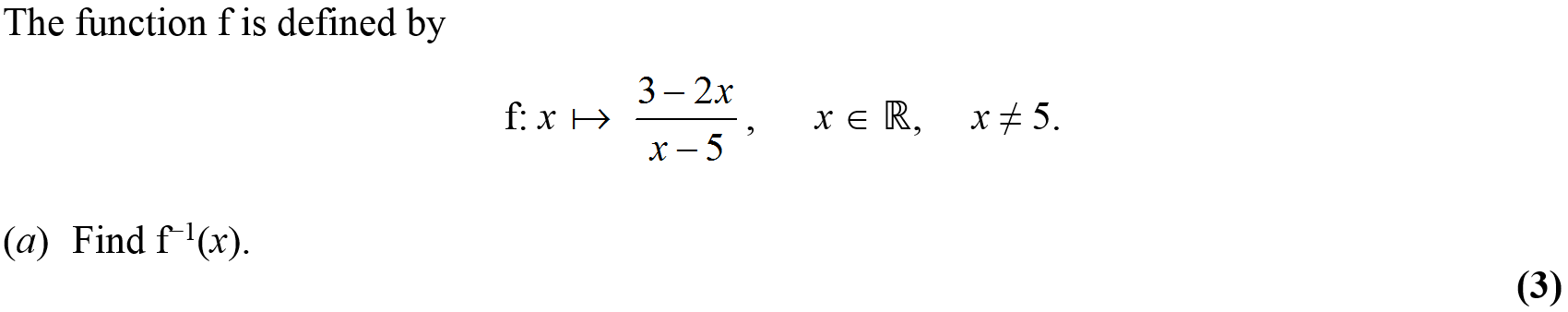 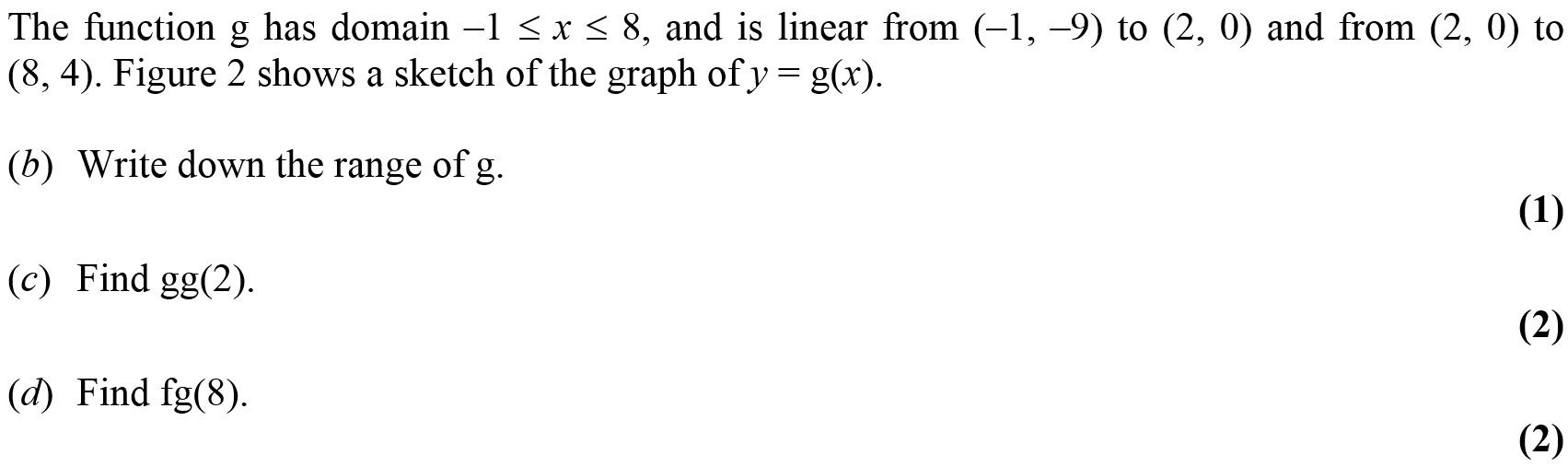 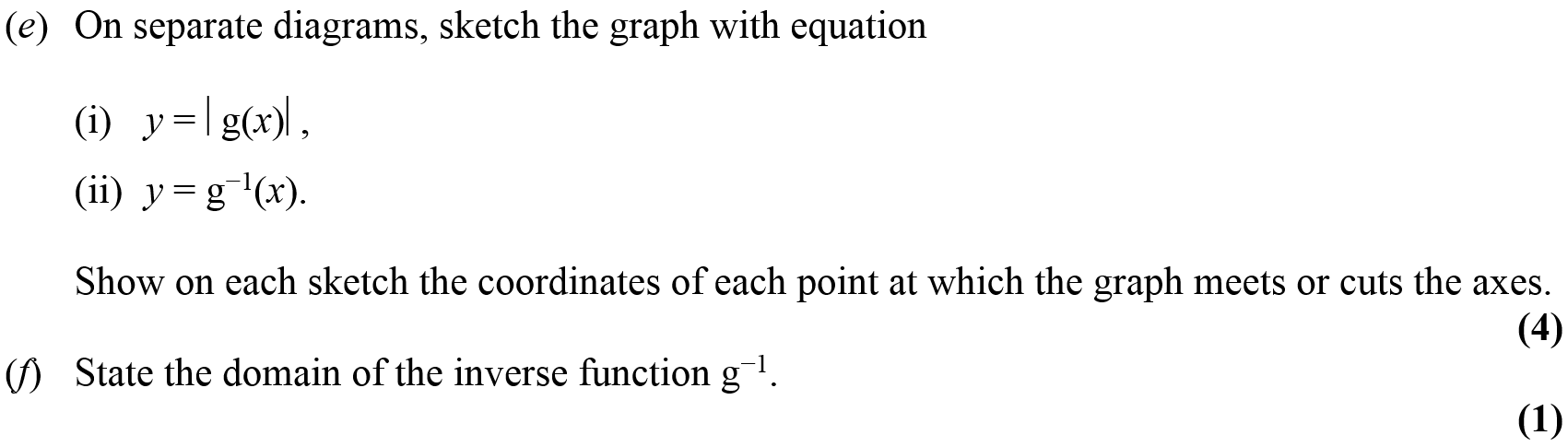 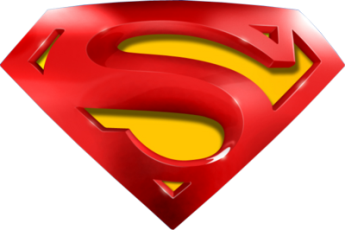 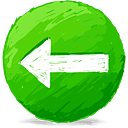 Jan 2011
A
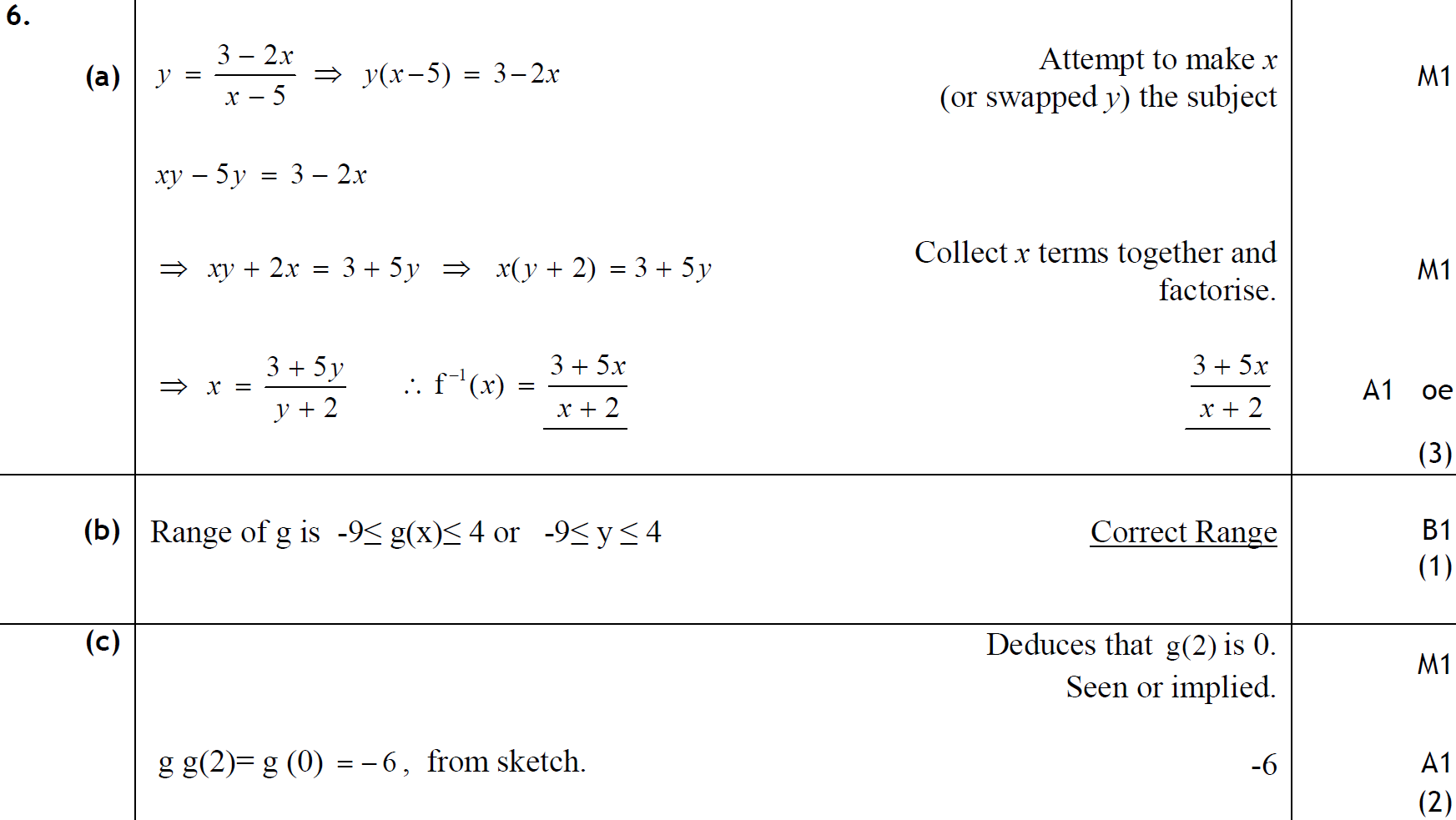 B
C
D
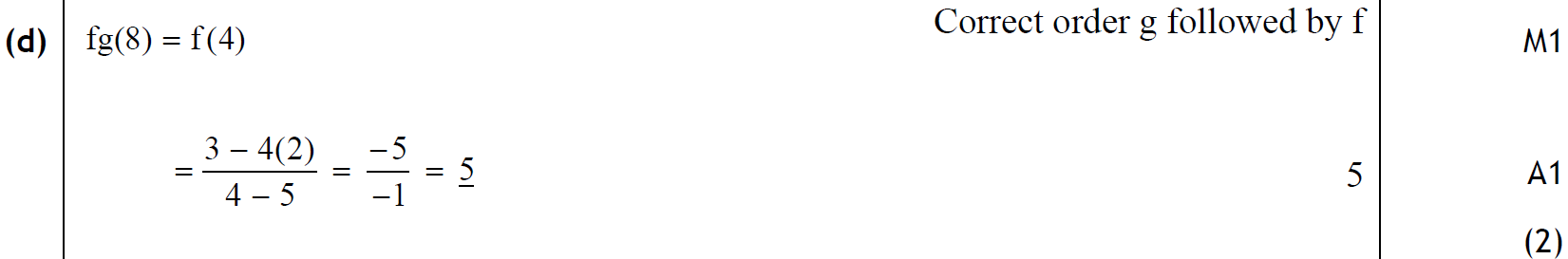 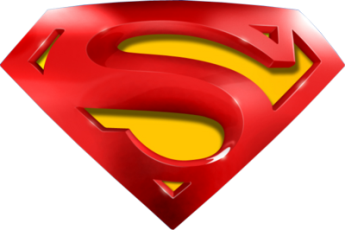 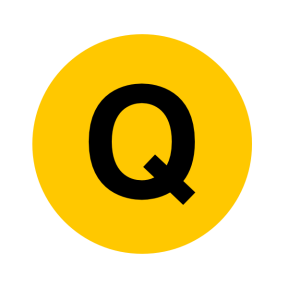 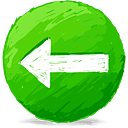 Jan 2011
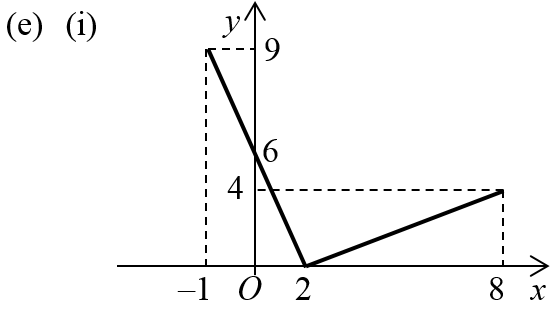 E (i)
E (ii)
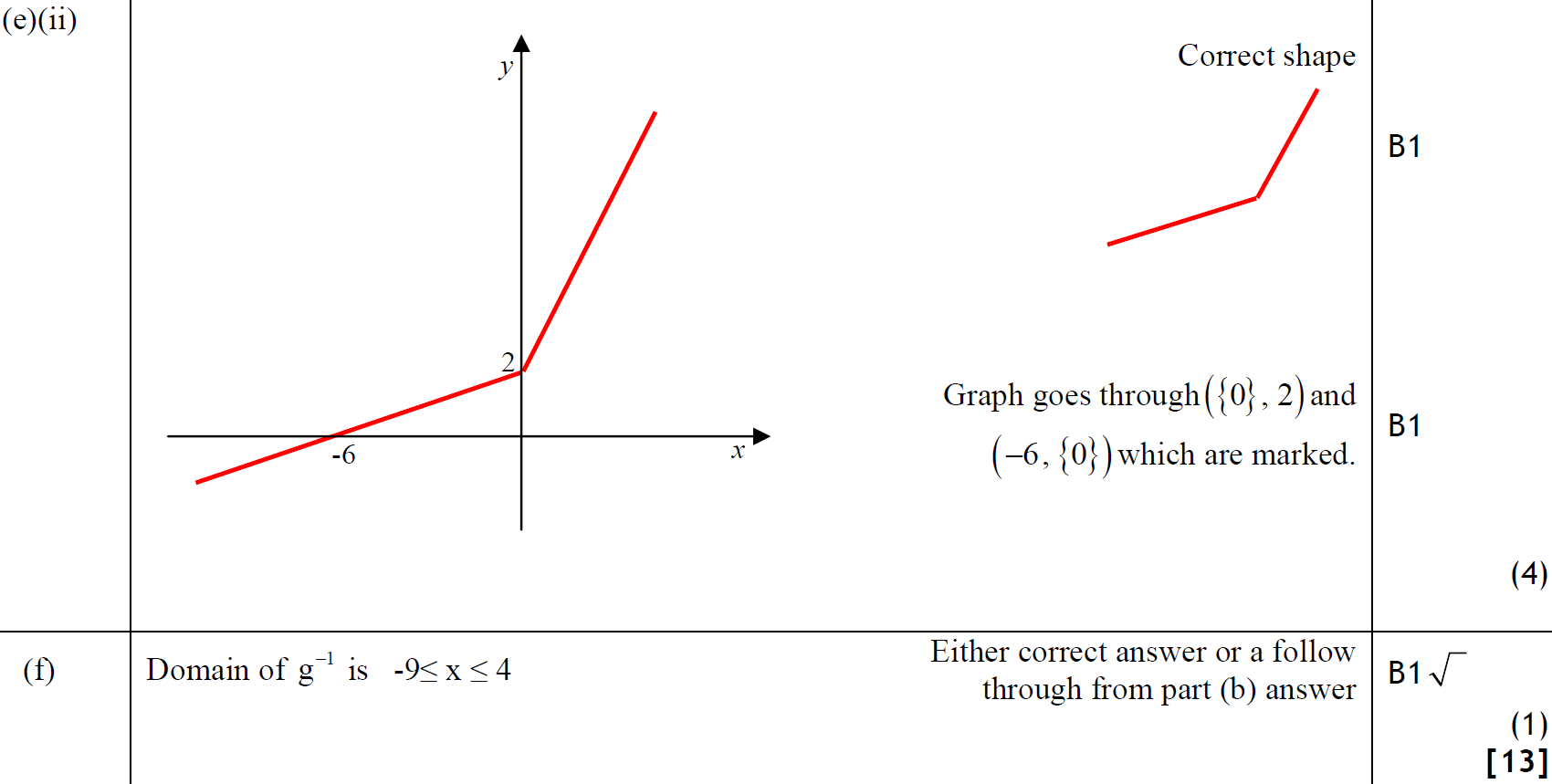 F
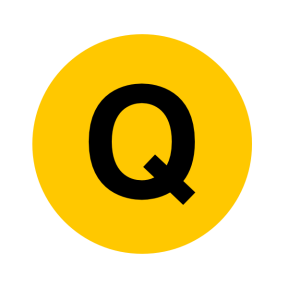 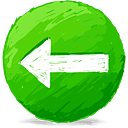 June 2011
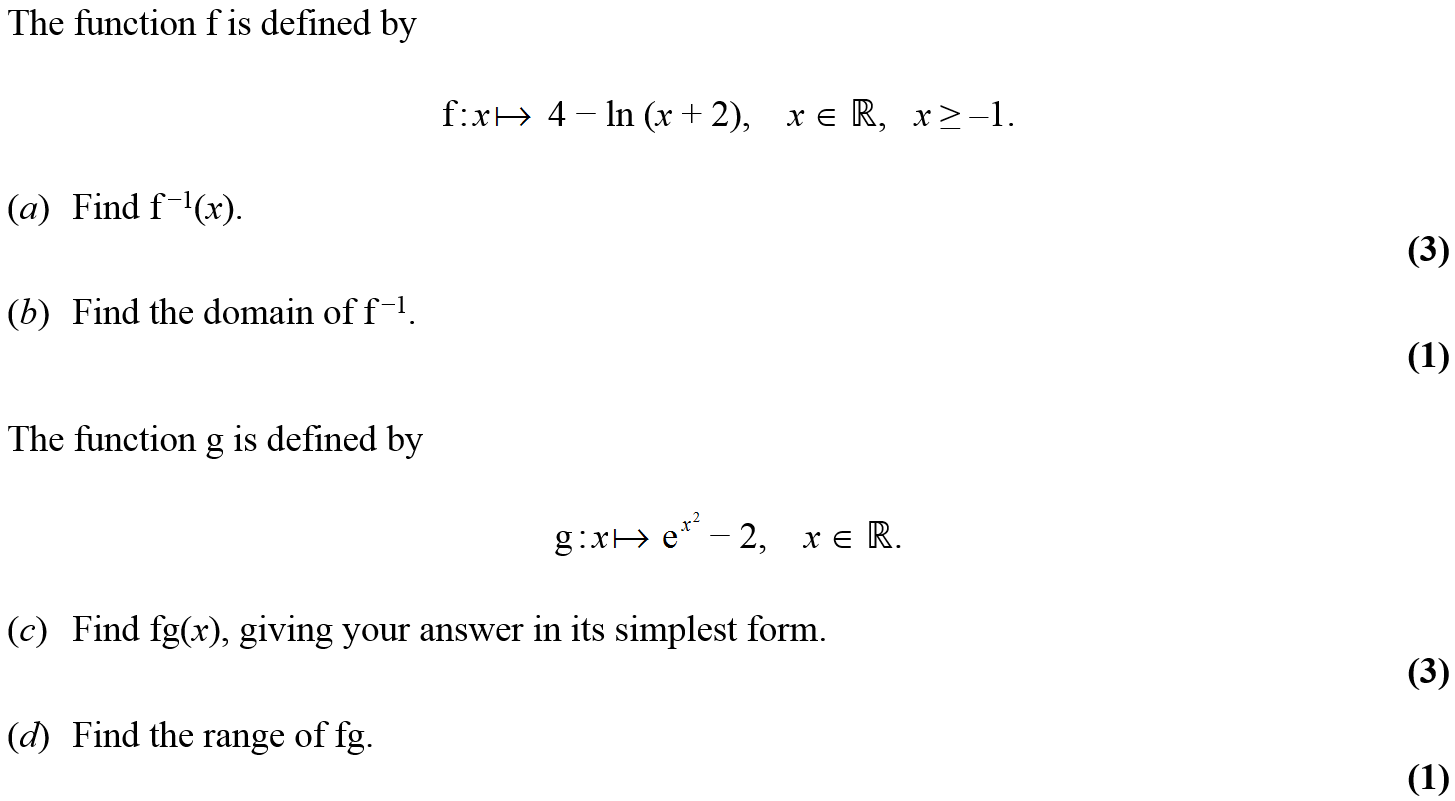 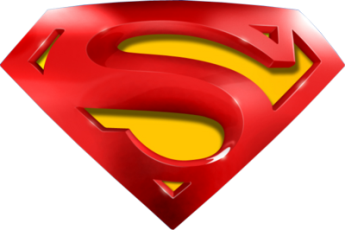 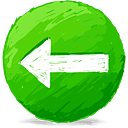 June 2011
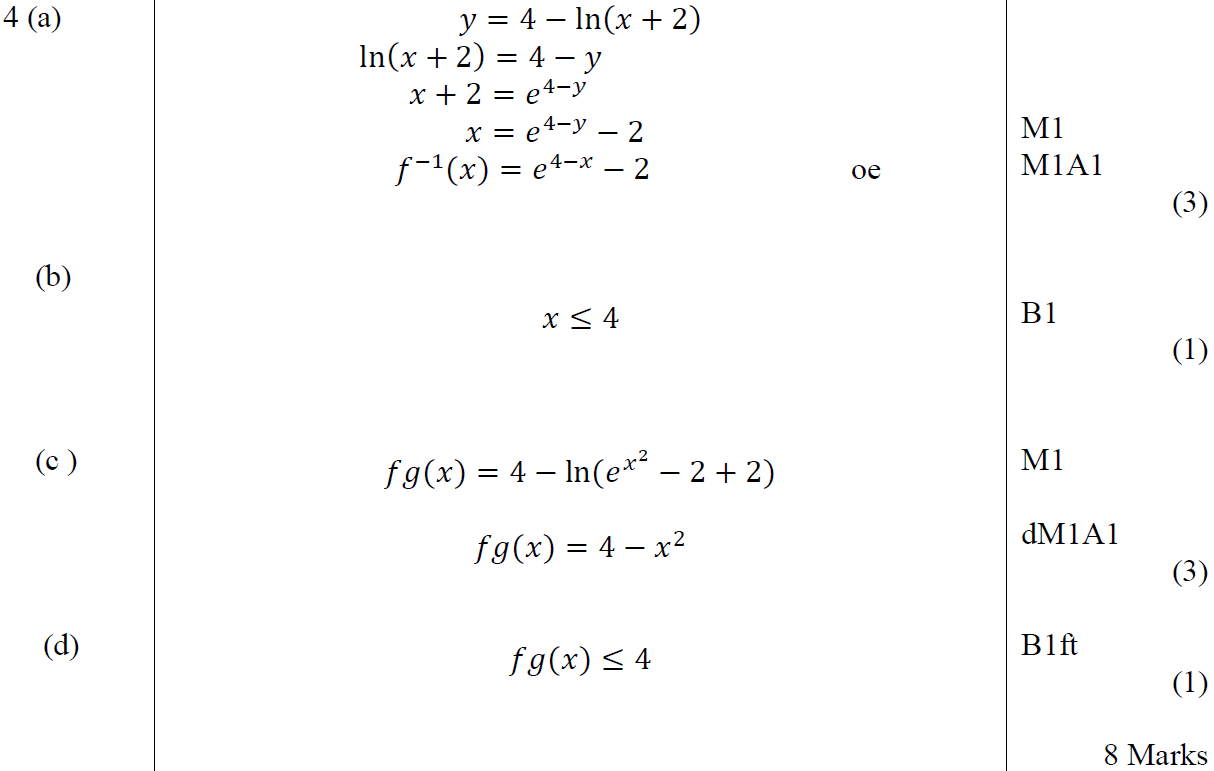 A
B
C
D
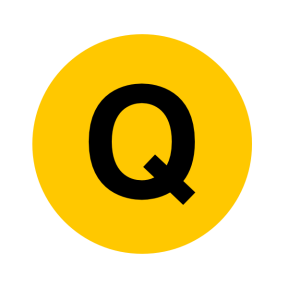 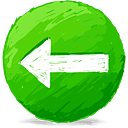 Jan 2012
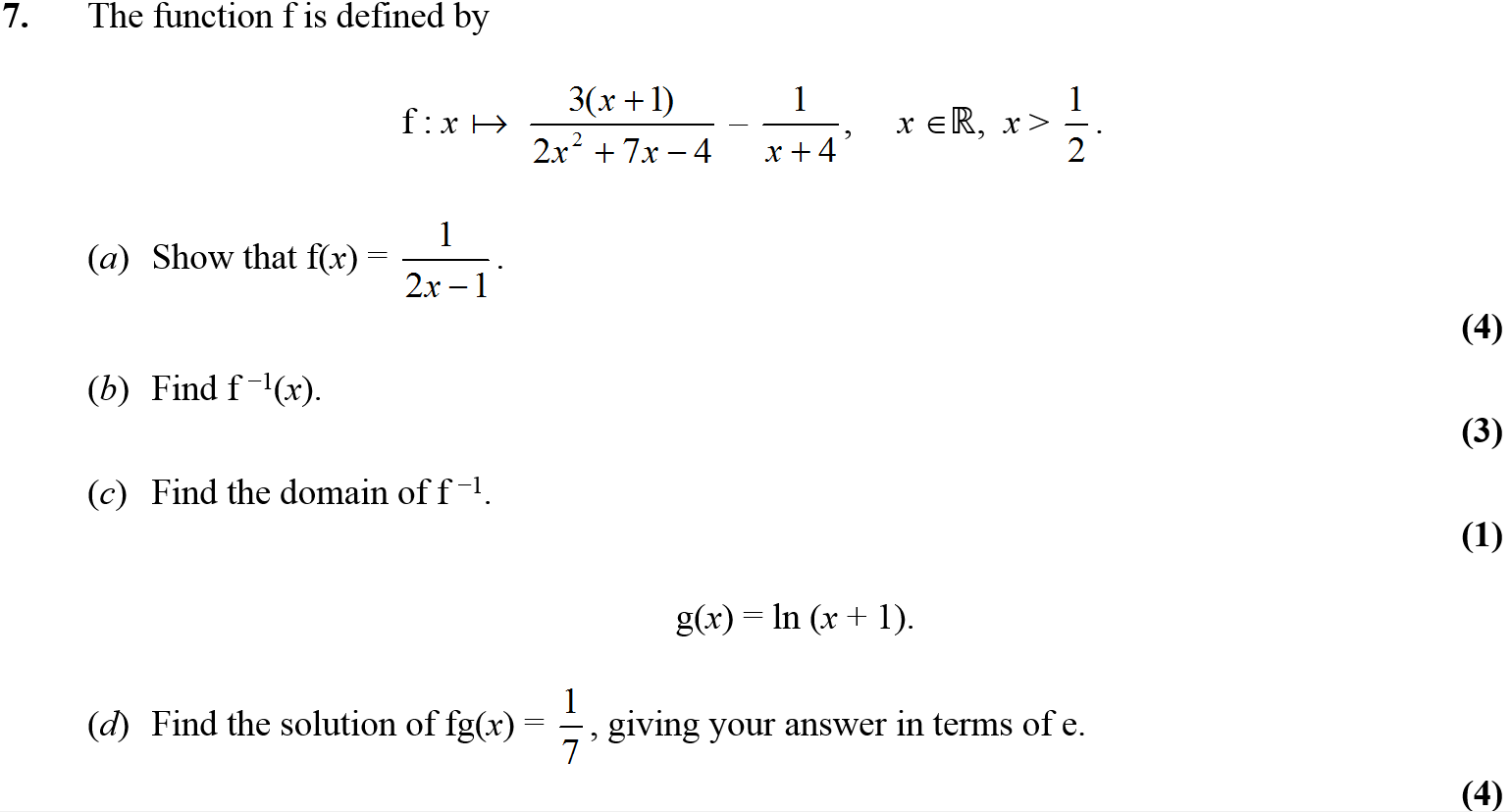 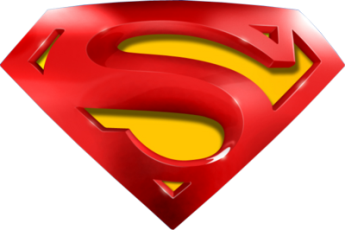 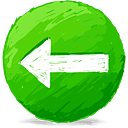 Jan 2012
A
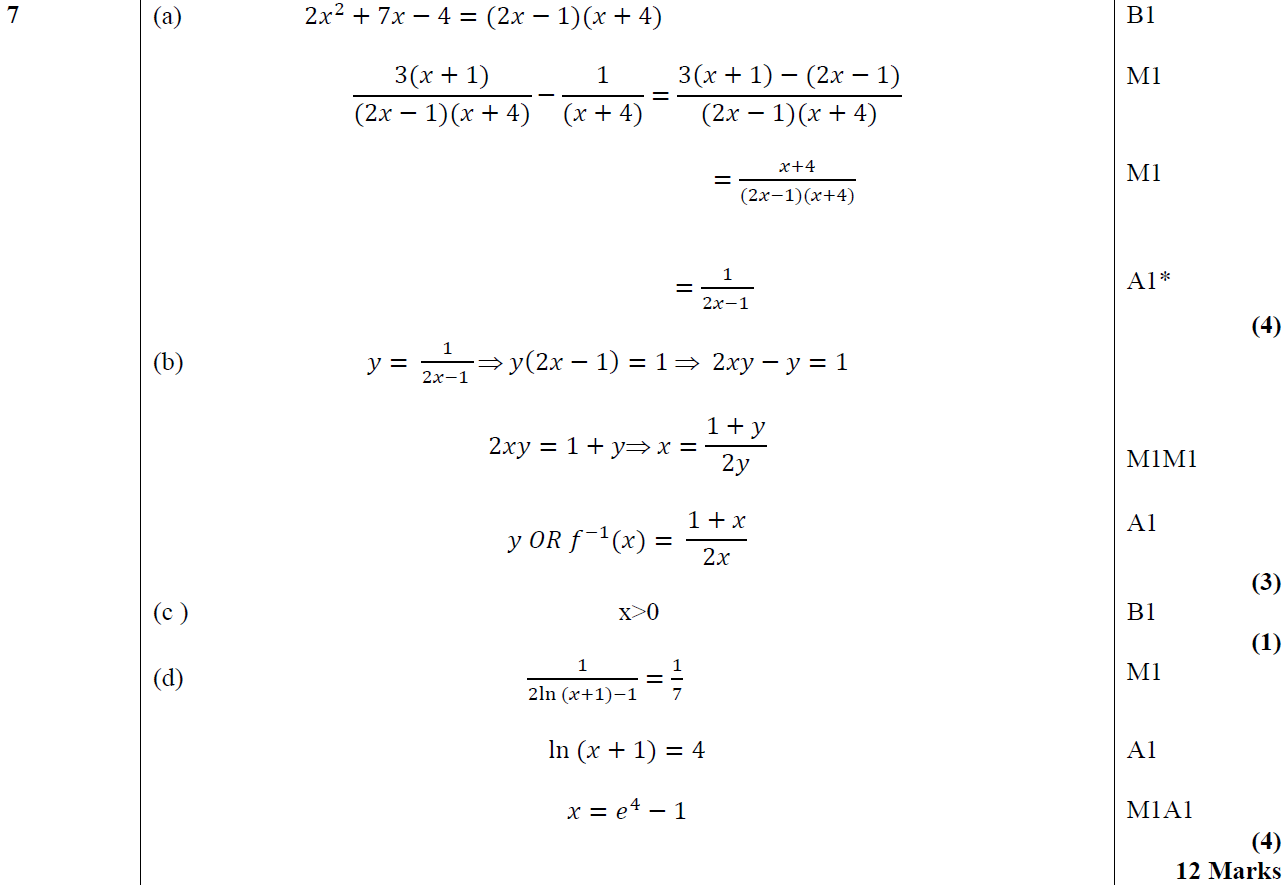 B
C
D
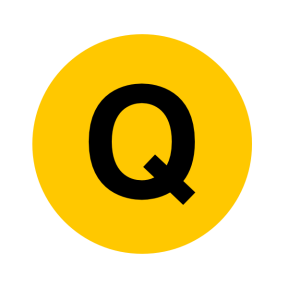 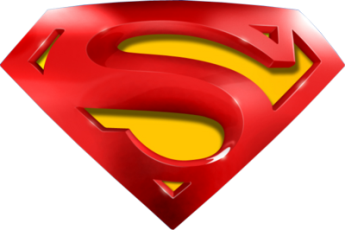 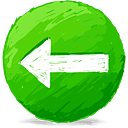 Jan 2012
A Notes
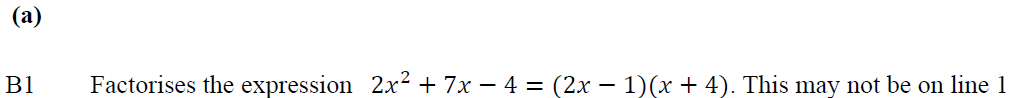 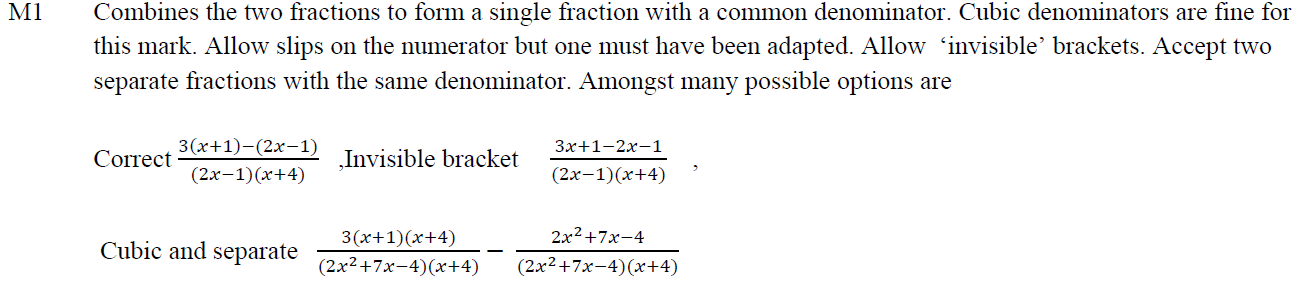 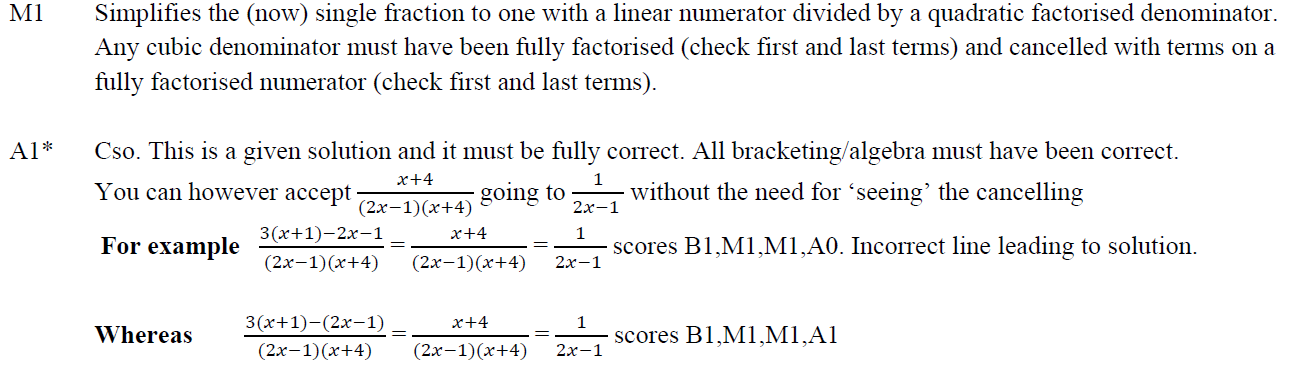 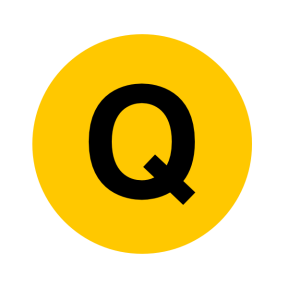 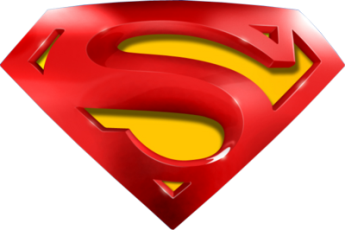 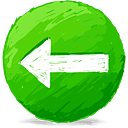 Jan 2012
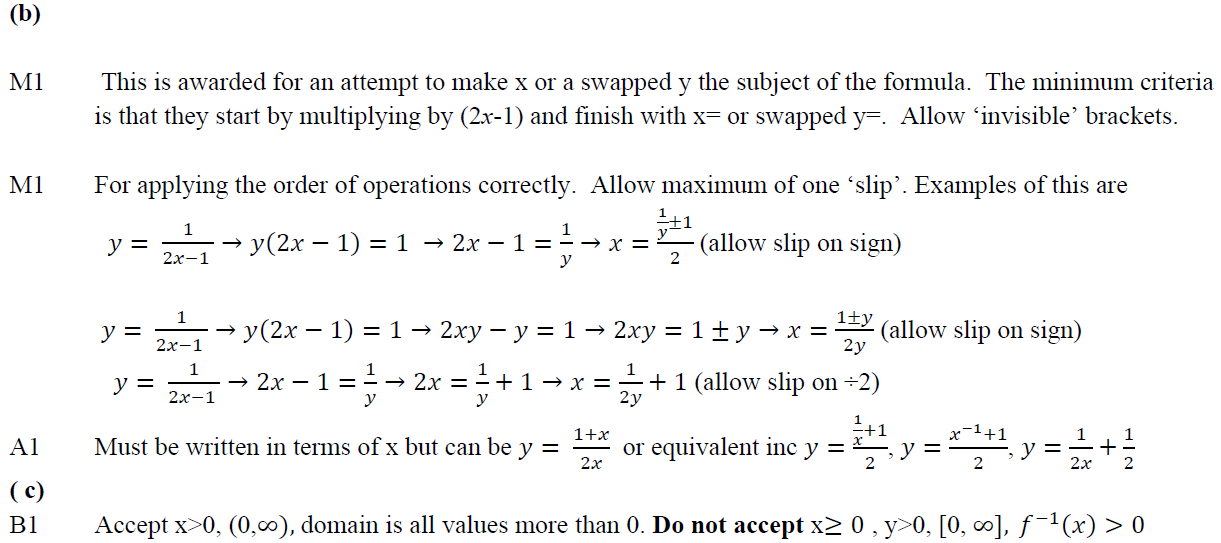 B Notes
C Notes
D Notes
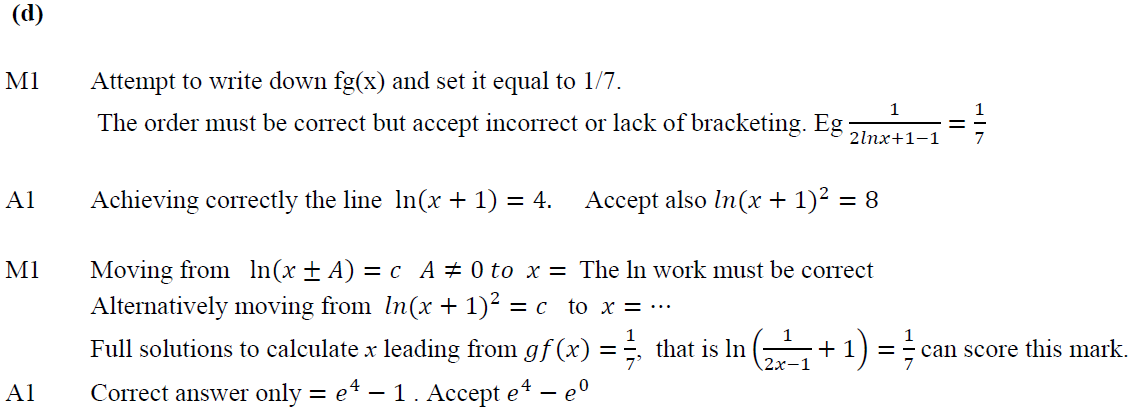 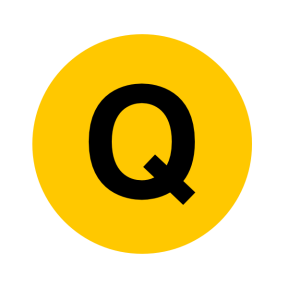 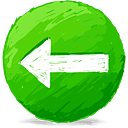 June 2012
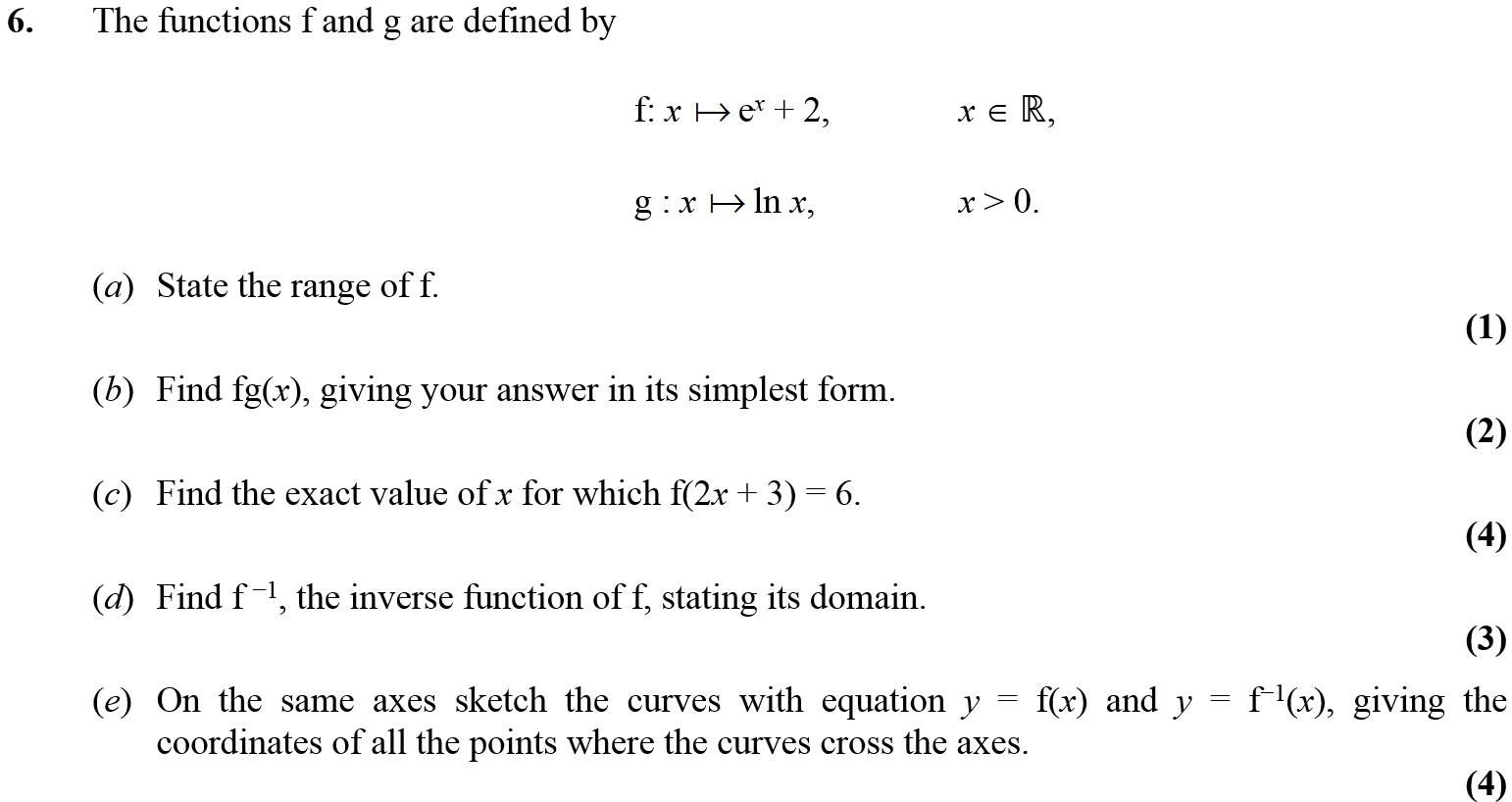 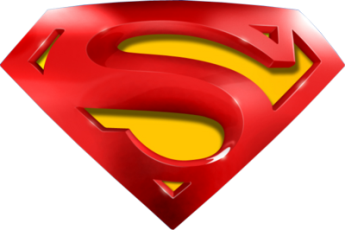 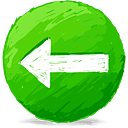 June 2012
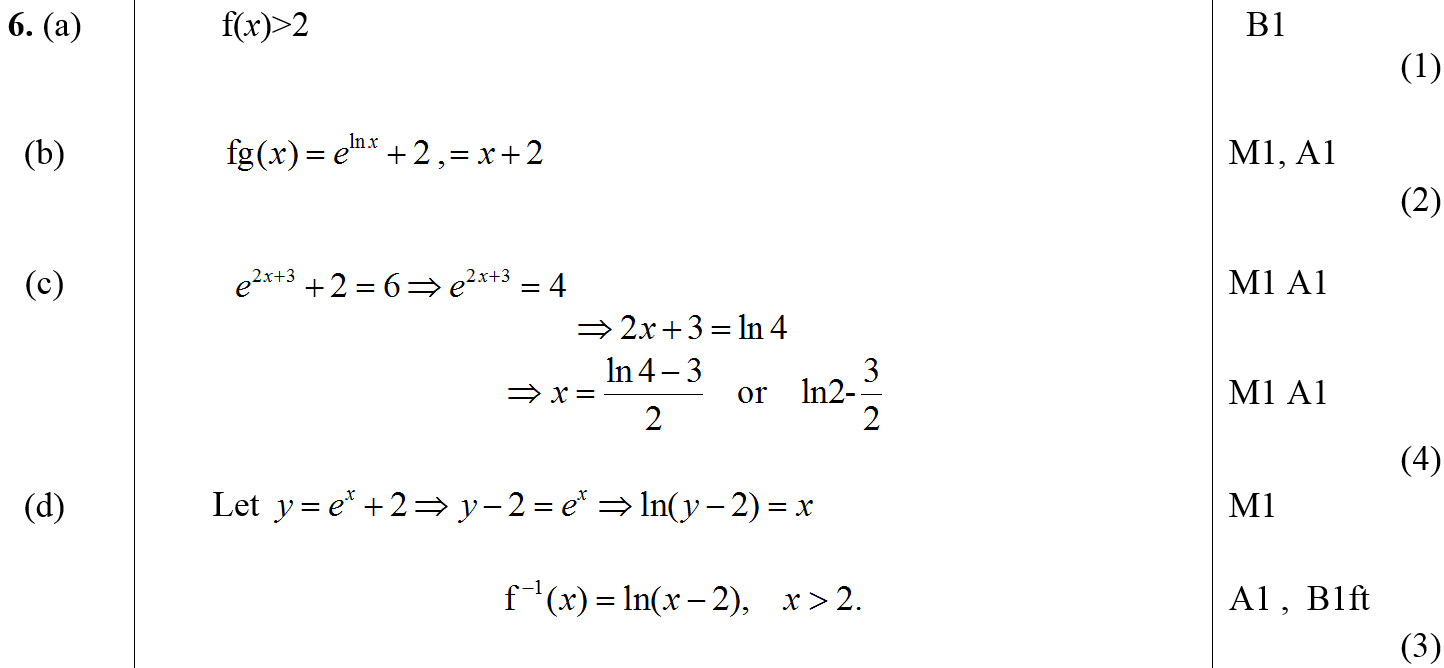 A
B
C
D
E
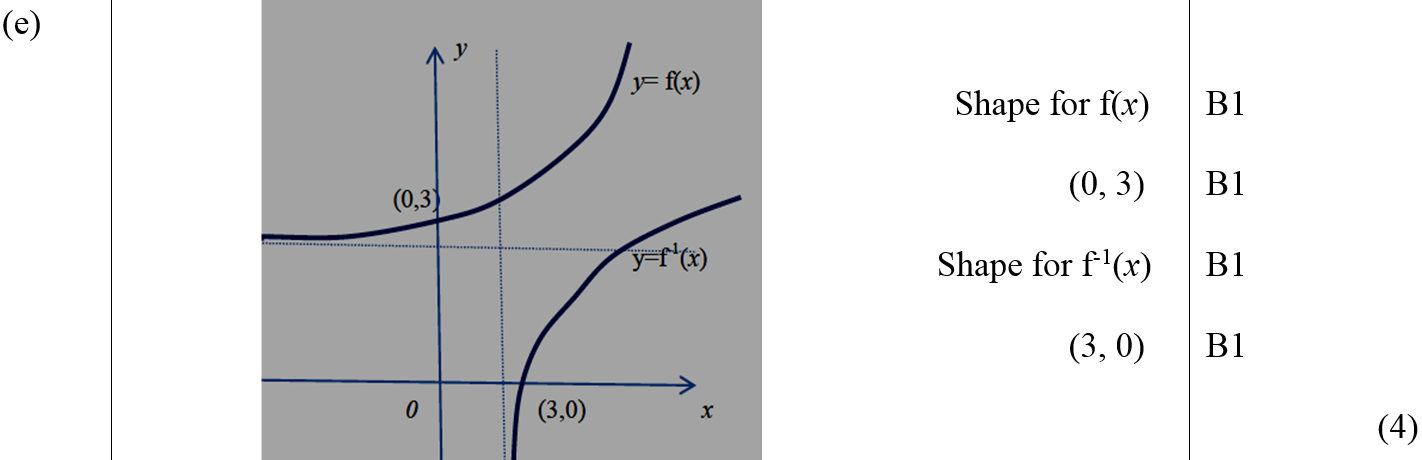 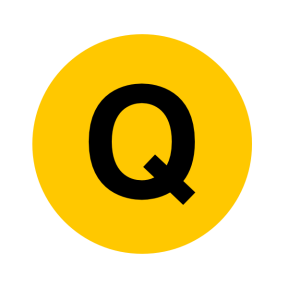 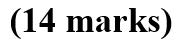 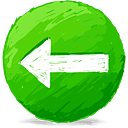 Jan 2013
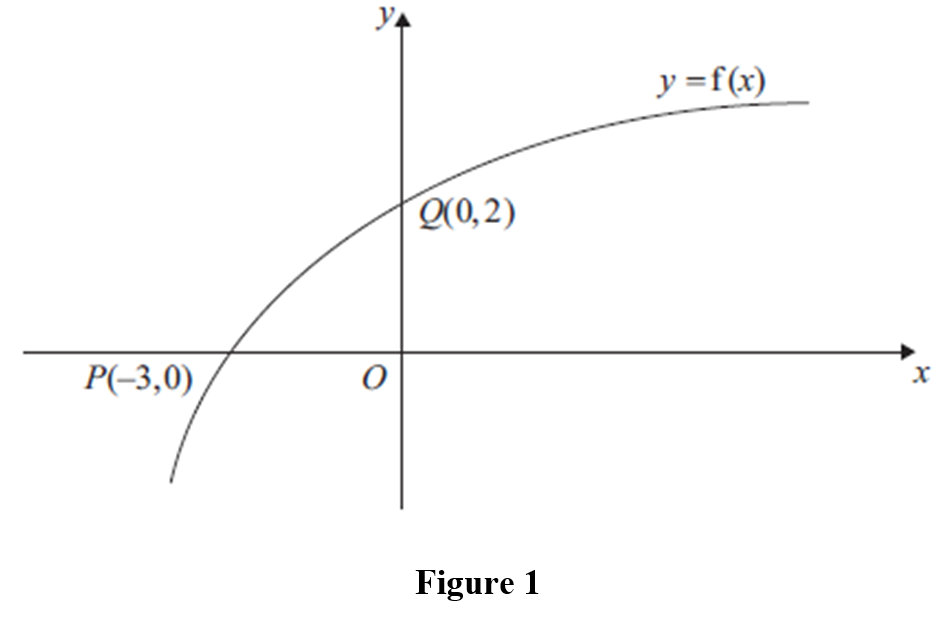 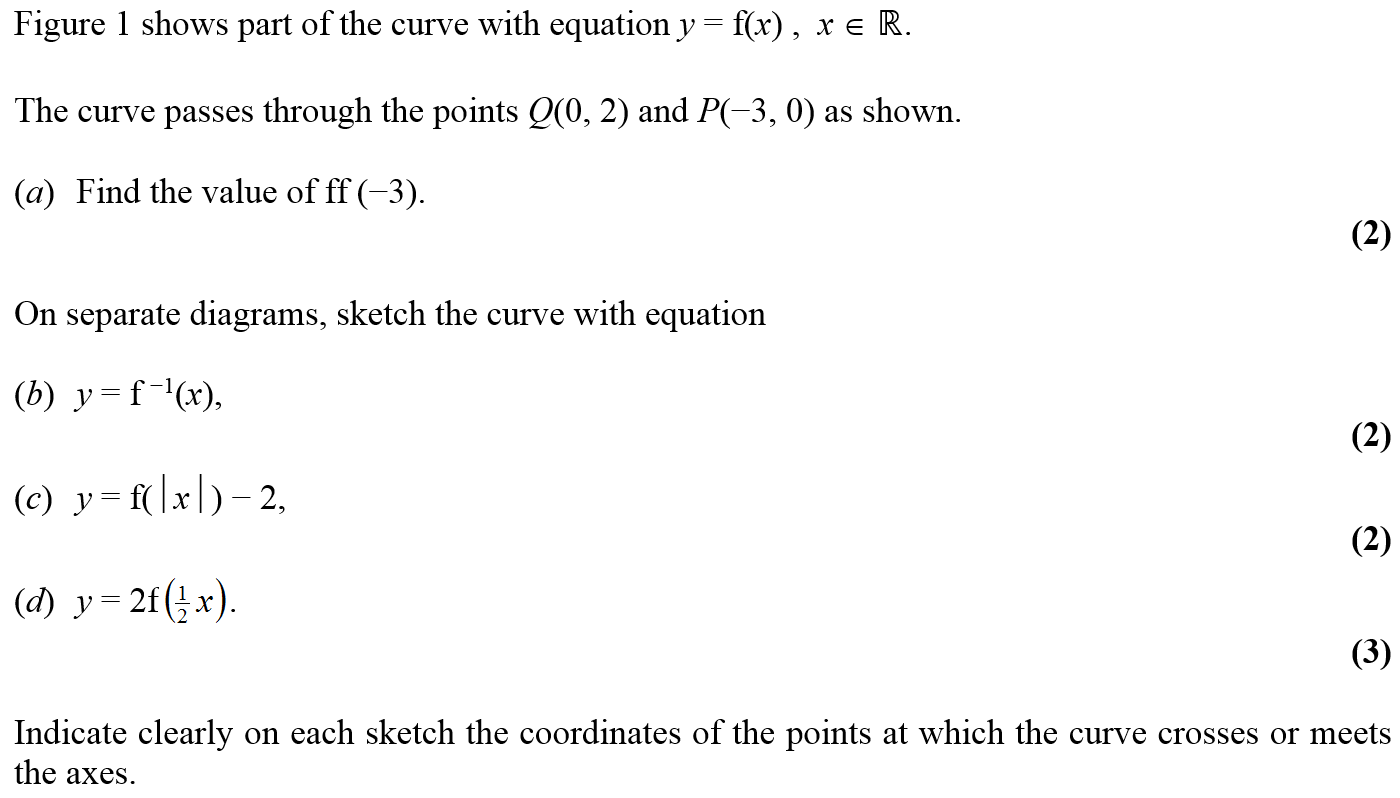 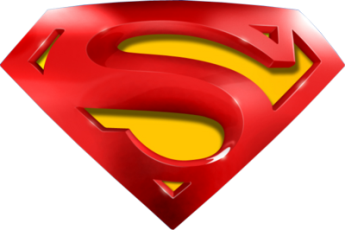 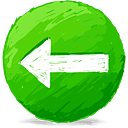 Jan 2013
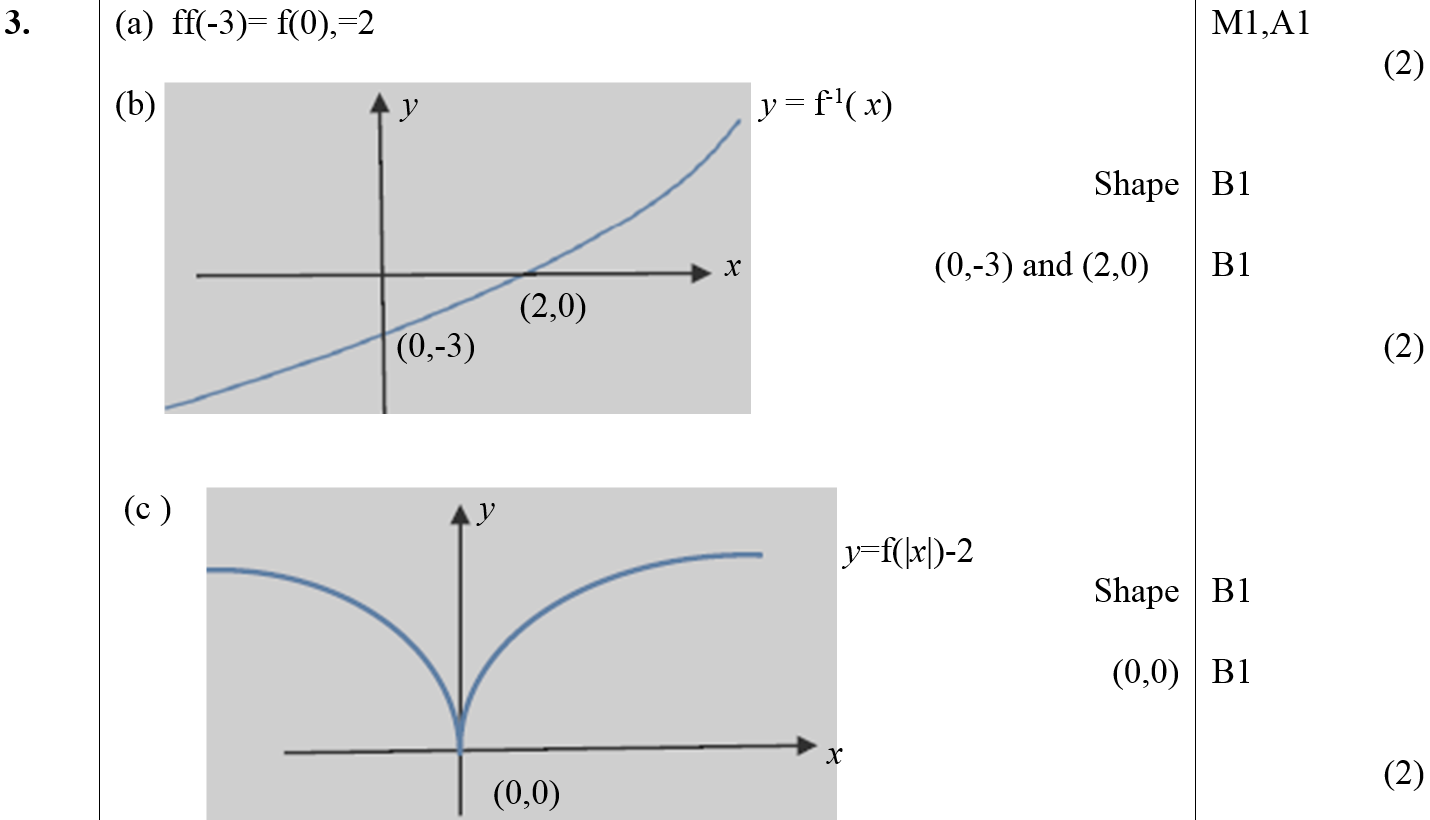 A
B
C
D
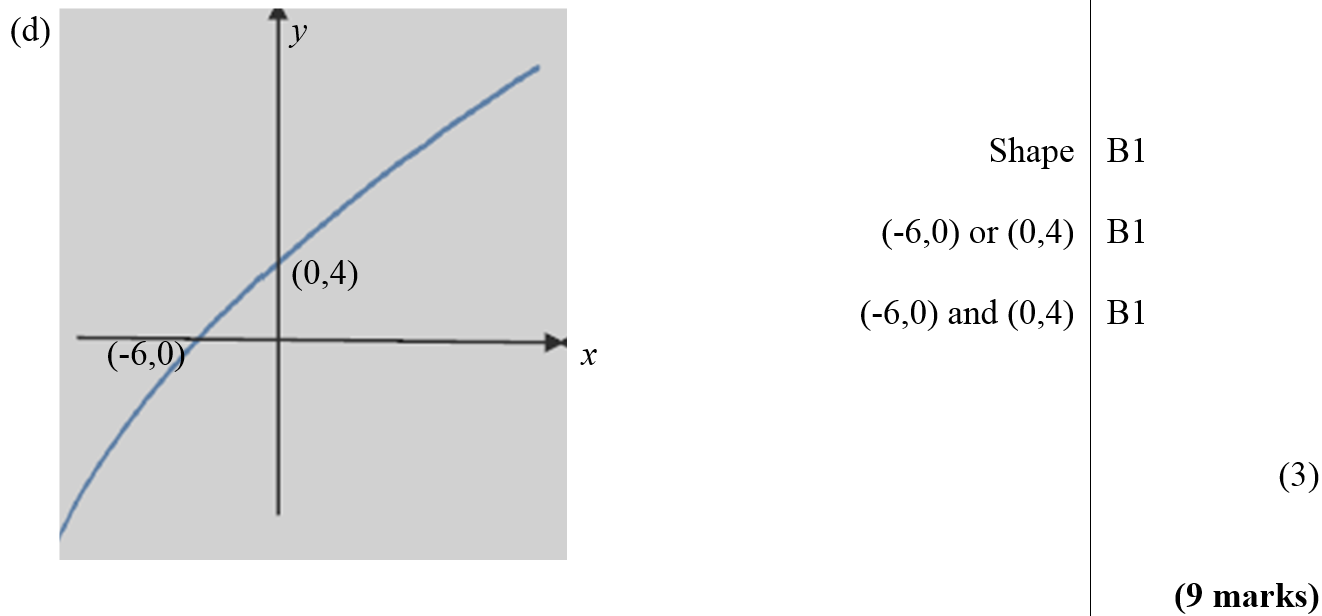 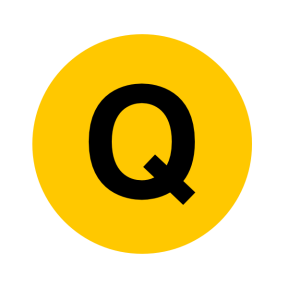 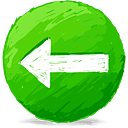 June 2013
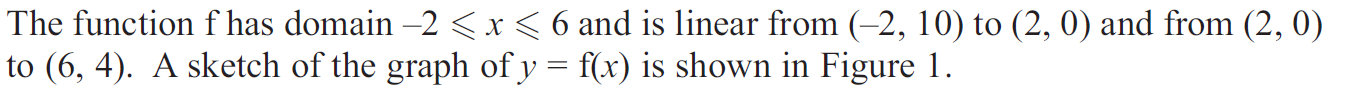 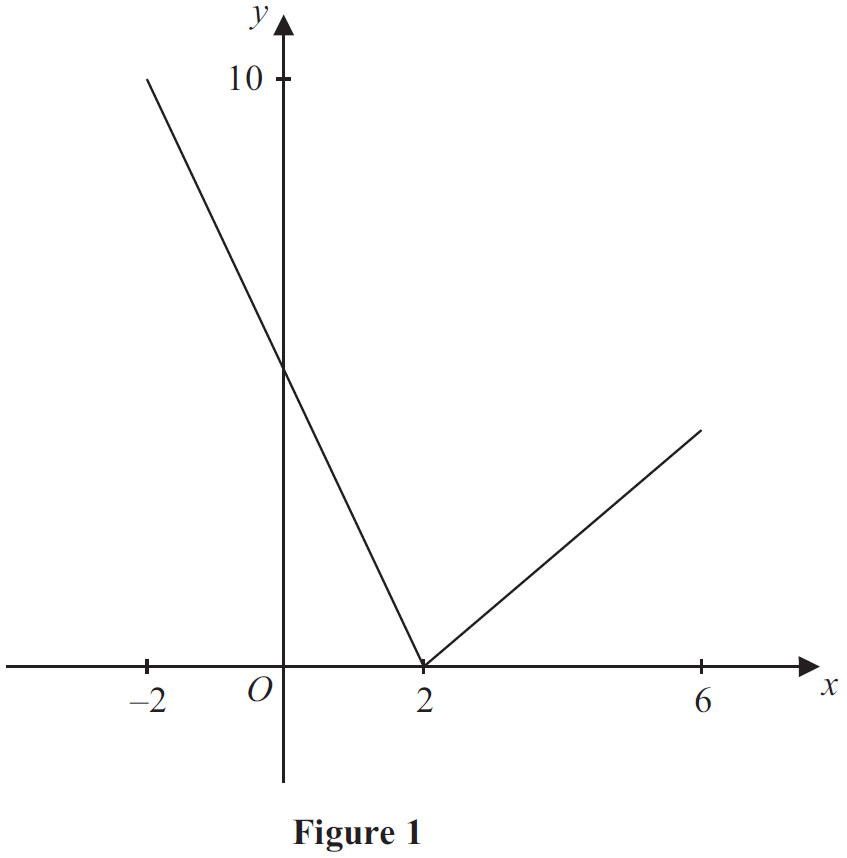 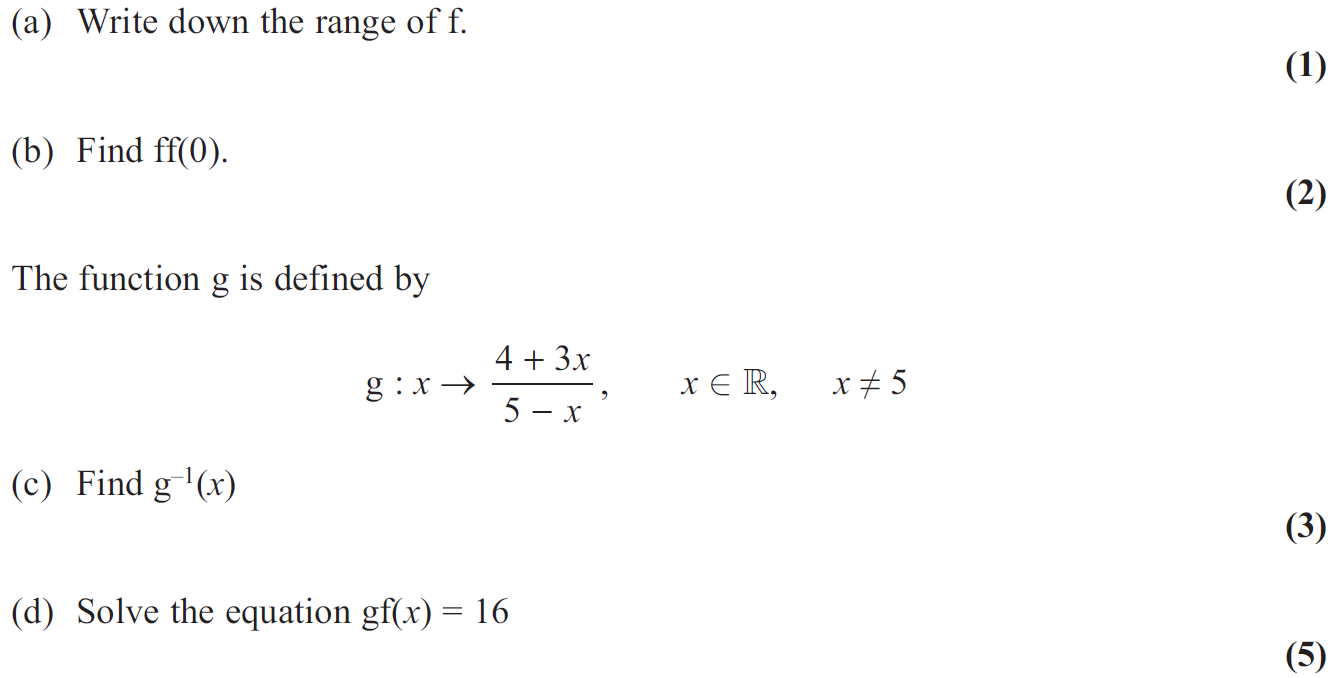 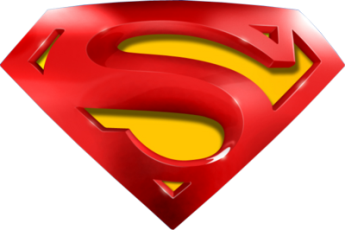 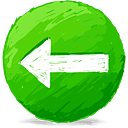 June 2013
A
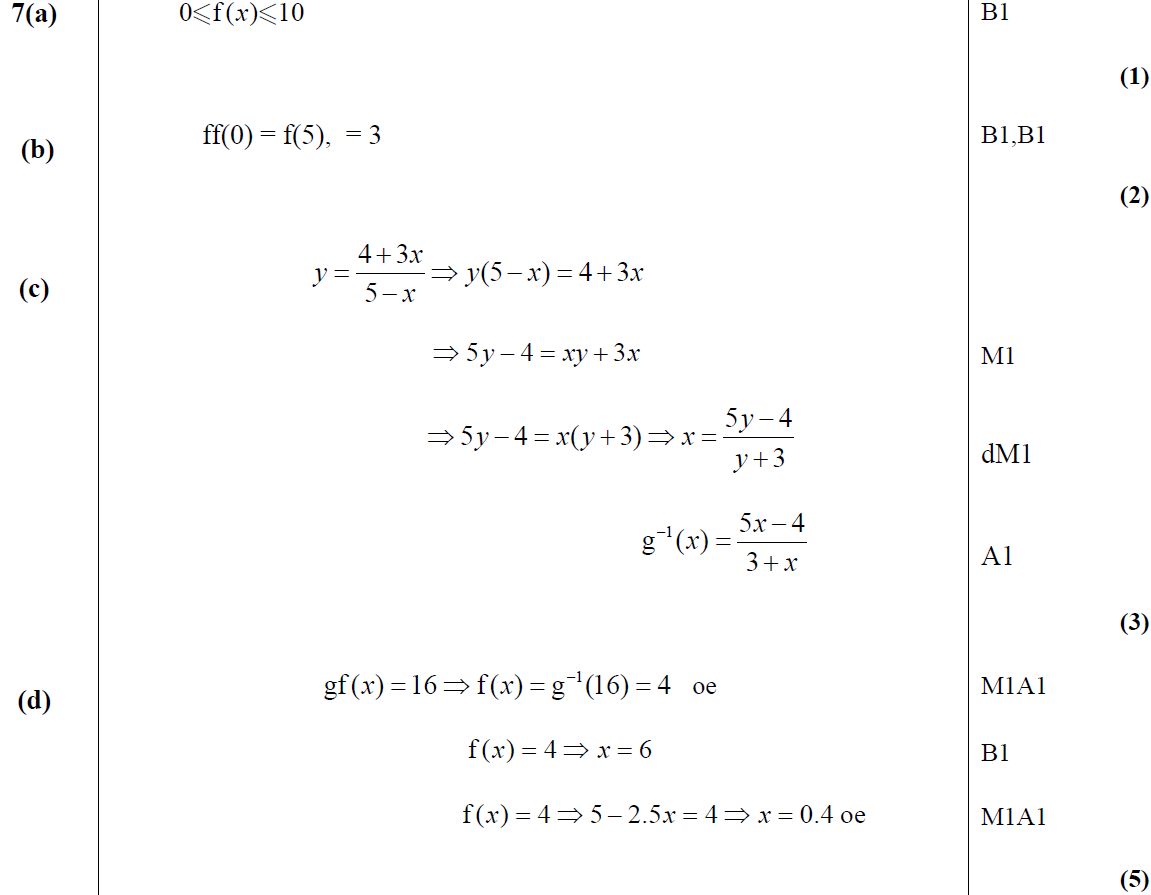 B
C
D
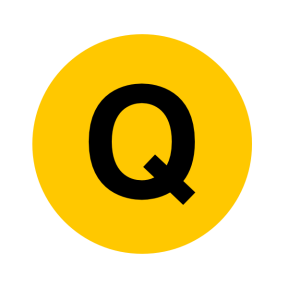 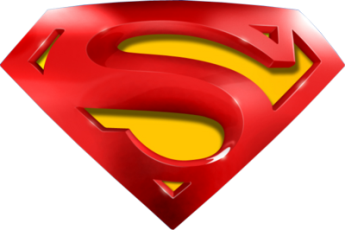 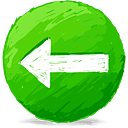 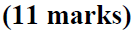 June 2013
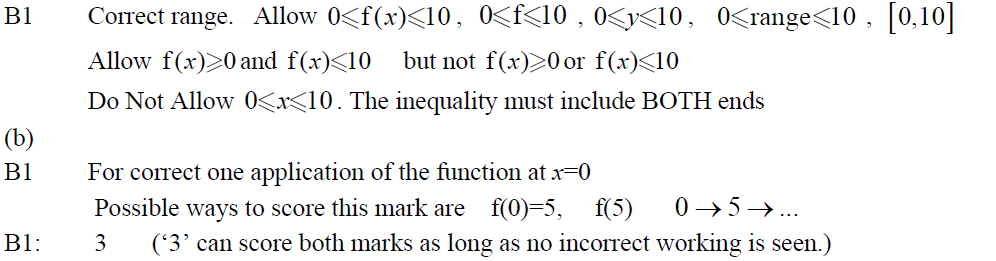 A Notes
B Notes
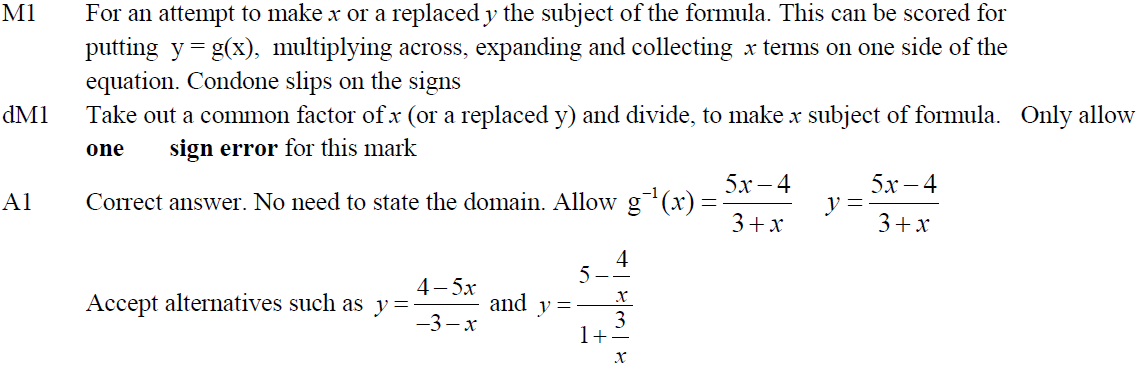 C Notes
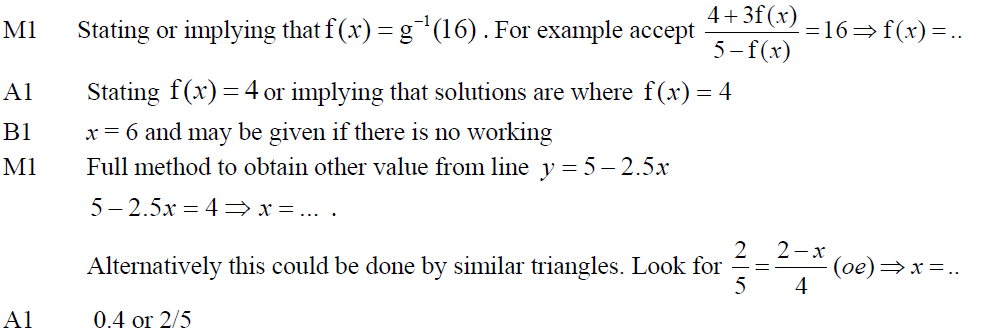 D Notes
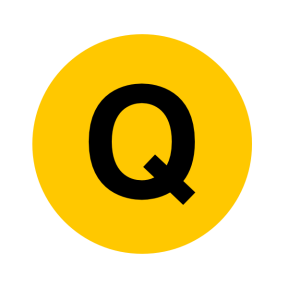 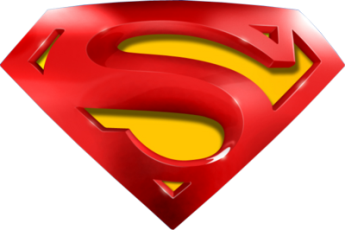 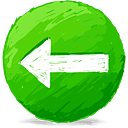 June 2013
D Alternative
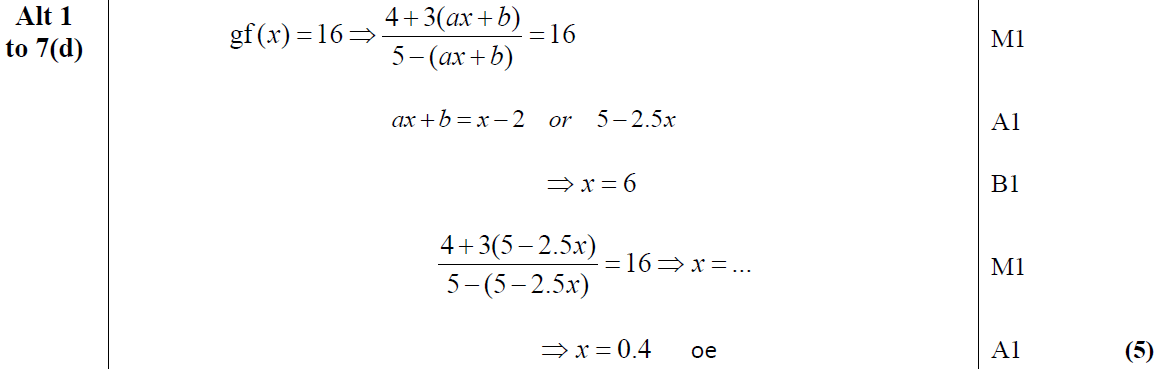 D Alternative Notes
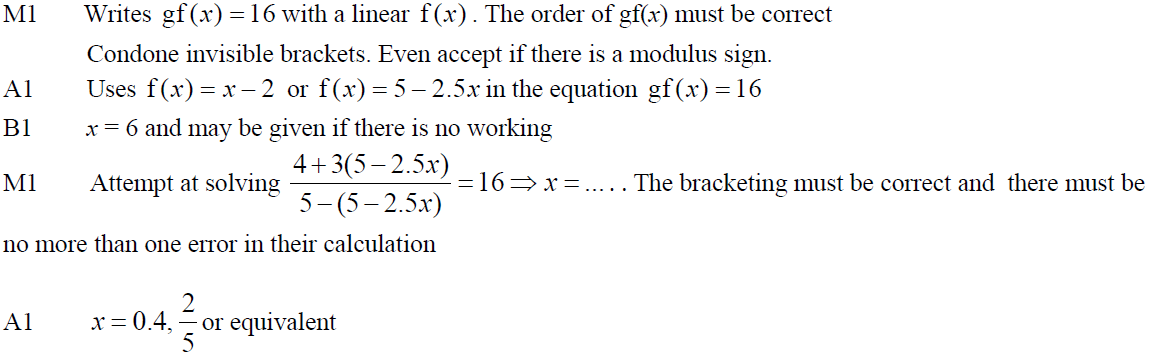 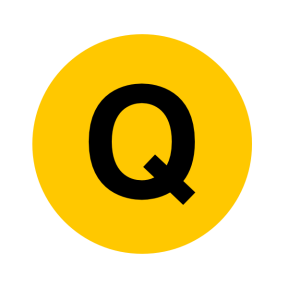 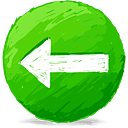 June 2014
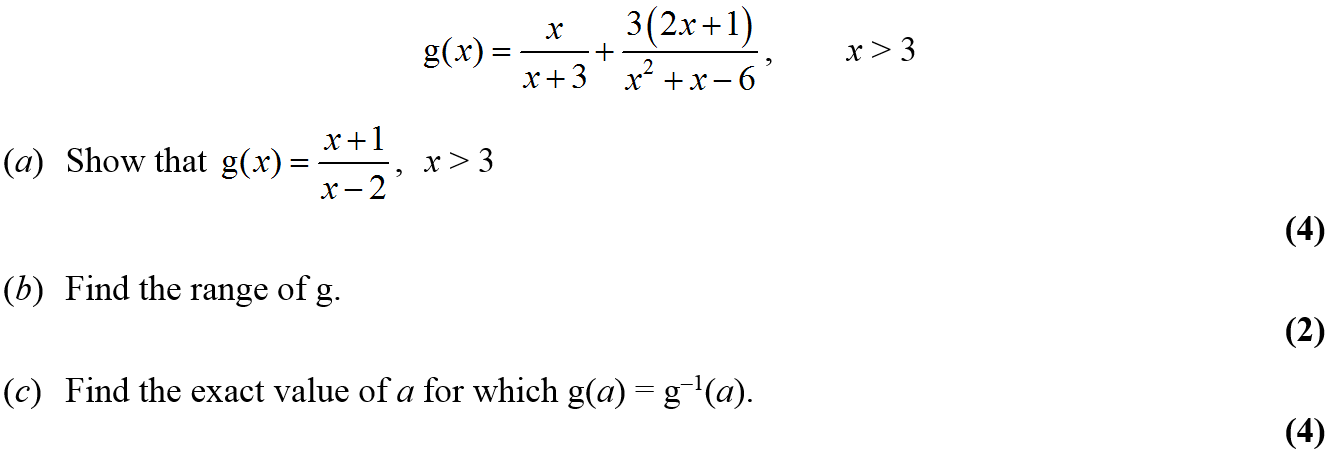 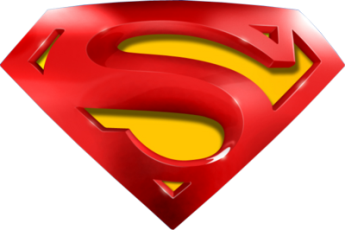 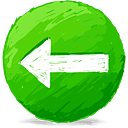 June 2014
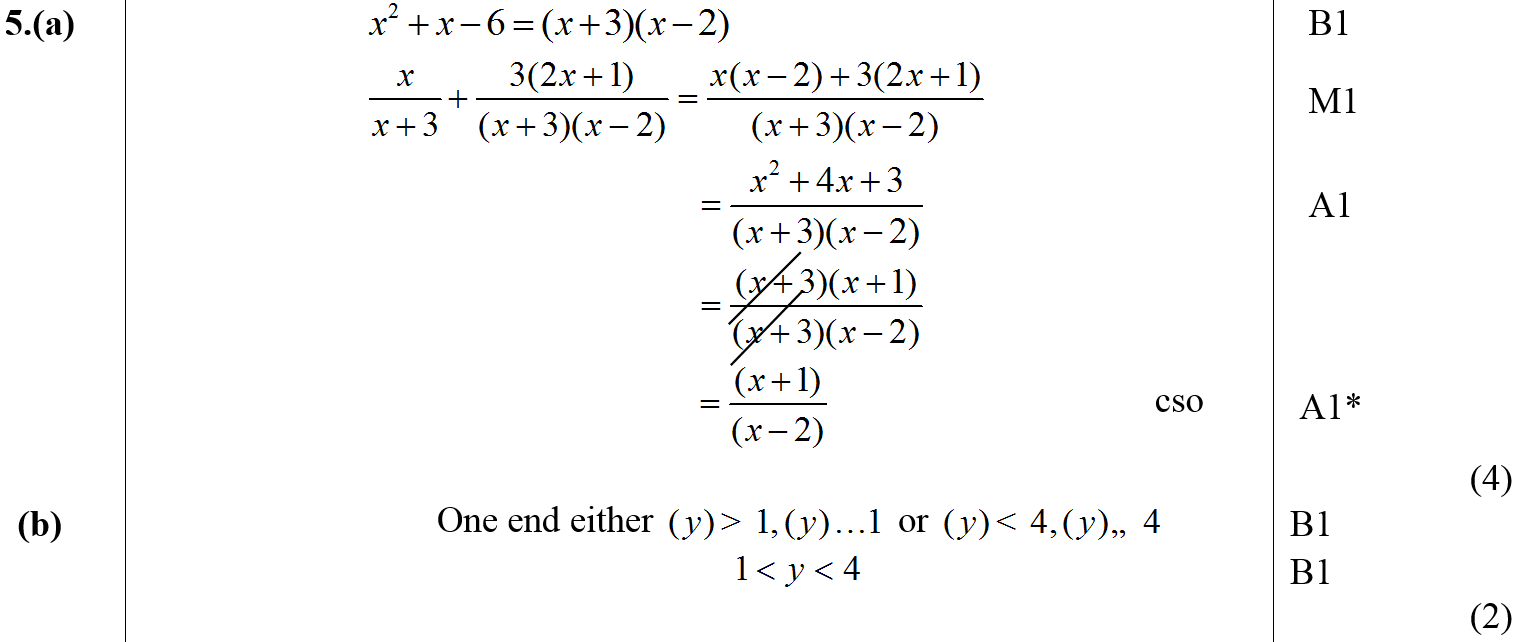 A
B
C
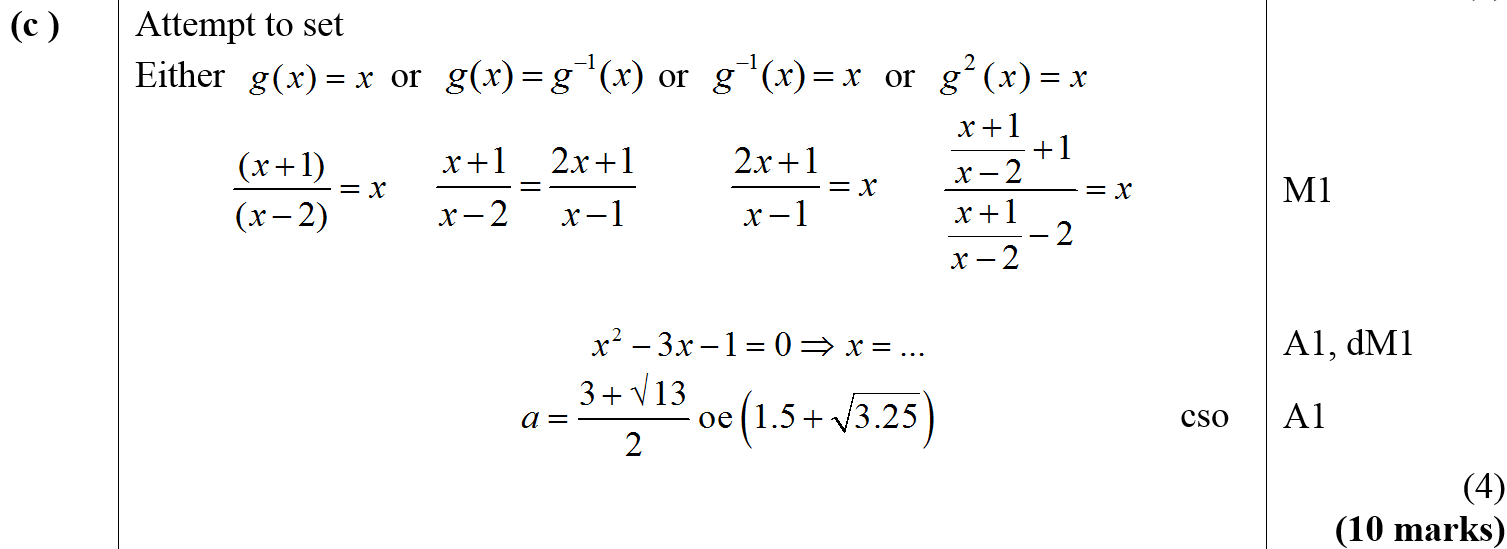 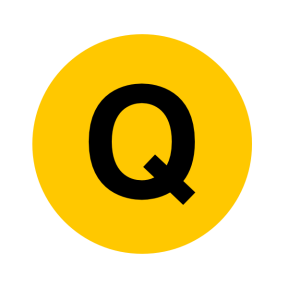 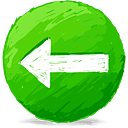 June 2015
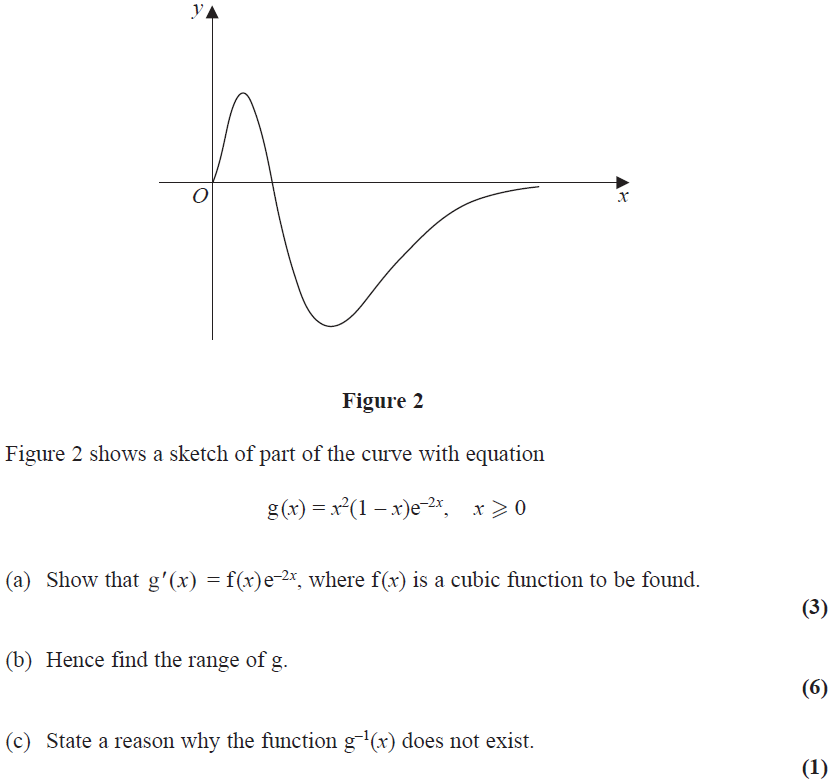 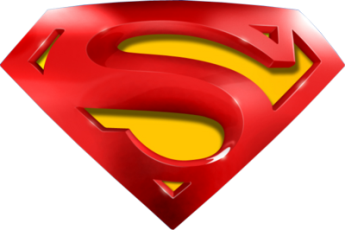 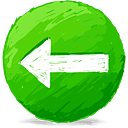 June 2015
A
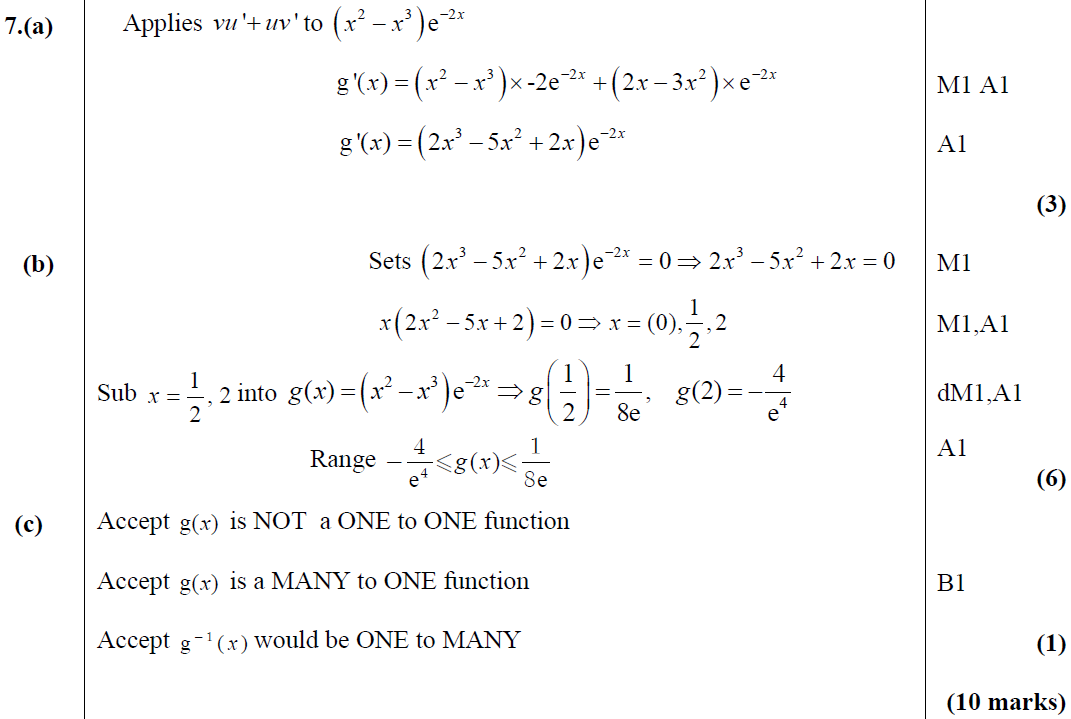 B
C
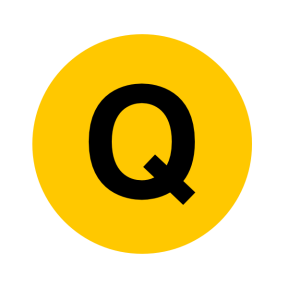 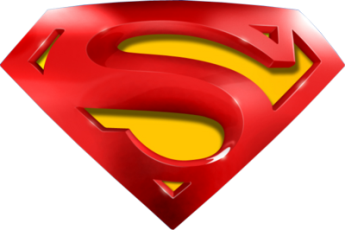 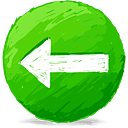 June 2015
A notes
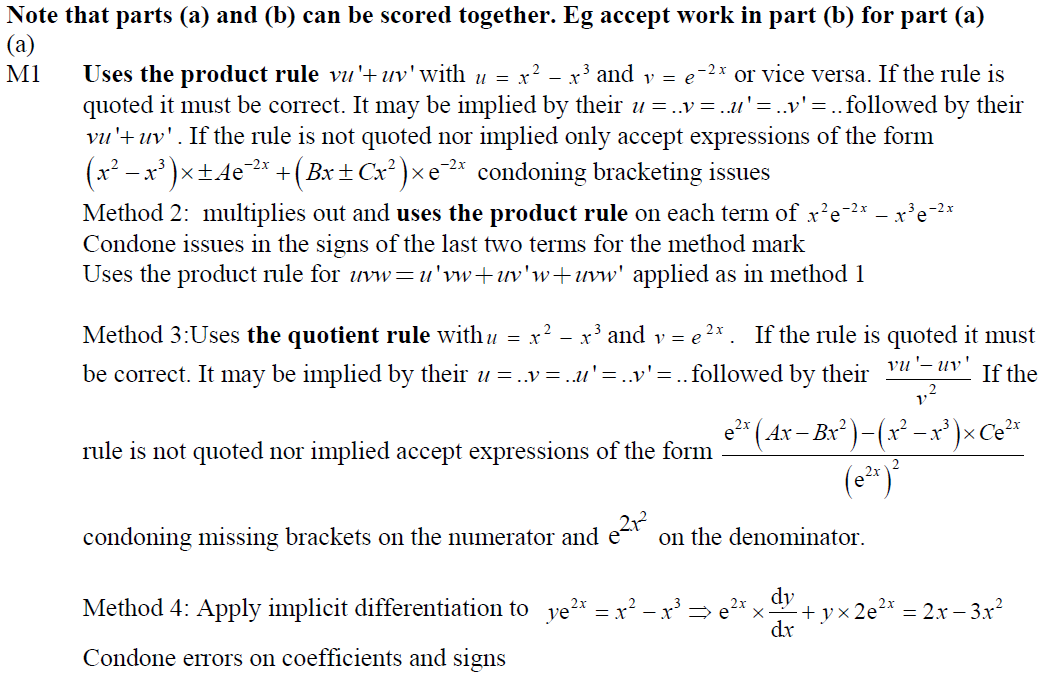 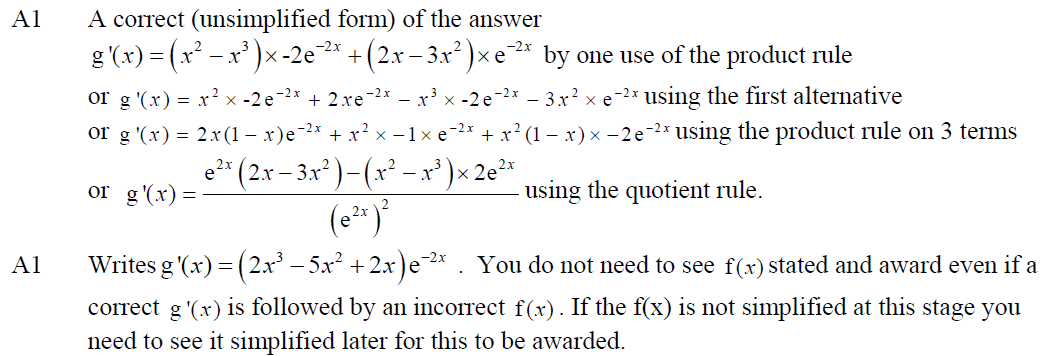 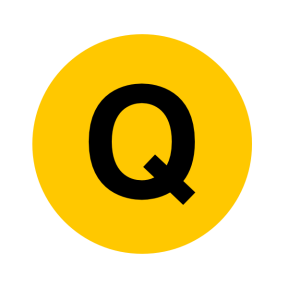 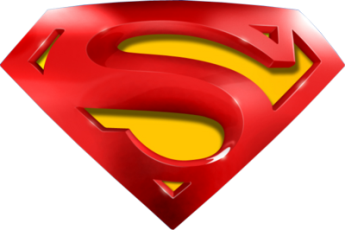 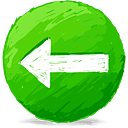 June 2015
B notes
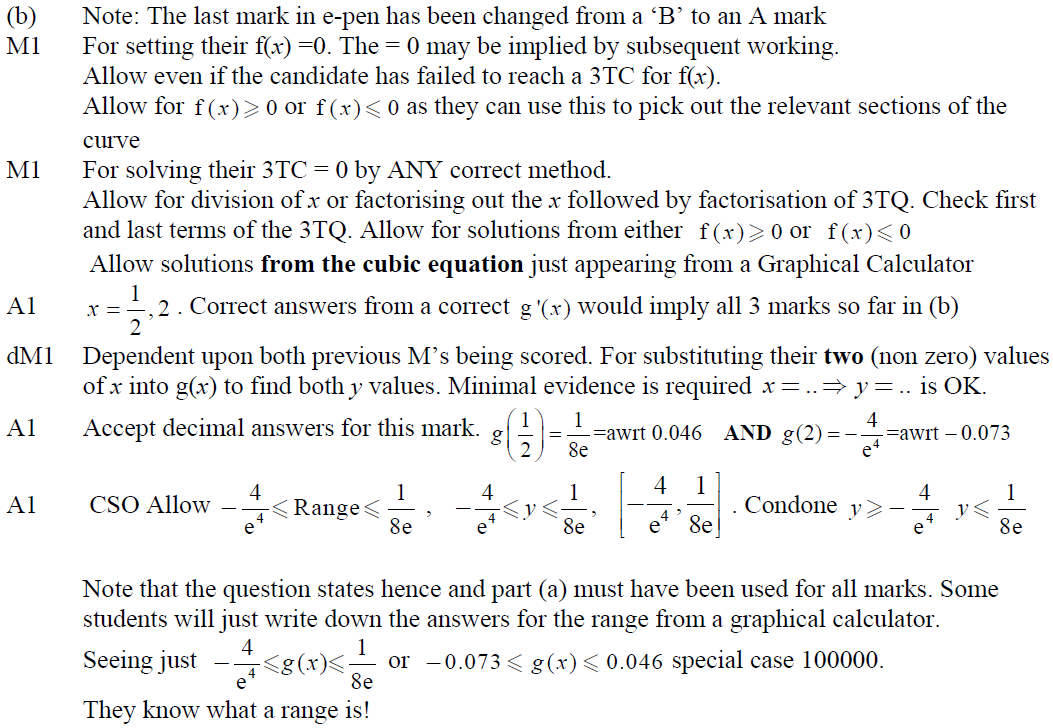 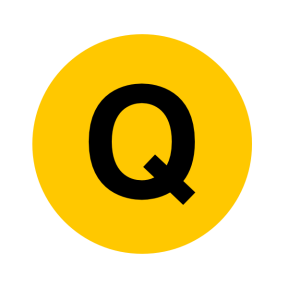 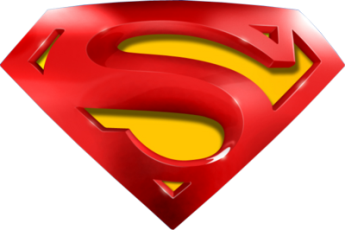 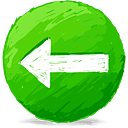 June 2015
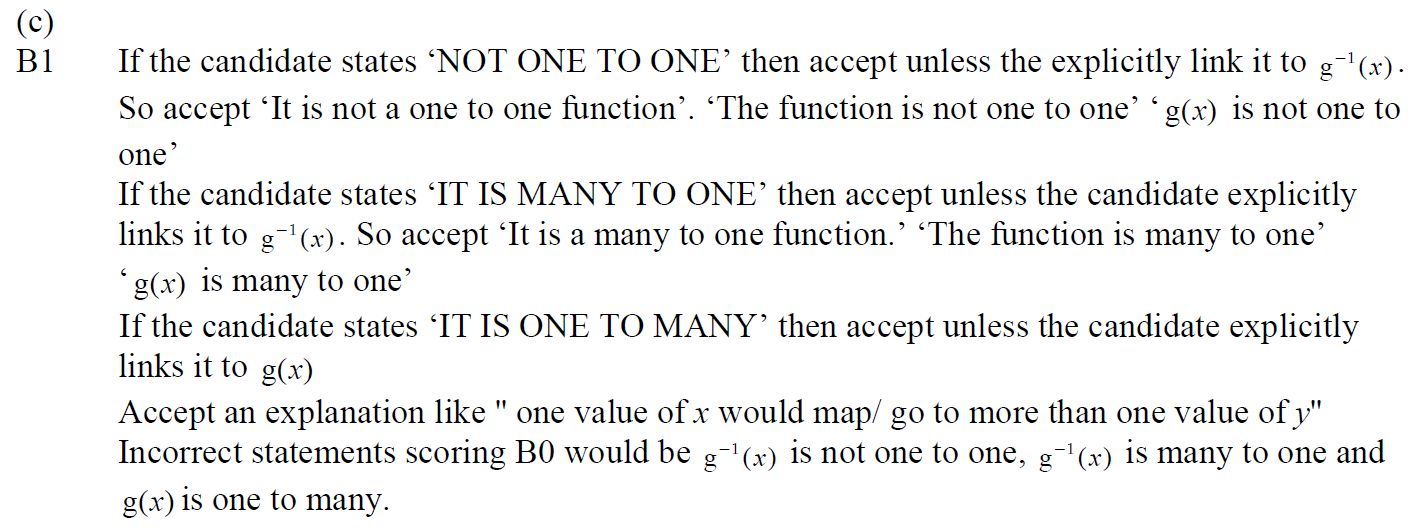 C notes
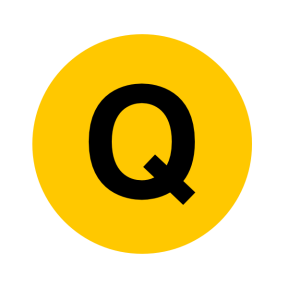 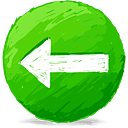 June 2016
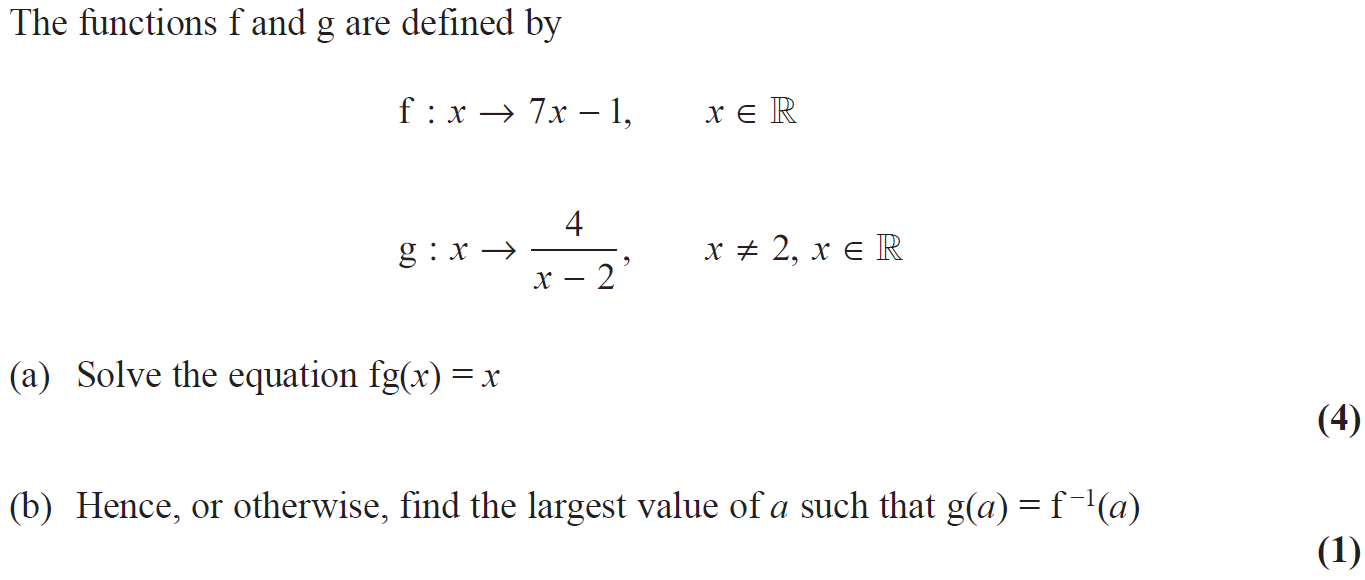 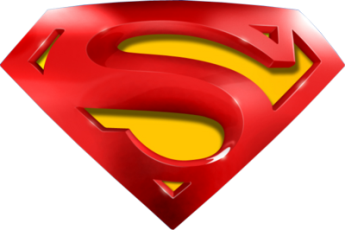 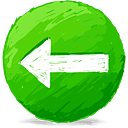 June 2016
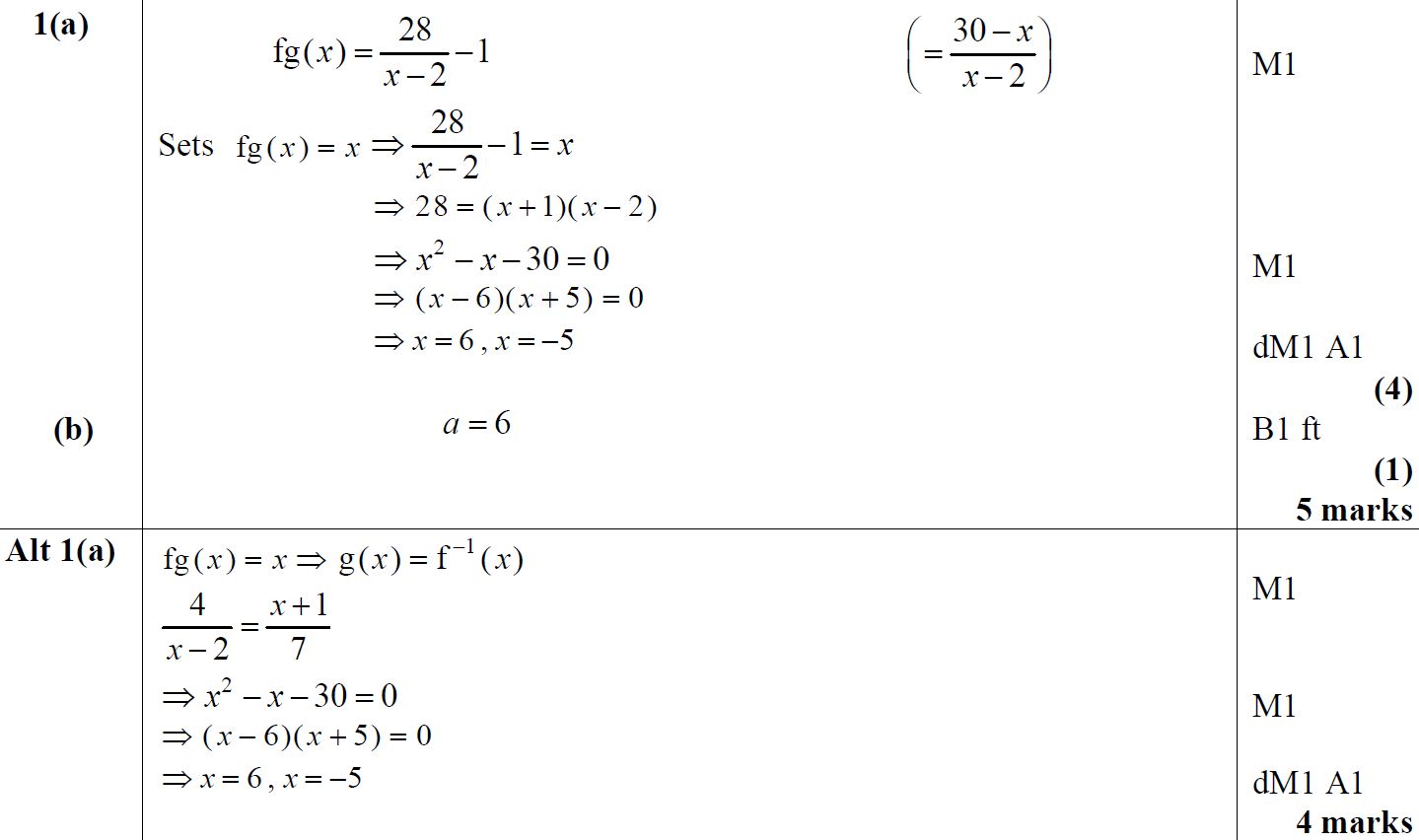 A
B
A Alternative
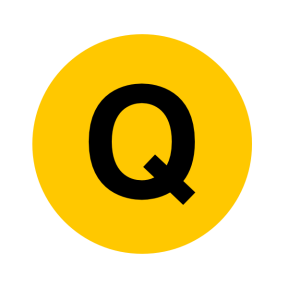 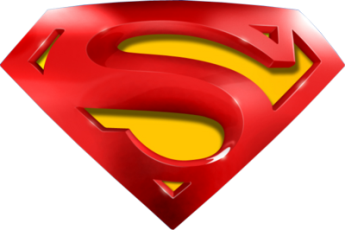 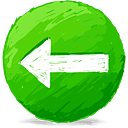 June 2016
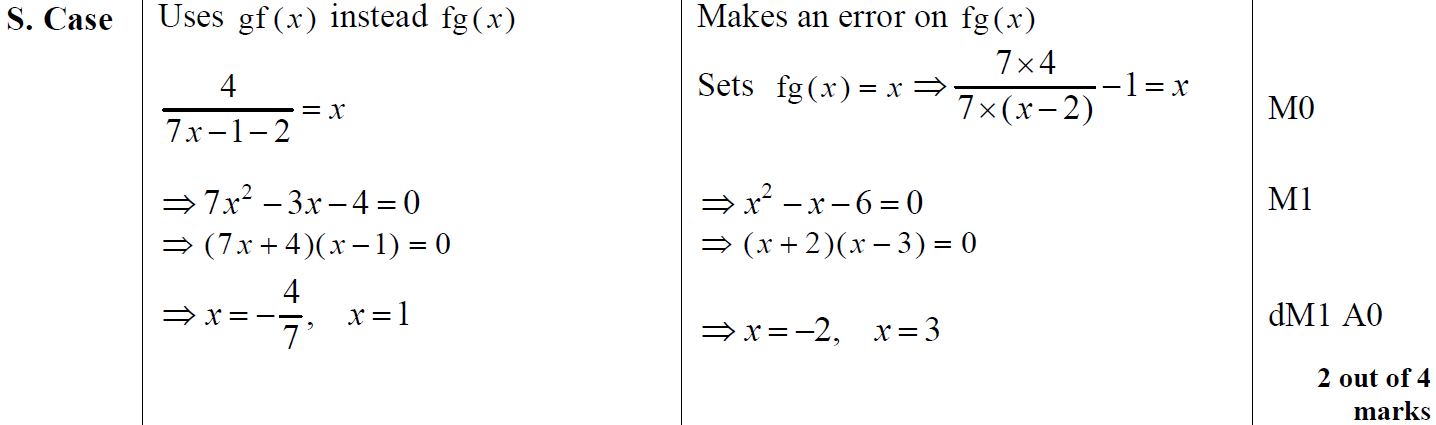 A Special Cases
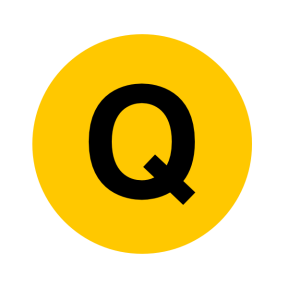 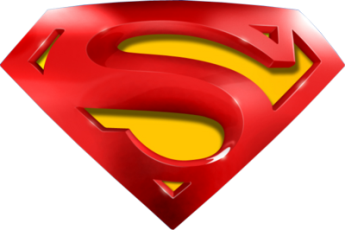 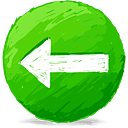 June 2016
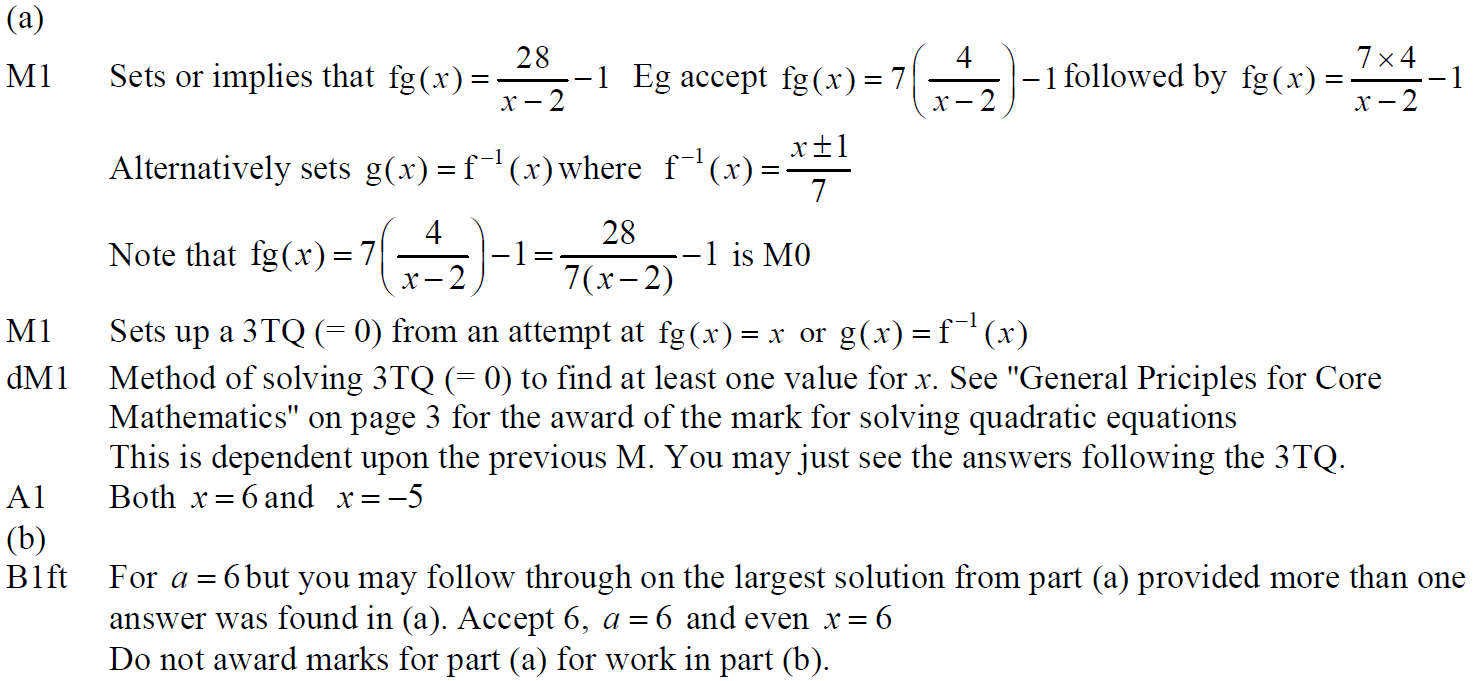 A notes
B notes
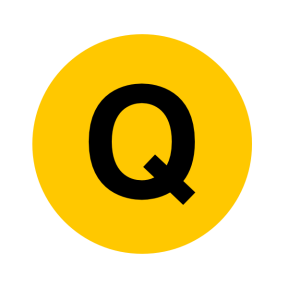 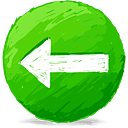 June 2017
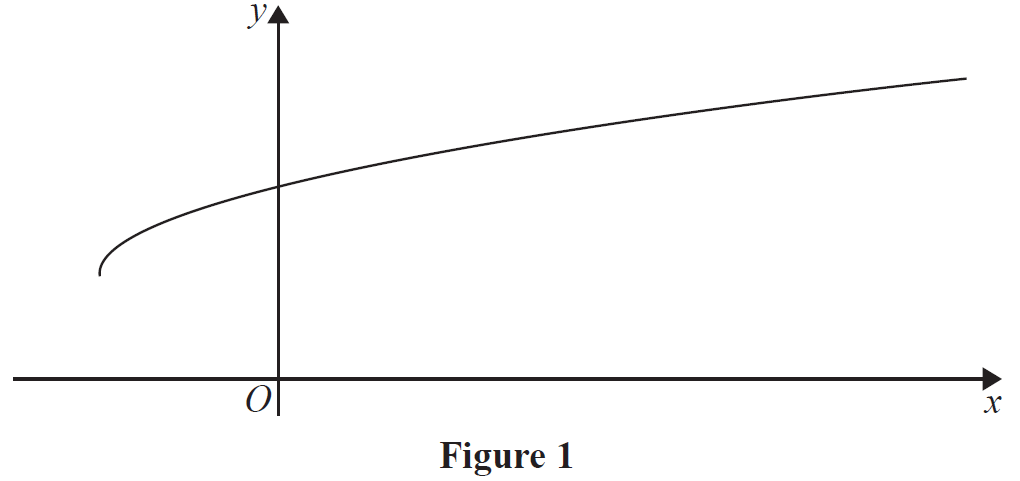 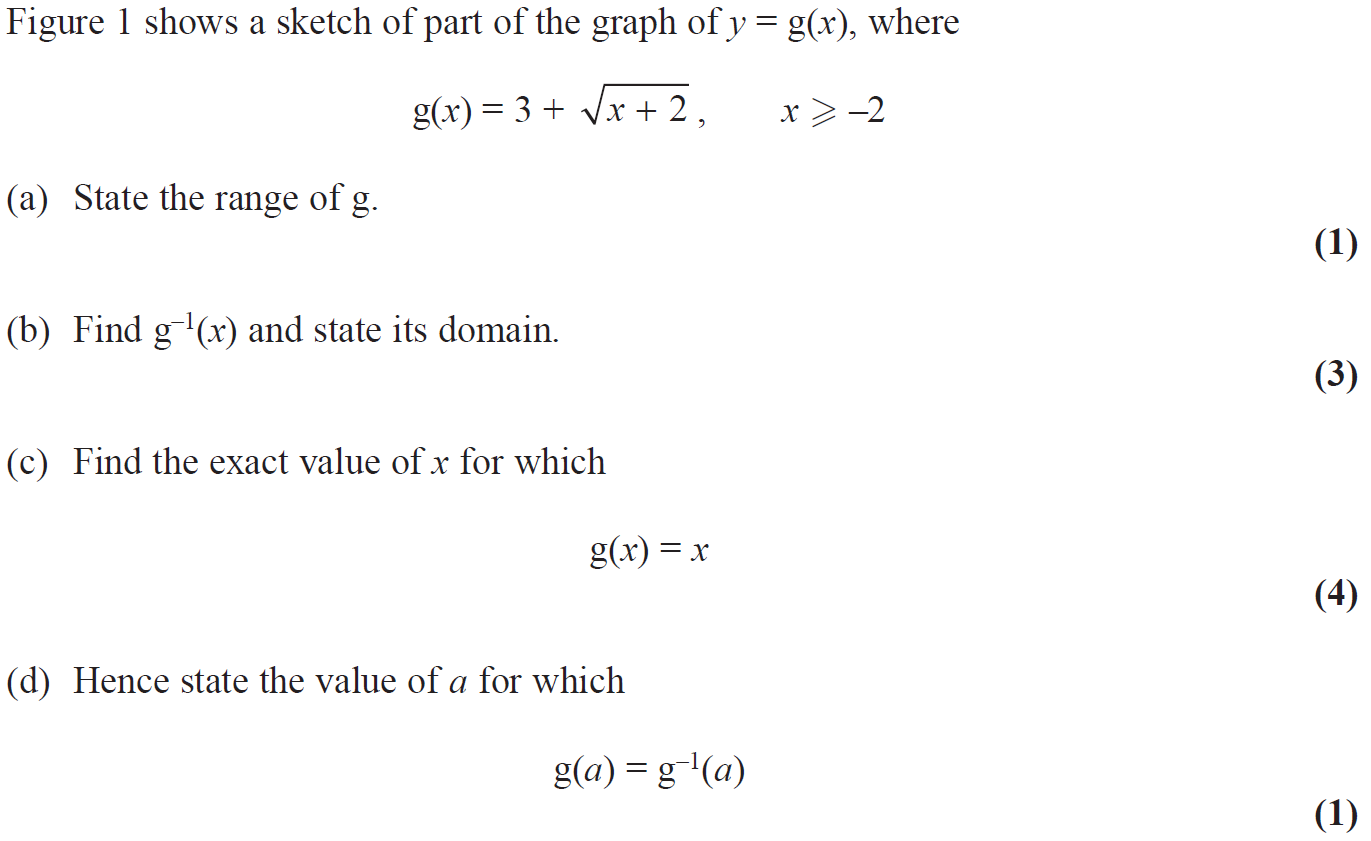 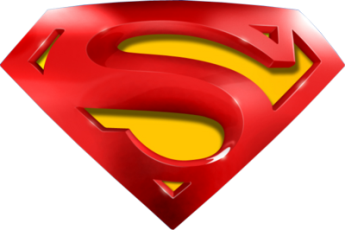 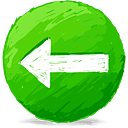 June 2017
A
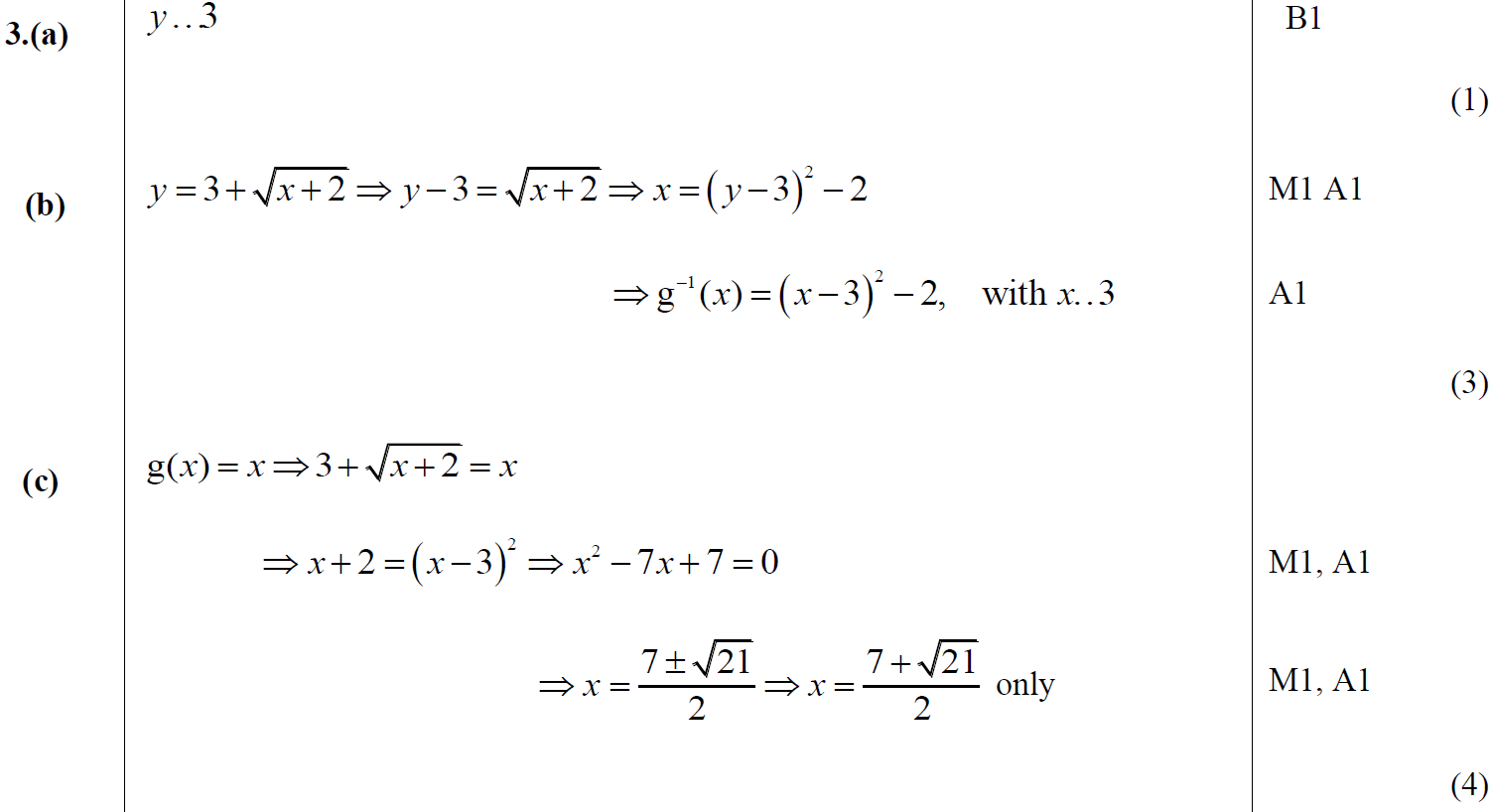 B
C
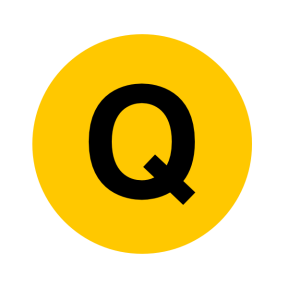 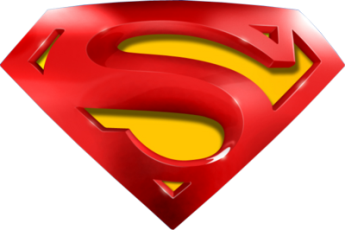 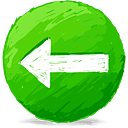 June 2017
D
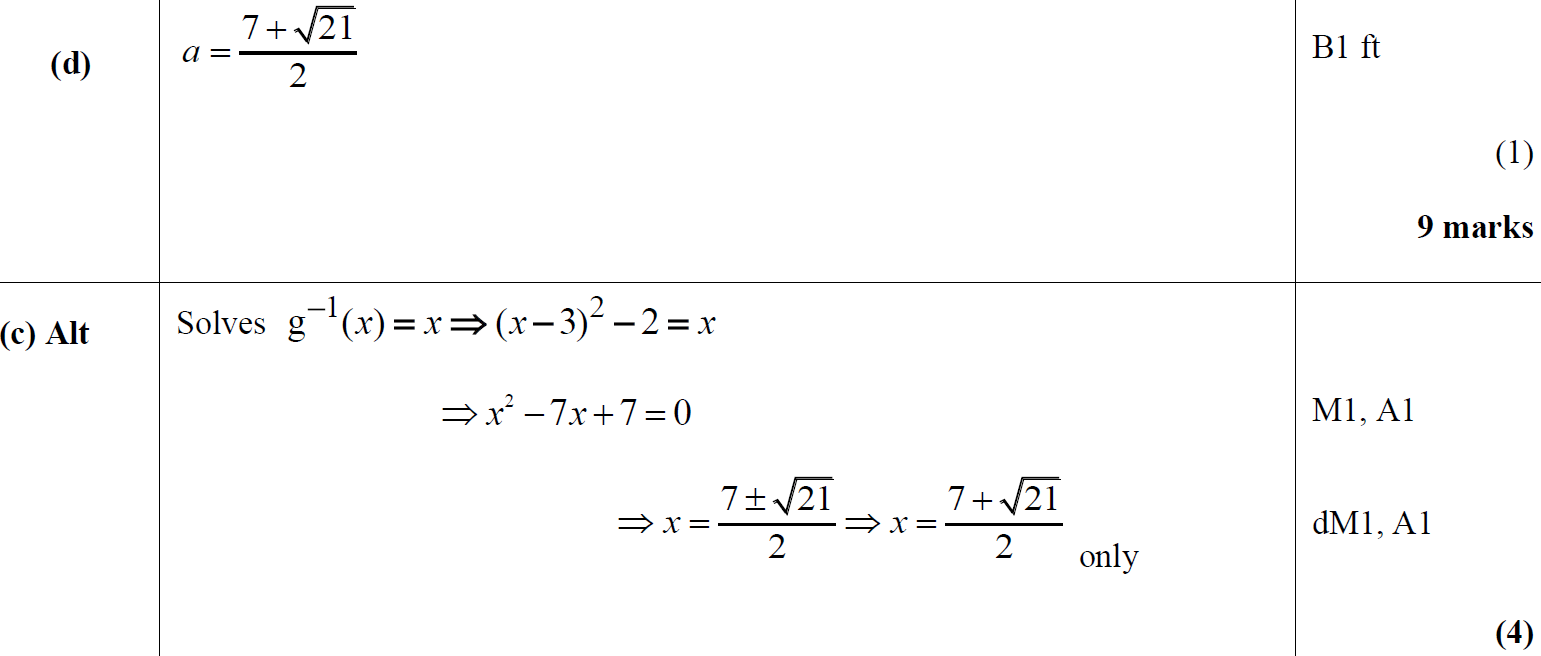 C Alternative
A notes
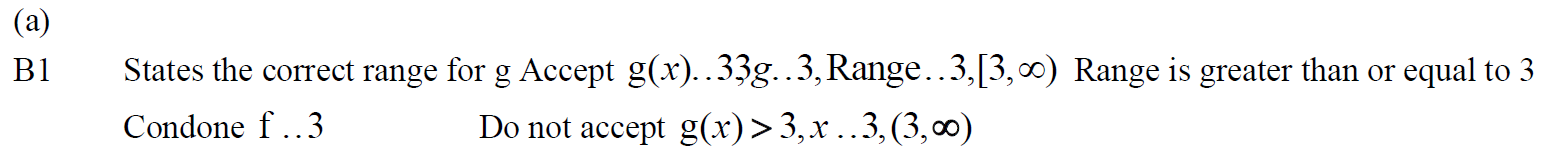 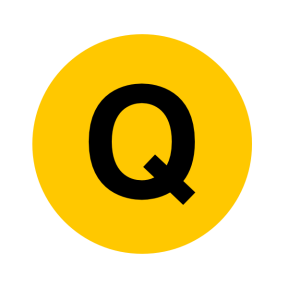 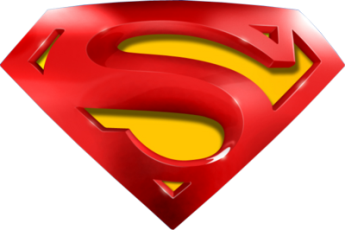 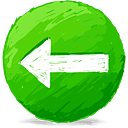 June 2017
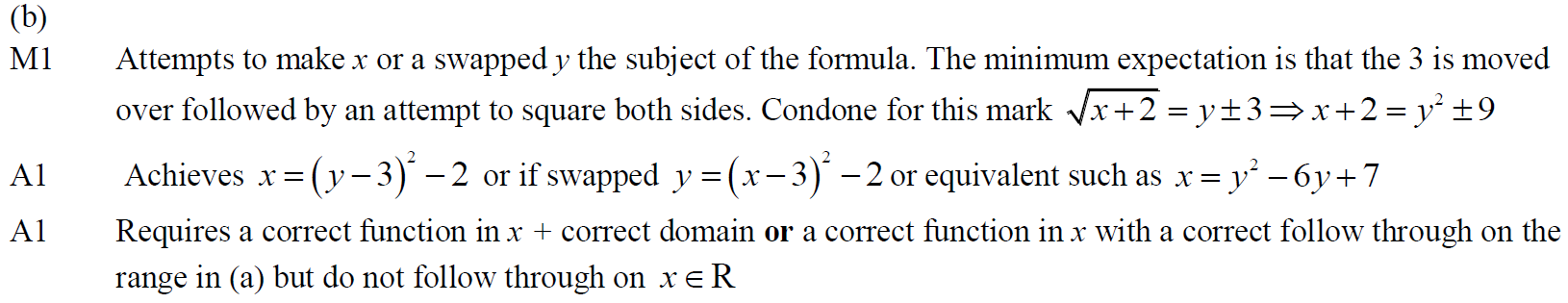 B notes
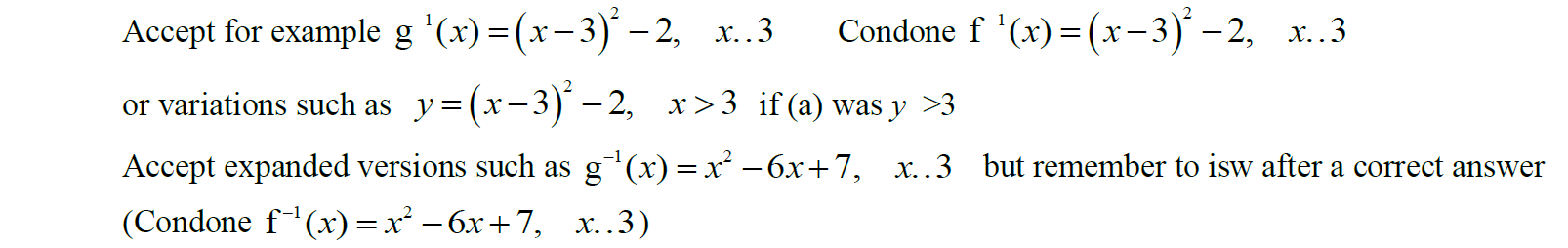 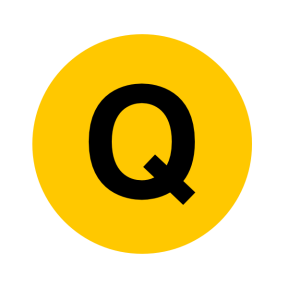 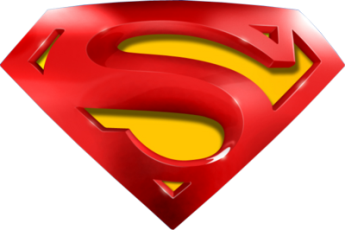 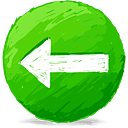 June 2017
C notes
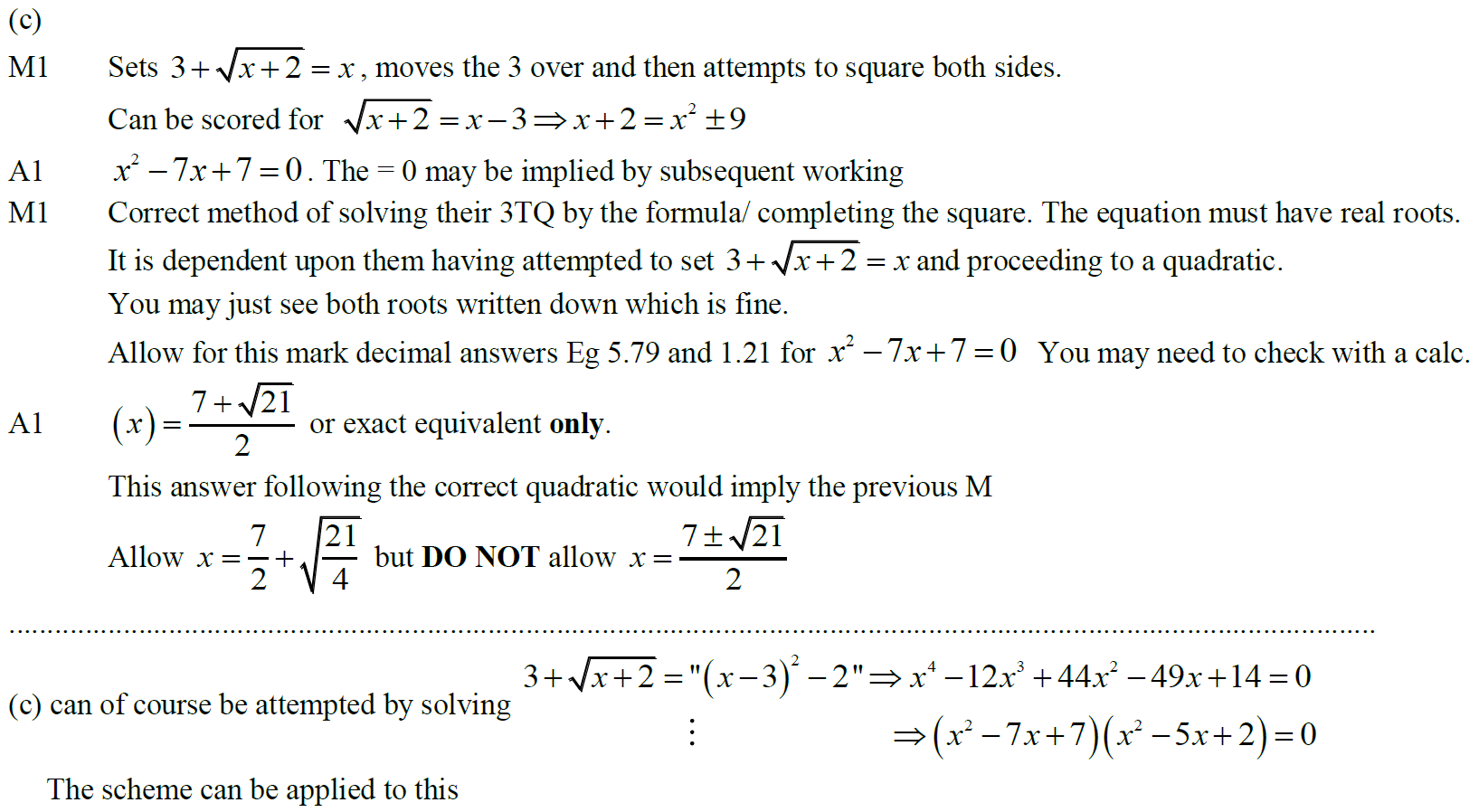 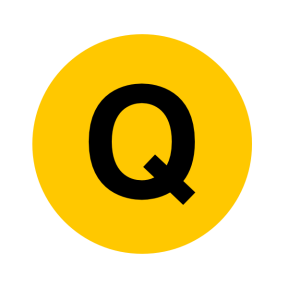 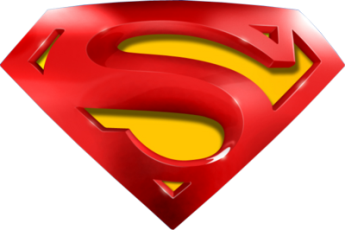 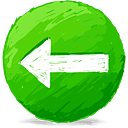 June 2017
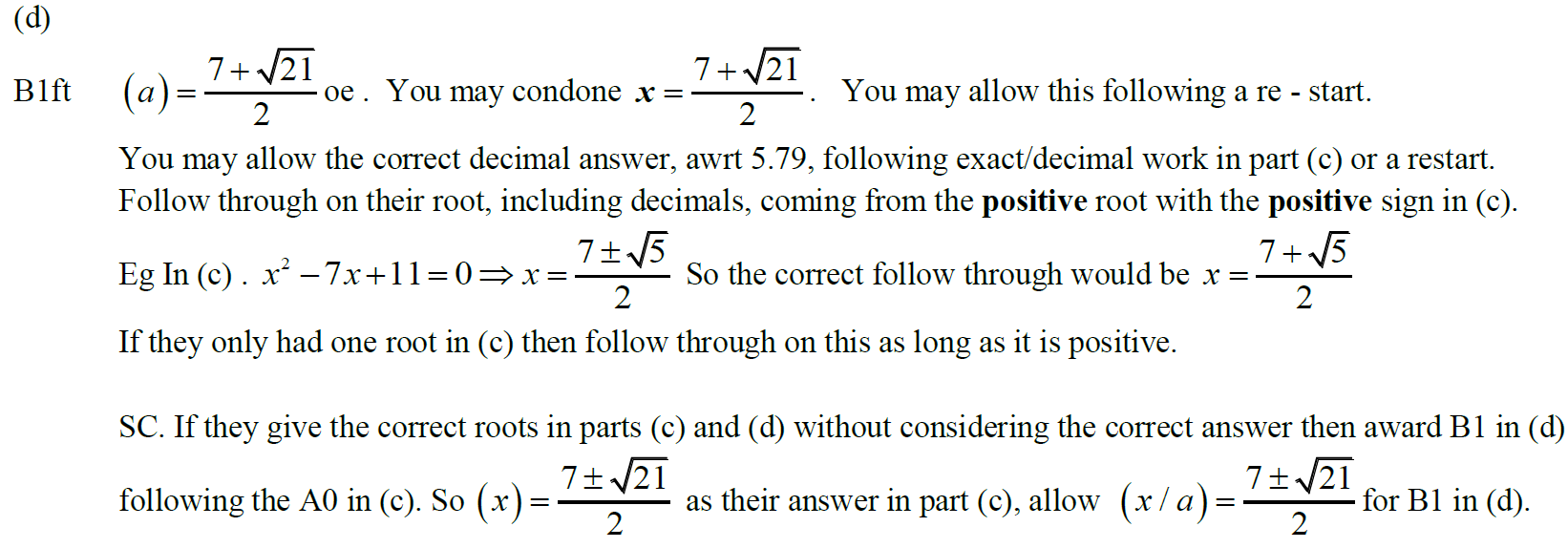 D notes
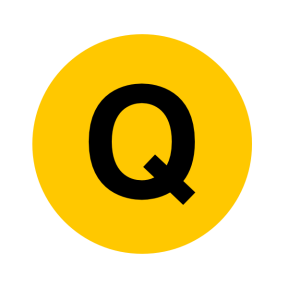 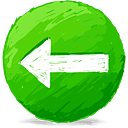 June 2018
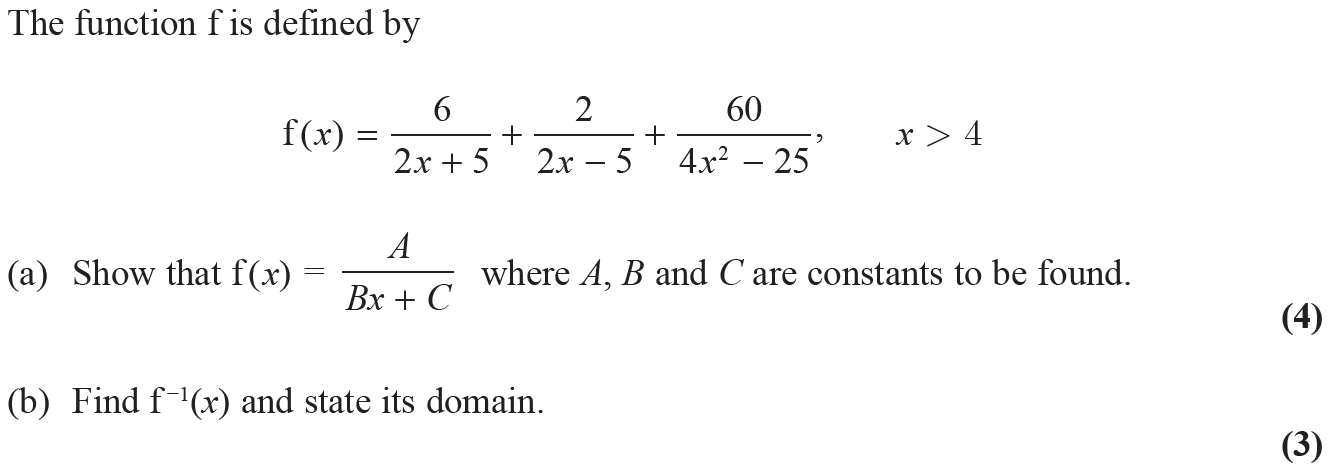 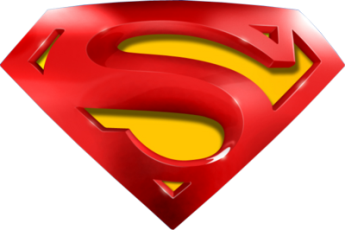 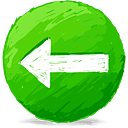 June 2018
A
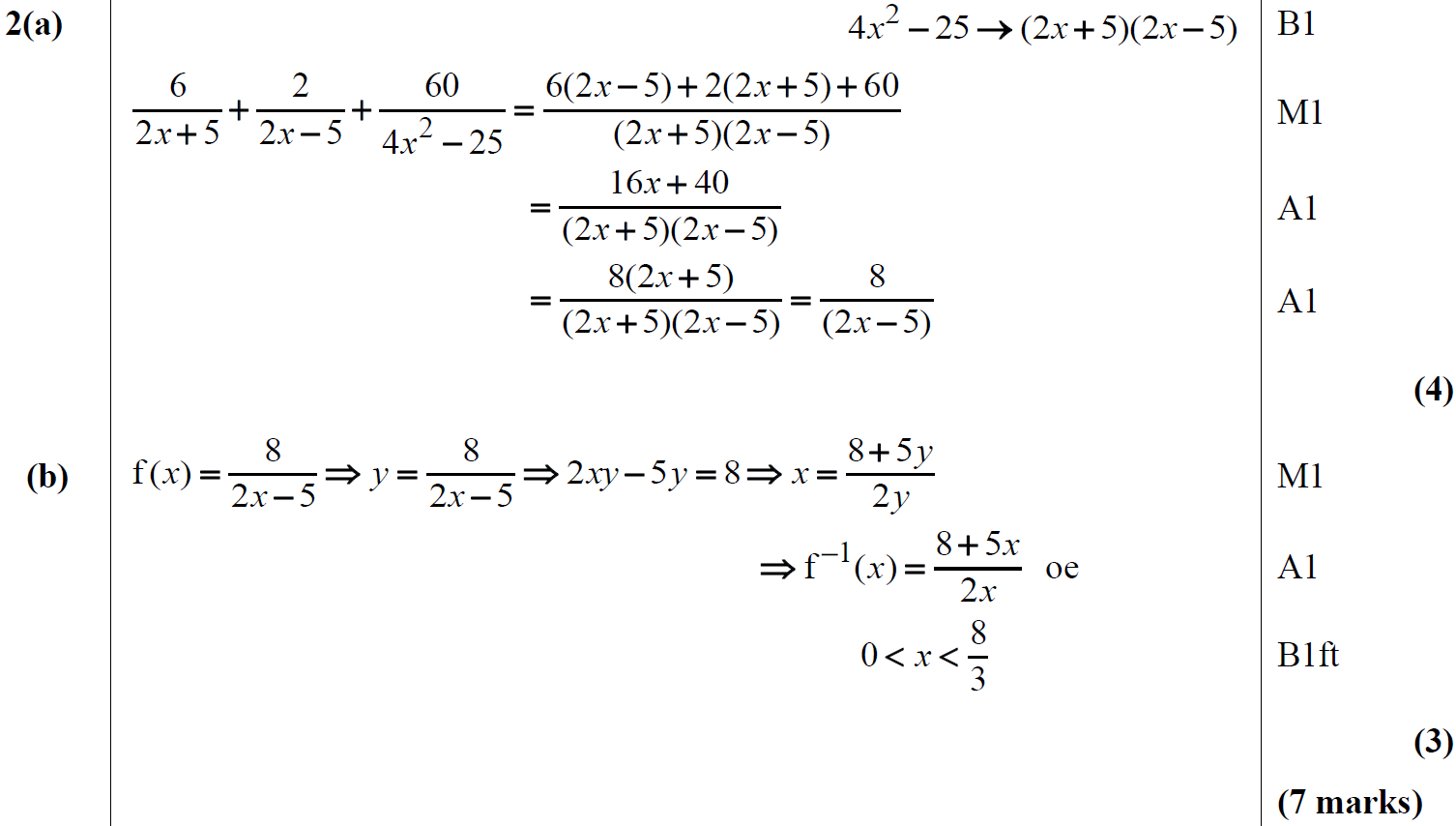 B
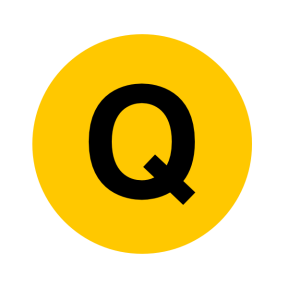 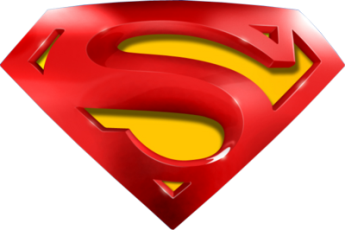 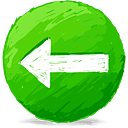 June 2018
A Alternative 1
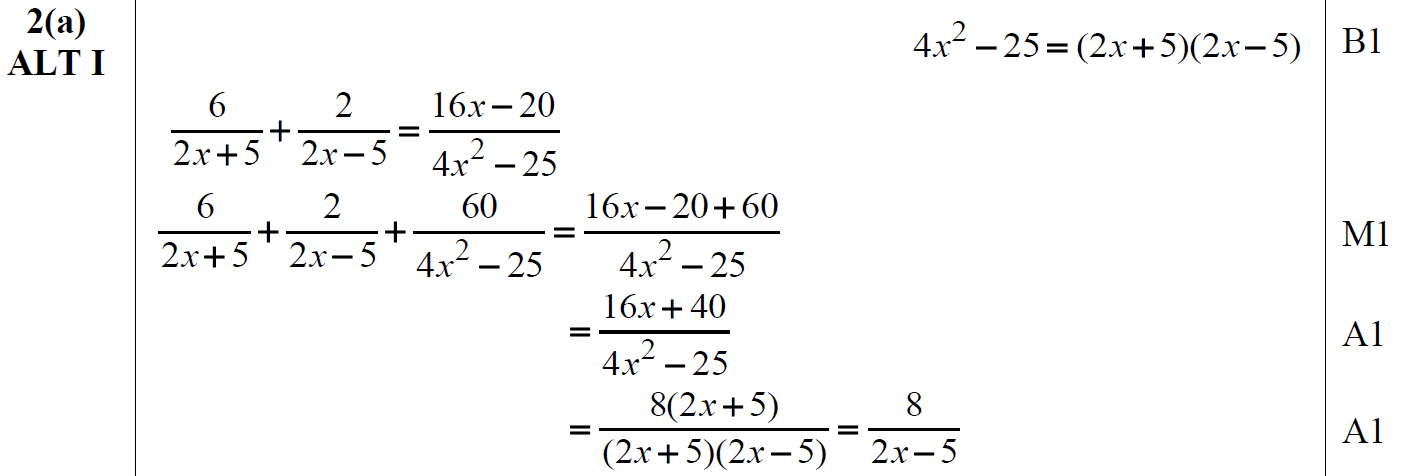 A Alternative 2
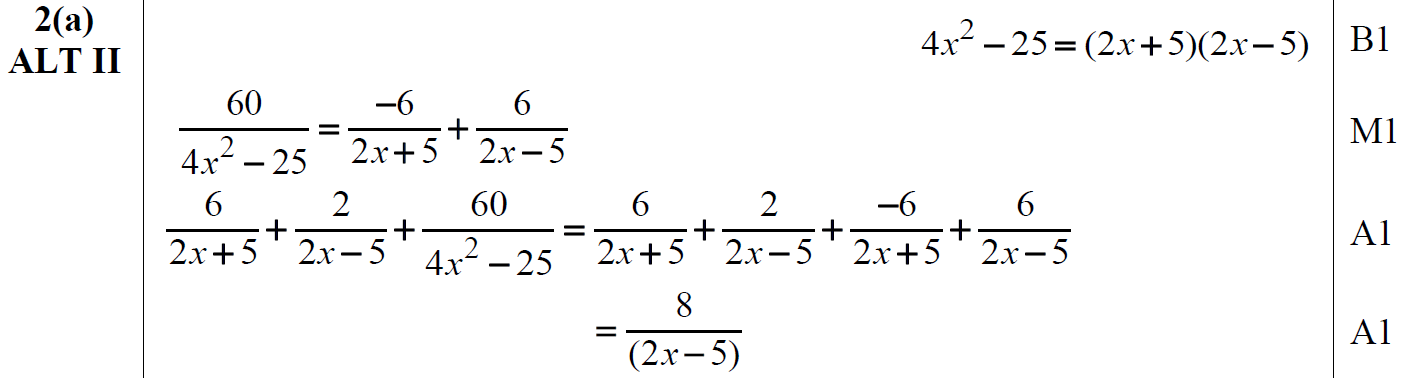 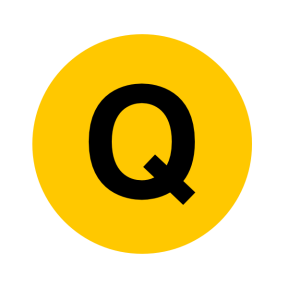 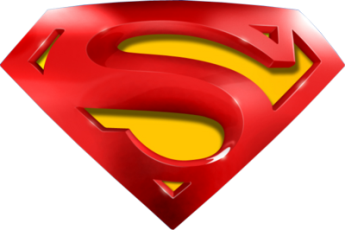 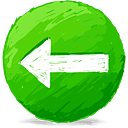 June 2018
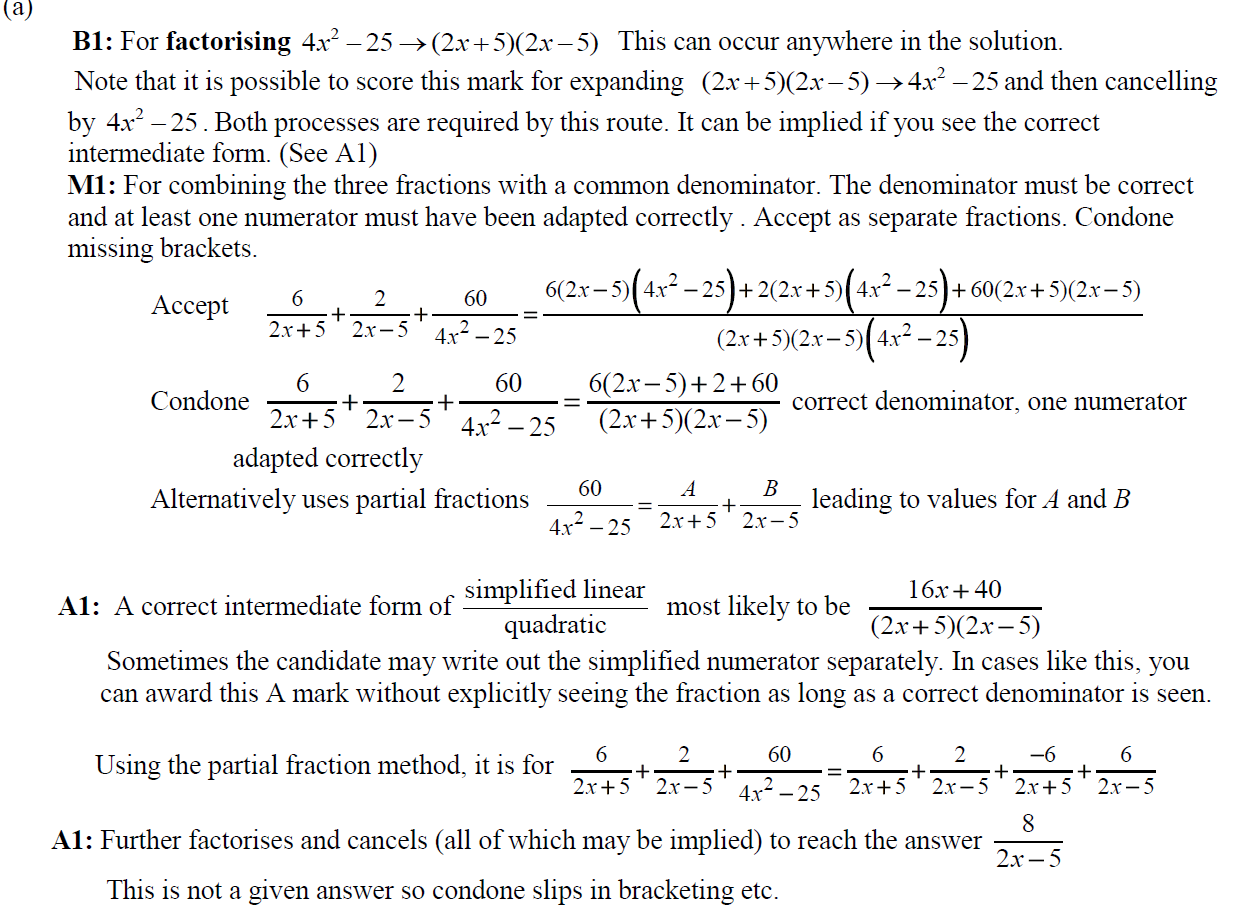 A notes
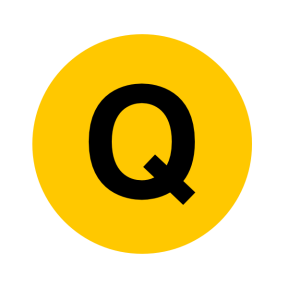 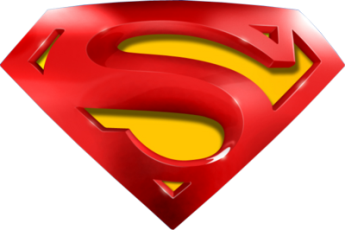 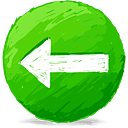 June 2018
B notes
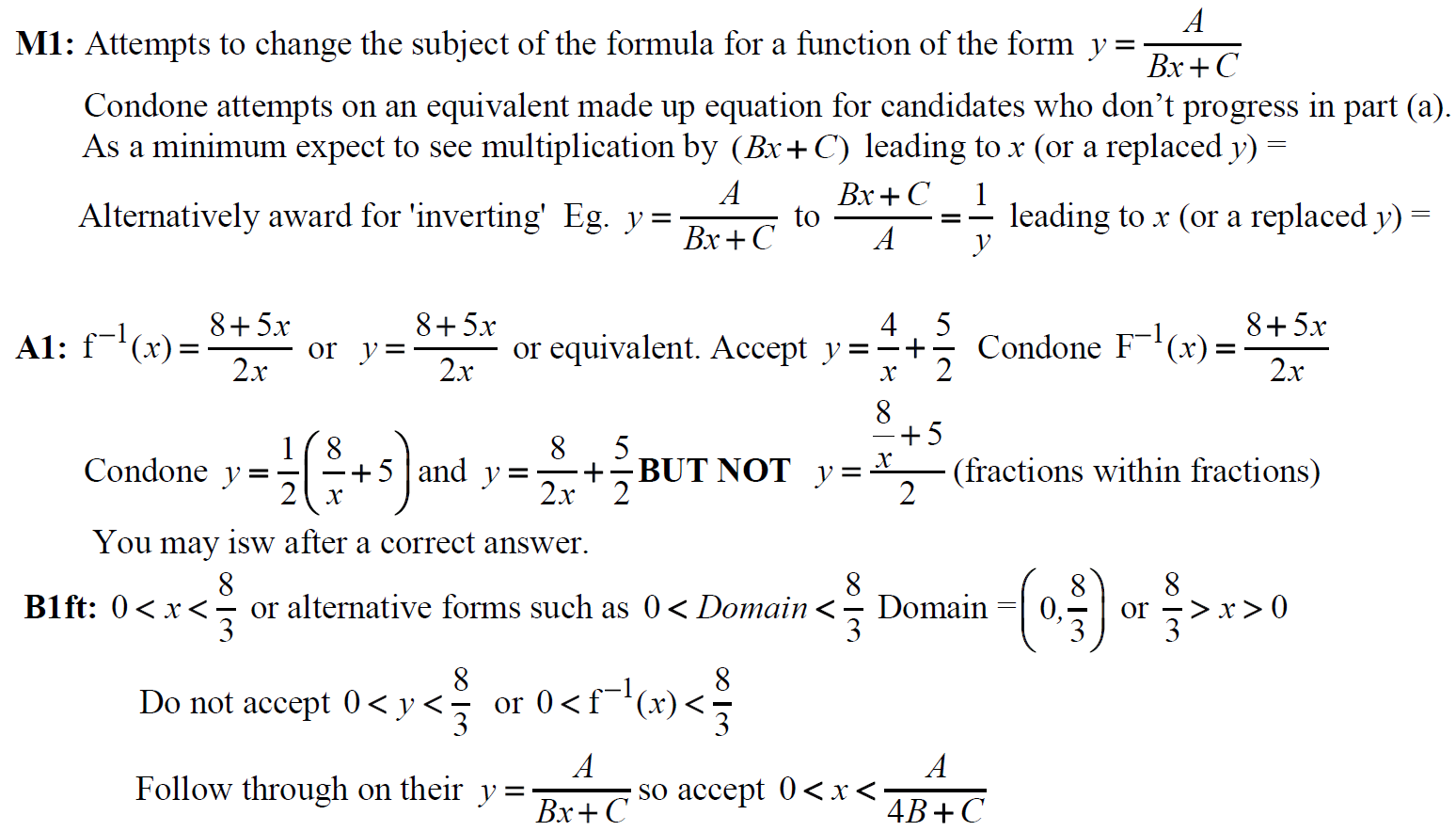 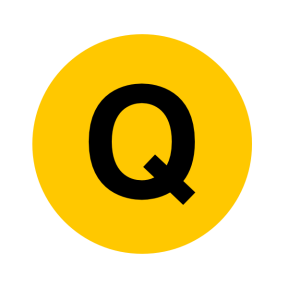 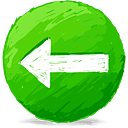